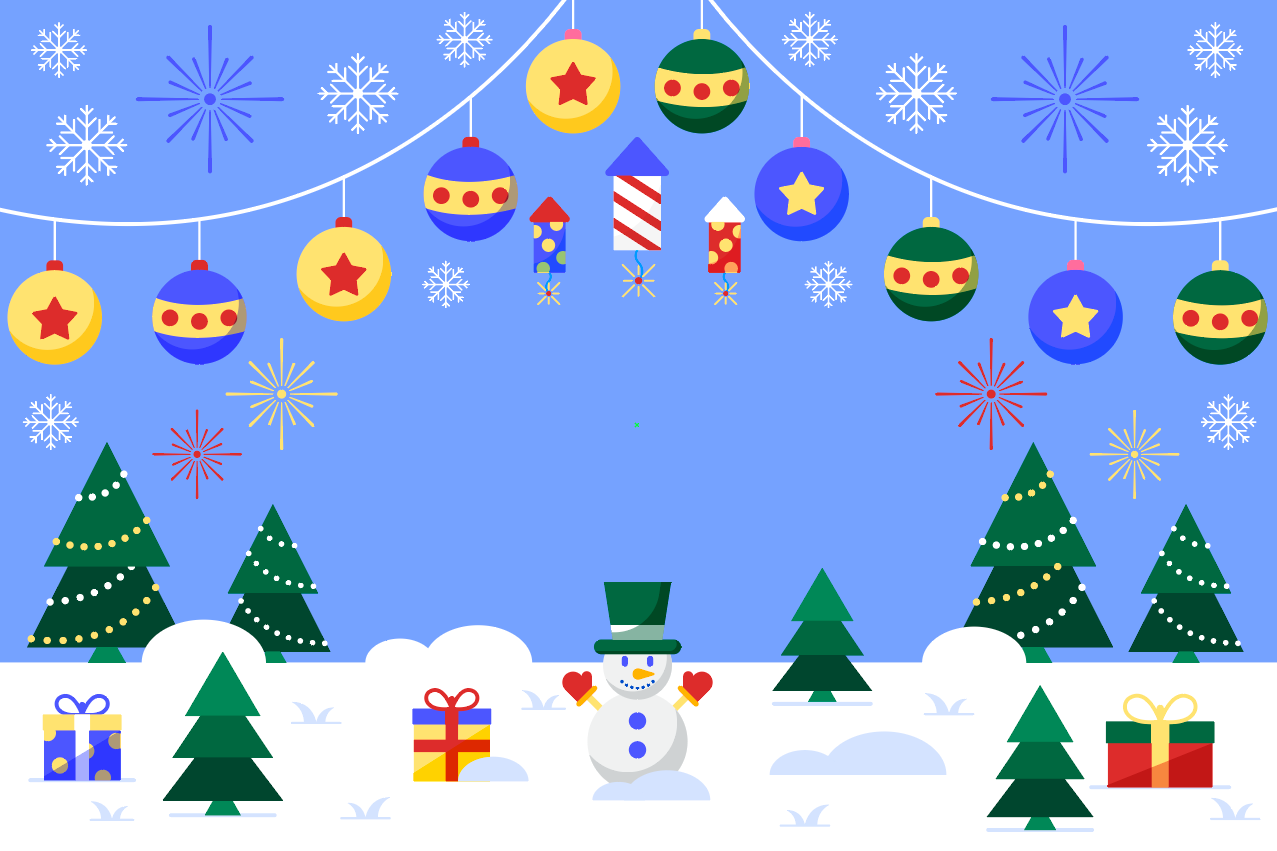 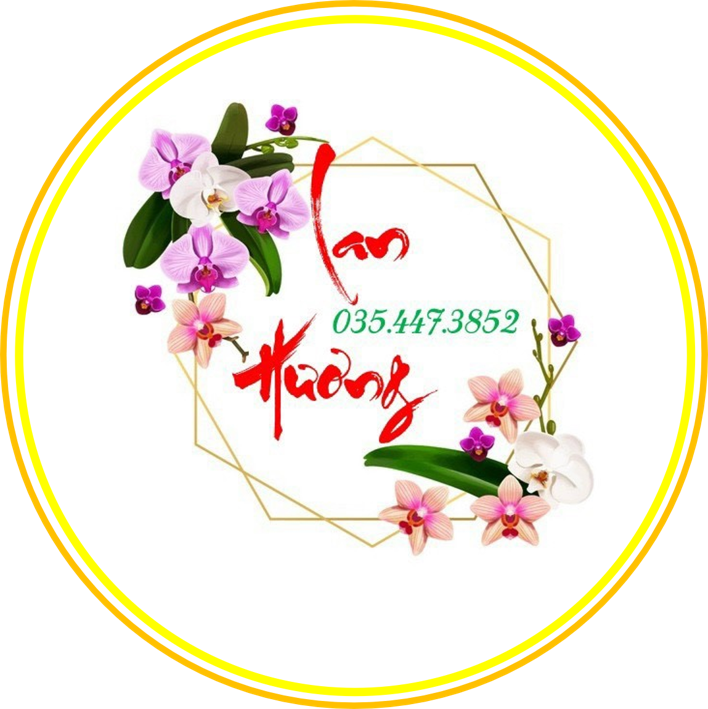 Đặt ppt lớp 5
Liên hệ Lan Hương 035.447.3852
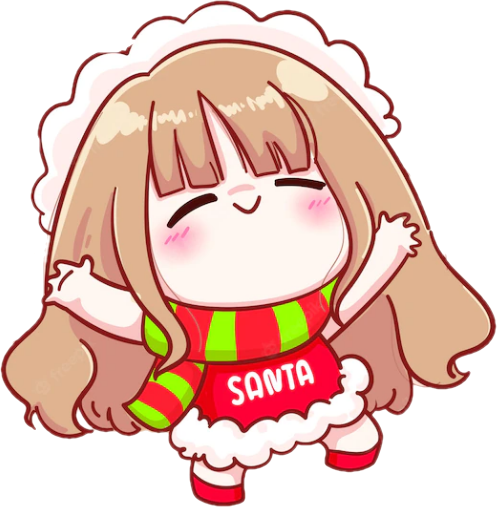 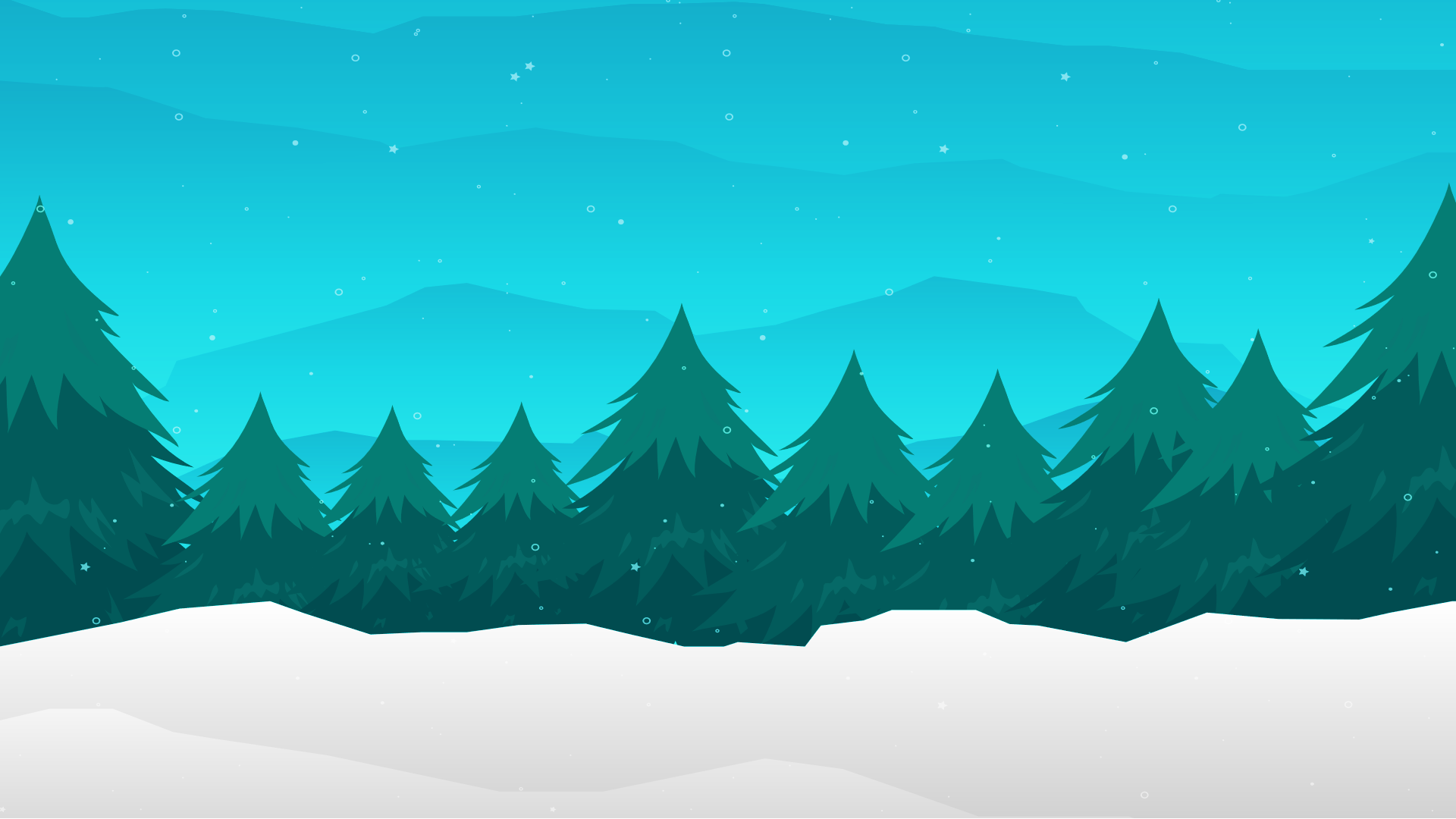 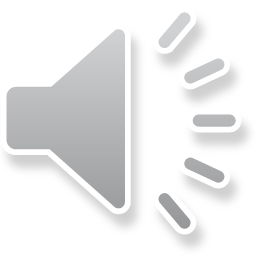 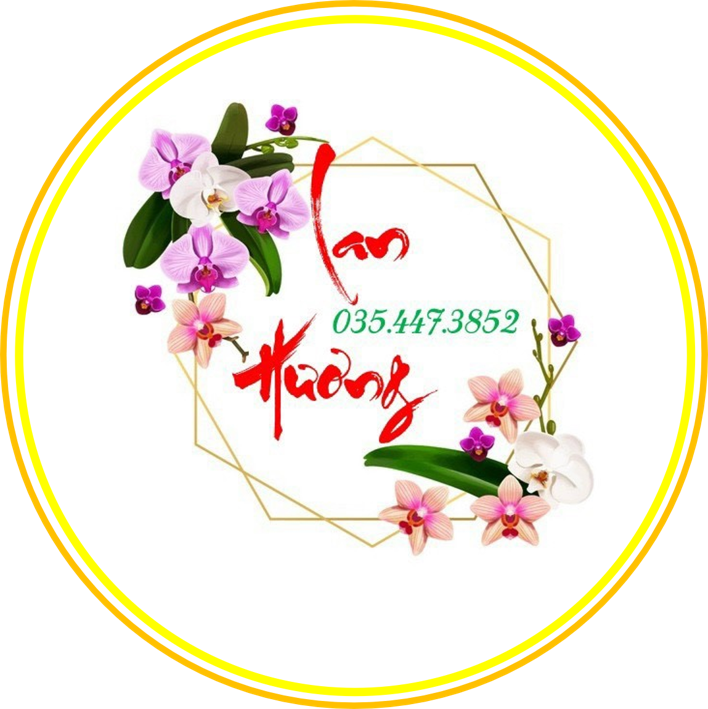 Thứ … ngày … tháng … năm …
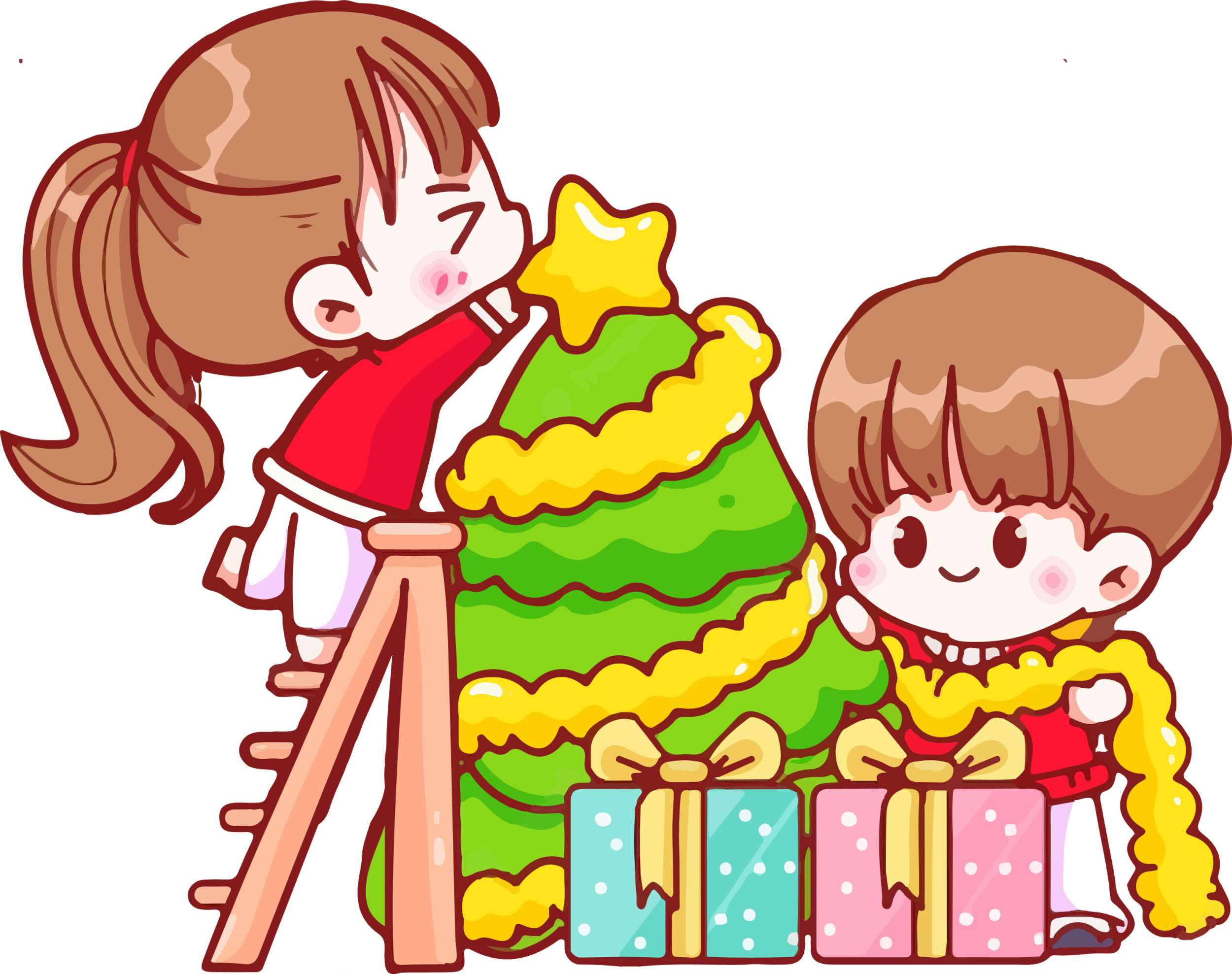 Tiếng Việt
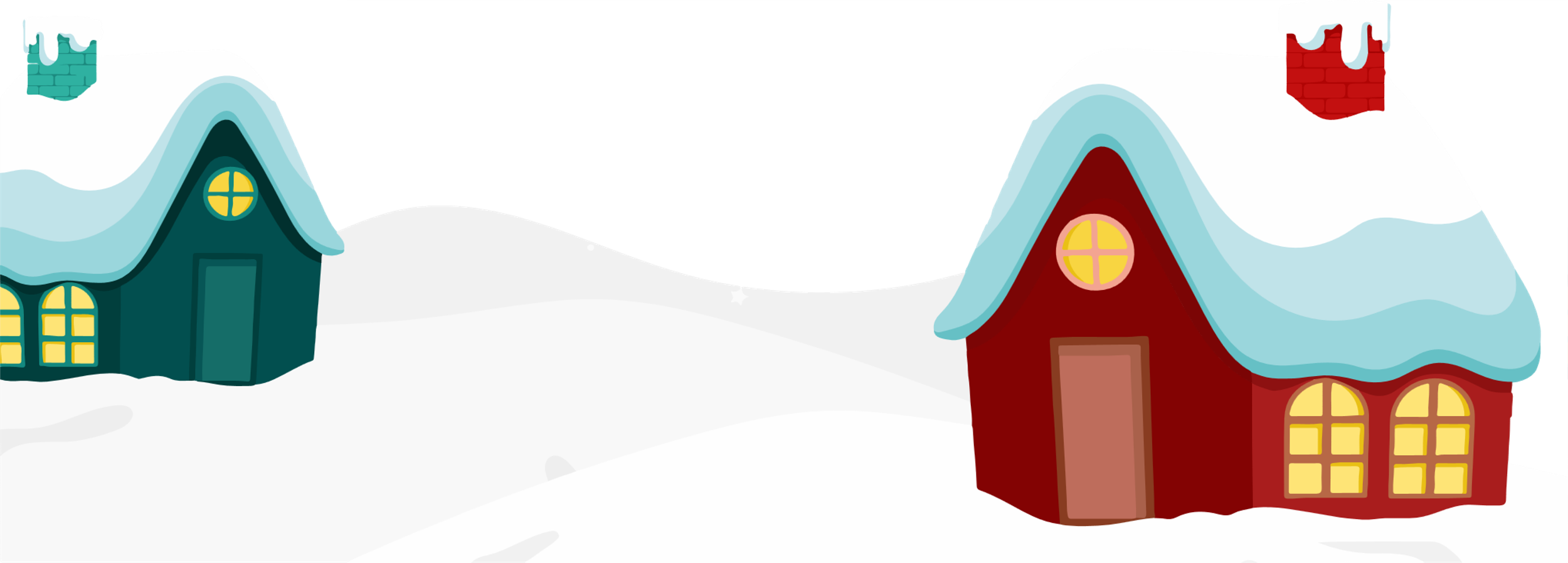 Chủ điểm:
Chung sống yêu thương
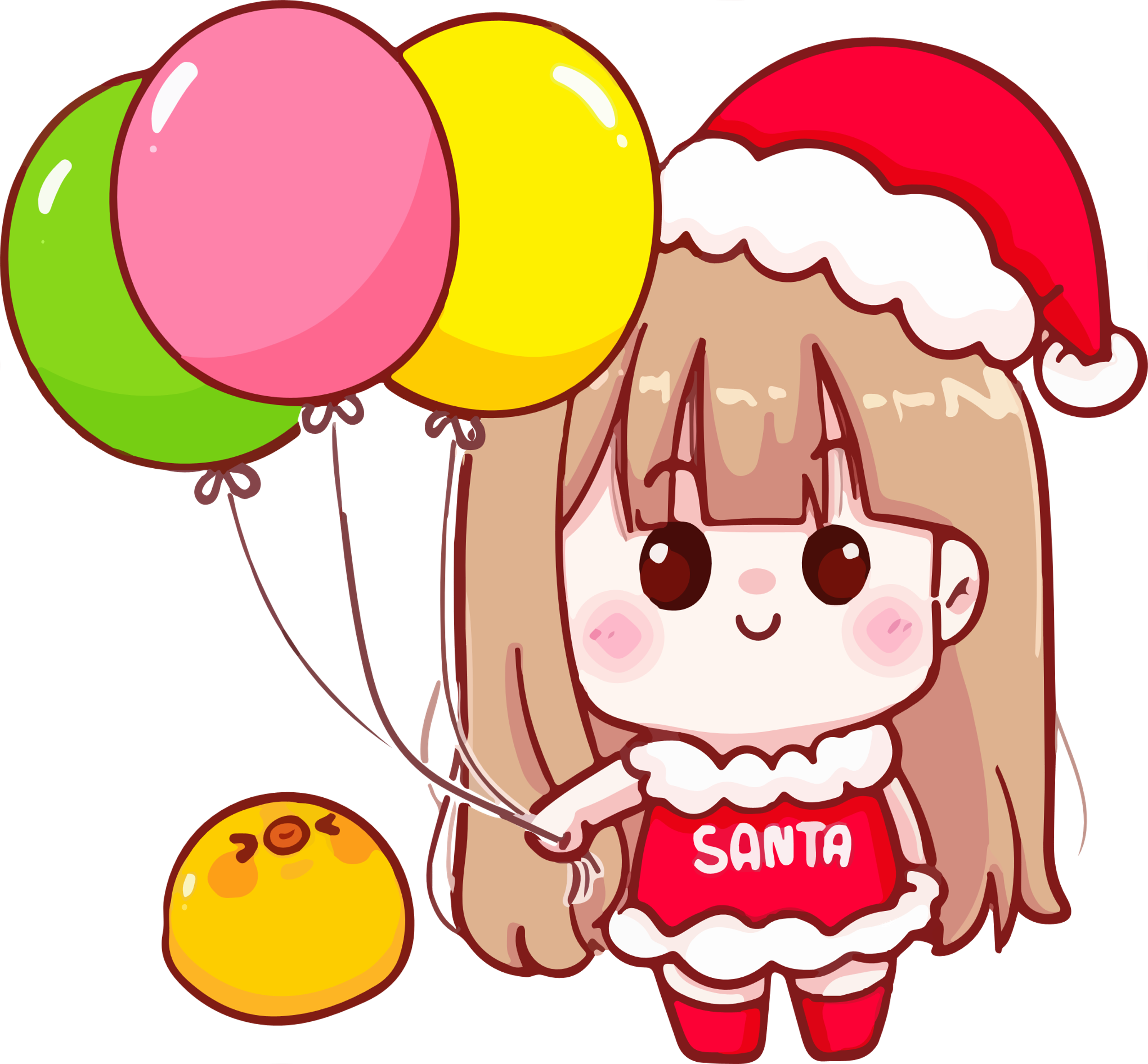 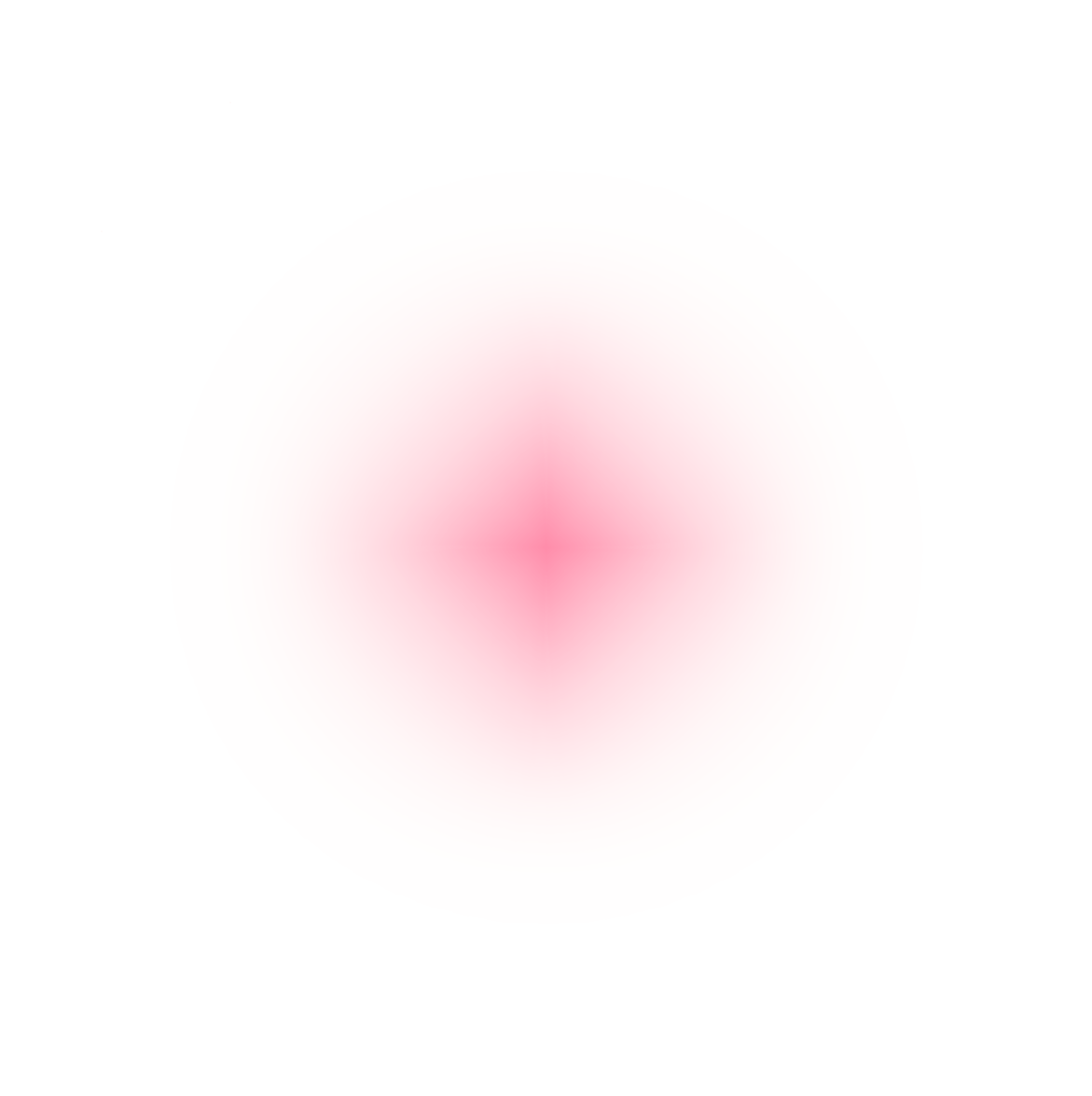 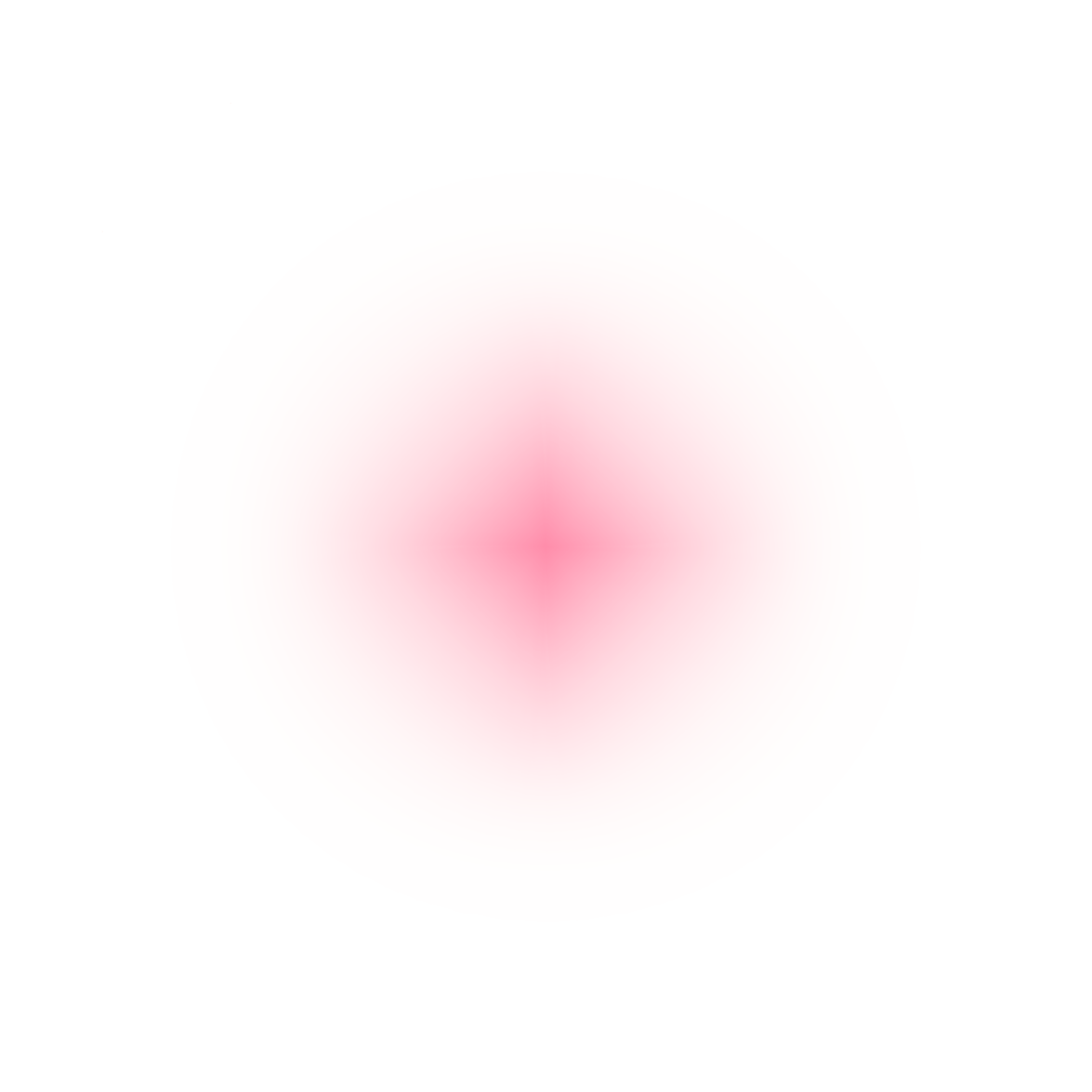 Bài 5 – Tiết 1,2
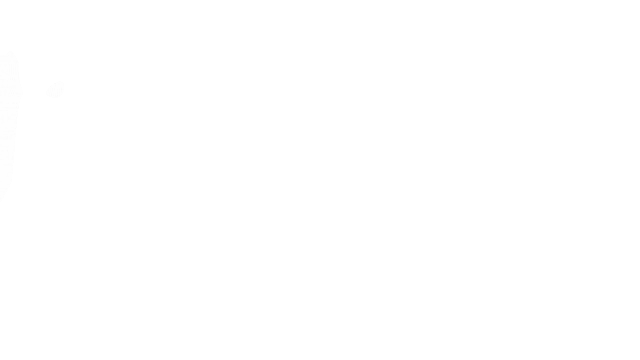 TRƯỚC NGÀY GIÁNG SINH
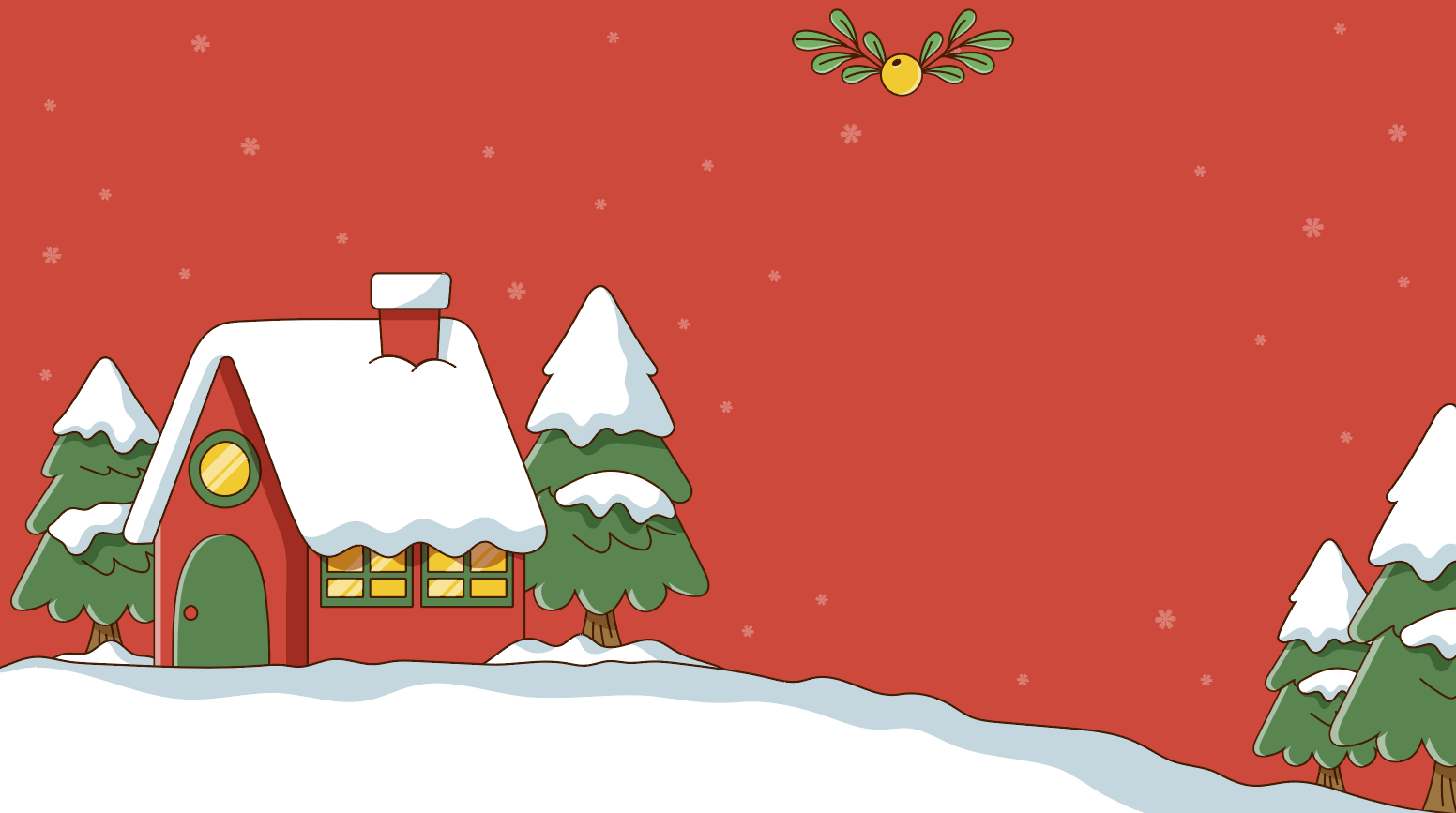 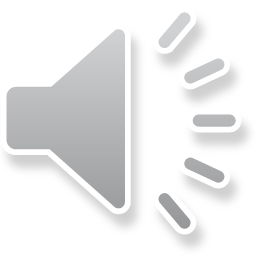 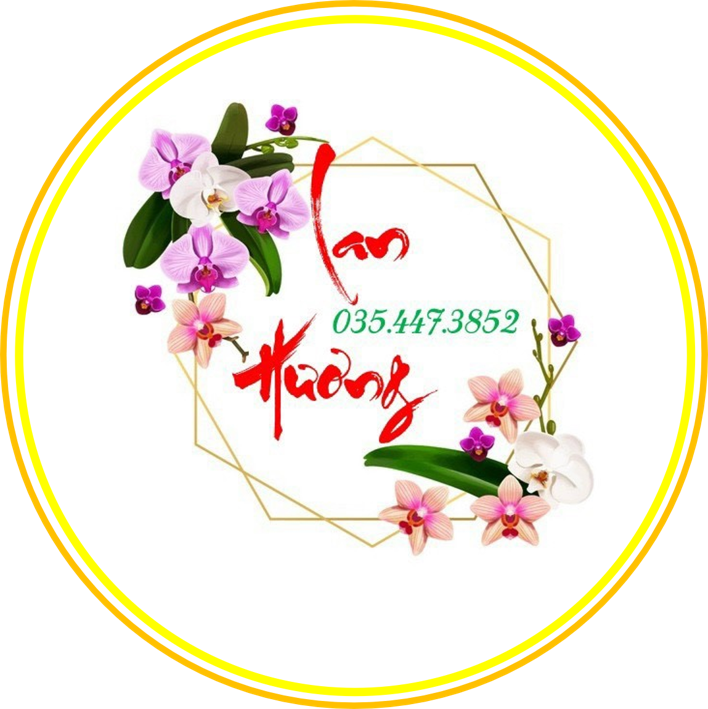 KHỞI ĐỘNG
KHỞI ĐỘNG
Merry Christmas
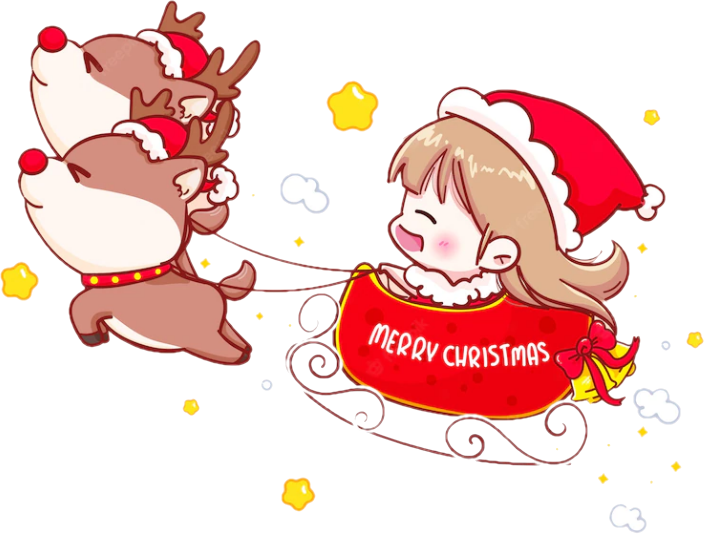 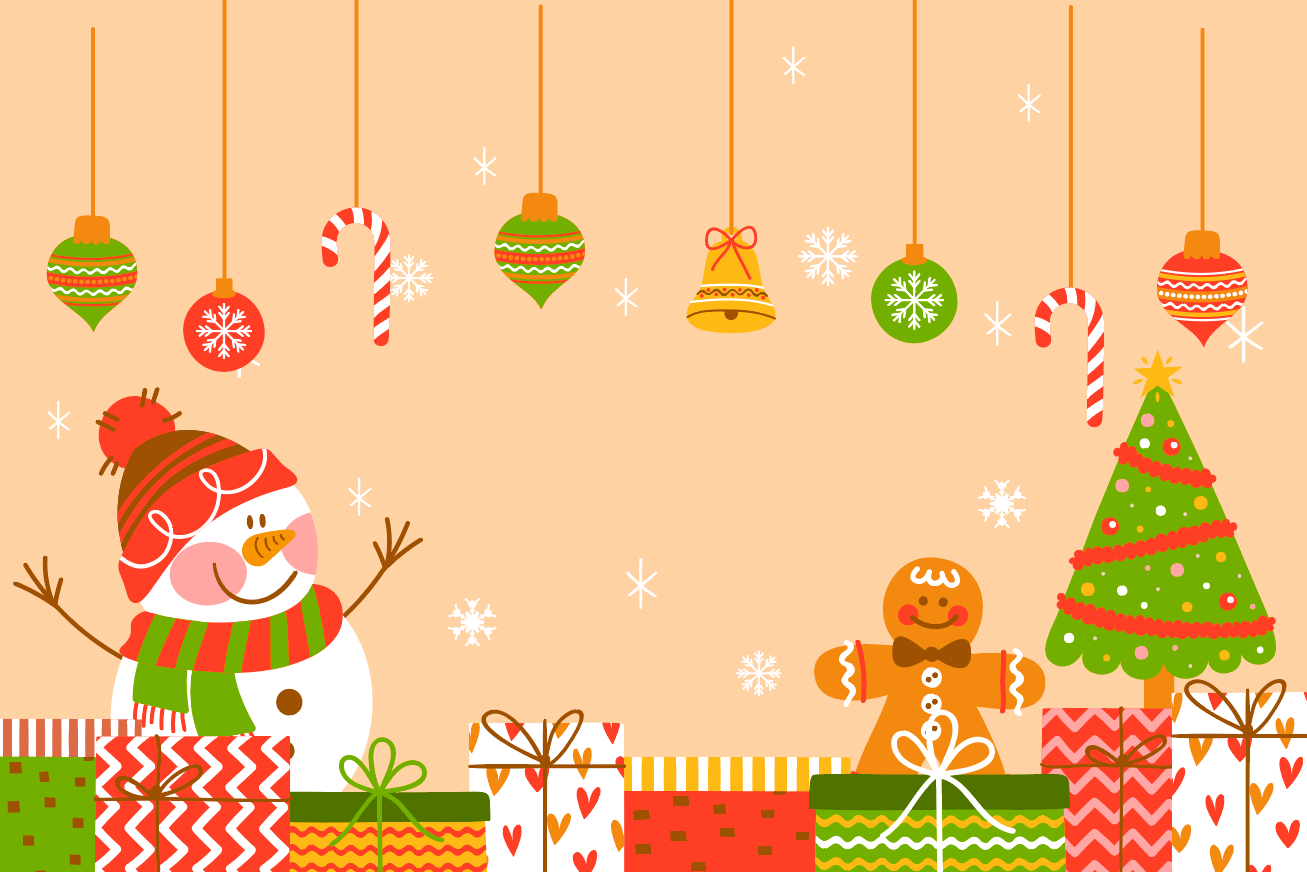 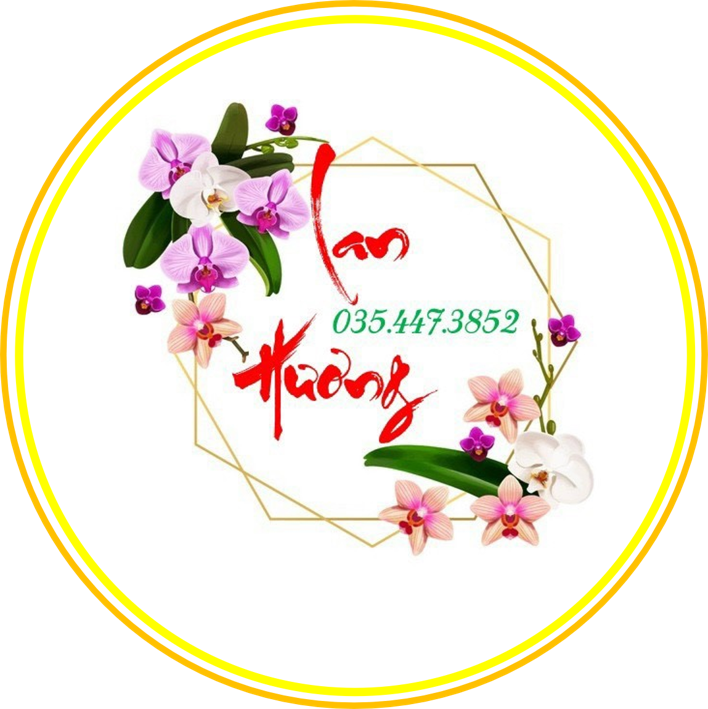 ĐUỔI HÌNH, 
BẮT CHỮ
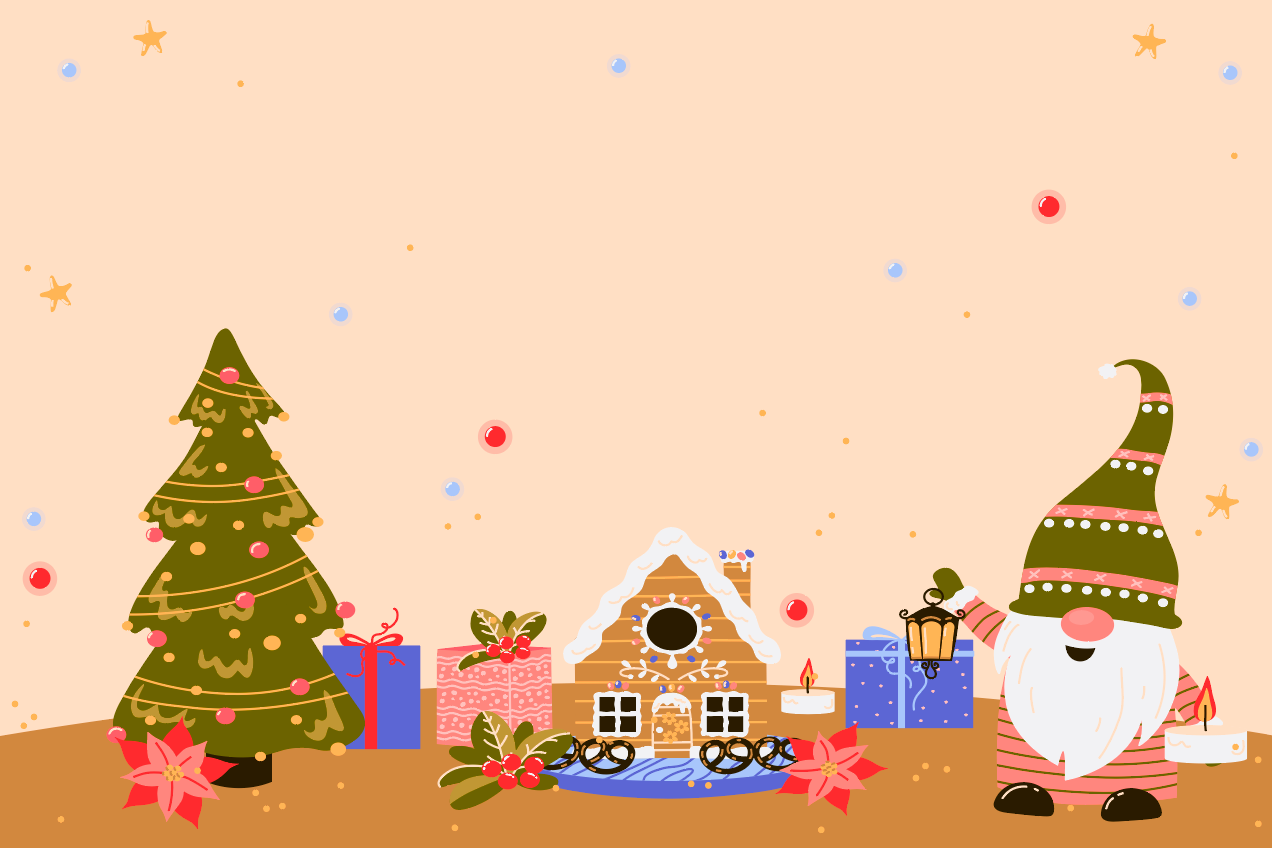 Đây là trò chơi gì?
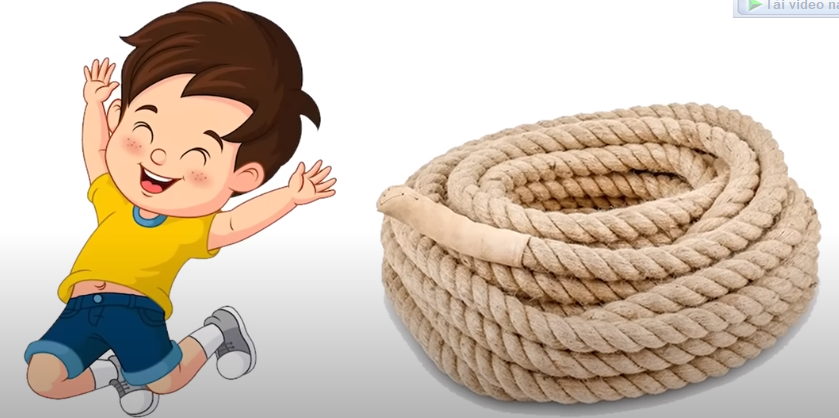 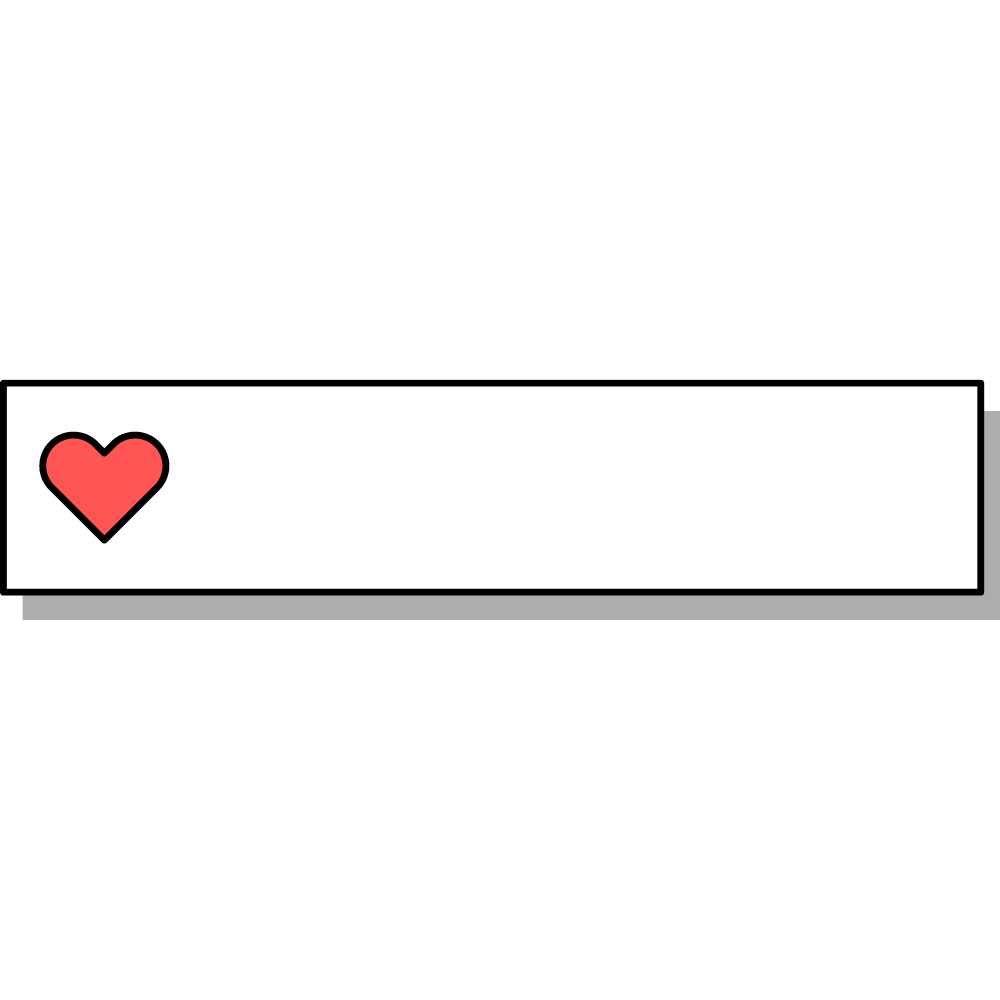 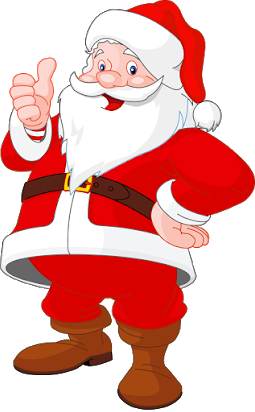 Nhảy dây
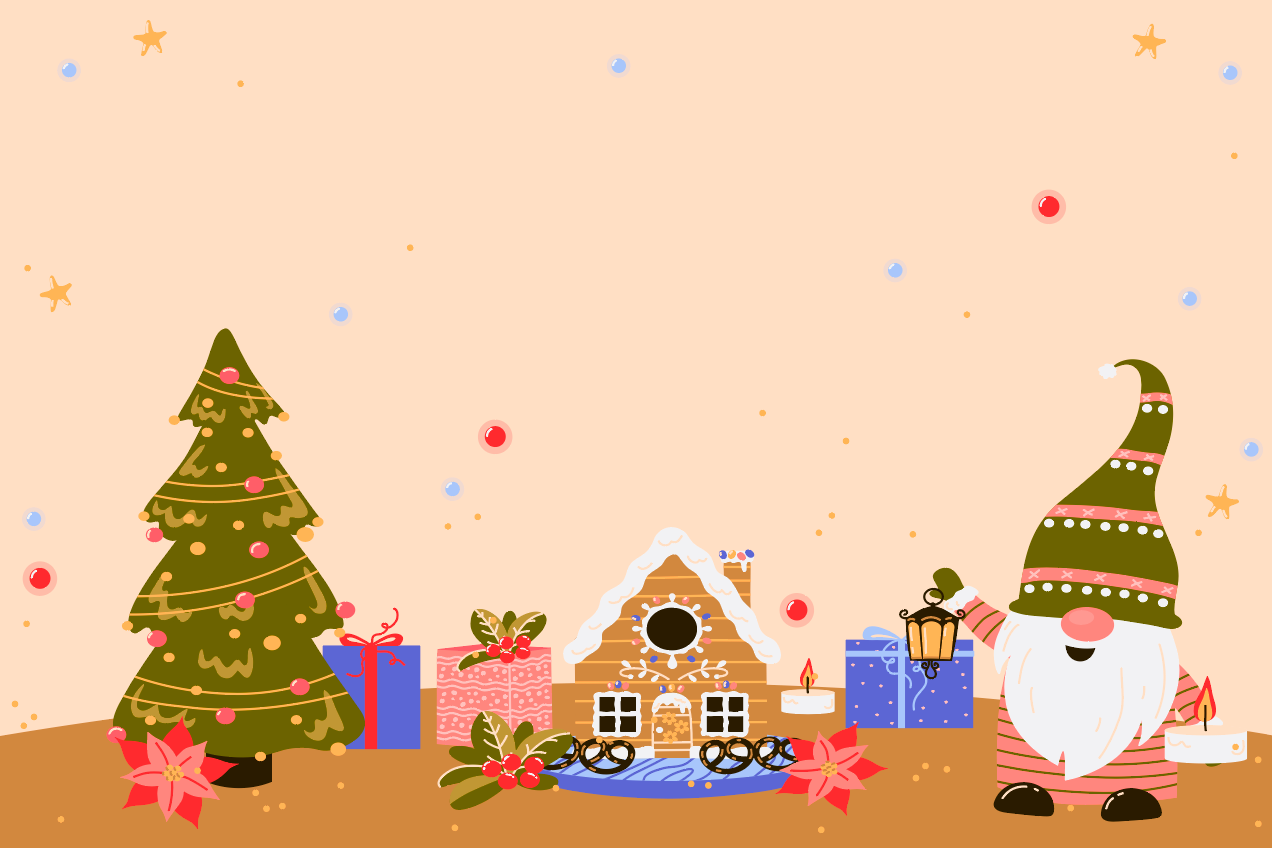 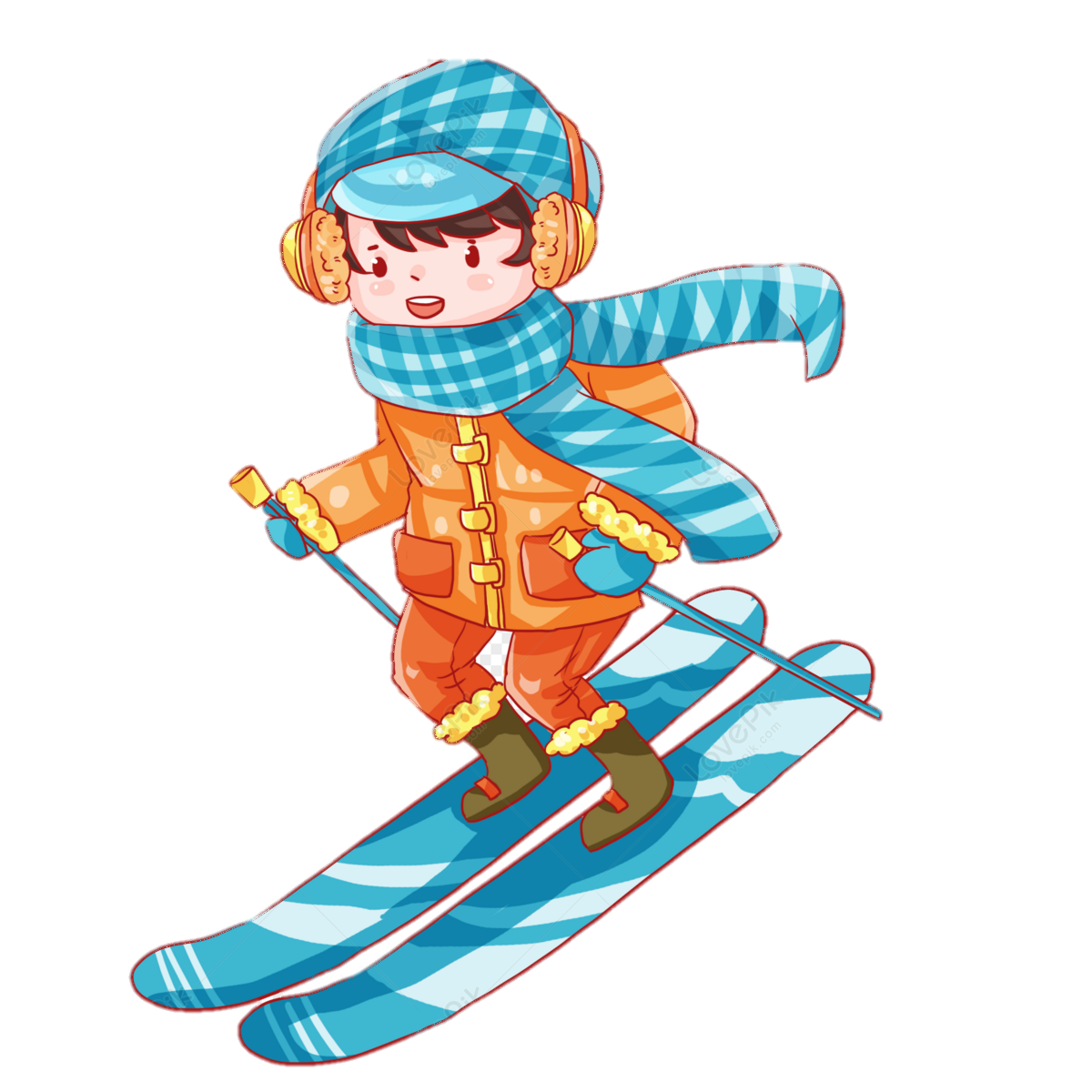 Đây là trò chơi gì?
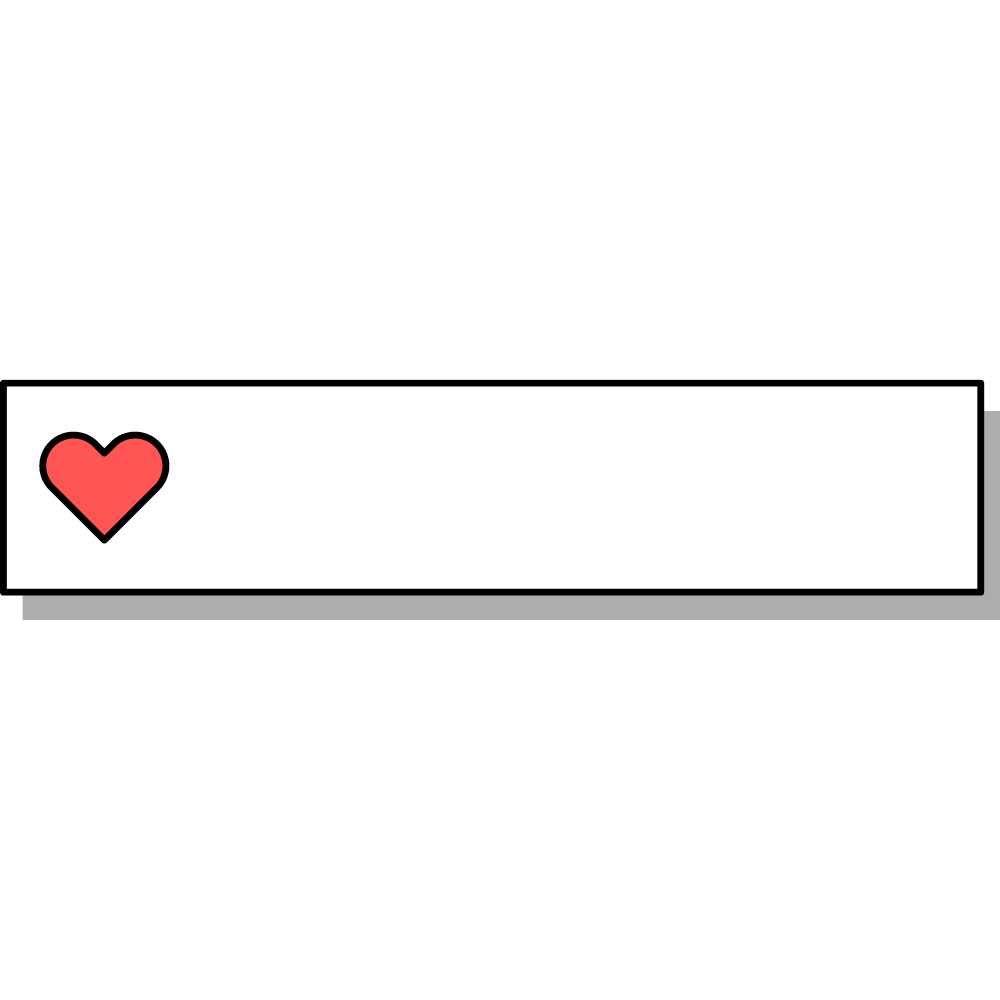 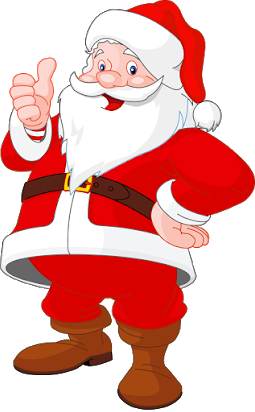 Trượt tuyết
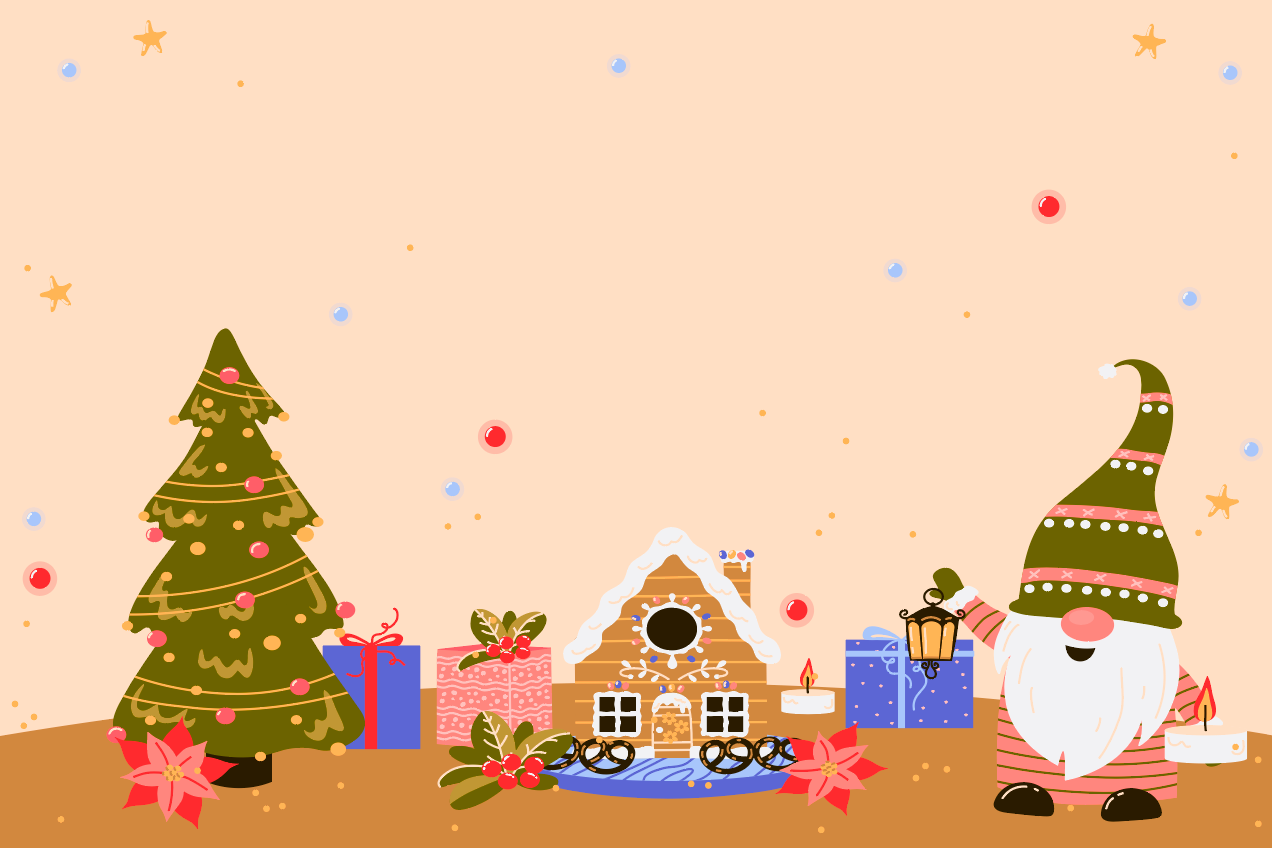 Đây là trò chơi gì?
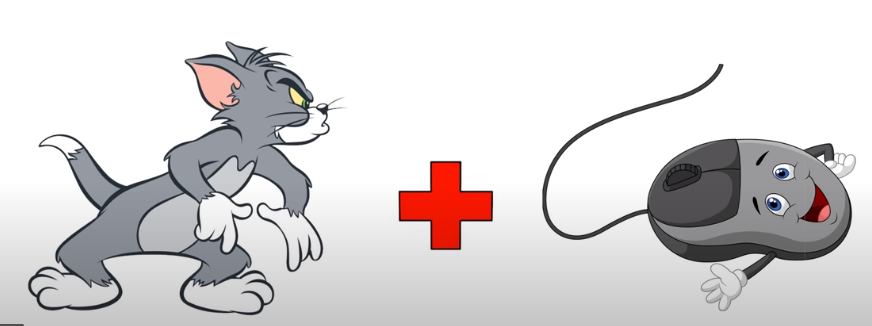 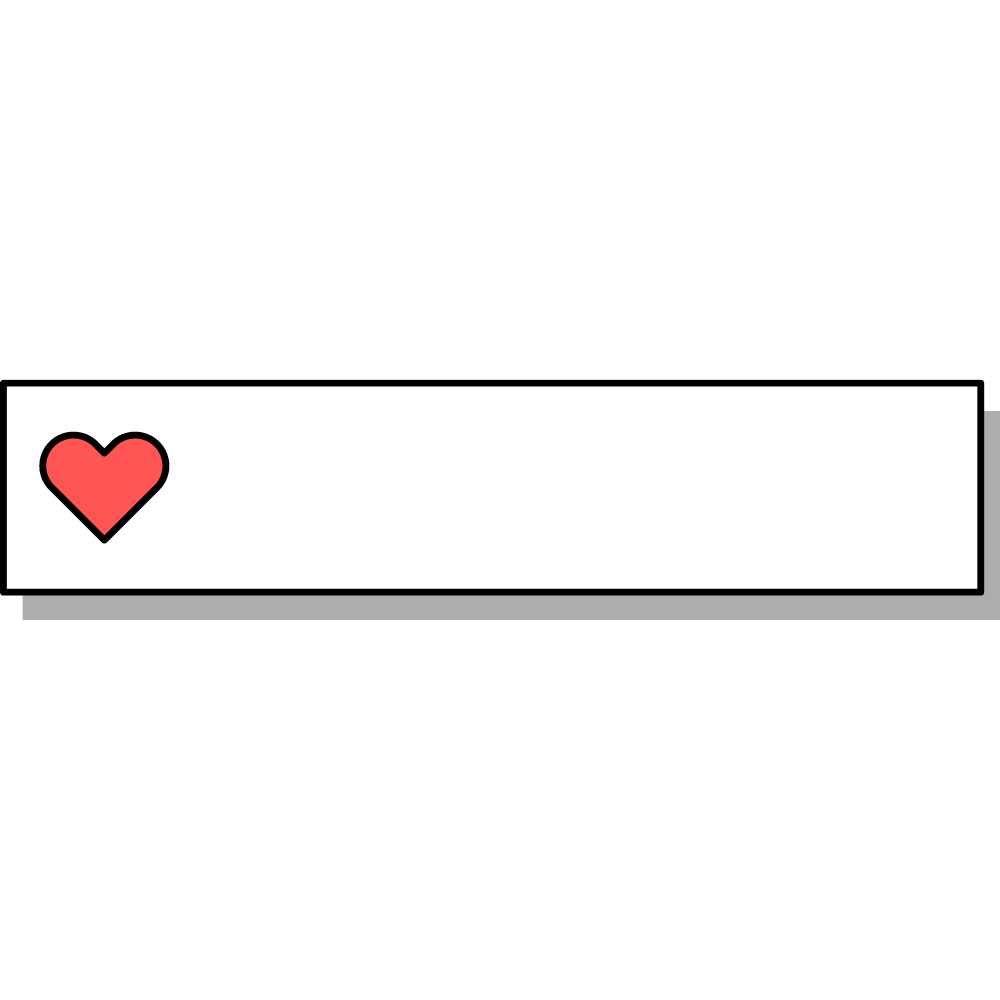 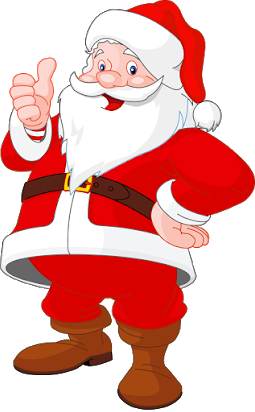 Mèo đuổi chuột
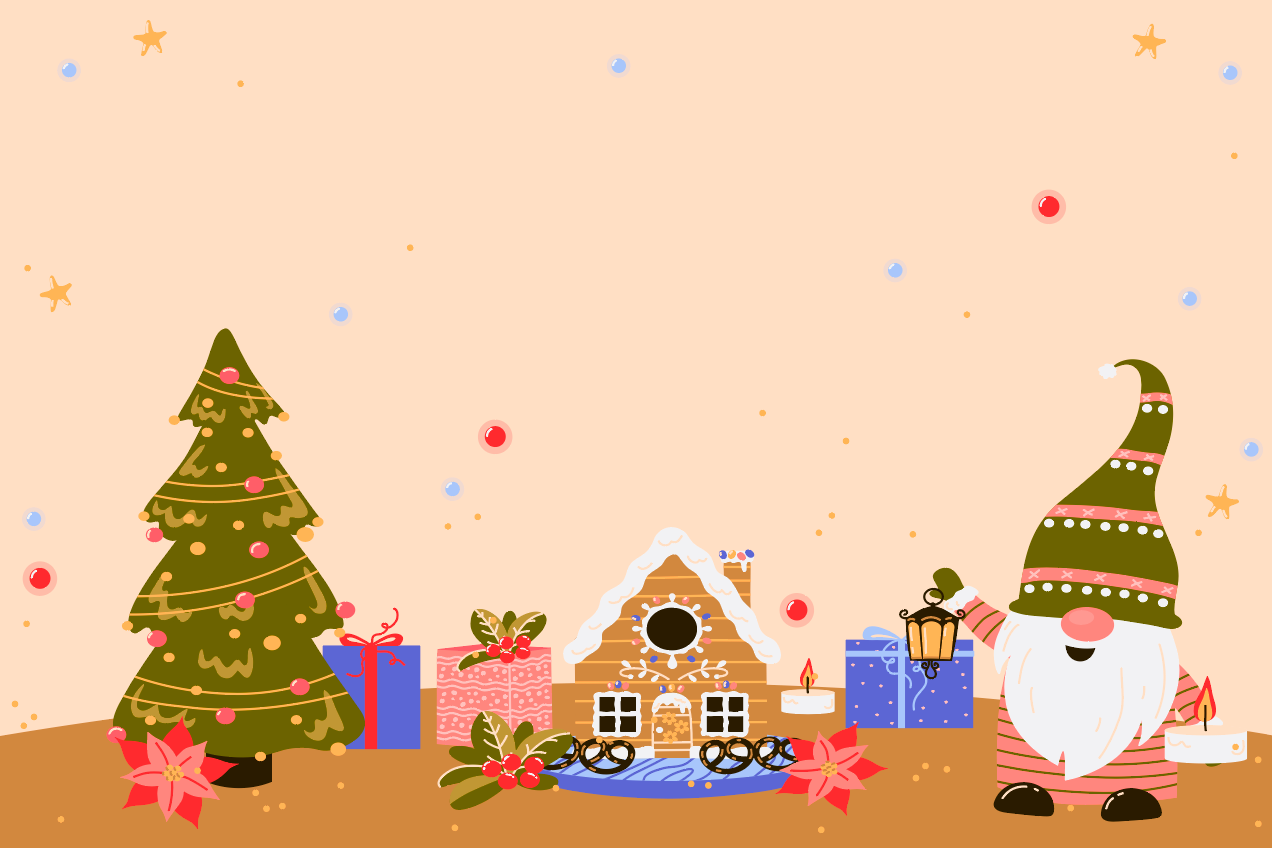 Đây là trò chơi gì?
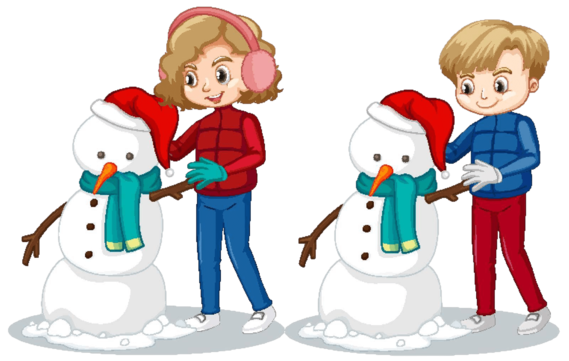 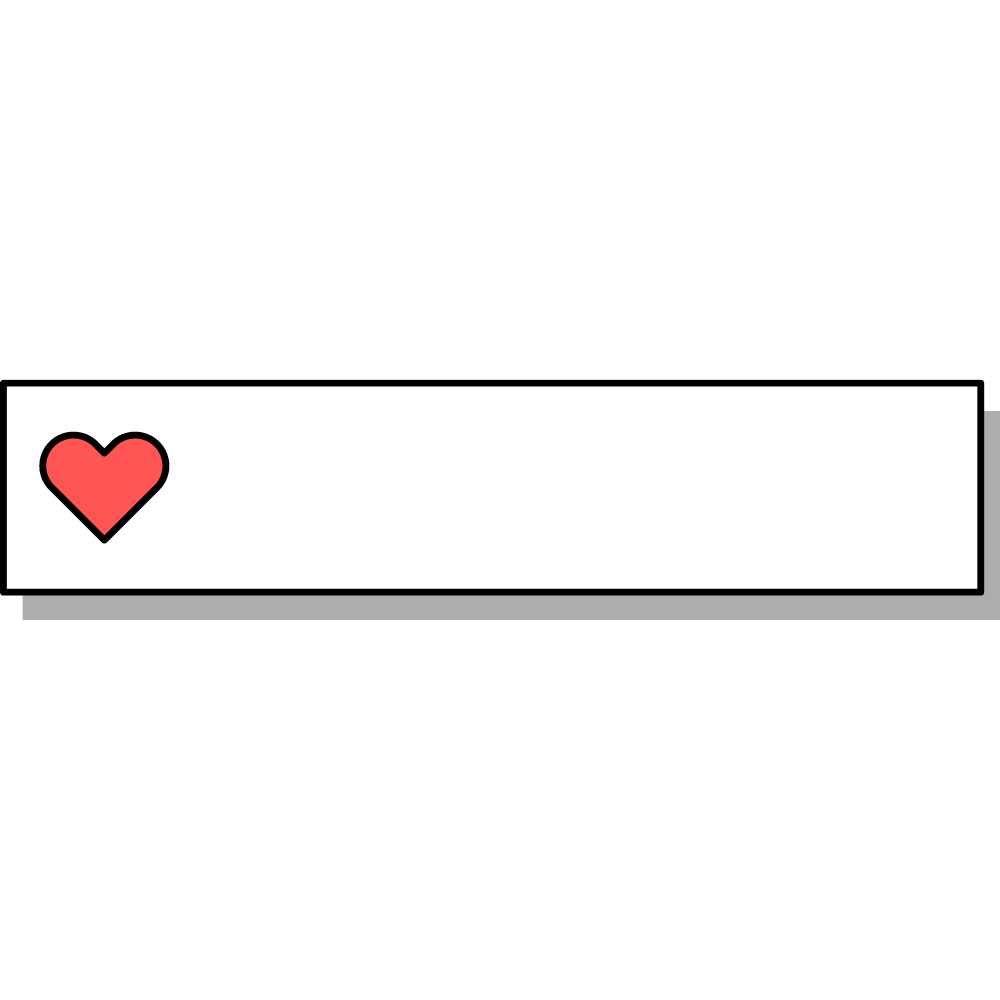 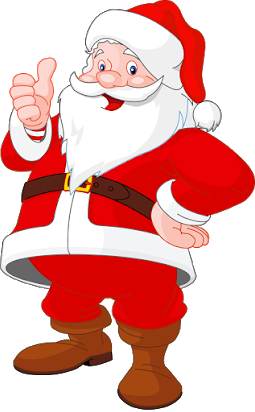 Đắp tượng tuyết
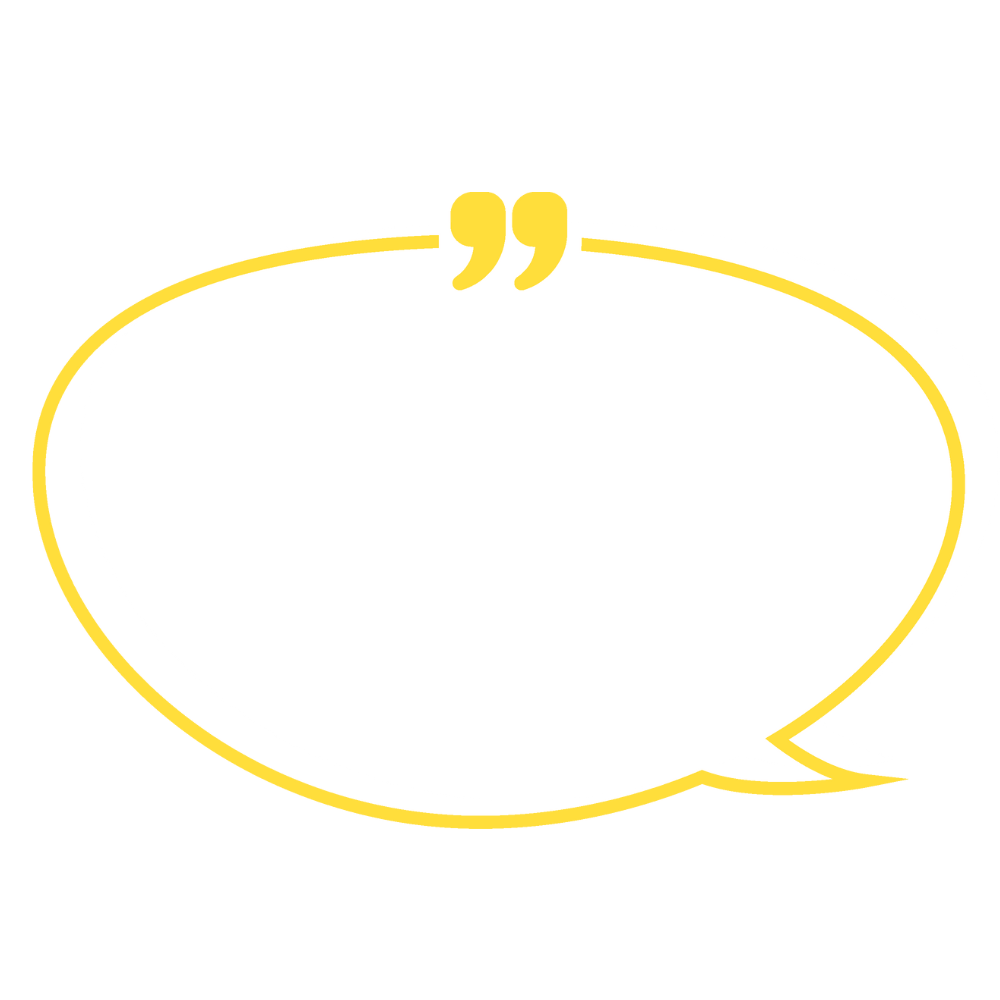 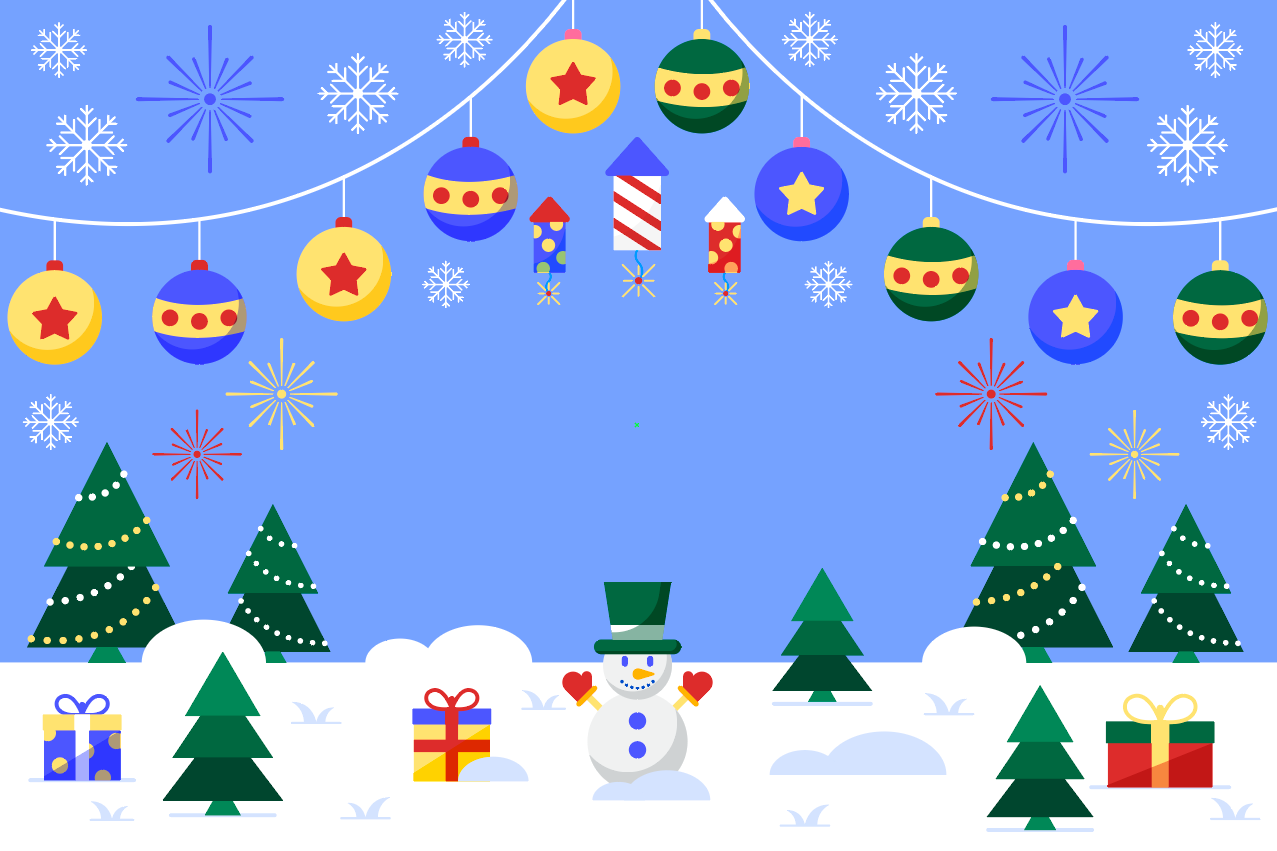 Chia sẻ với bạn về một trò chơi mà em yêu thích.
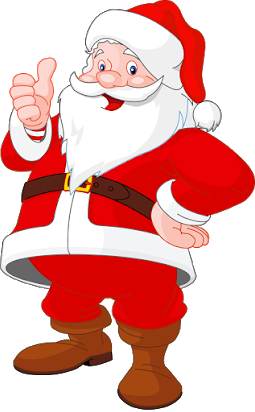 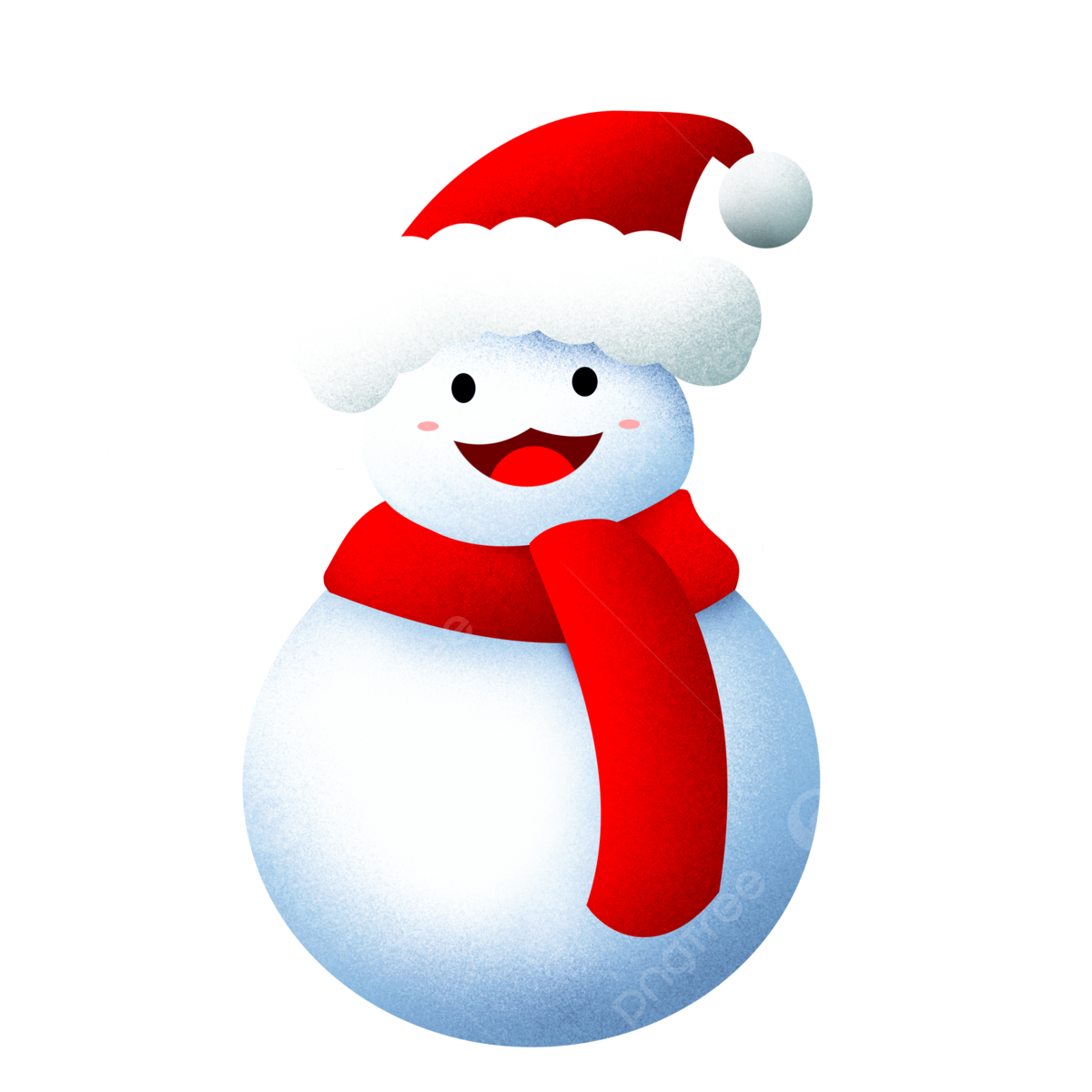 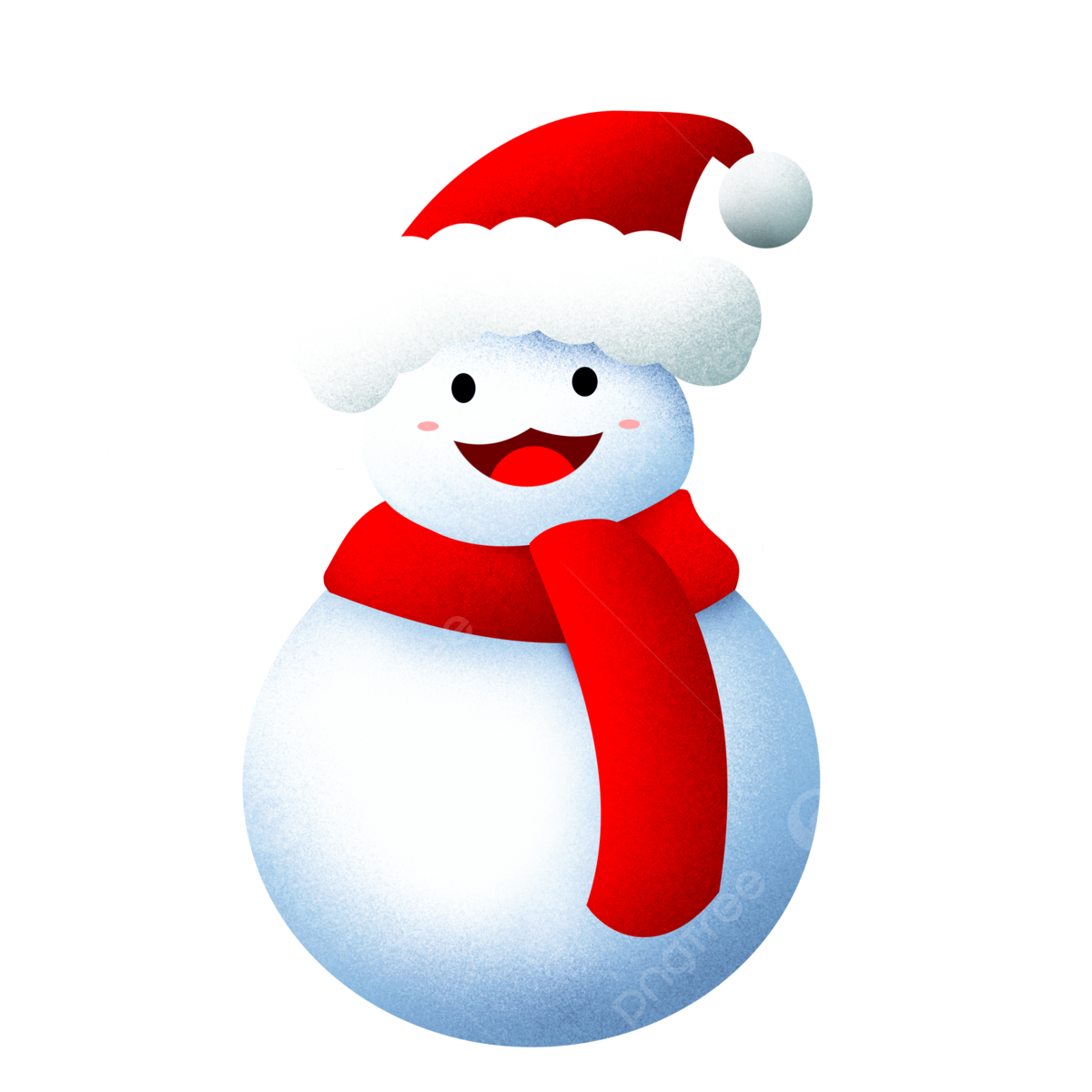 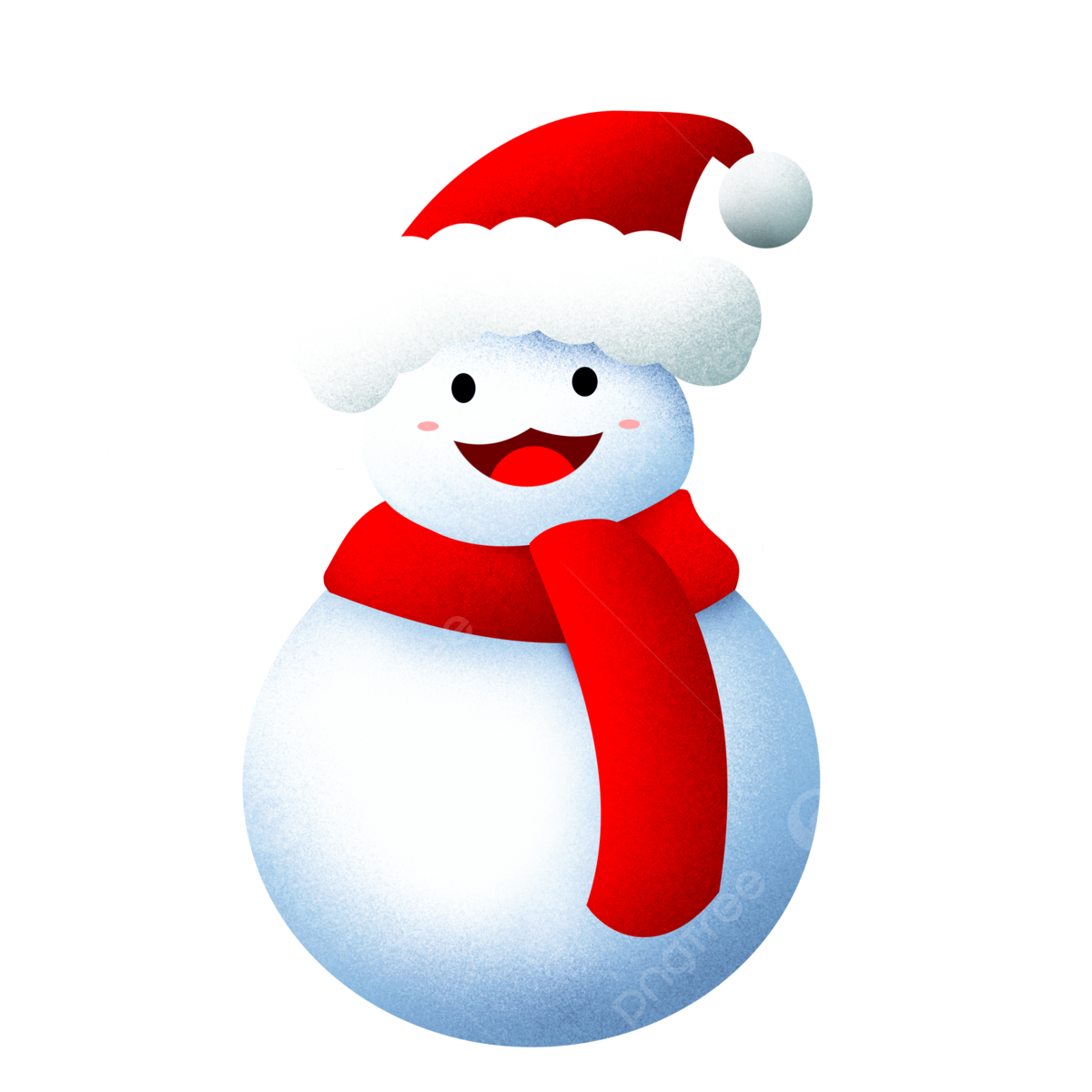 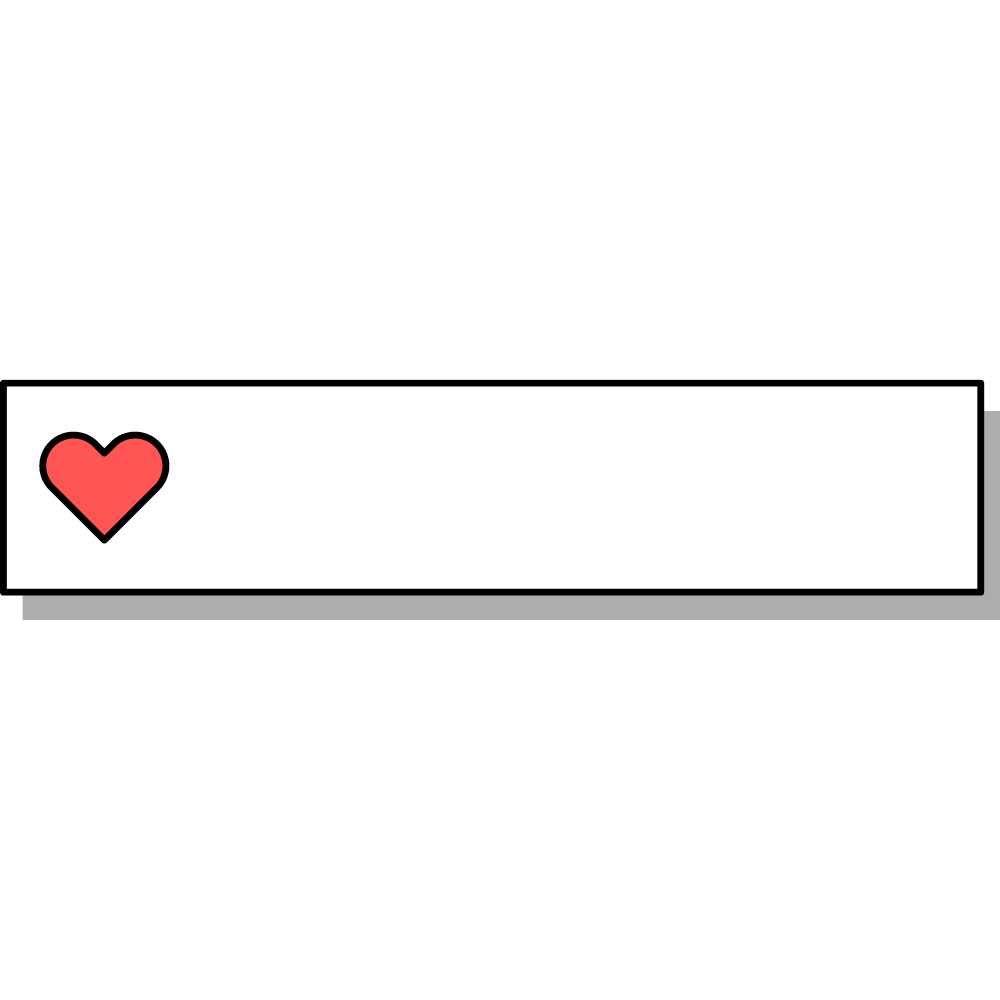 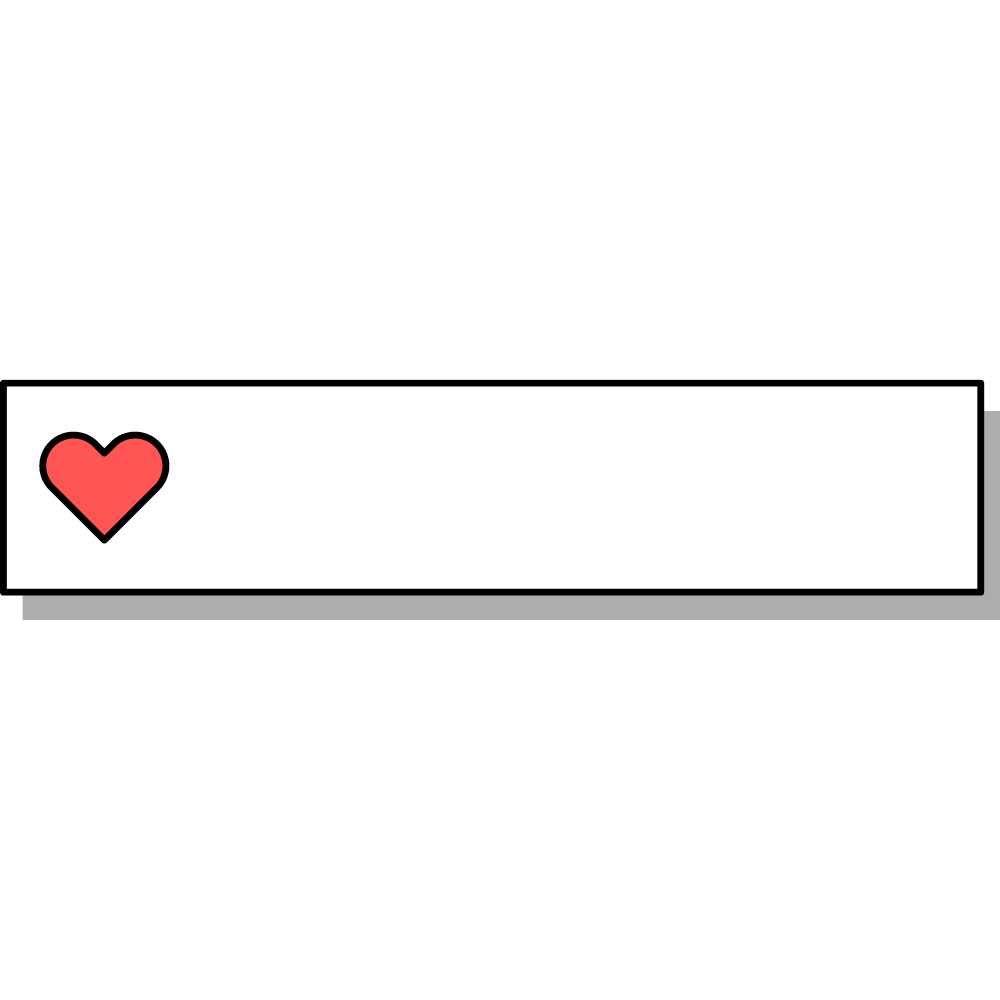 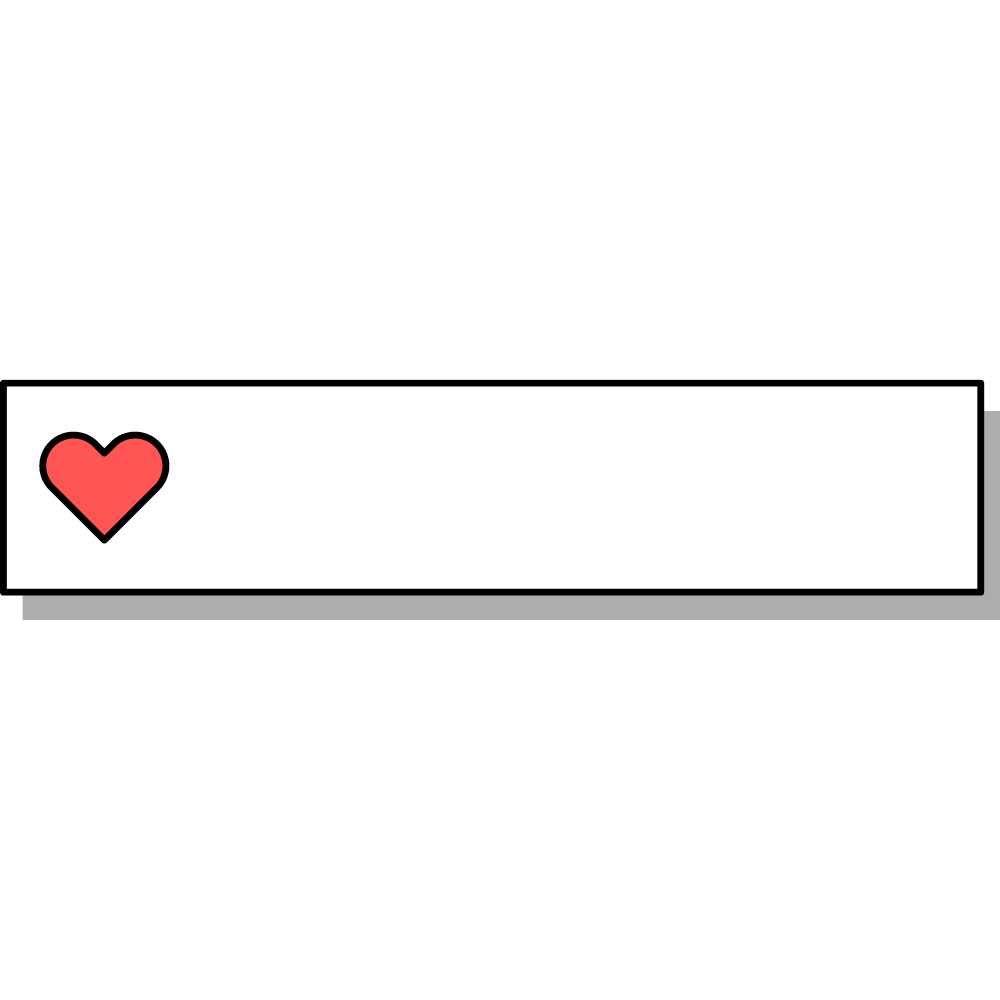 Tên
Cách chơi
Cảm xúc
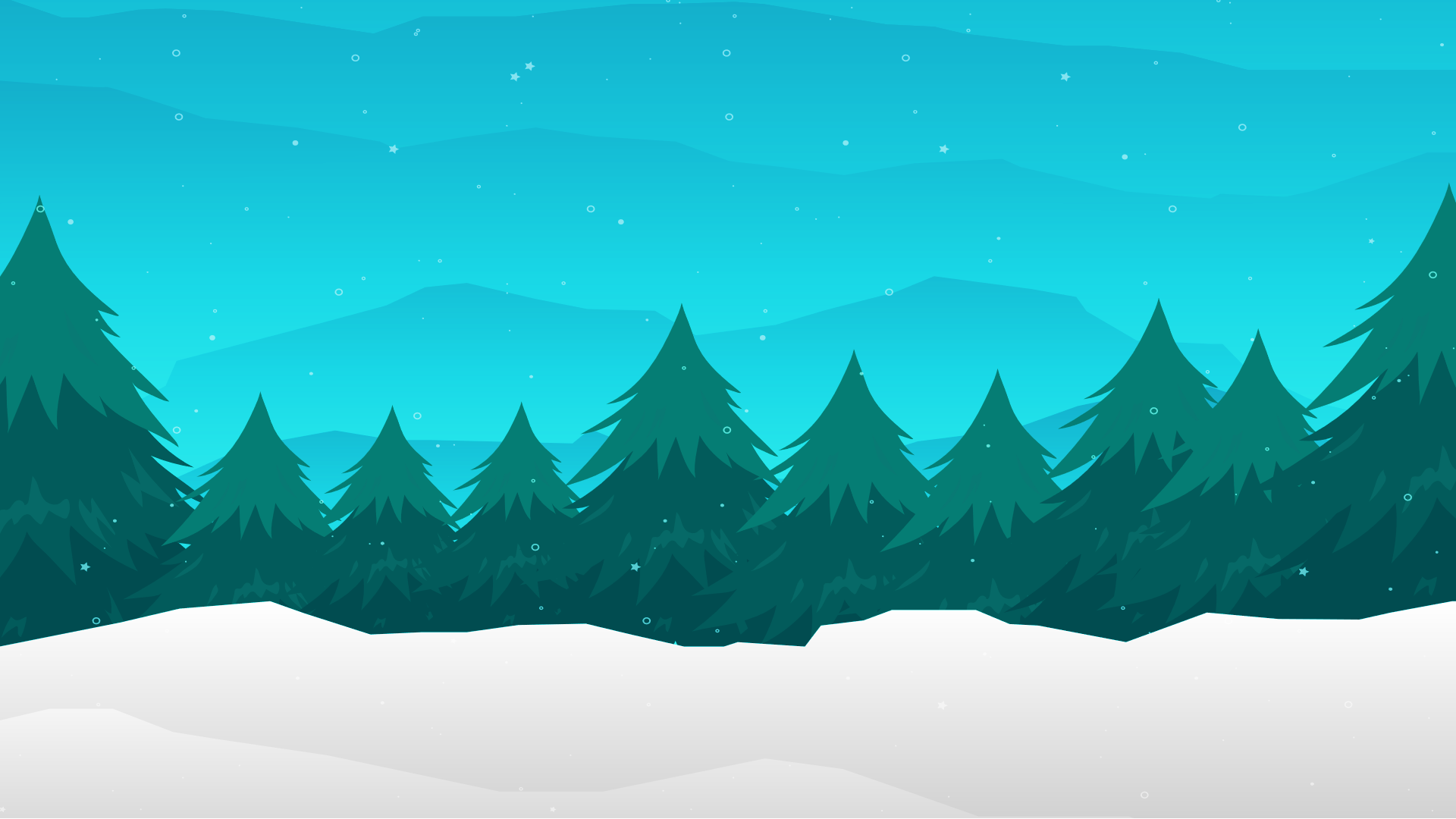 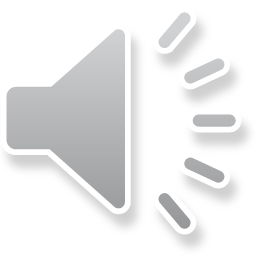 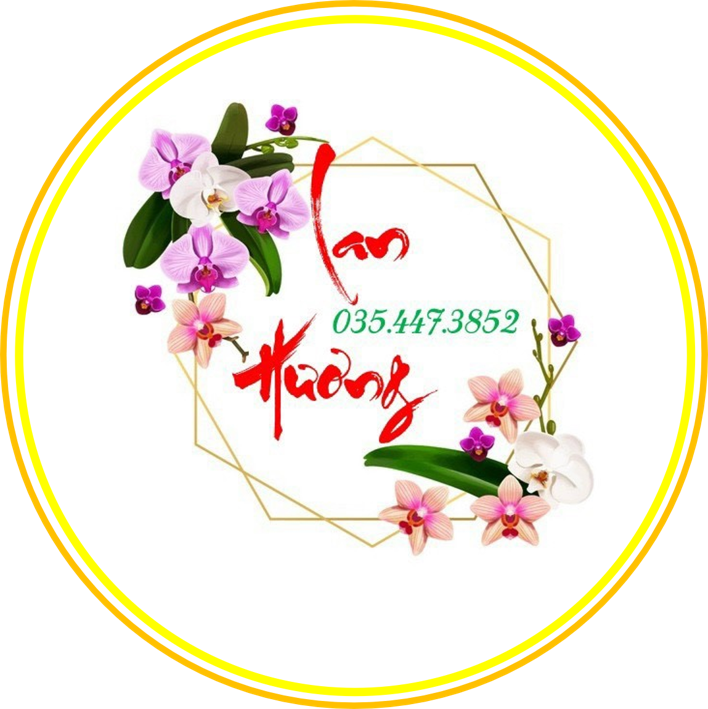 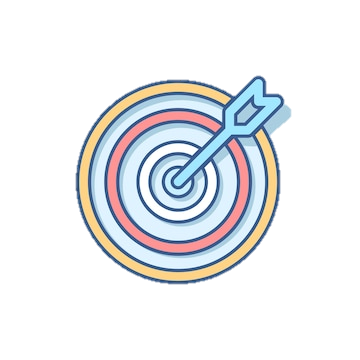 Thứ … ngày … tháng … năm …
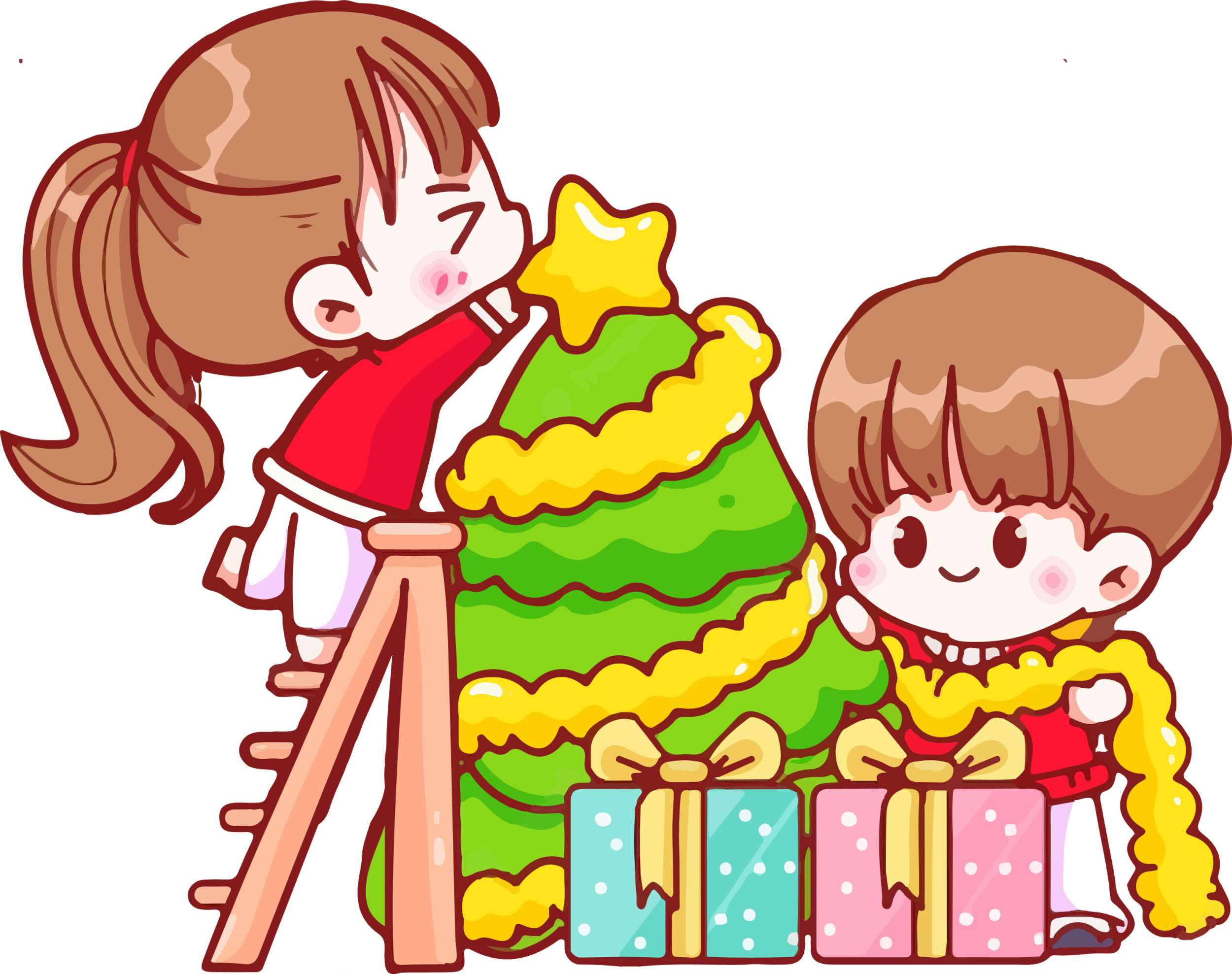 Tiếng Việt
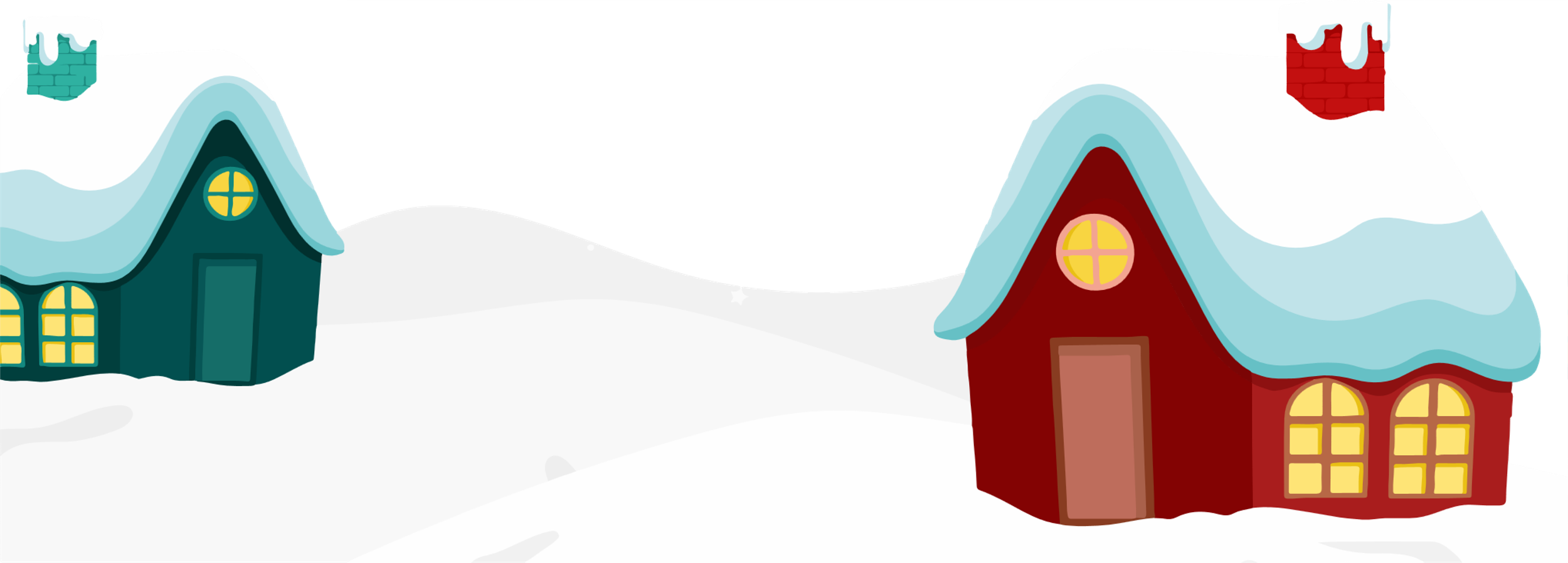 Chủ điểm:
Chung sống yêu thương
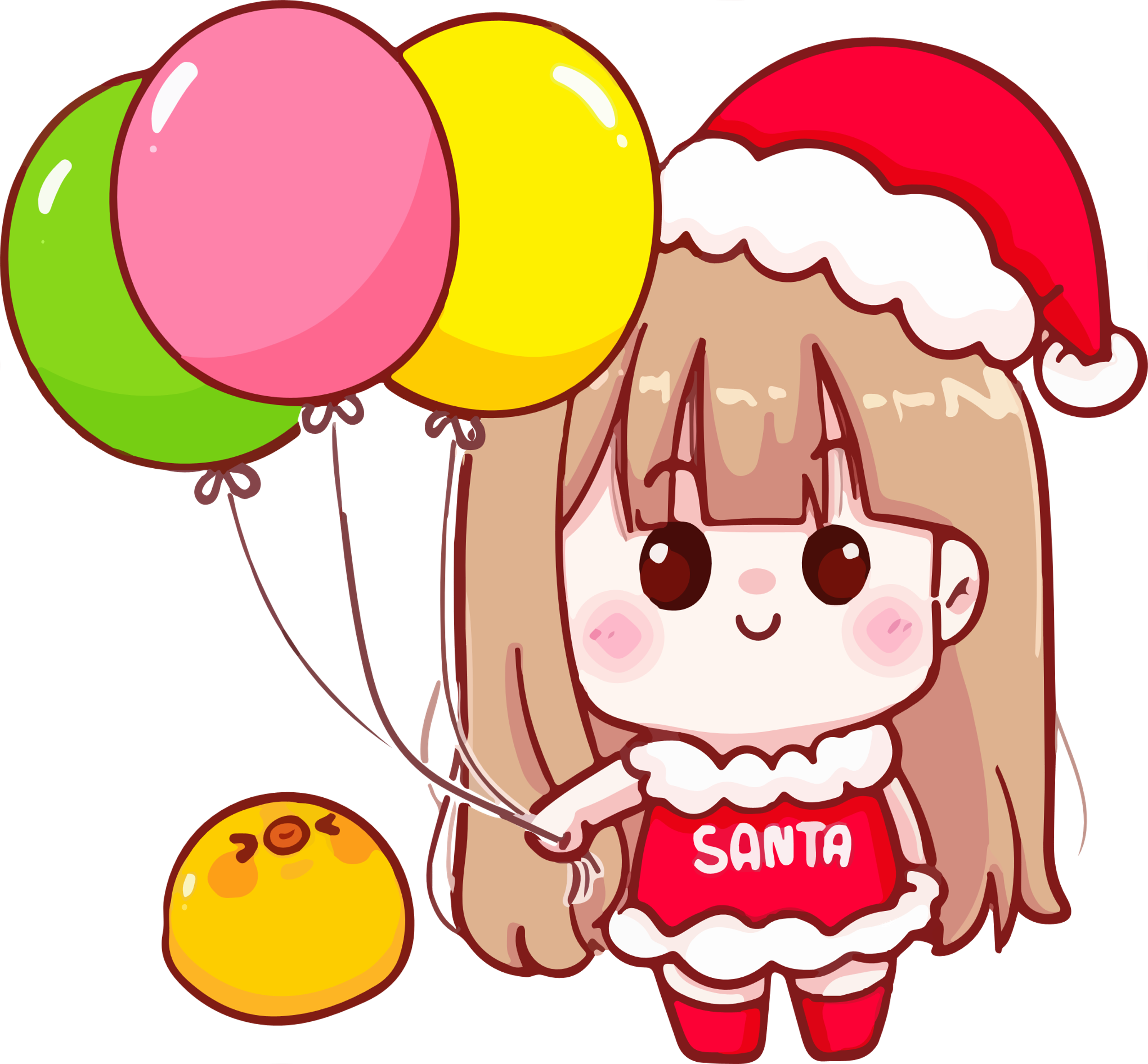 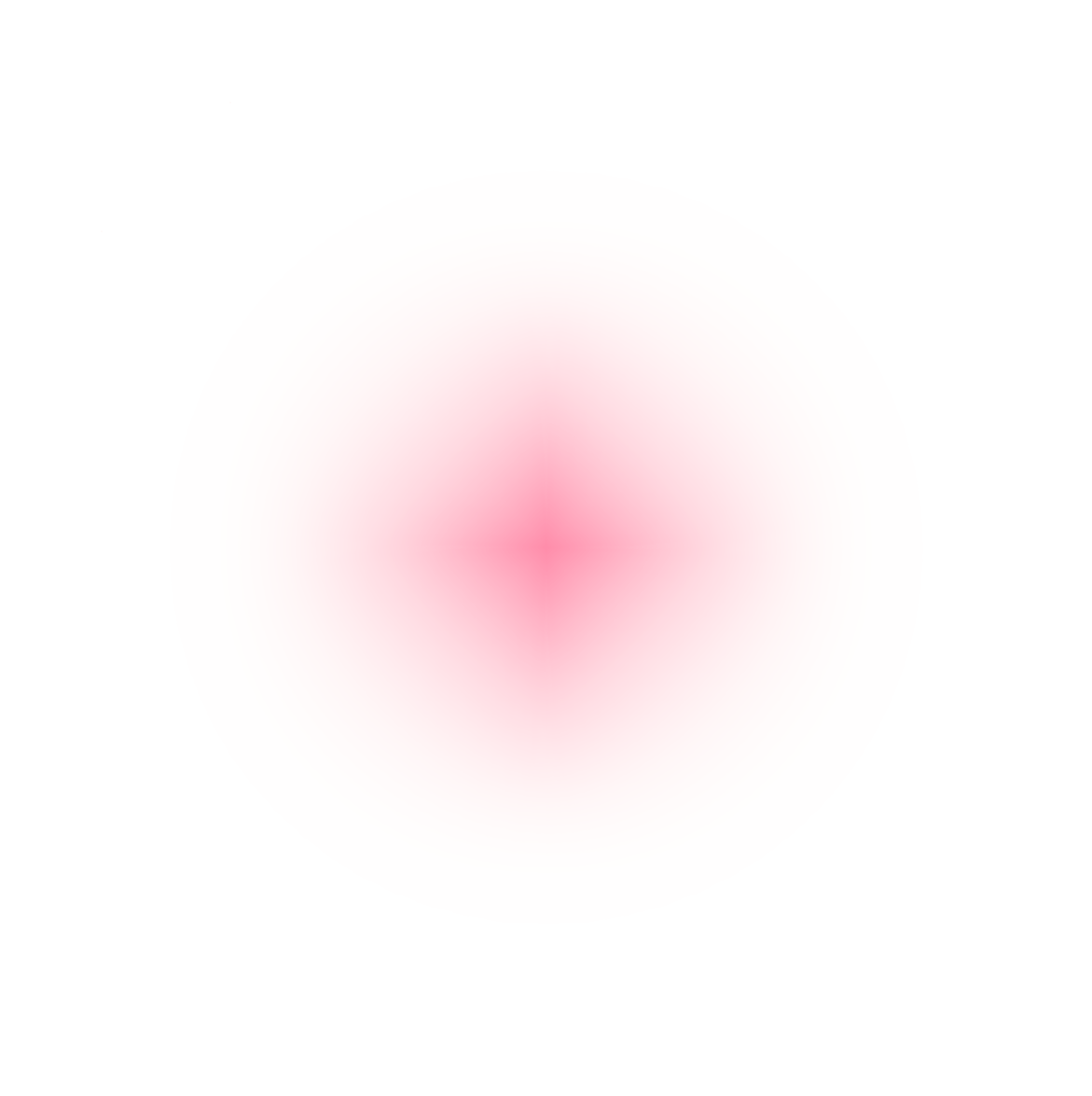 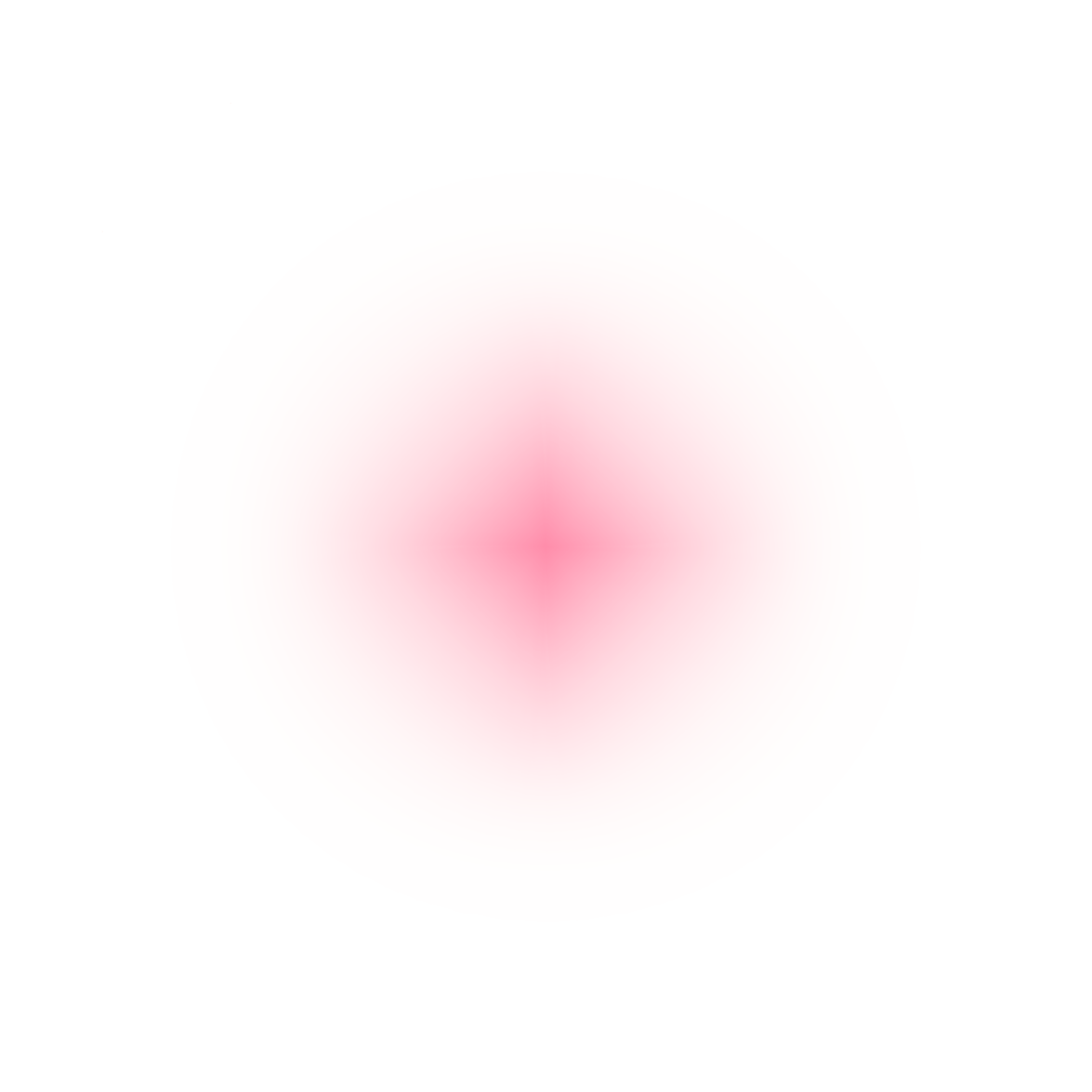 Bài 5 – Tiết 1,2
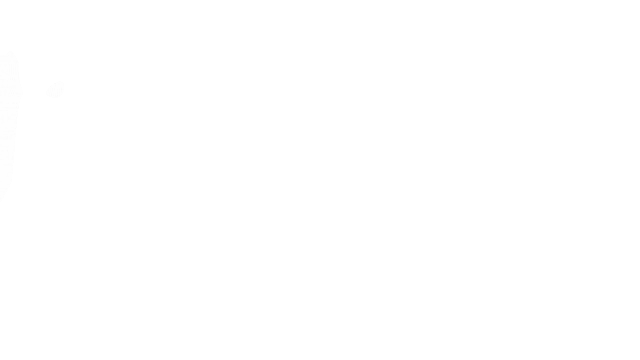 TRƯỚC NGÀY GIÁNG SINH
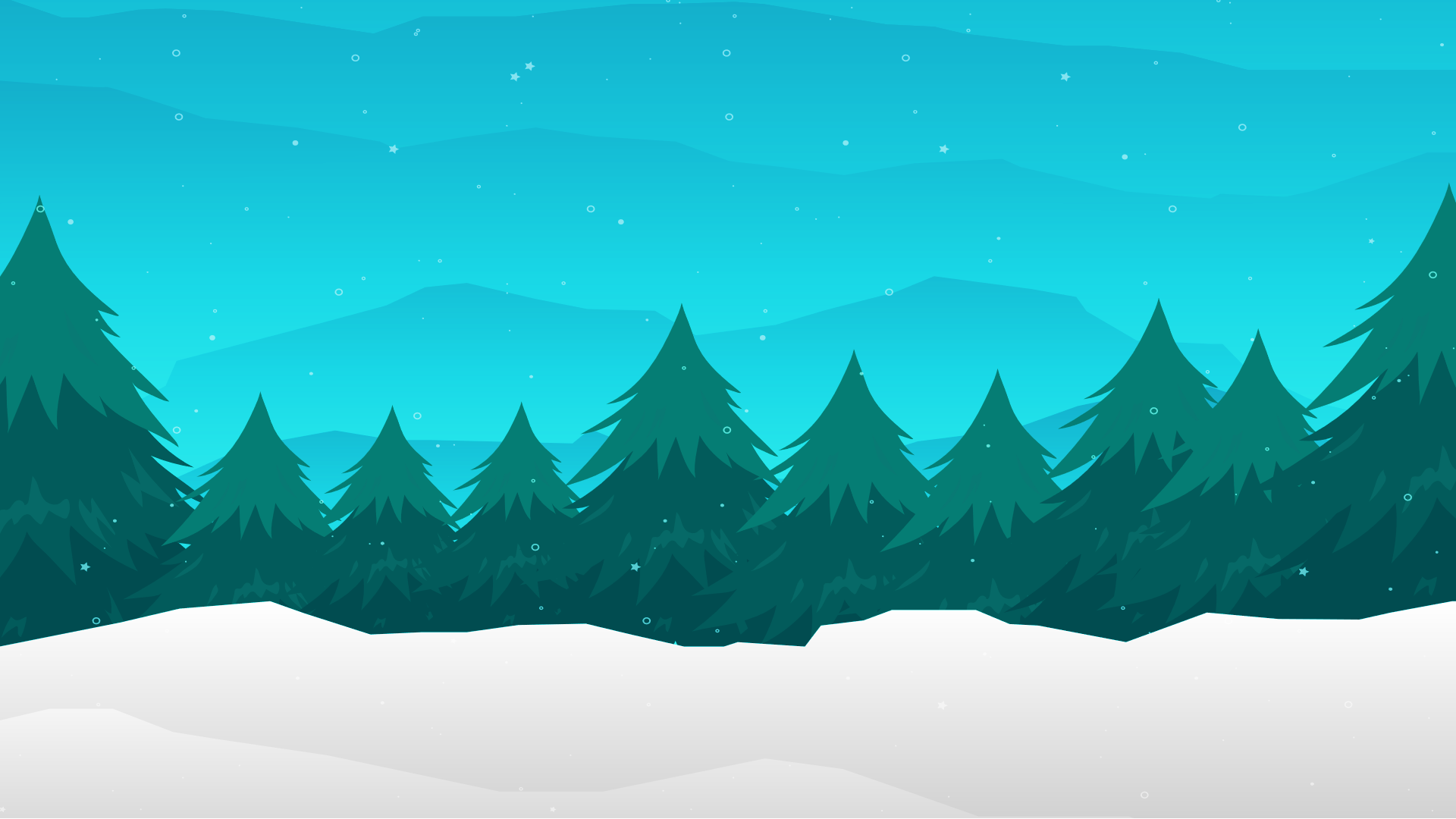 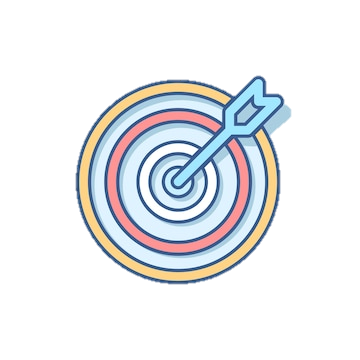 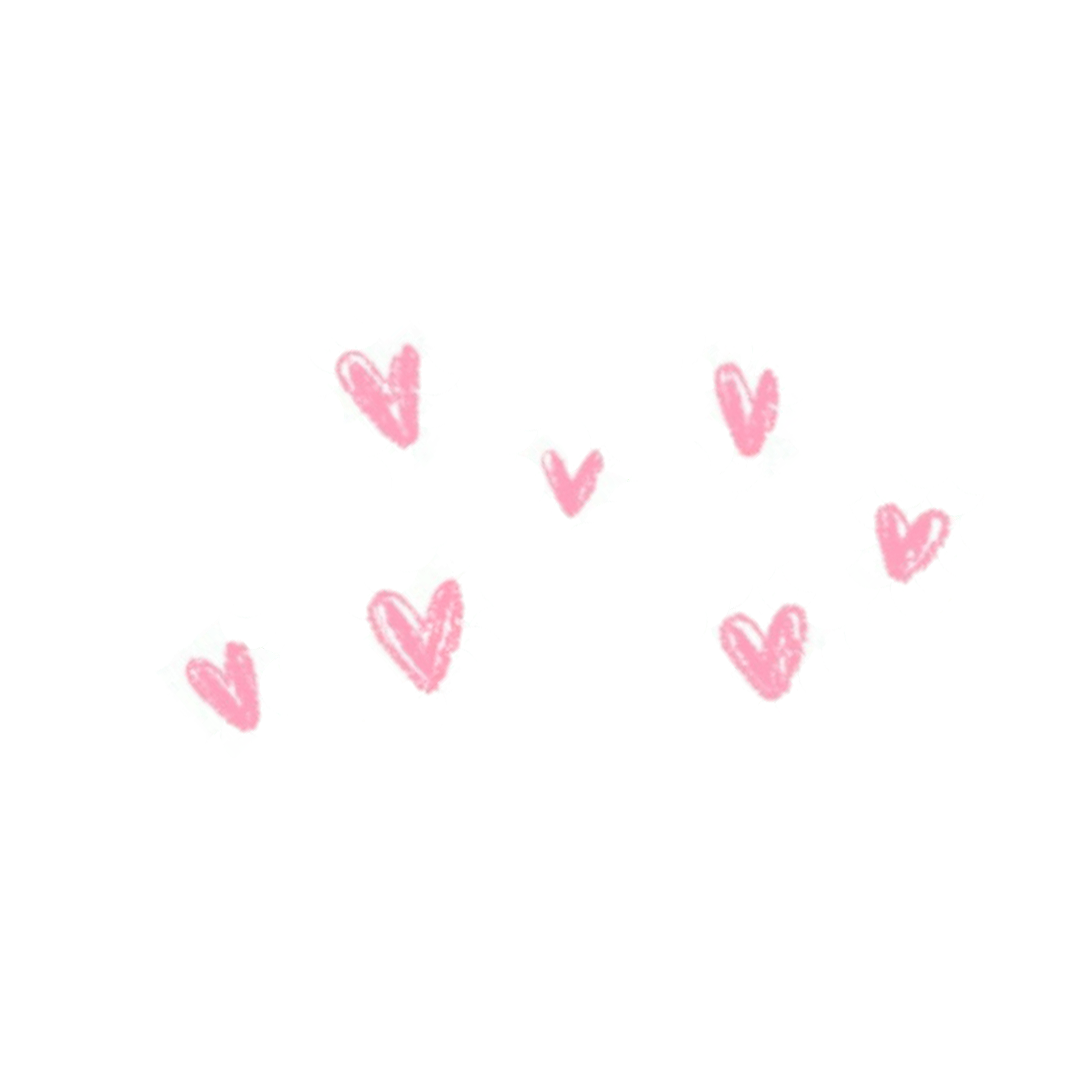 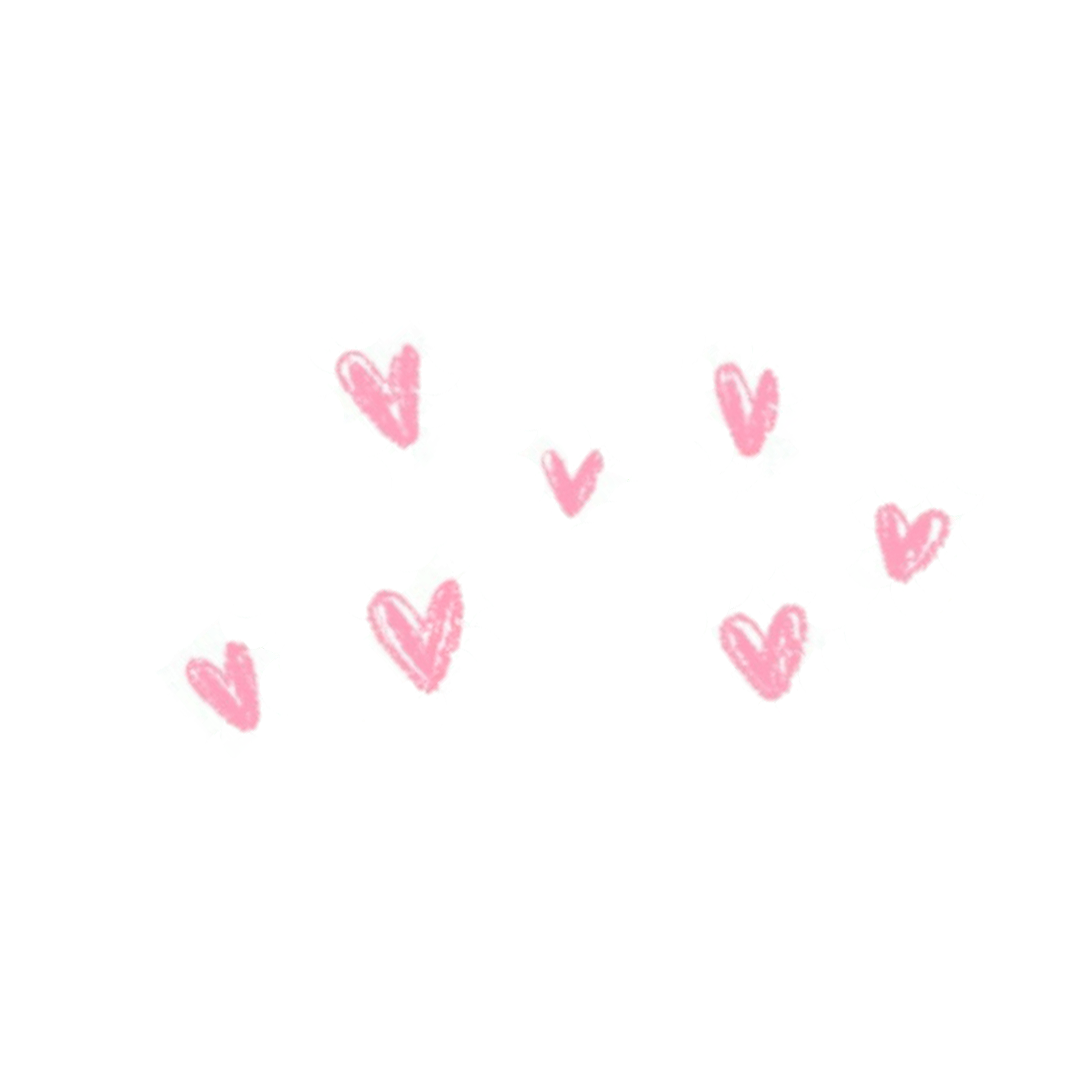 YÊU CẦU CẦN ĐẠT
YÊU CẦU CẦN ĐẠT
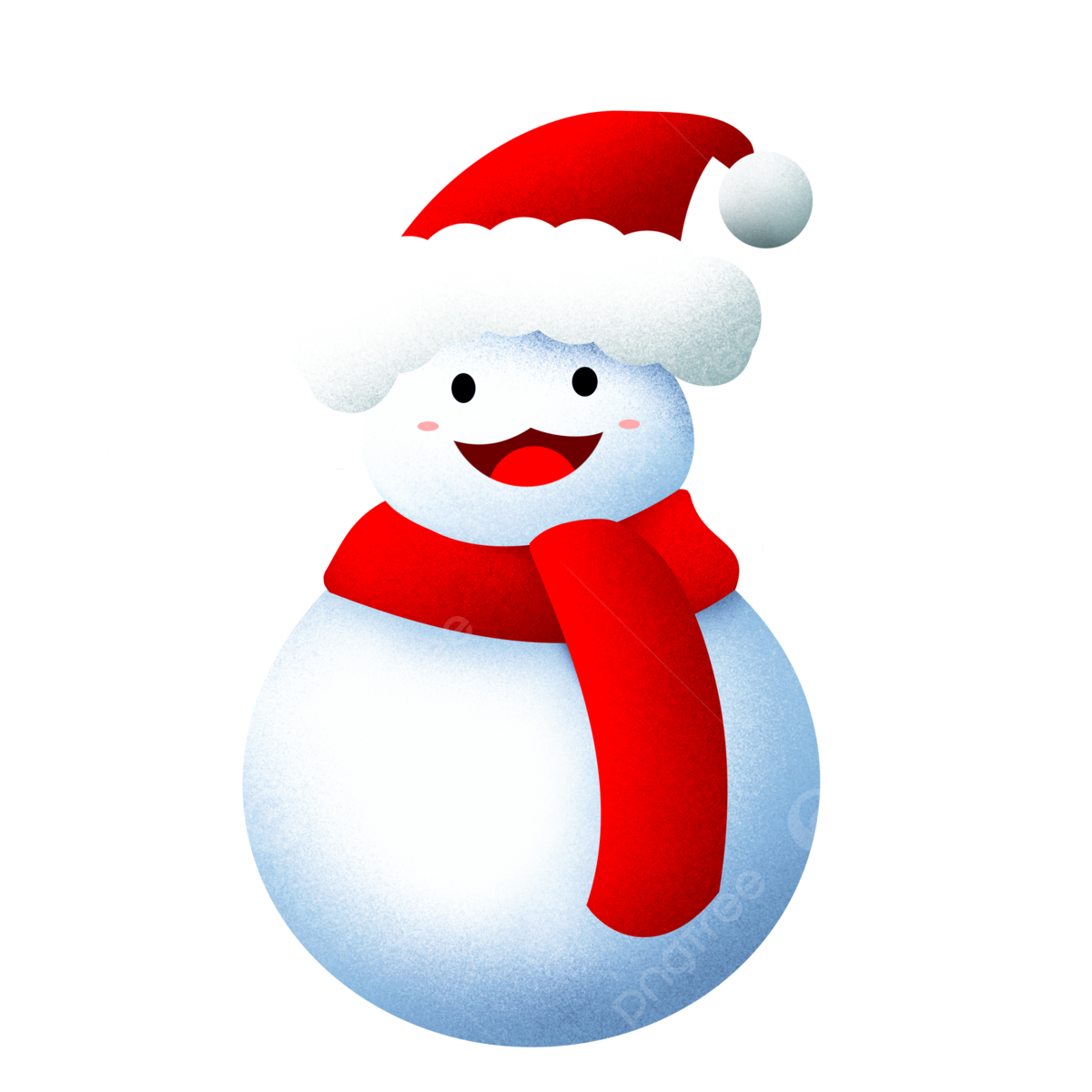 Chia sẻ được với bạn về một trò chơi mà em yêu thích.
Nêu được phỏng đoán về nội dung bài đọc qua tên bài, hoạt động khởi động và tranh minh hoạ.
 Đọc trôi chảy bài đọc, ngắt nghỉ đúng dấu câu, đúng logic ngữ nghĩa; phân biệt được lời nhân vật và lời người dẫn chuyện; trả lời được các câu hỏi tìm hiểu bài. Hiểu được nội dung của bài đọc: Trò chơi ngoài tuyết và sự quan tâm, chăm sóc của người thân đã đem đến niềm vui cho lũ trẻ. Từ đó, rút ra được ý nghĩa: Niềm vui, niềm hạnh phúc có thể đến từ những điều tưởng như rất giản dị: một trò chơi, một bản nhạc,... cùng người thân.
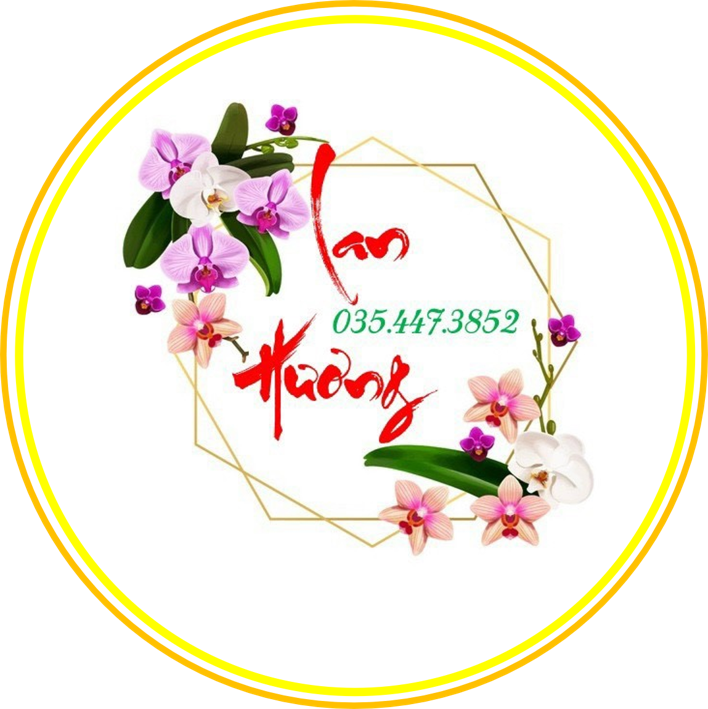 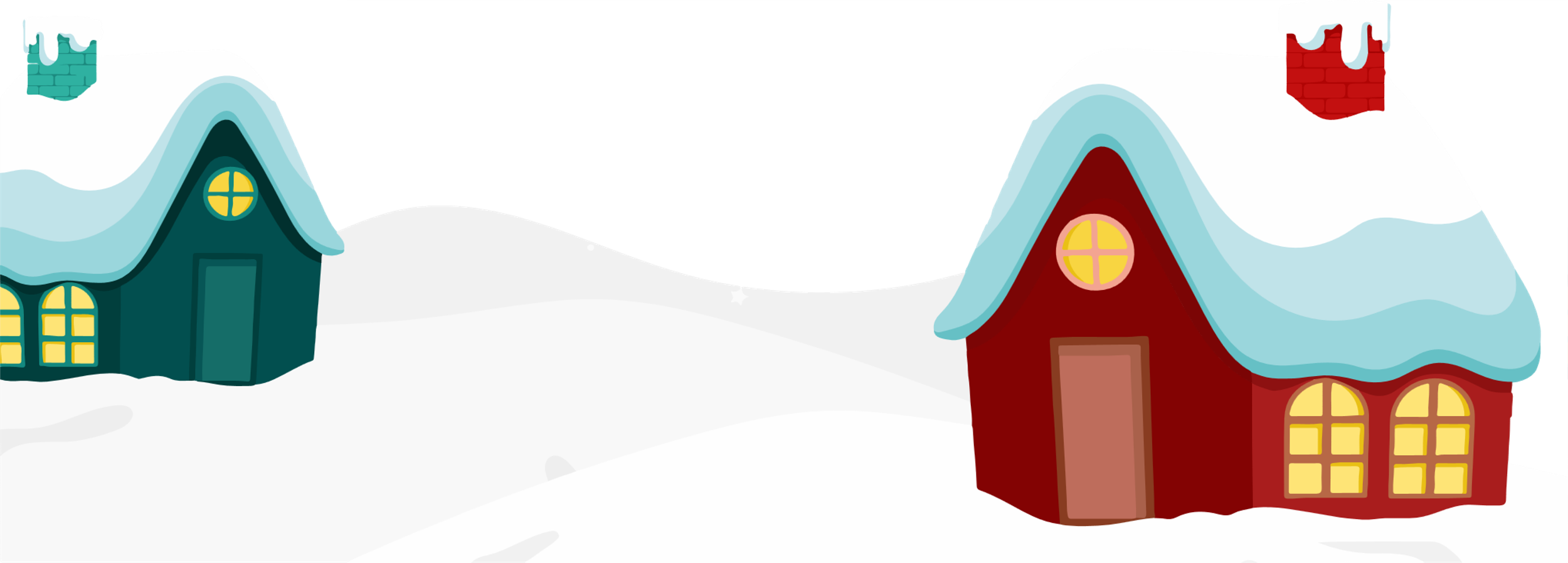 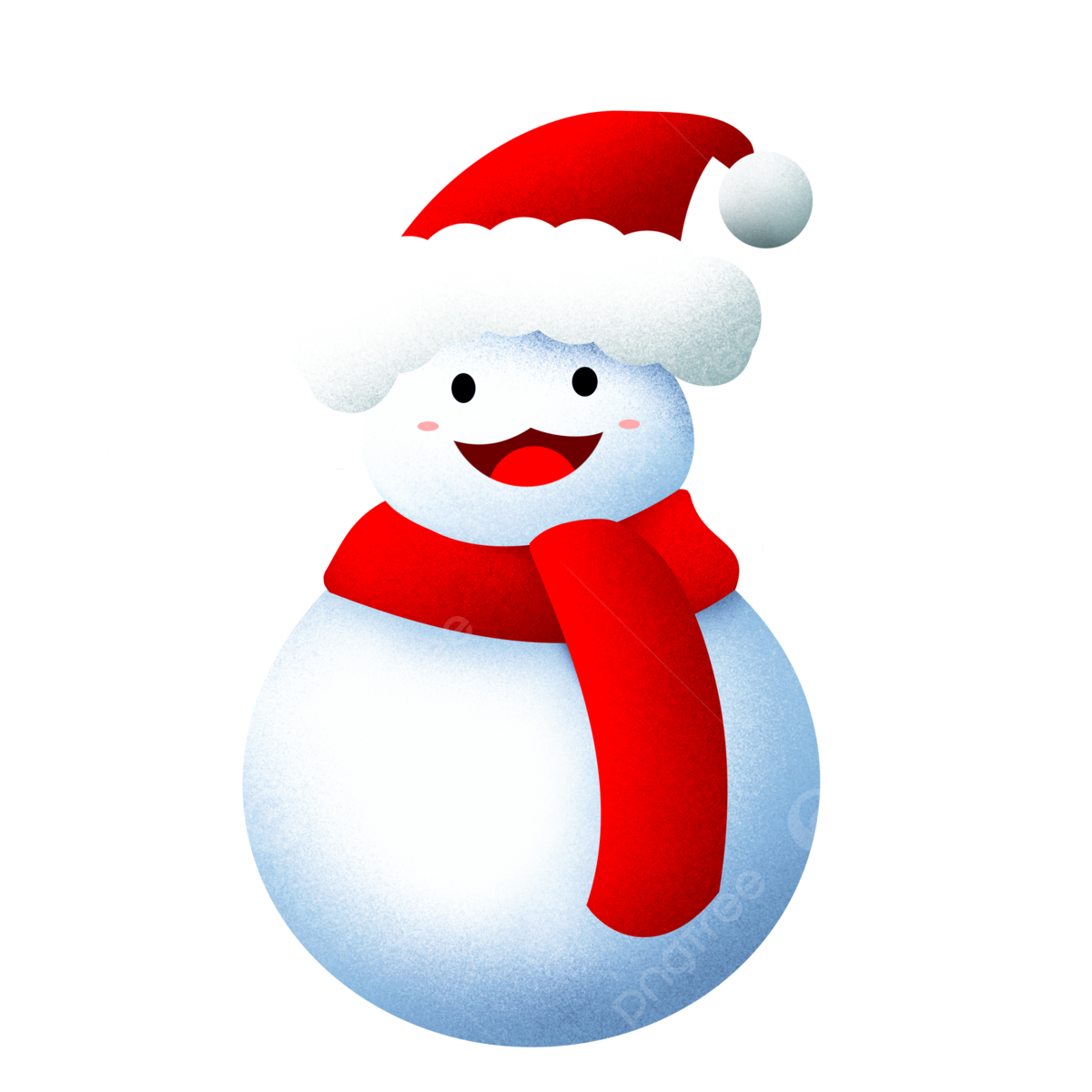 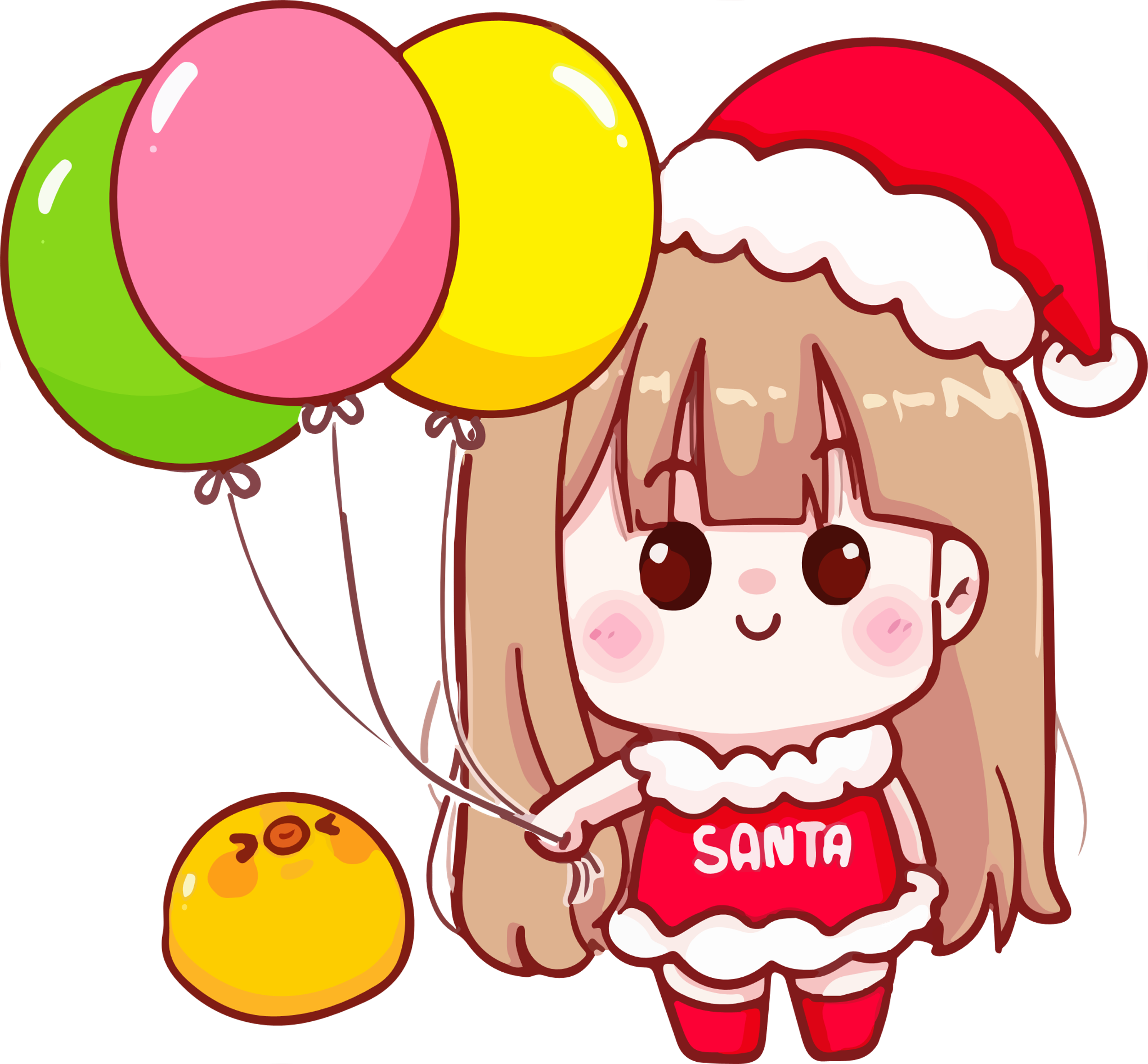 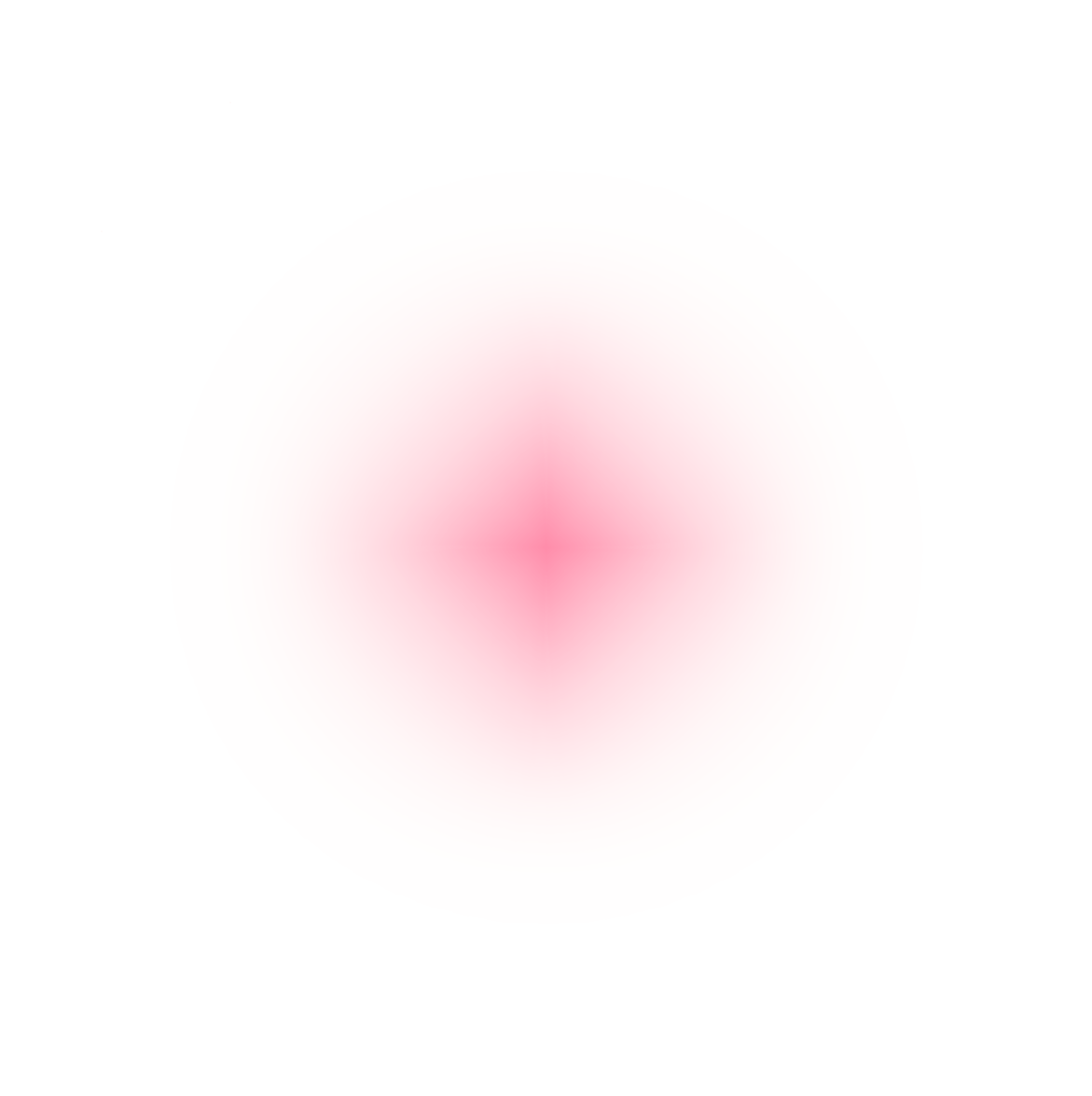 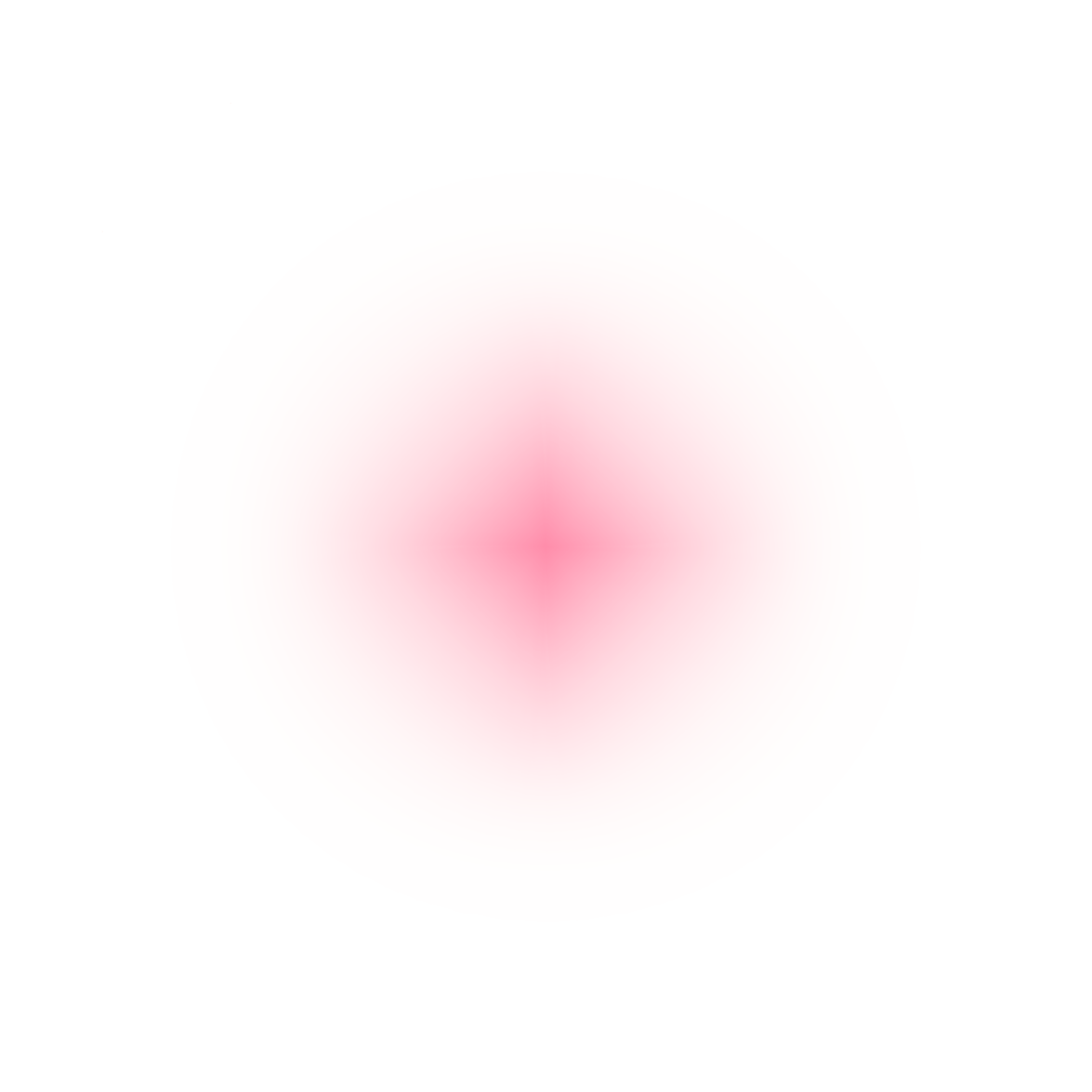 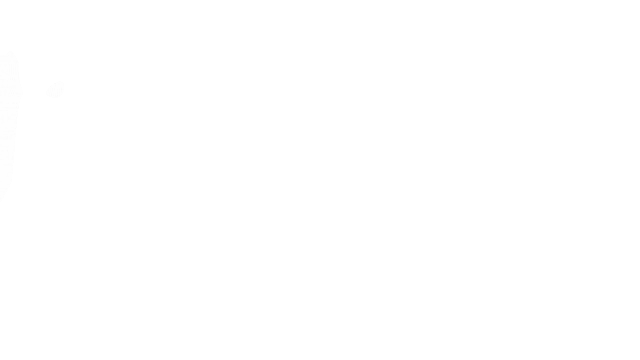 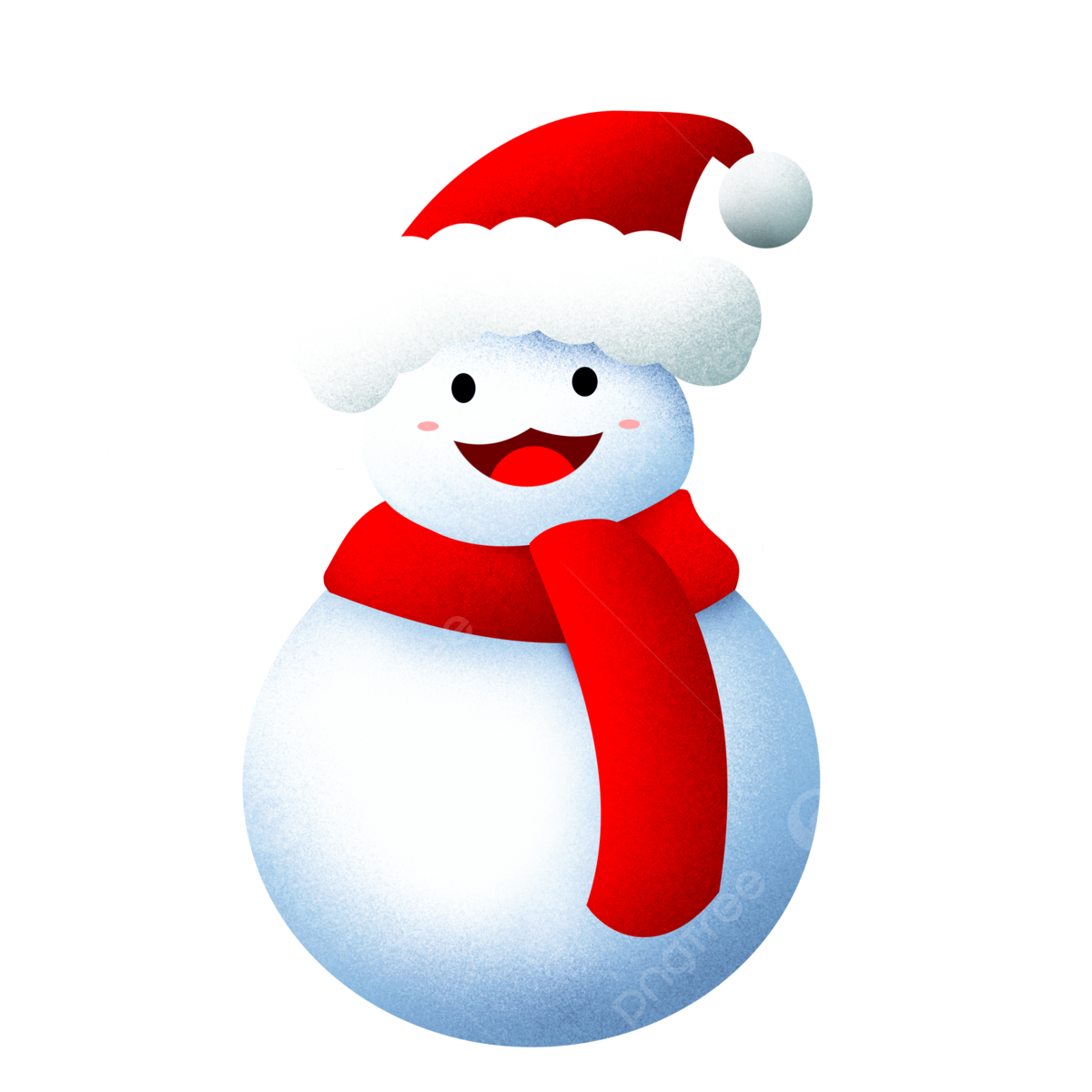 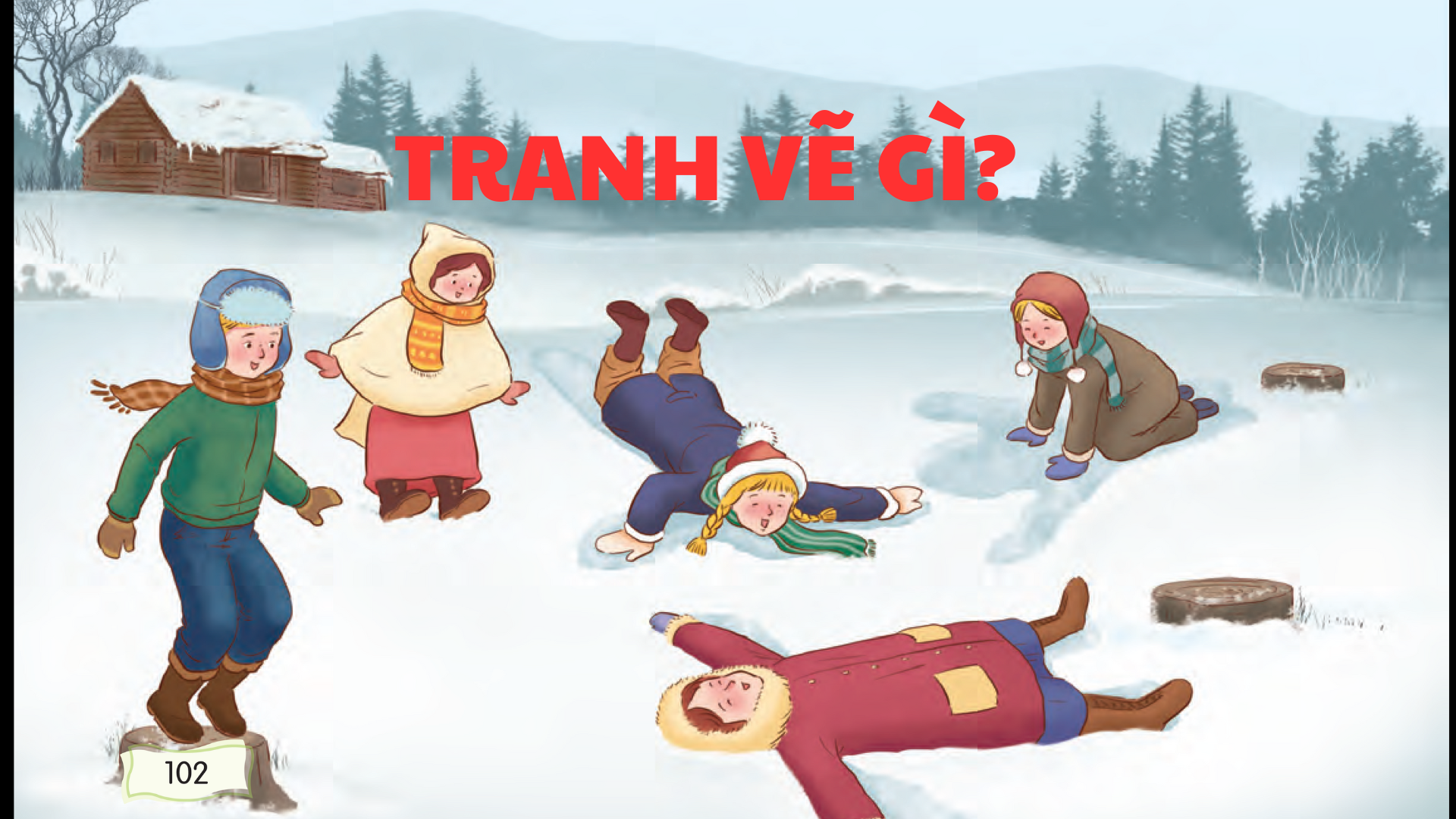 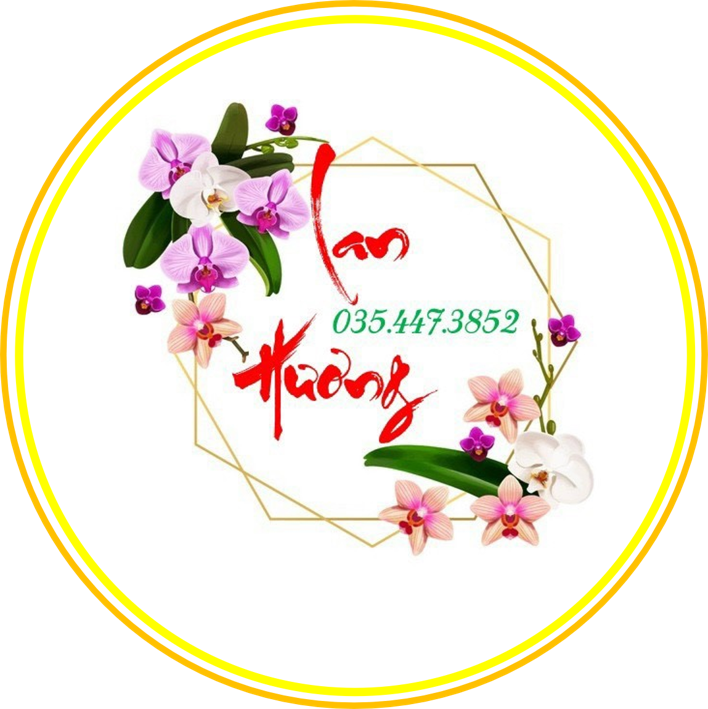 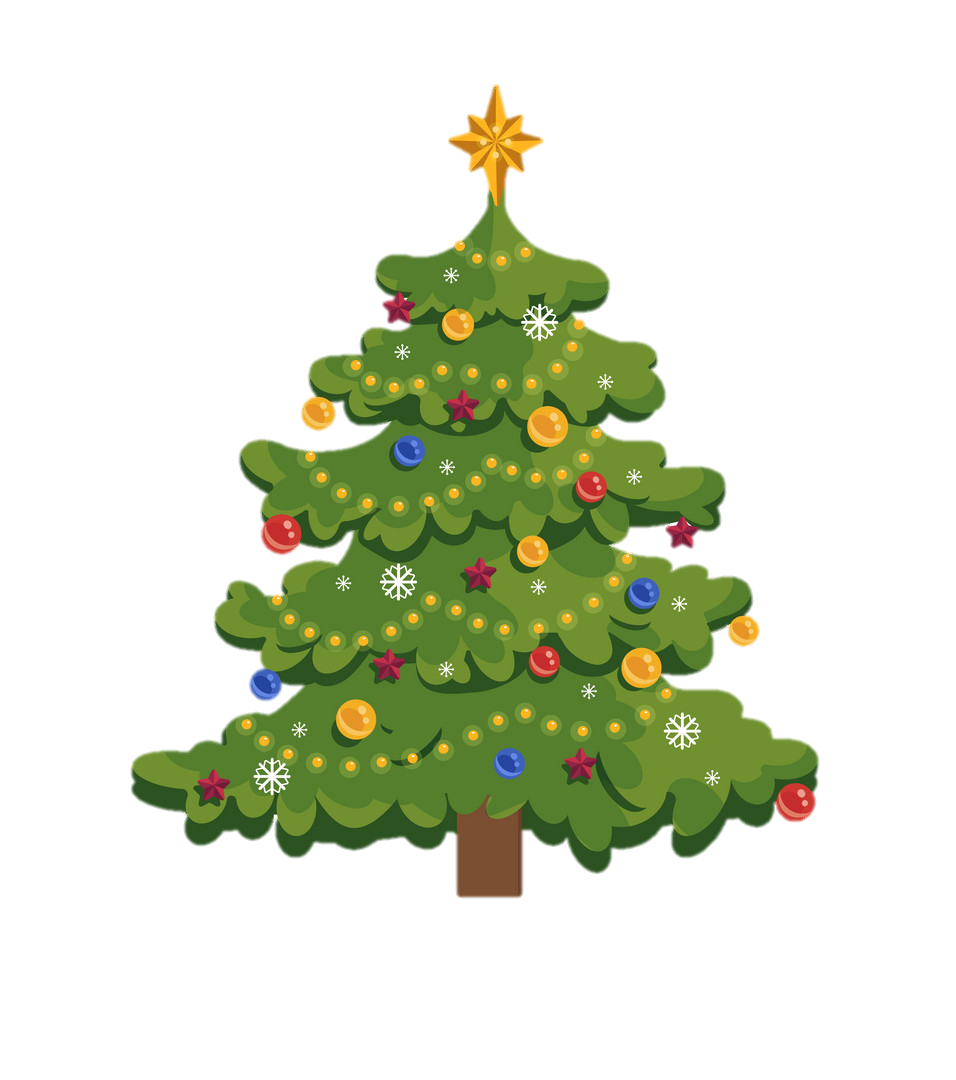 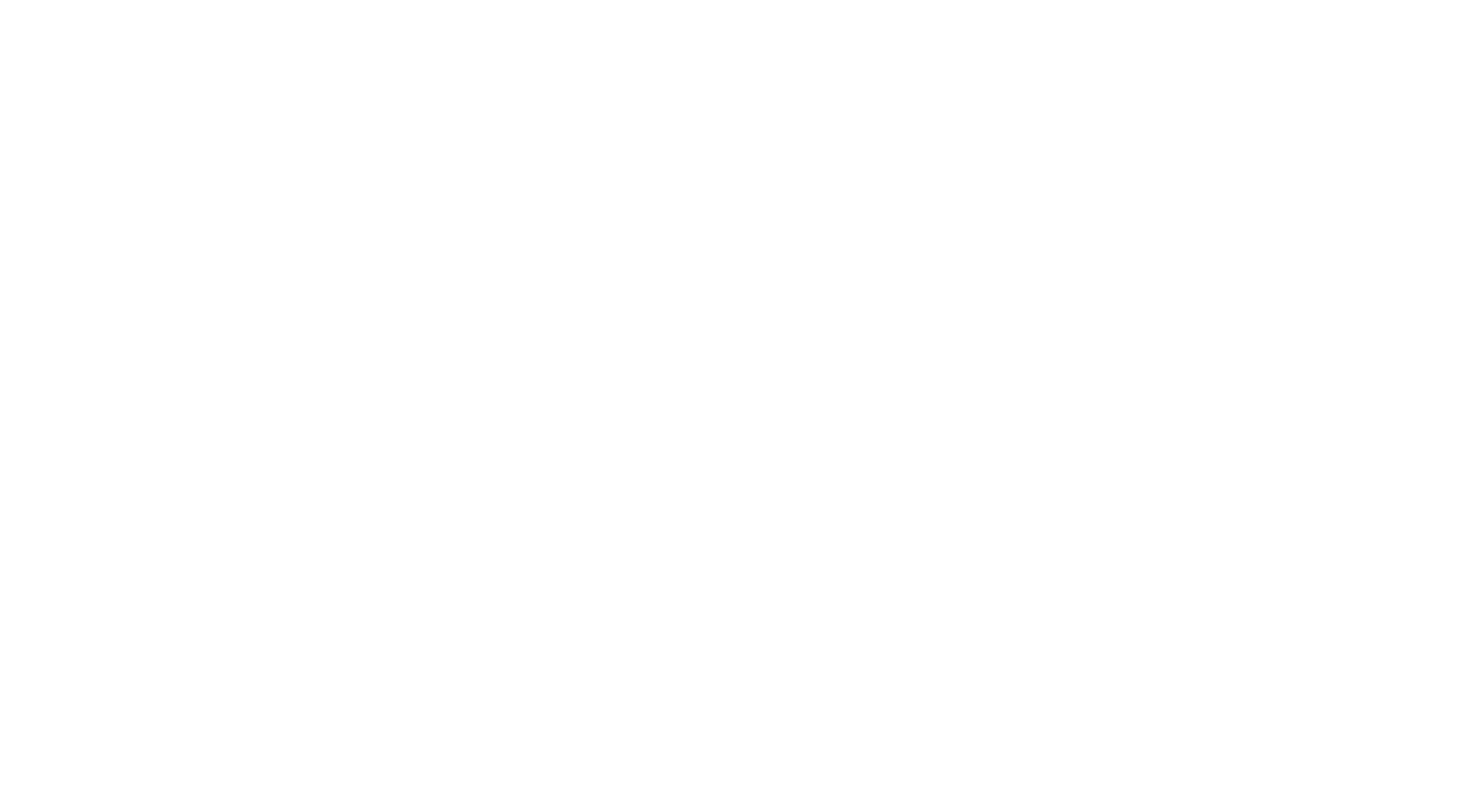 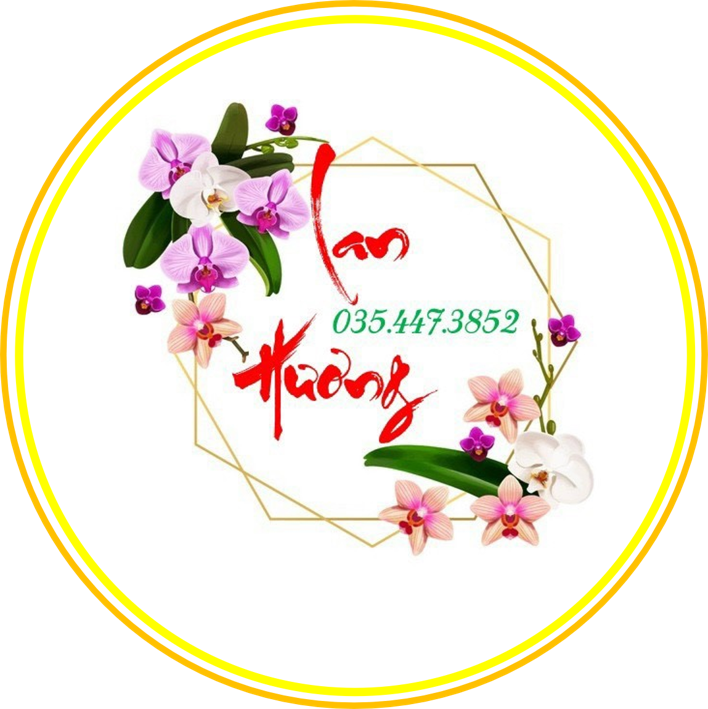 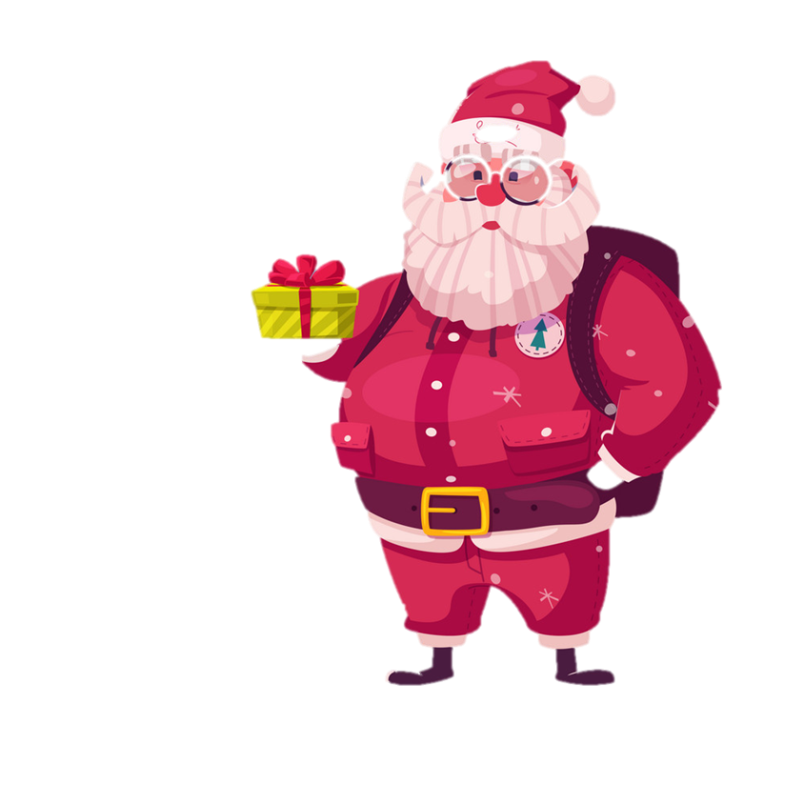 LUYỆN ĐỌC 
THÀNH TIẾNG
LUYỆN ĐỌC 
THÀNH TIẾNG
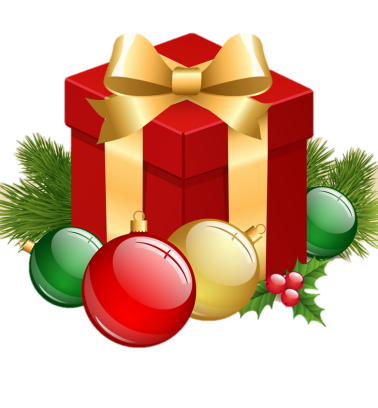 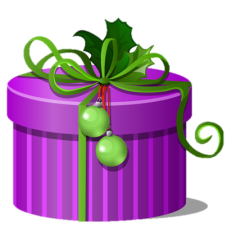 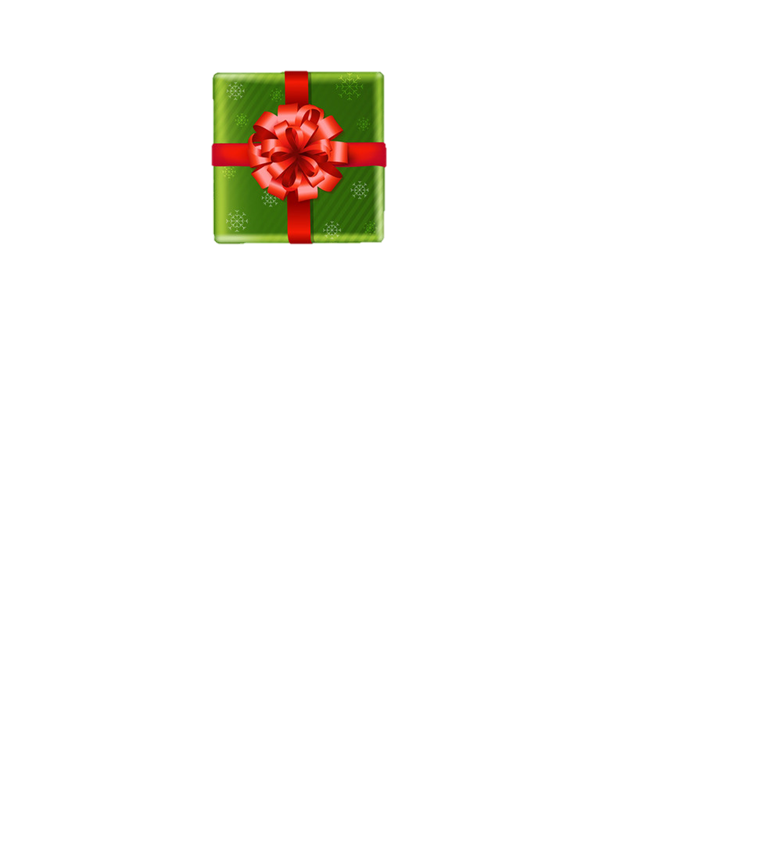 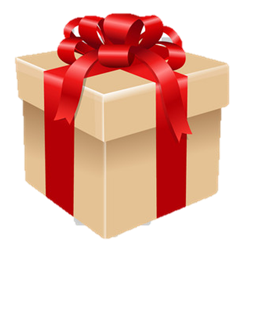 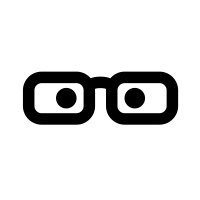 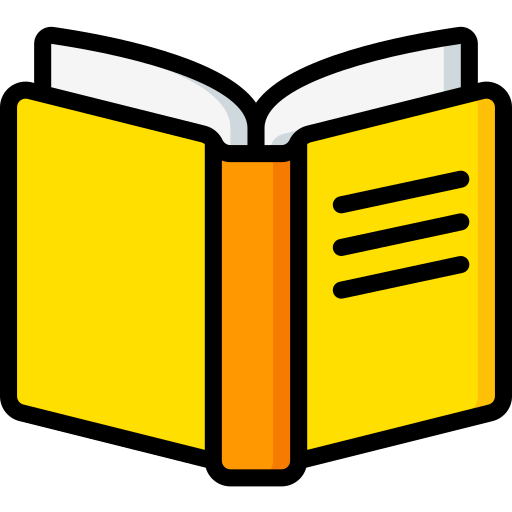 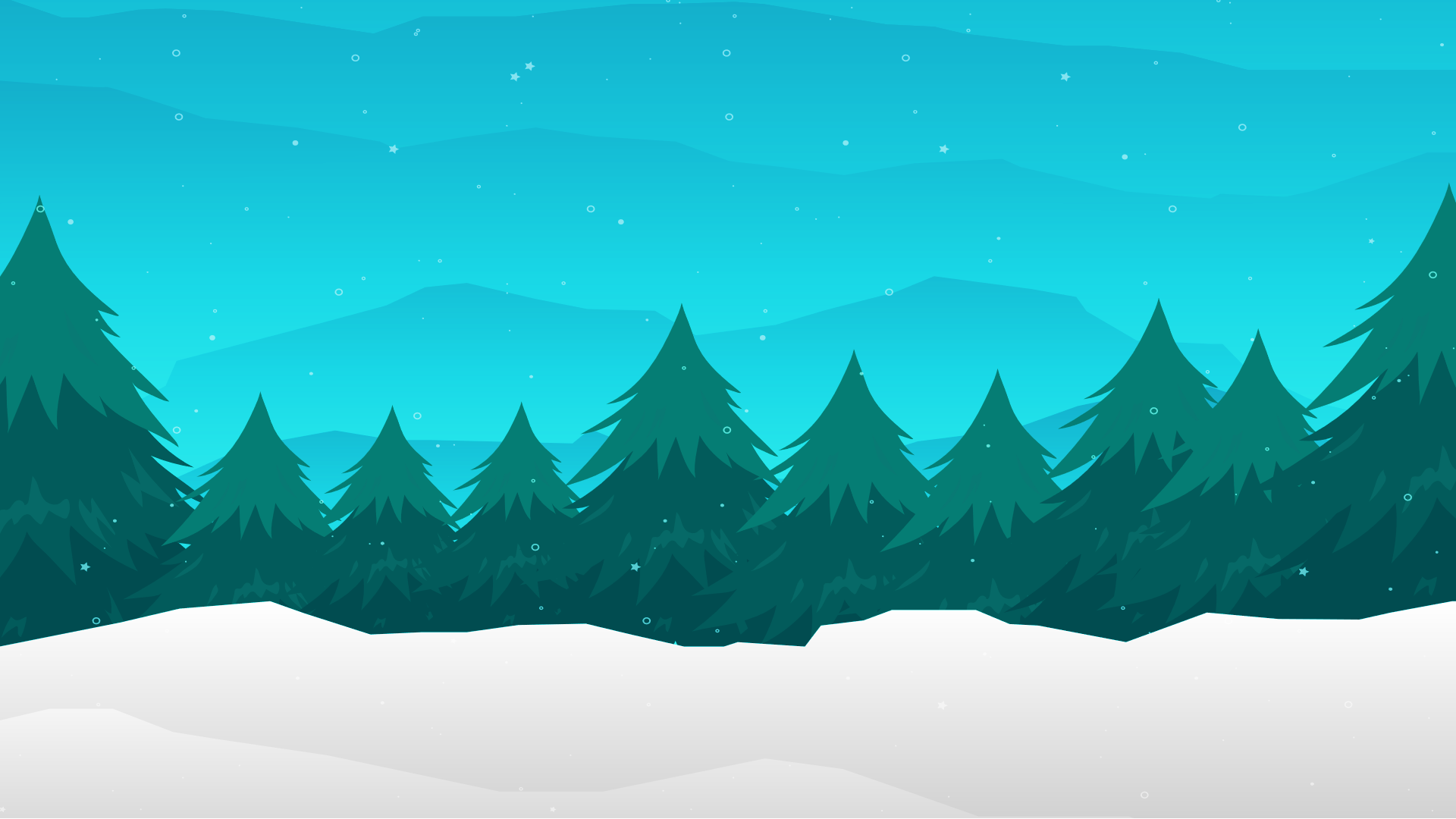 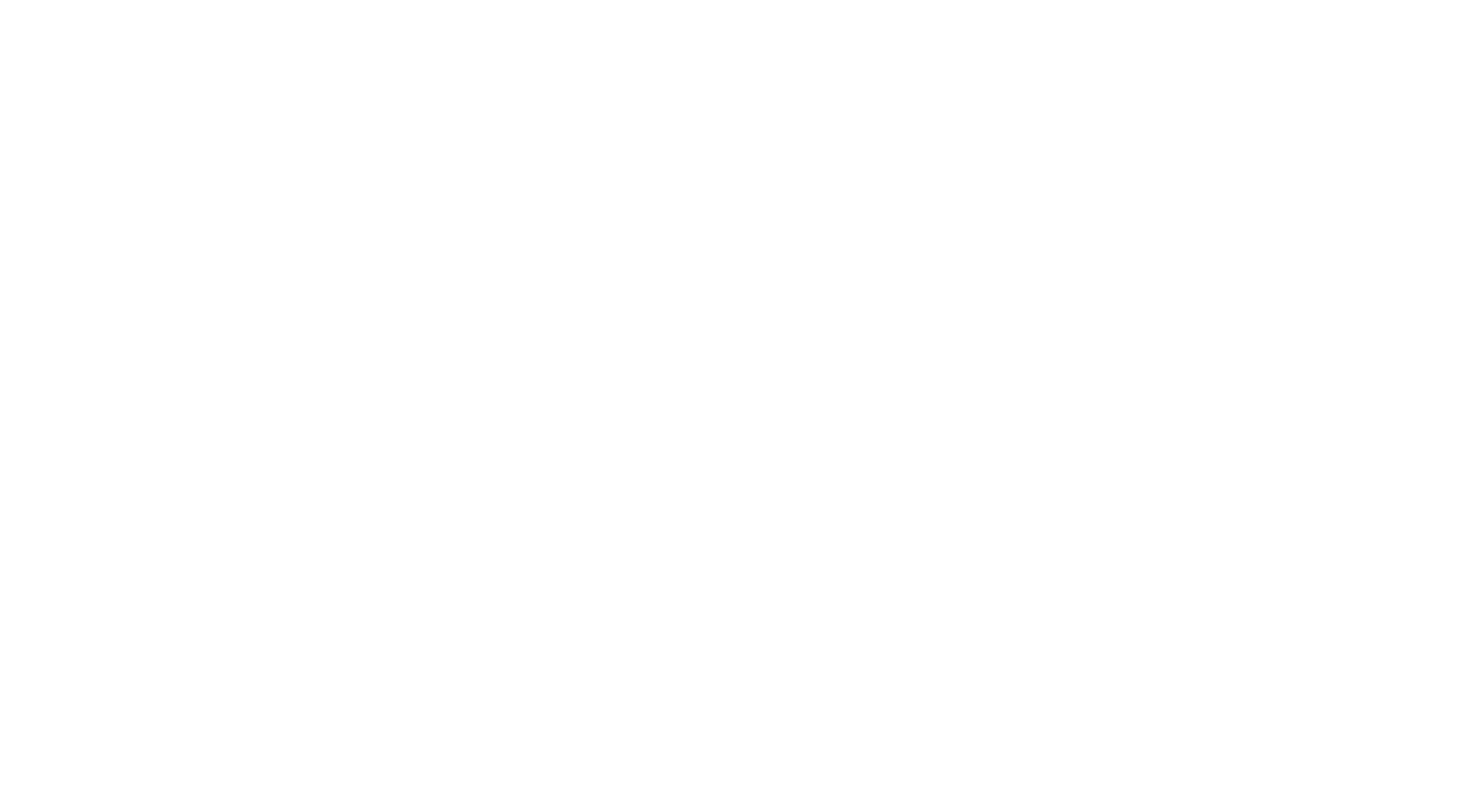 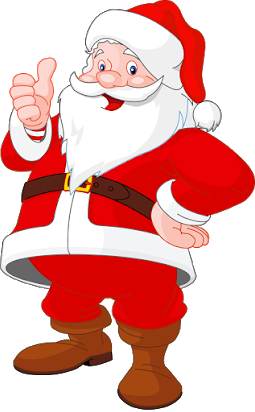 Mắt dõi
Tai nghe
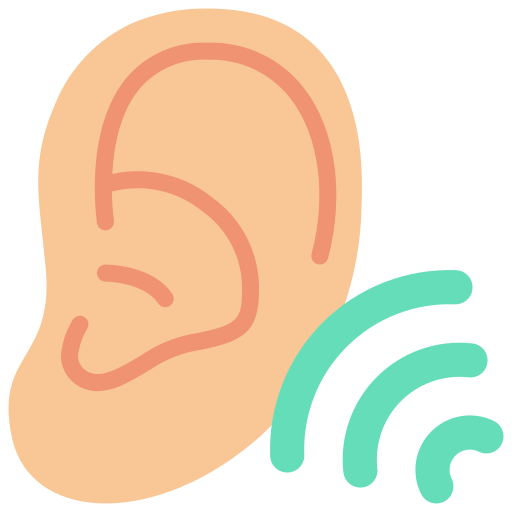 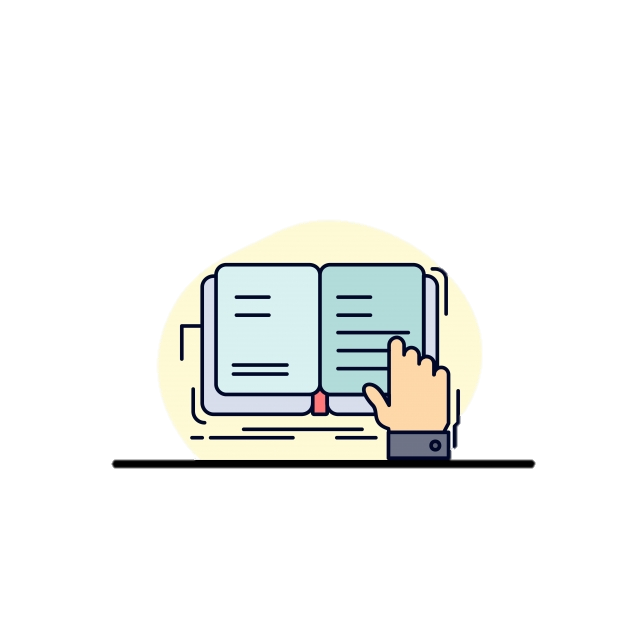 Tay dò
Đọc mẫu
Đọc mẫu
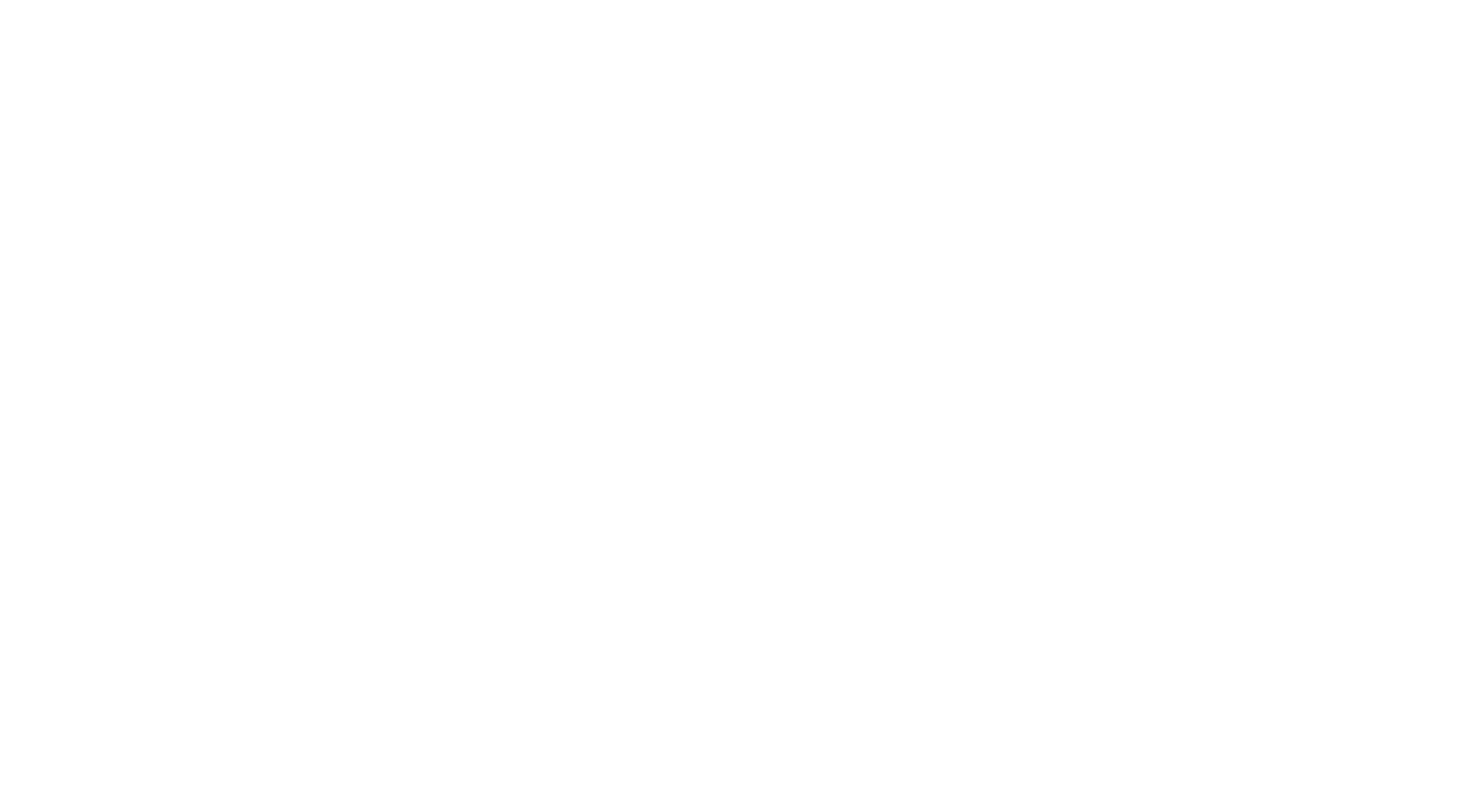 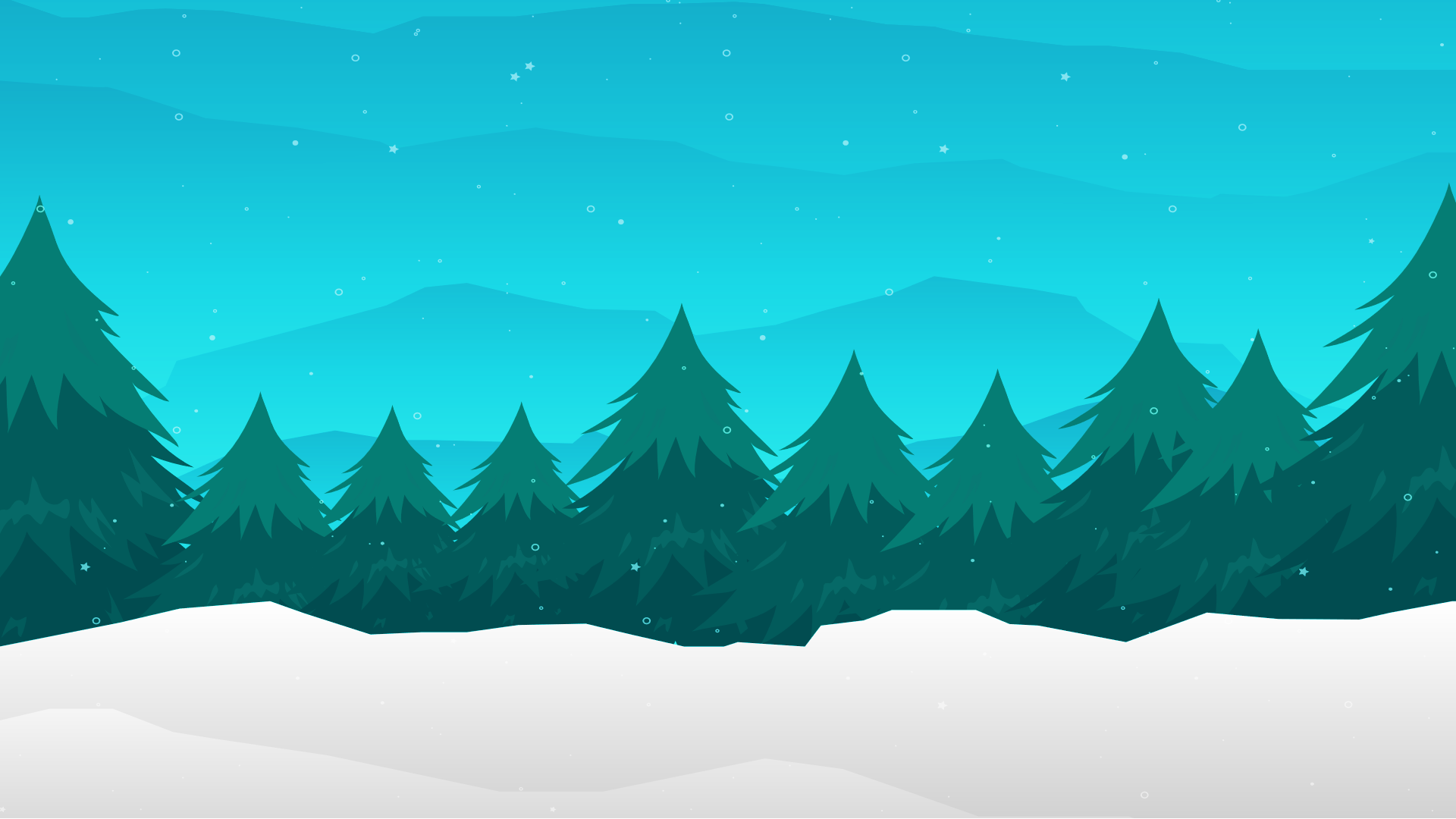 Trước ngày Giáng sinh
	Khách đến trước Giáng sinh một ngày. Hai chị em Lô-ra và Me-ri nghe tiếng chuông khua rộn rã, rồi một cỗ xe trượt tuyết lớn xuất hiện từ phía khu rừng và tiến đến cổng. Trong xe có dì, dượng và các em họ. Tất cả đều được trùm kín bởi những tấm chăn, áo choàng dài và những tấm da bò.
	Khi mọi người vào trong, ngôi nhà nhỏ bỗng đầy ắp tiếng cười. Sau khi dì cởi áo choàng cho bọn trẻ thì chúng bắt đầu chạy đùa la hét. Được một lát, em A-lít-xơ nói:
– Tớ chỉ cho tất cả chơi trò gì nhé. Chúng mình tạo hình trên tuyết đi. Cô bé nói phải ra ngoài trời mới chơi được. Má giúp bọn trẻ mặc áo choàng, găng tay và áo khoác để giữ ấm.
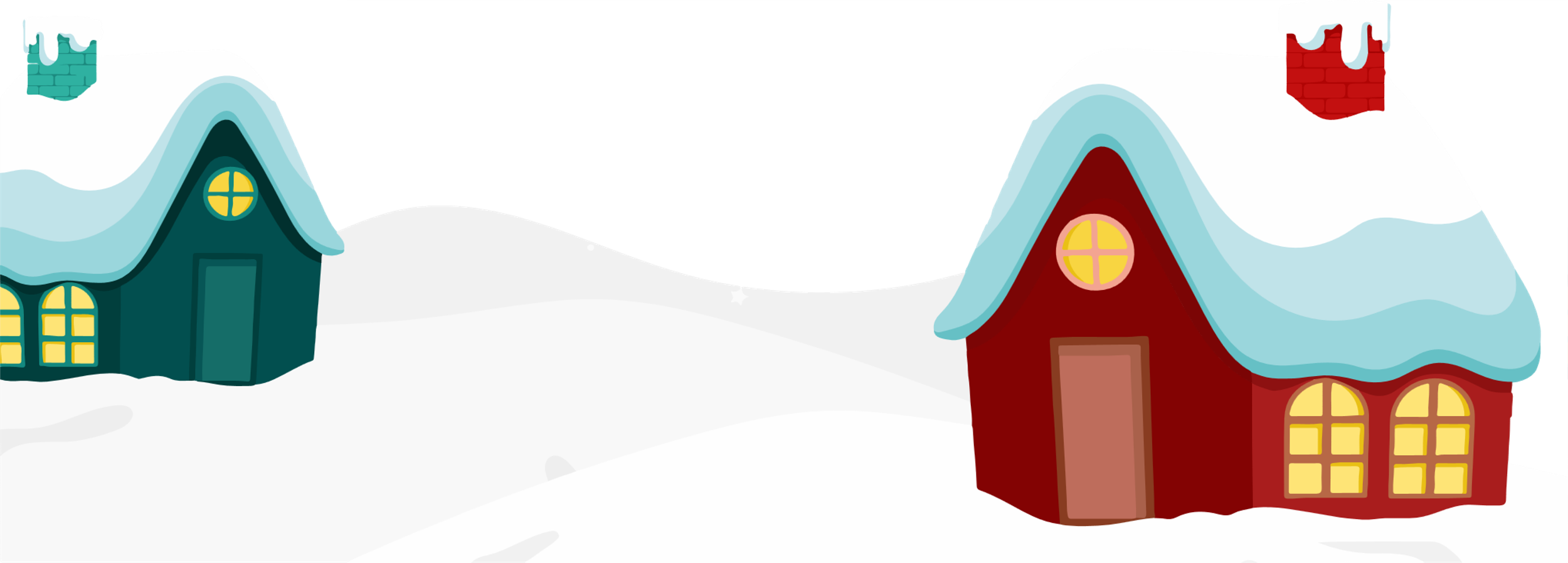 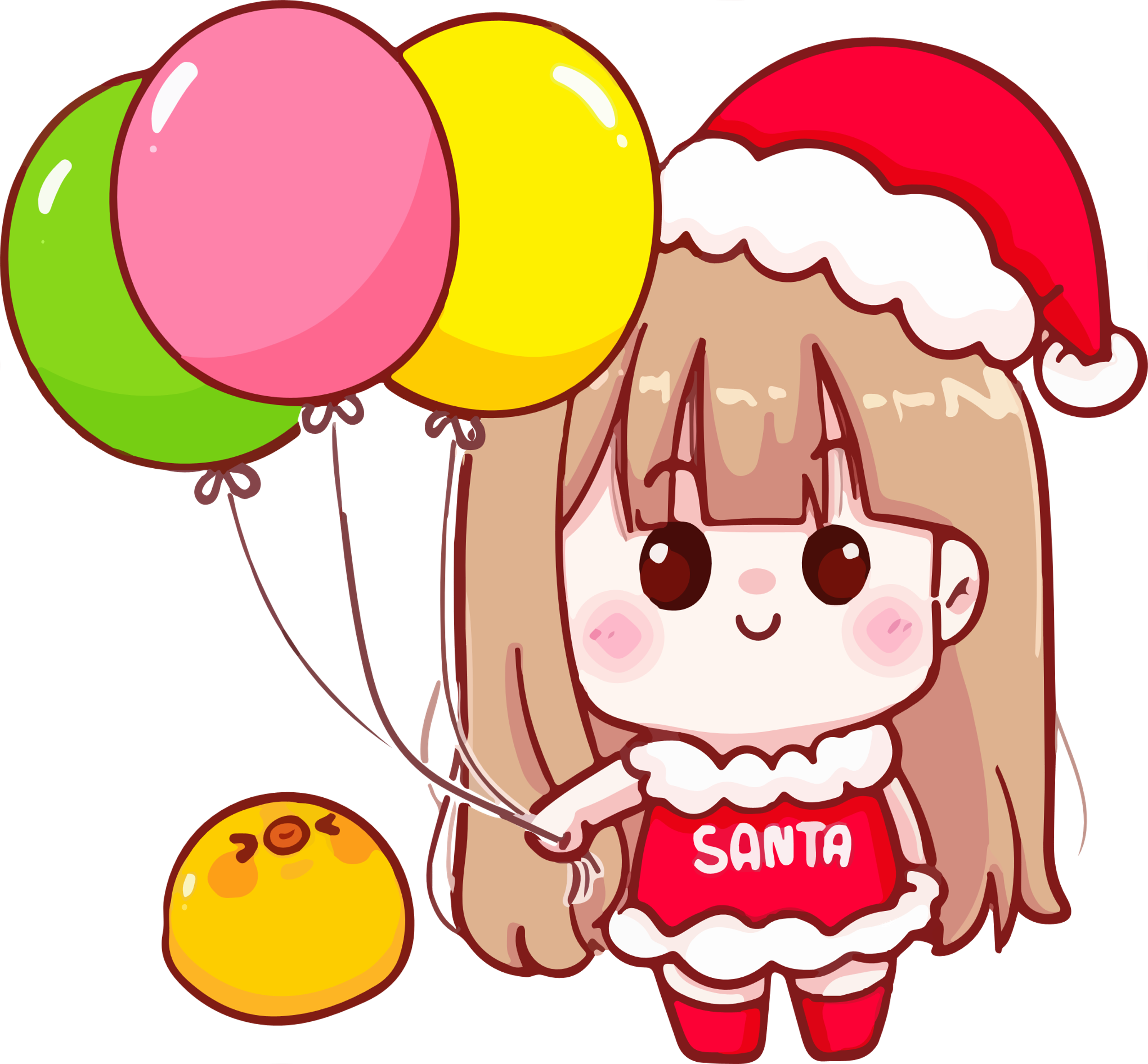 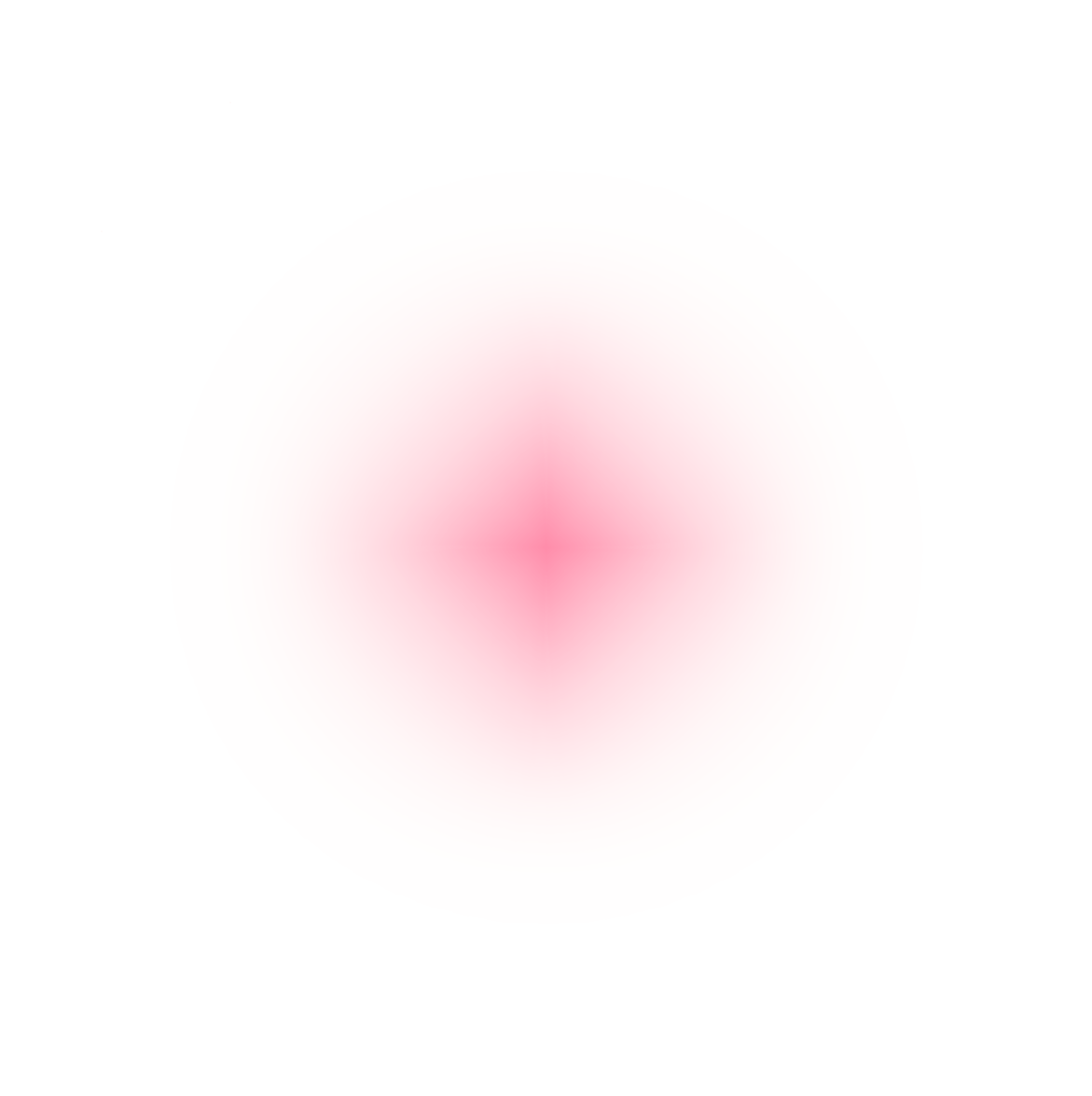 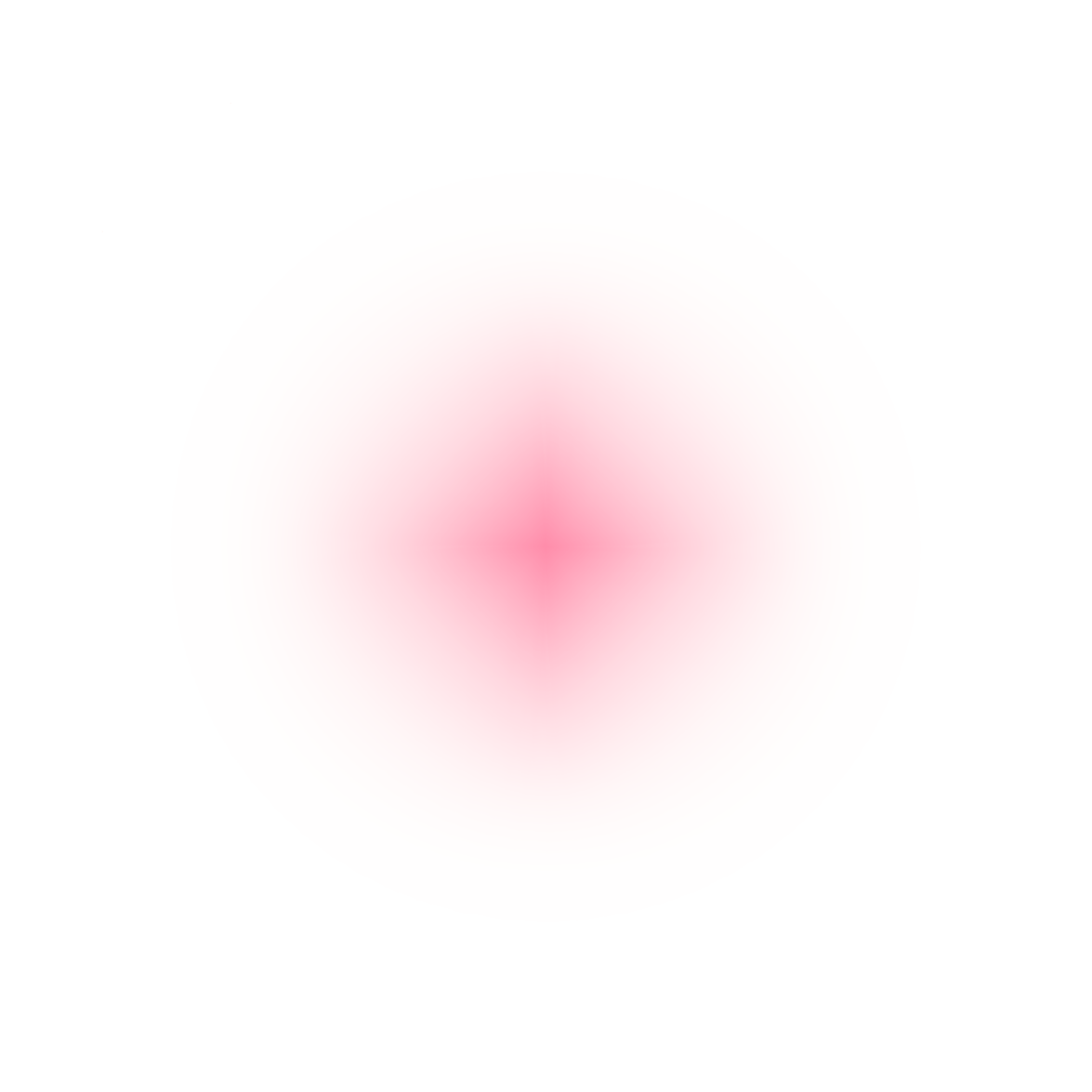 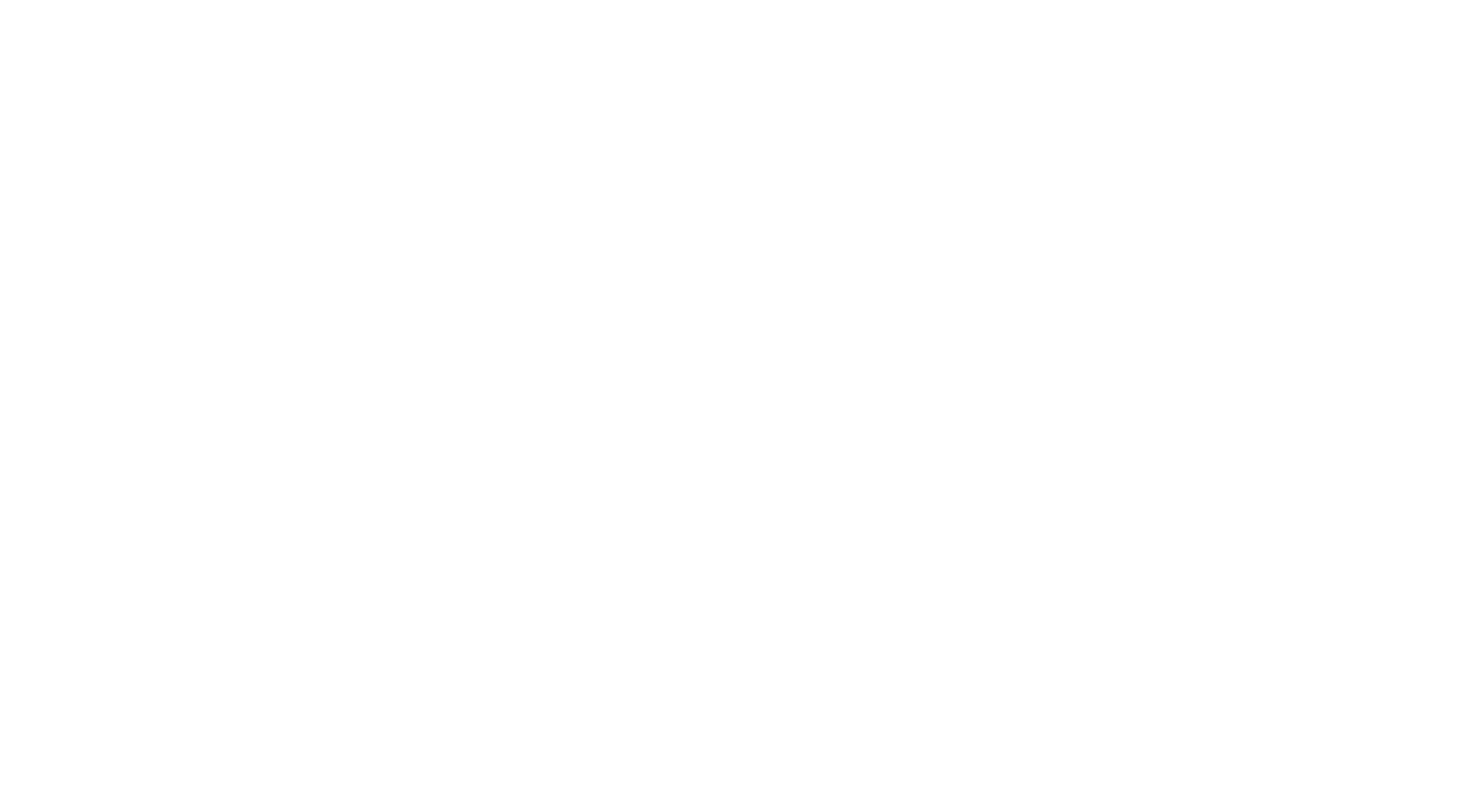 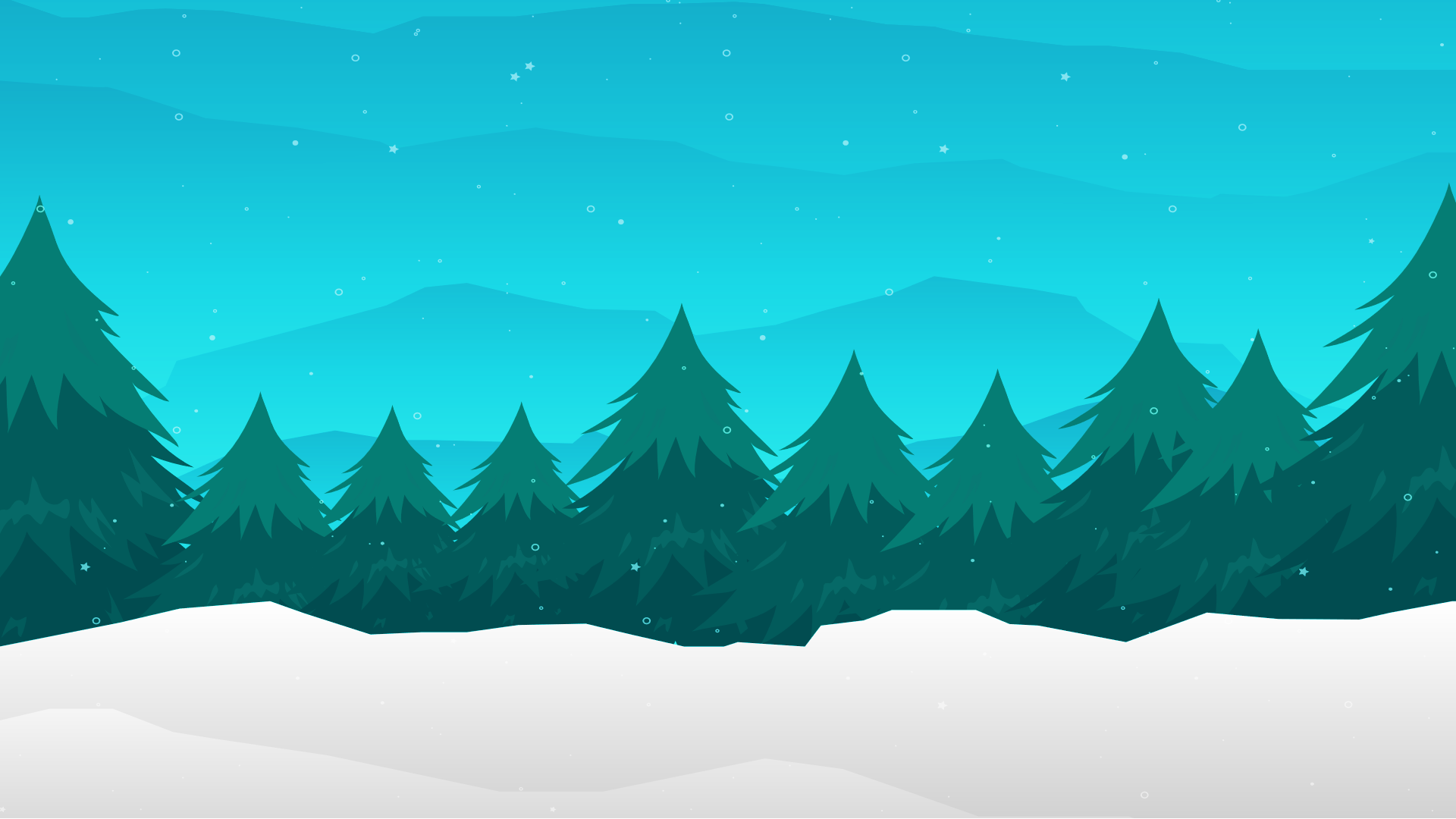 Bọn trẻ chưa bao giờ được chơi vui đến thế. Mỗi đứa tự leo lên một gốc cây, dang rộng hai tay, rồi cùng lúc, buông mình xuống lớp tuyết dày mịn. Chúng ngã úp mặt xuống đất. Rồi chúng cố đứng lên mà không làm hỏng những hình thù đã in trên tuyết. Nếu làm khéo thì sẽ tạo ra trên lớp tuyết trắng những hình rất dễ thương. 
	Cả bọn chơi đùa vui đến nỗi khi đêm xuống chúng vẫn còn phấn khích, cứ nằm trằn trọc mãi.
	Đám trẻ xì xào cho đến khi má nghe được. Má nói: “Sác-lơ ạ, bọn trẻ sẽ chẳng ngủ được nếu anh không chơi đàn cho chúng nghe.”. Thế nên ba lại lấy cây đàn vĩ cầm xuống. Căn phòng ấm áp và đầy ánh lửa sáng. Những chiếc bóng to lớn của ba má và dì dượng in trên vách trong ánh lửa bập bùng.
	Bọn trẻ thiếp đi trong lúc ba và cây đàn cùng hát khe khẽ…
			Theo Lô-ra Inh-gan Oai-đơ, Lưu Diệu Vân dịch
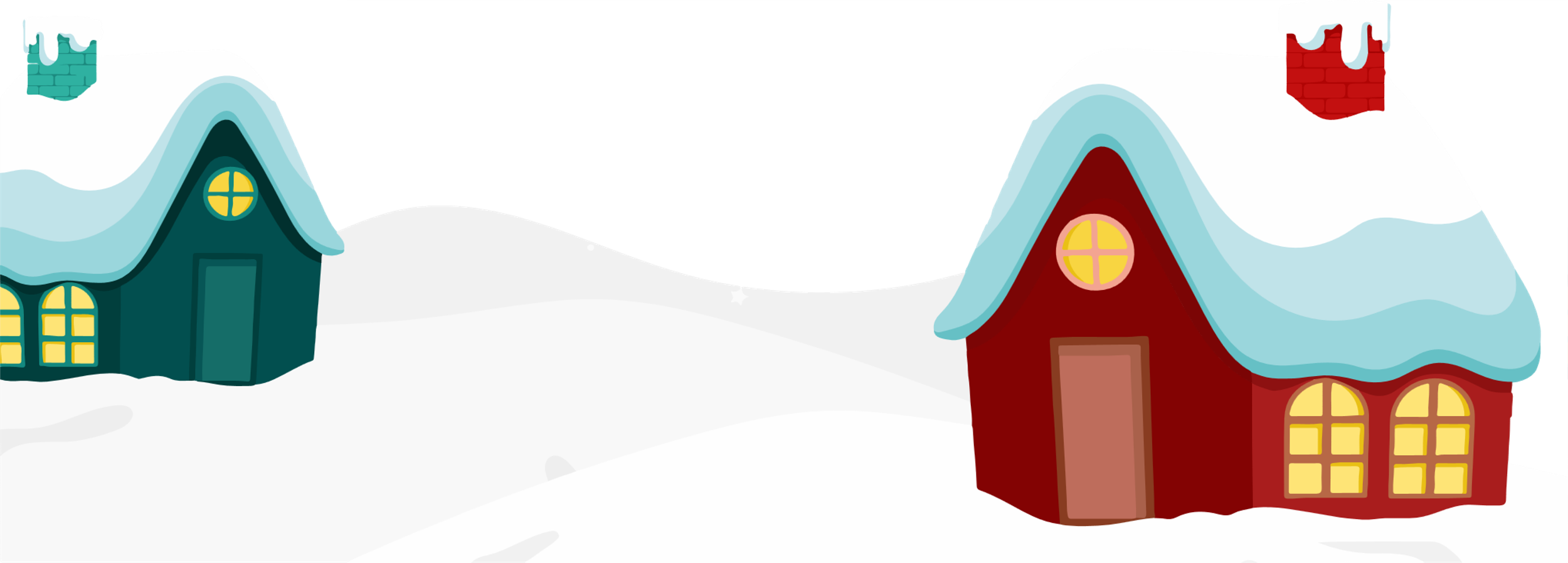 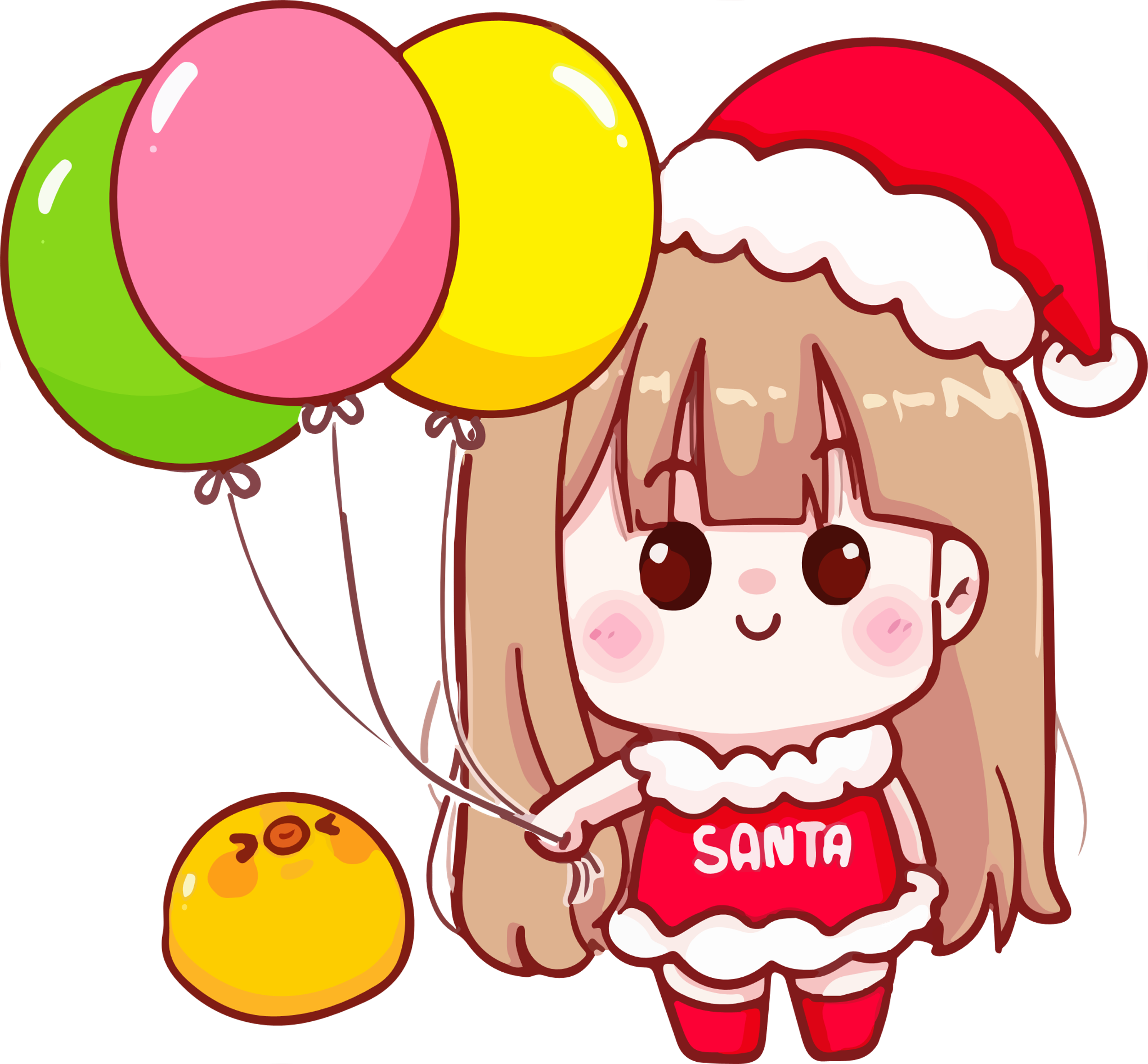 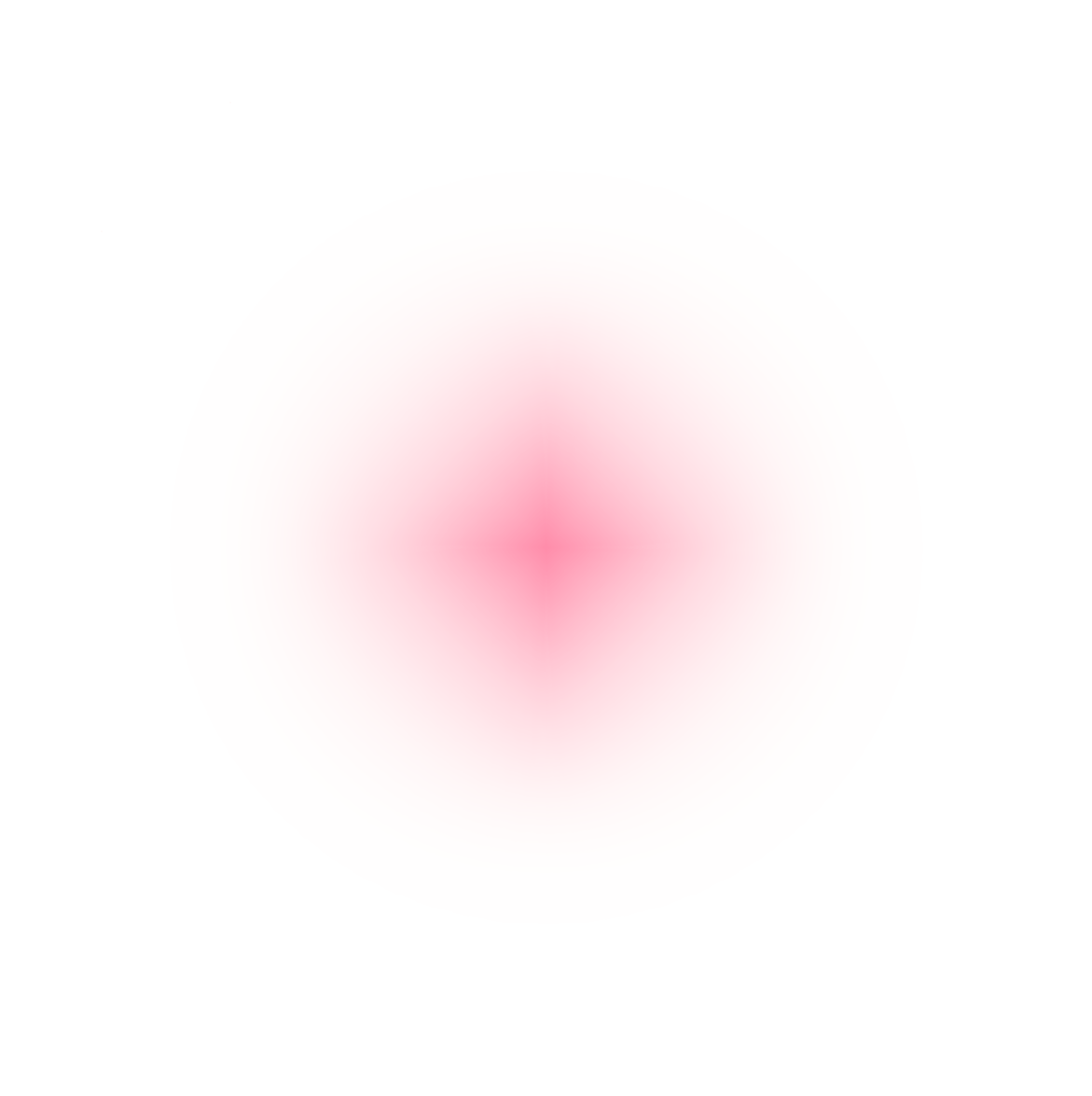 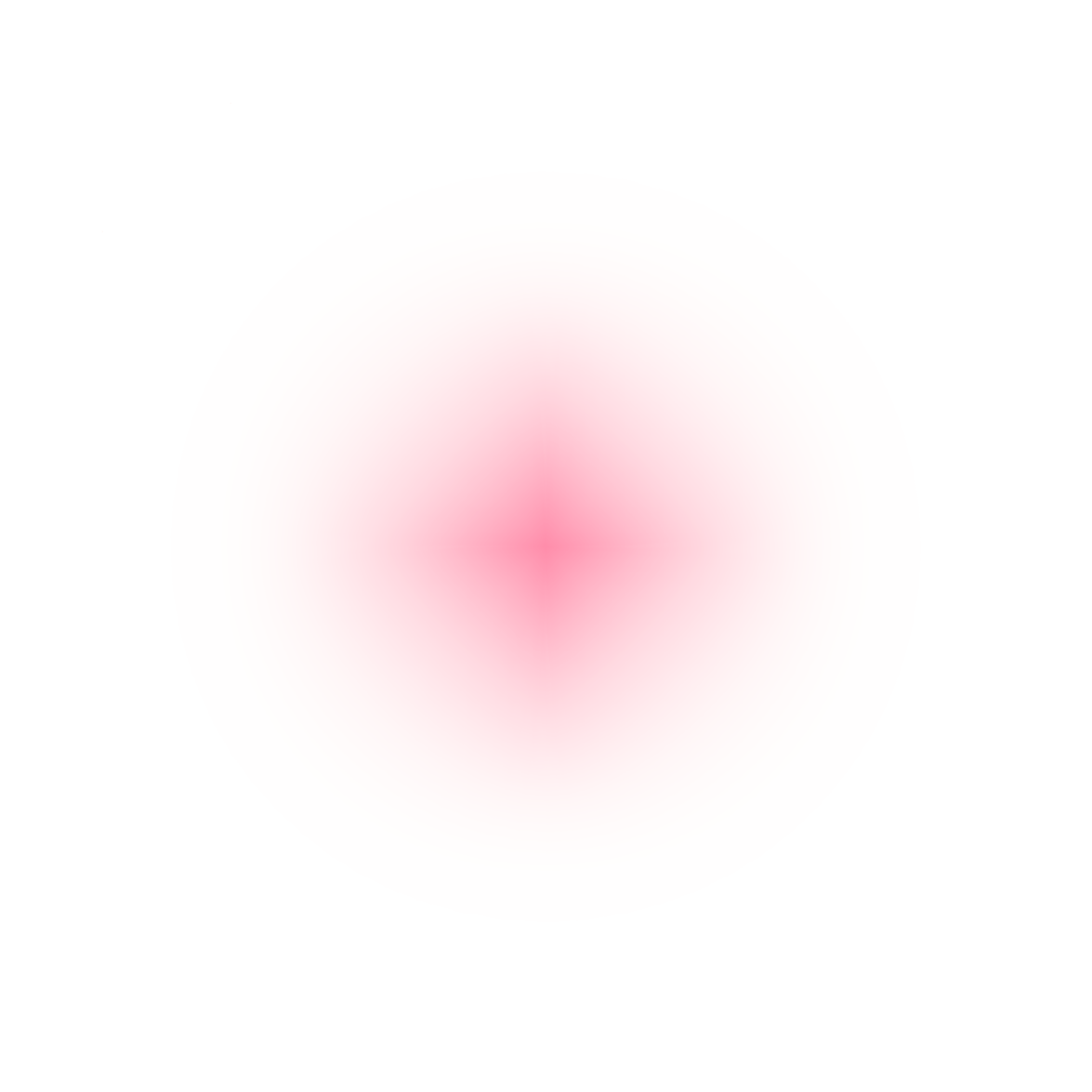 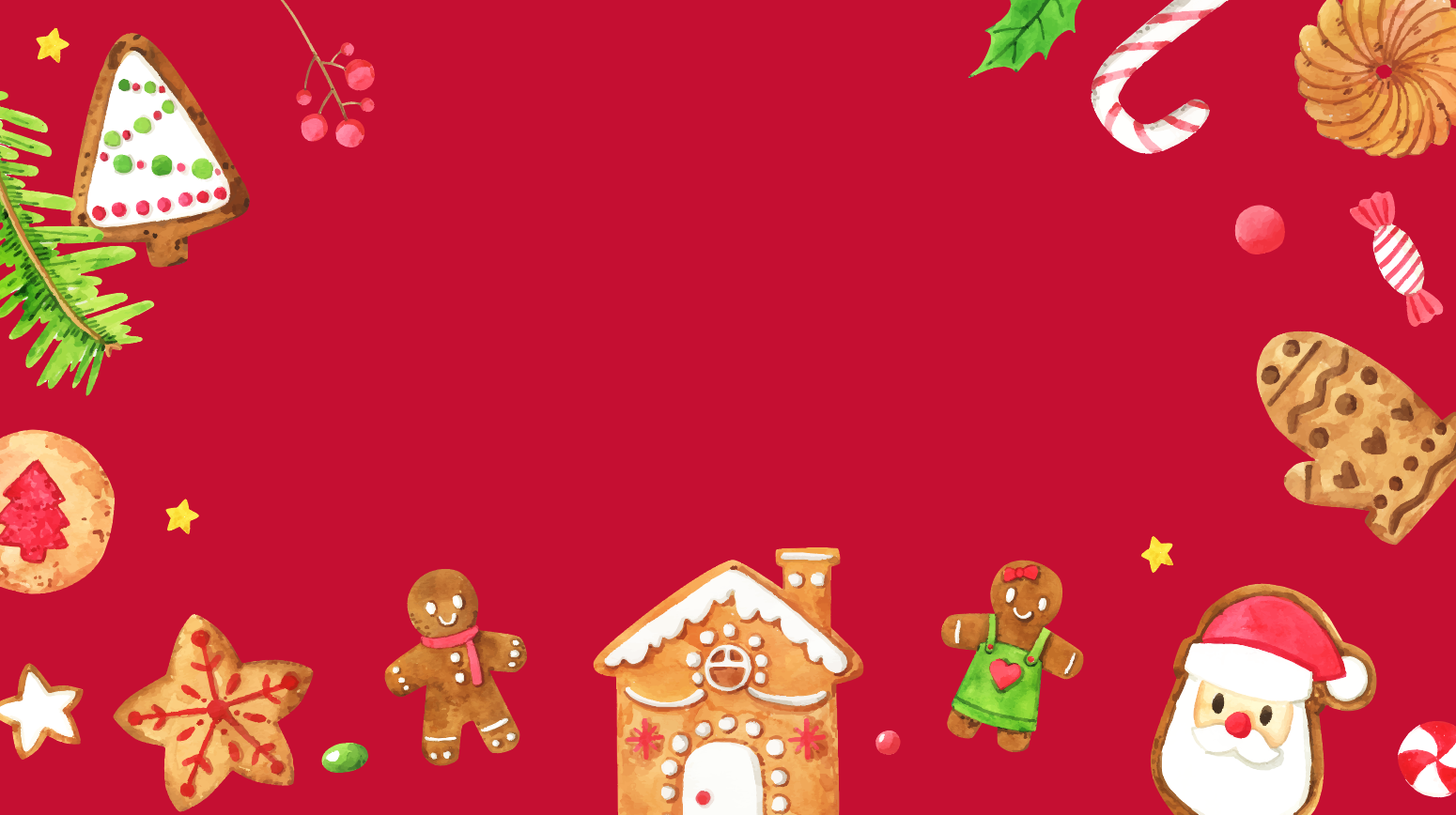 GIỌNG ĐỌC CỦA BÀI
GIỌNG ĐỌC CỦA BÀI
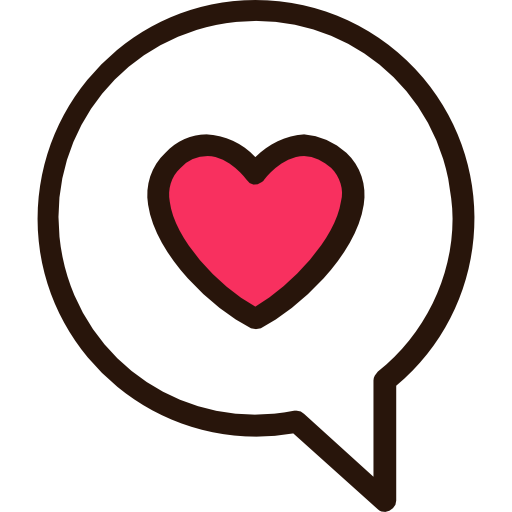 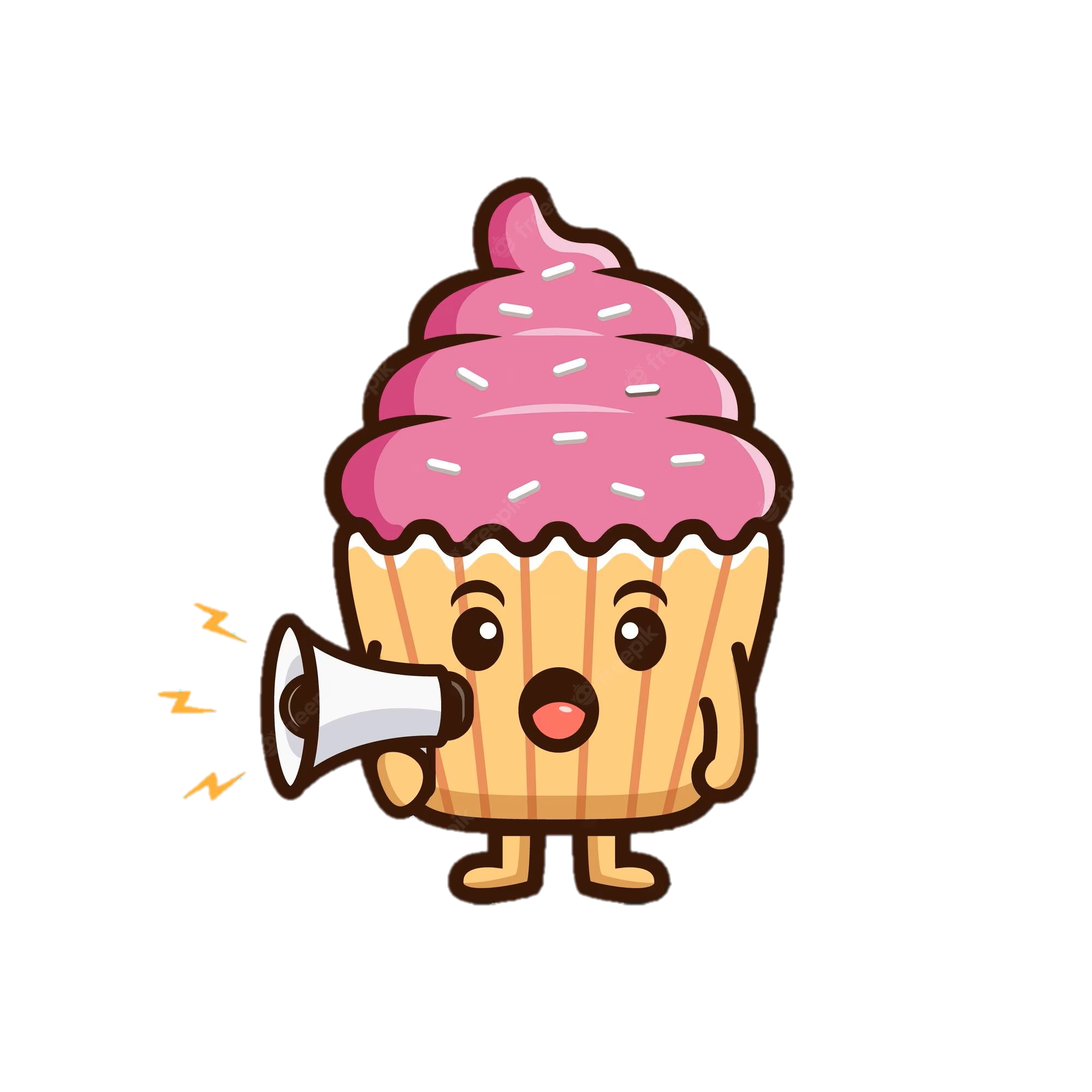 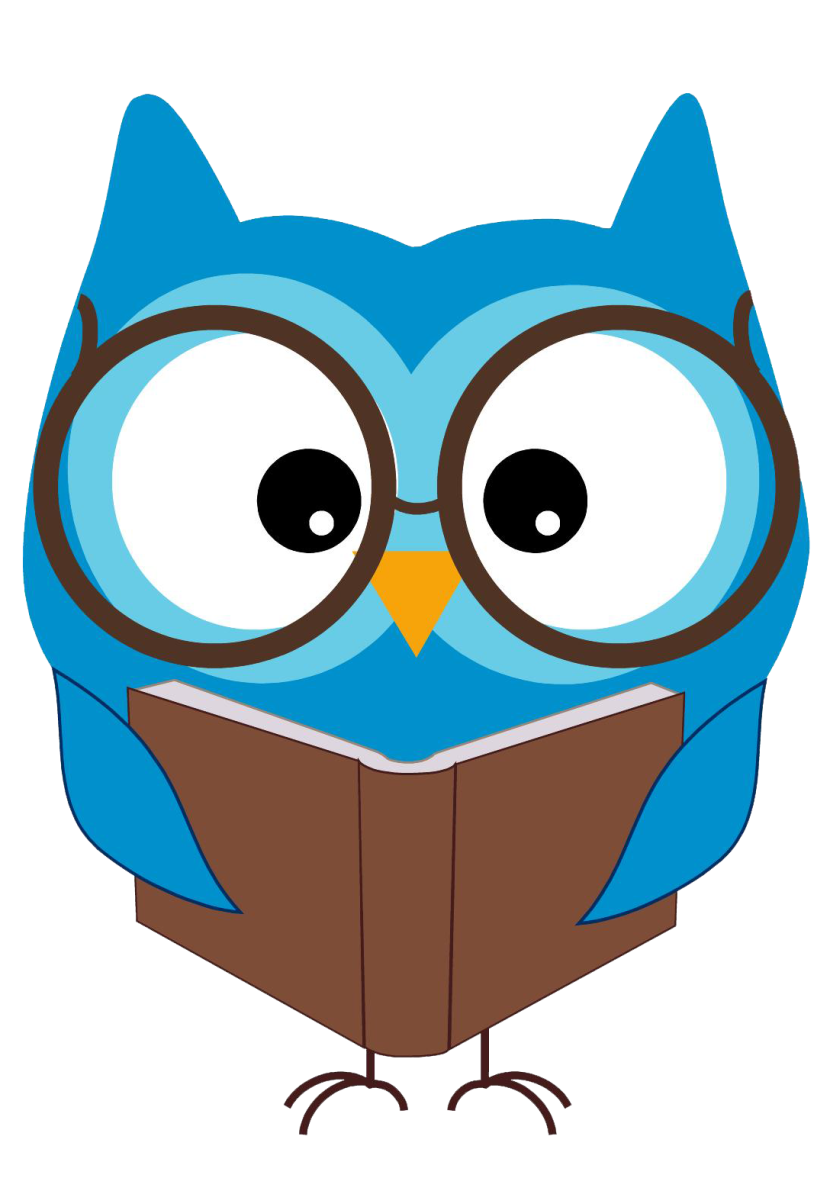 Toàn bài đọc với giọng thong thả, vui tươi.
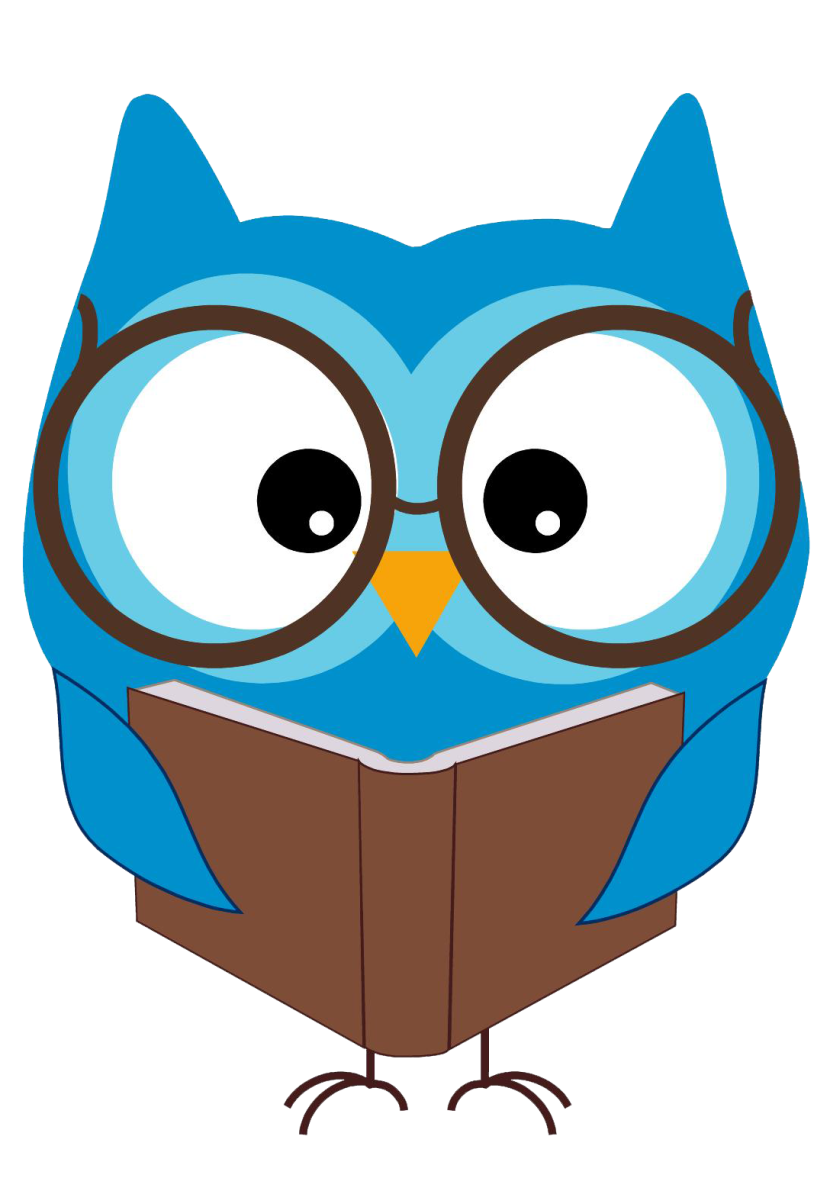 Nhấn giọng ở những từ ngữ bộc lộ suy nghĩ, tình cảm của nhân vật
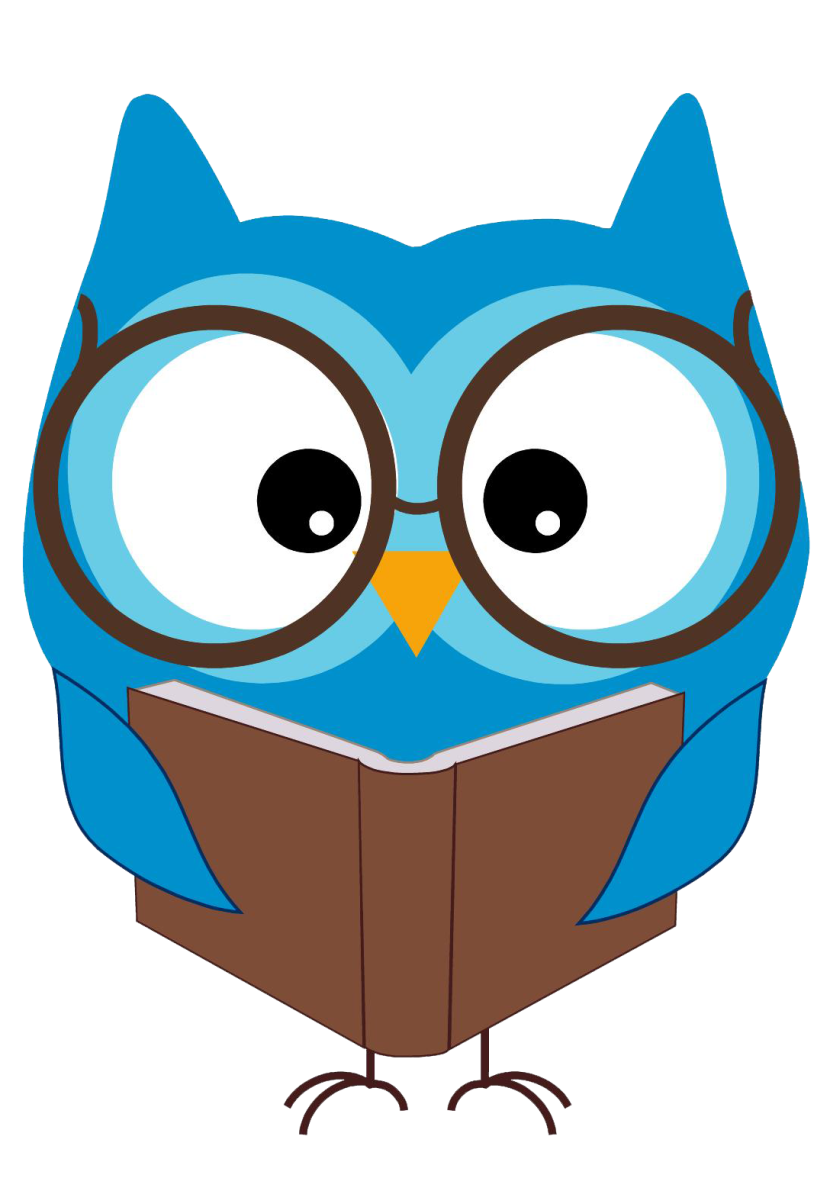 Lời của má đọc giọng nhẹ nhàng, trìu mến,…
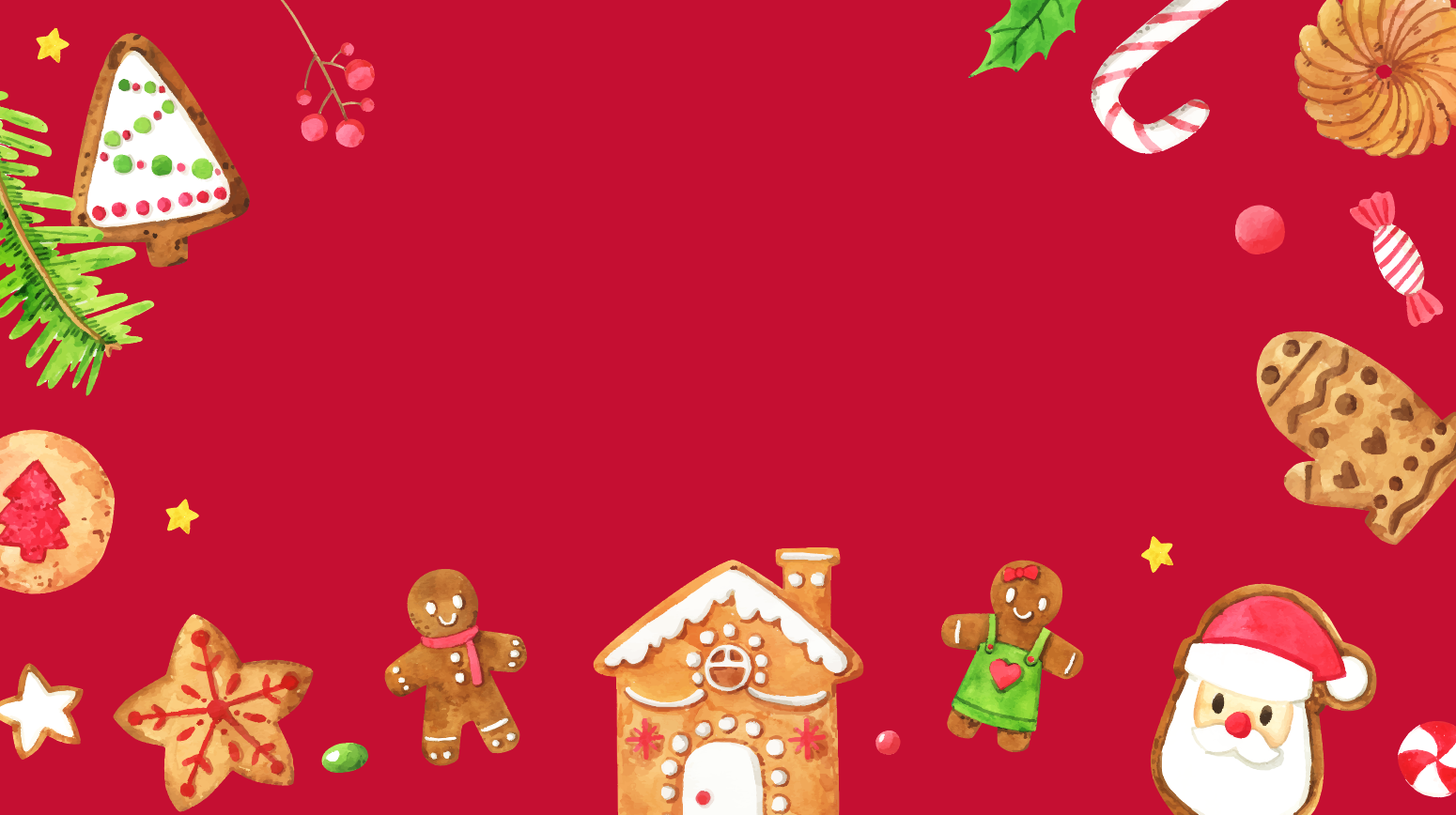 LUYỆN ĐỌC TỪ KHÓ
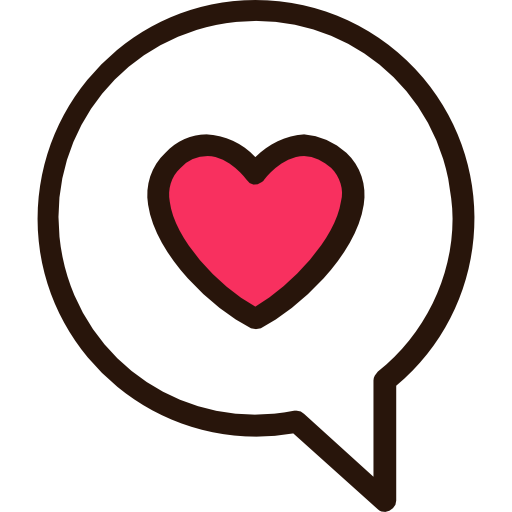 GIỌNG ĐỌC CỦA BÀI
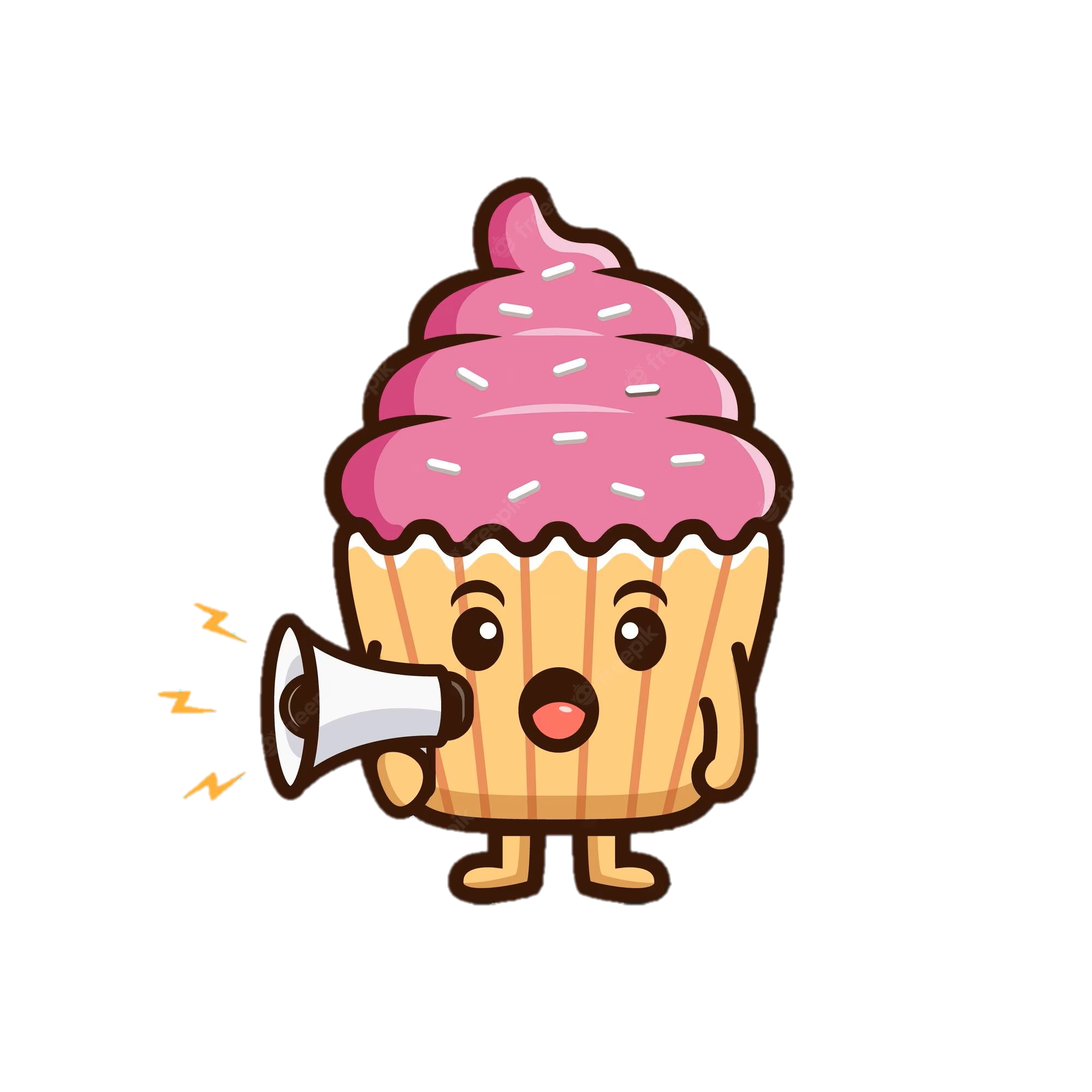 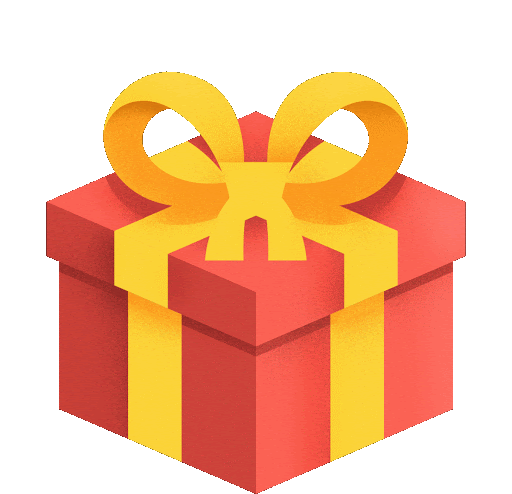 trằn trọc
Lô-ra
Me-ri
A-lít-xơ
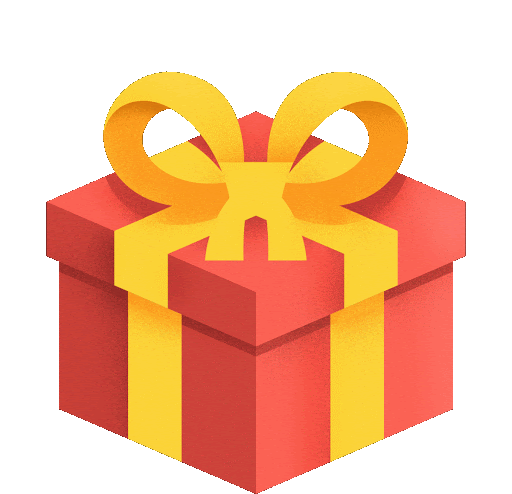 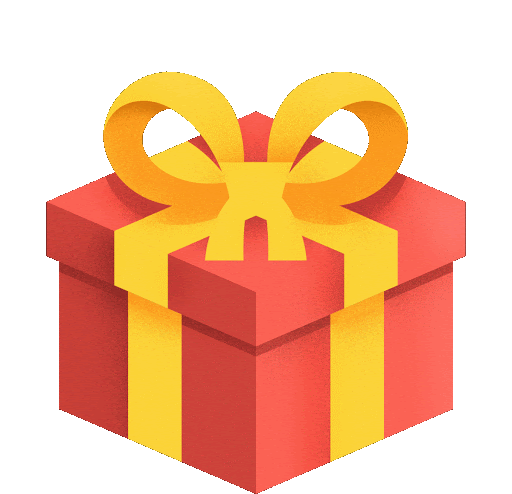 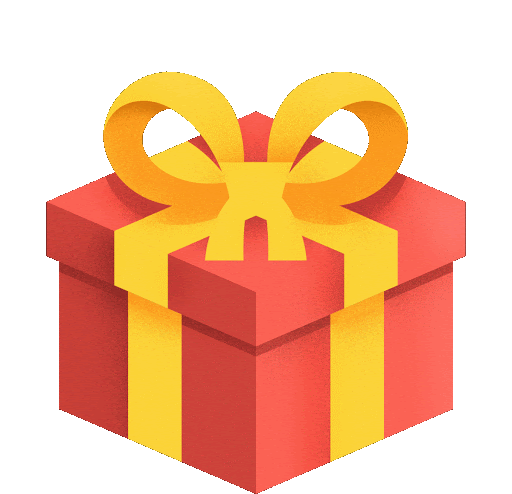 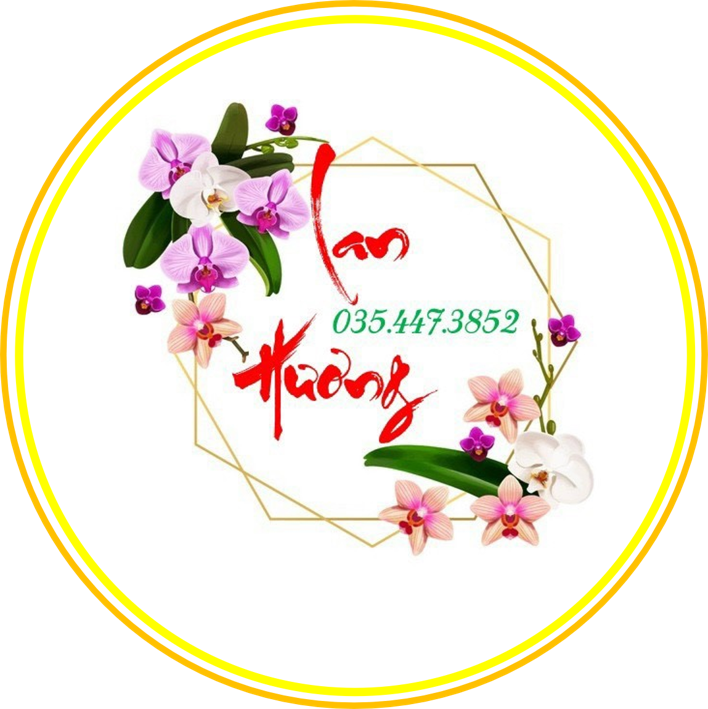 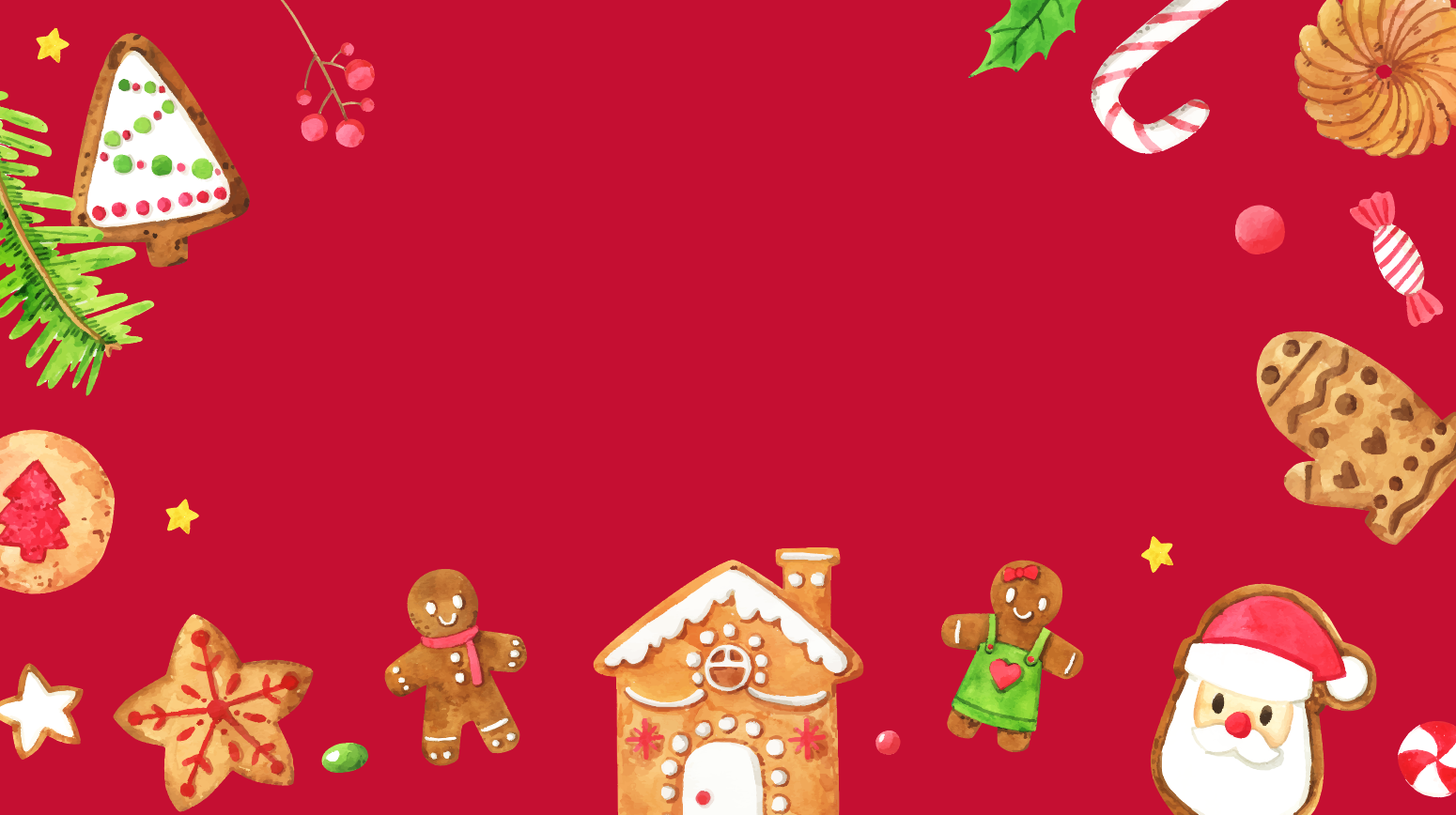 LUYỆN ĐỌC CÂU DÀI
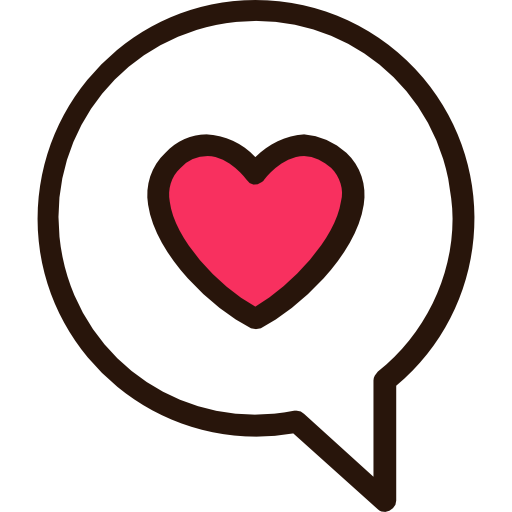 GIỌNG ĐỌC CỦA BÀI
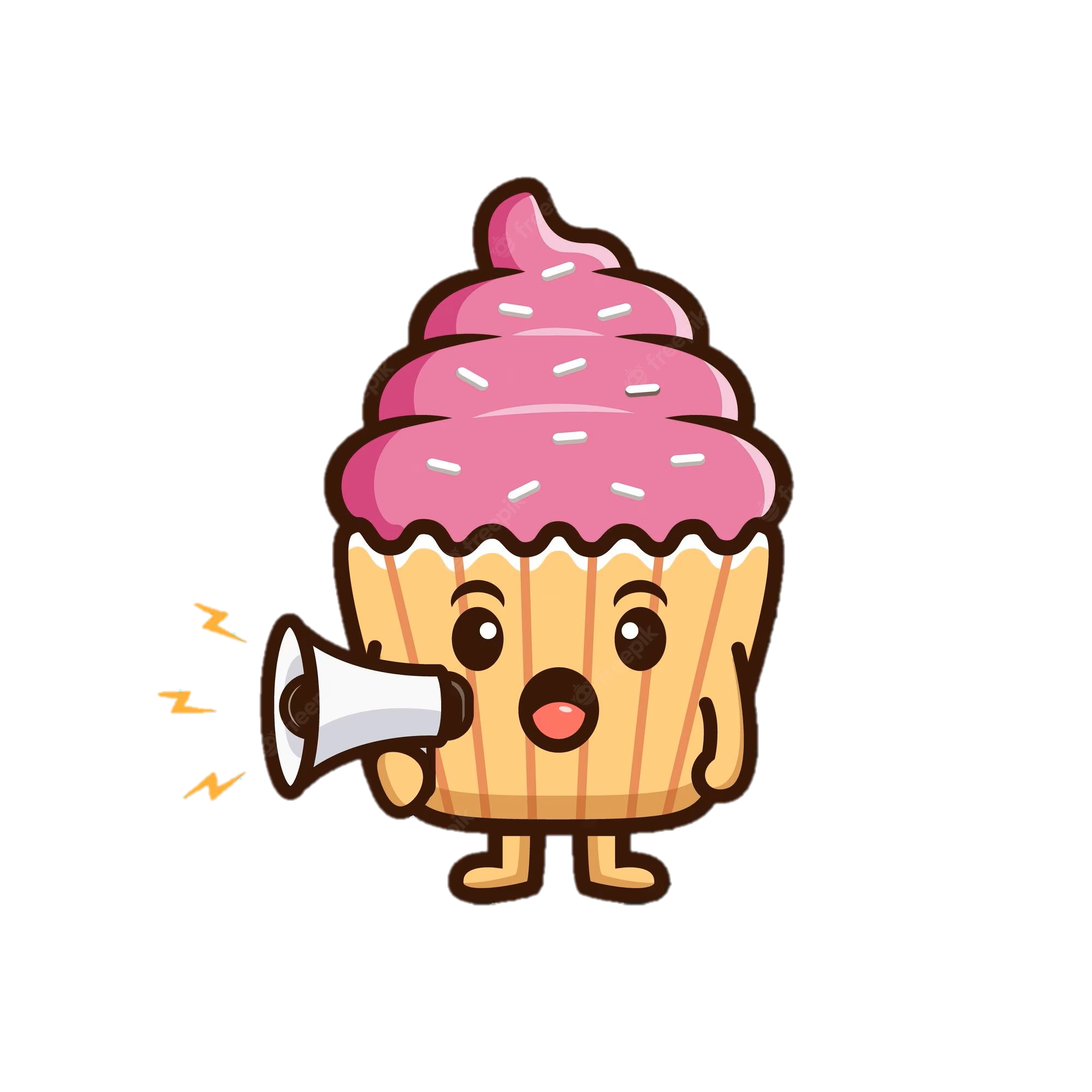 Hai chị em Lô-ra và Me-ri nghe tiếng chuông khua rộn rã, rồi một cỗ xe trượt tuyết lớn xuất hiện từ phía khu rừng và tiến đến cổng.
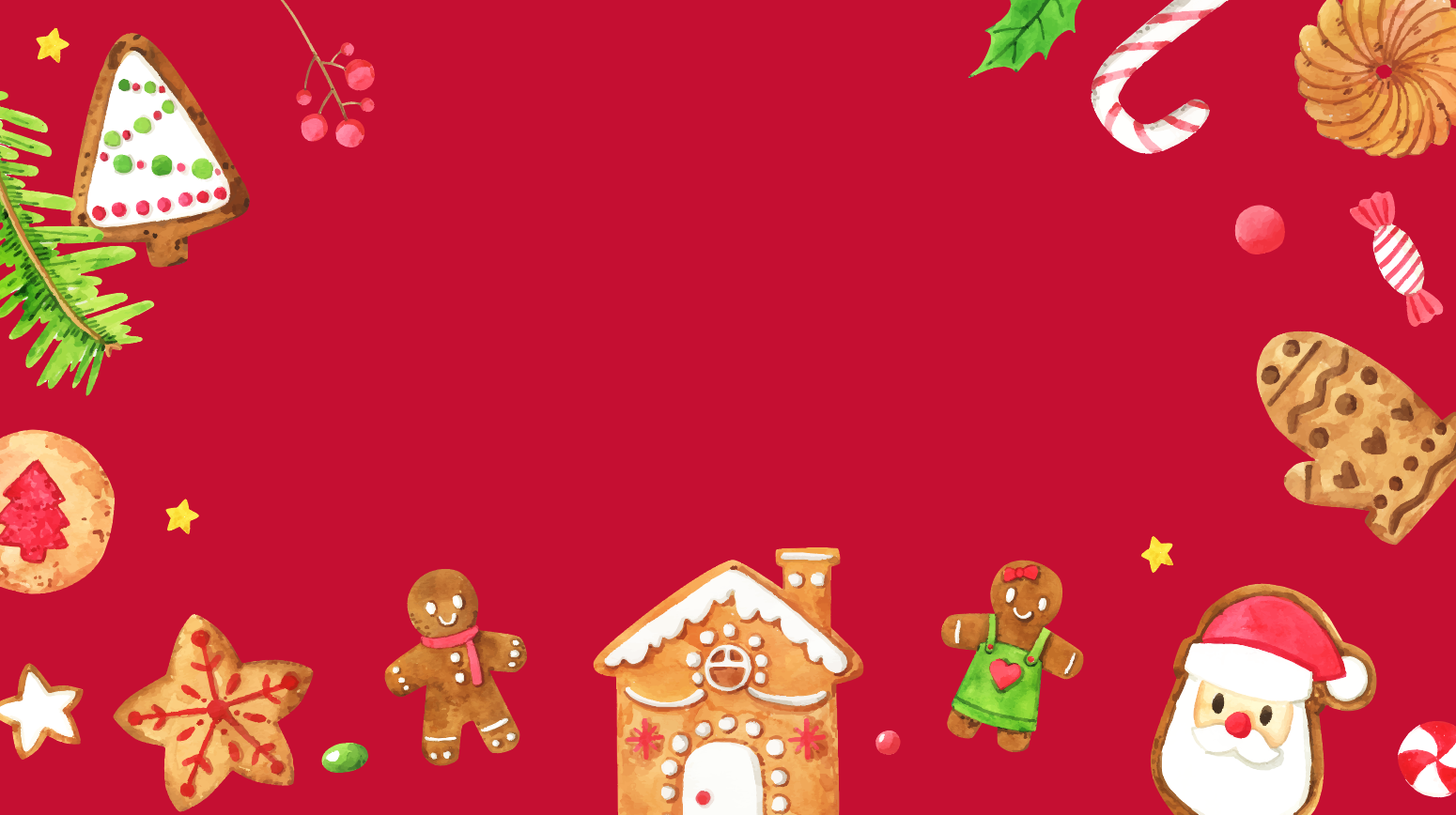 LUYỆN ĐỌC CÂU DÀI
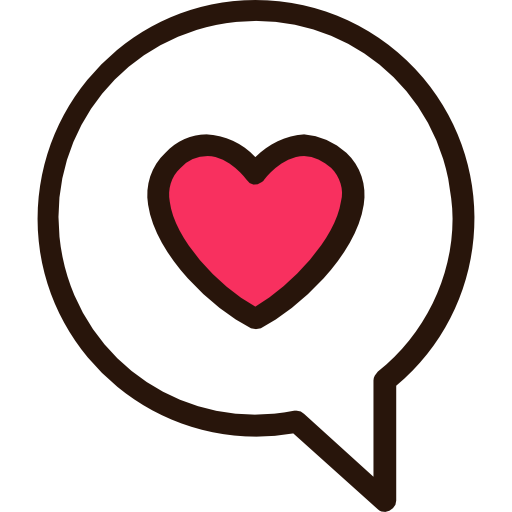 GIỌNG ĐỌC CỦA BÀI
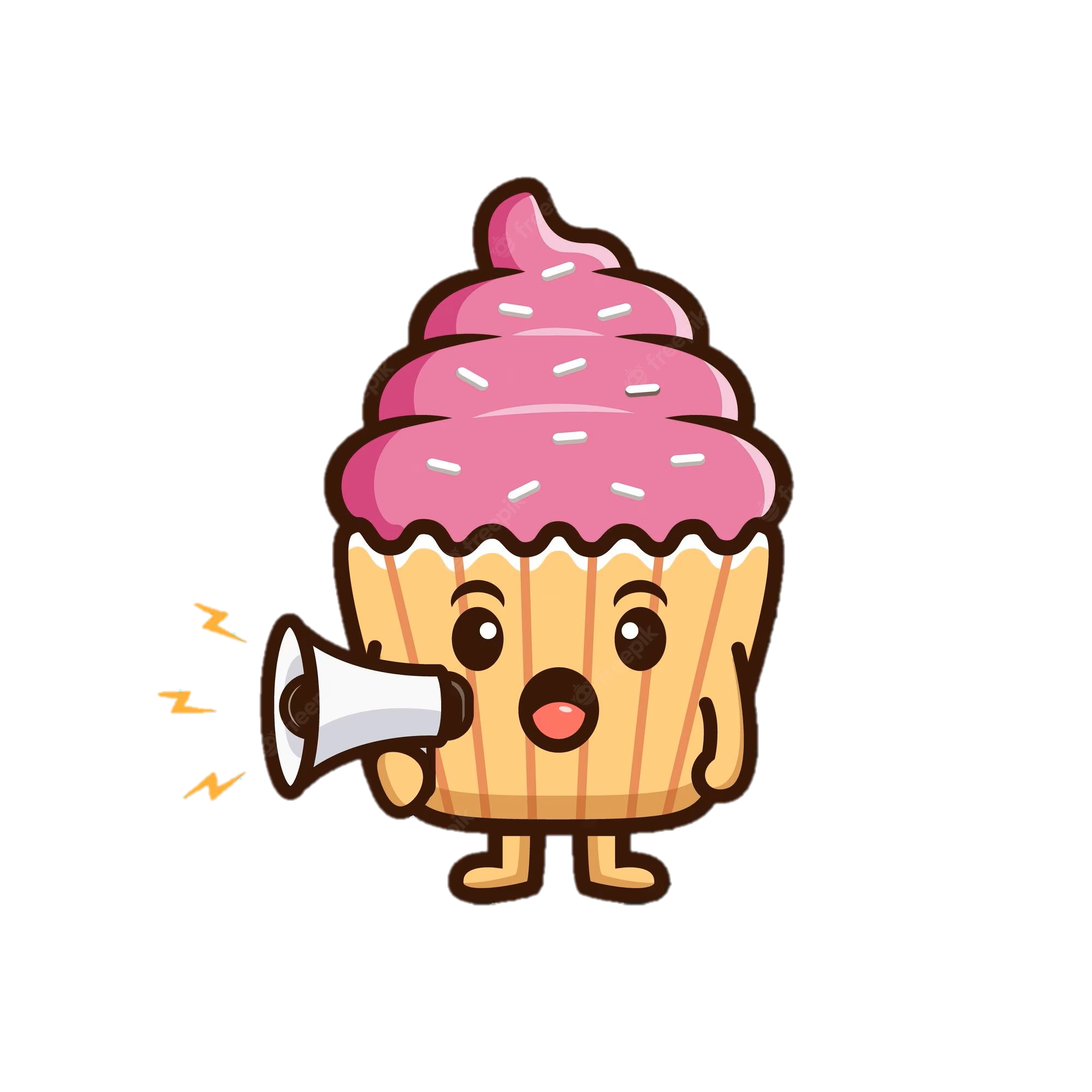 Mỗi đứa tự leo lên một gốc cây, dang rộng hai tay, rồi cùng lúc, buông mình xuống lớp tuyết dày mịn.
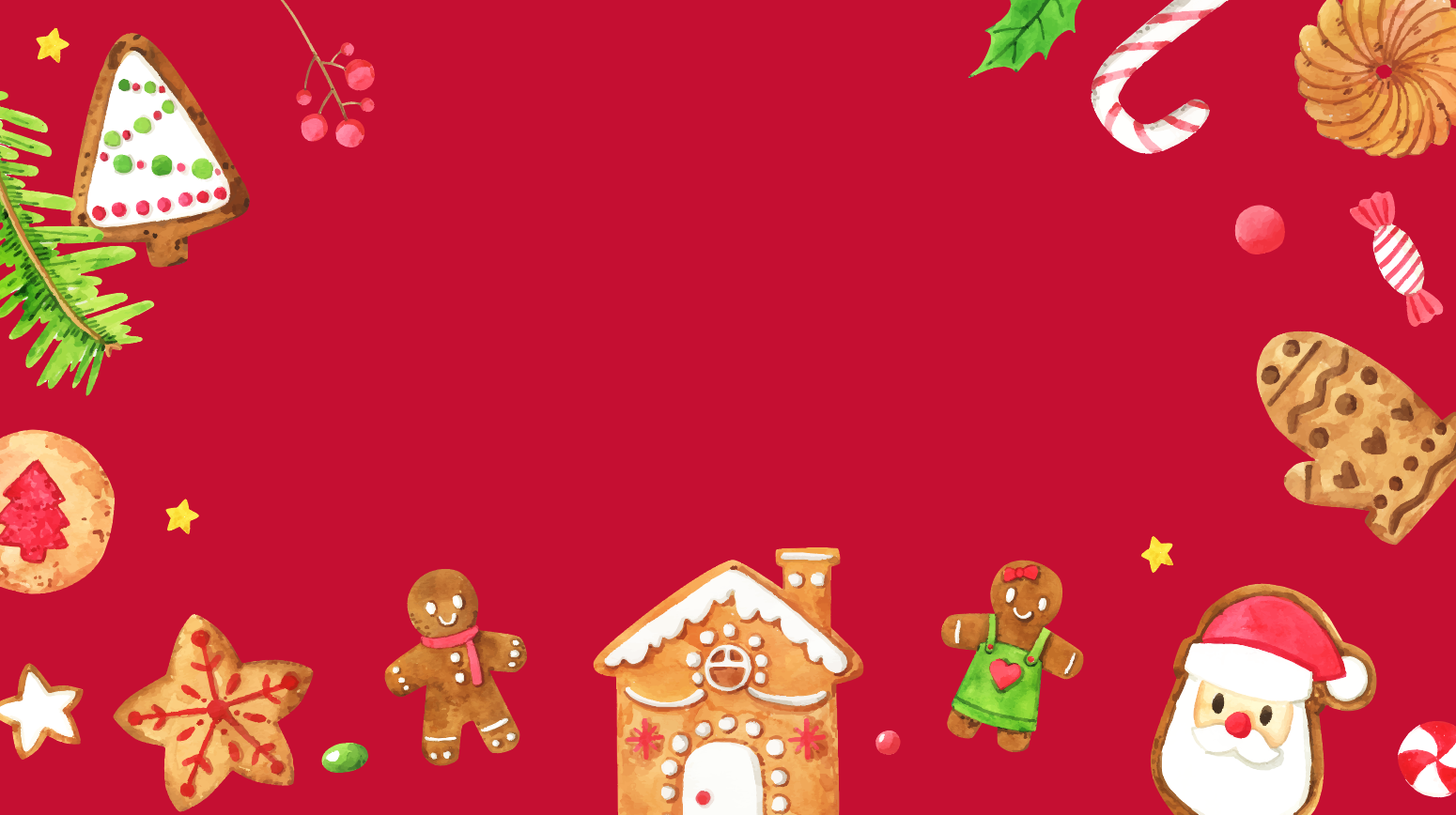 Bài tập đọc được chia làm mấy đoạn?
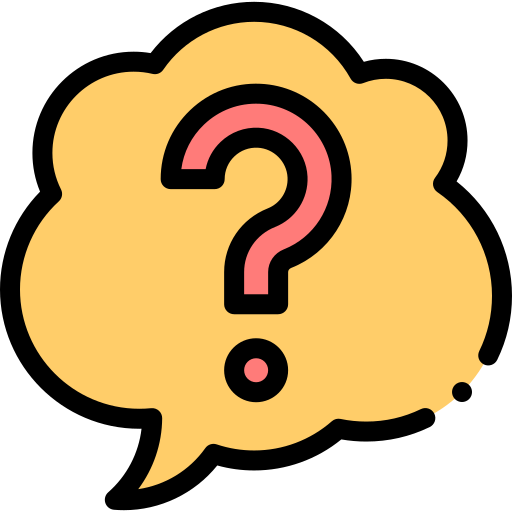 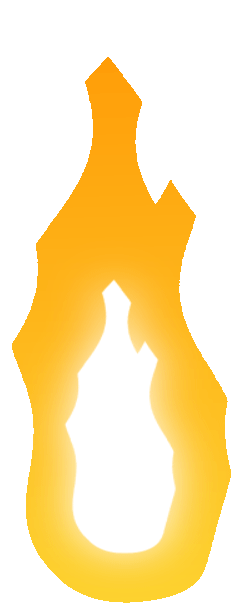 Đoạn 1: Từ đầu đến “những tấm da bò”.
Đoạn 2: Tiếp theo đến “để giữ ấm”.
Đoạn 3: Tiếp theo đến “những hình rất dễ thương”.
Đoạn 4: Còn lại.
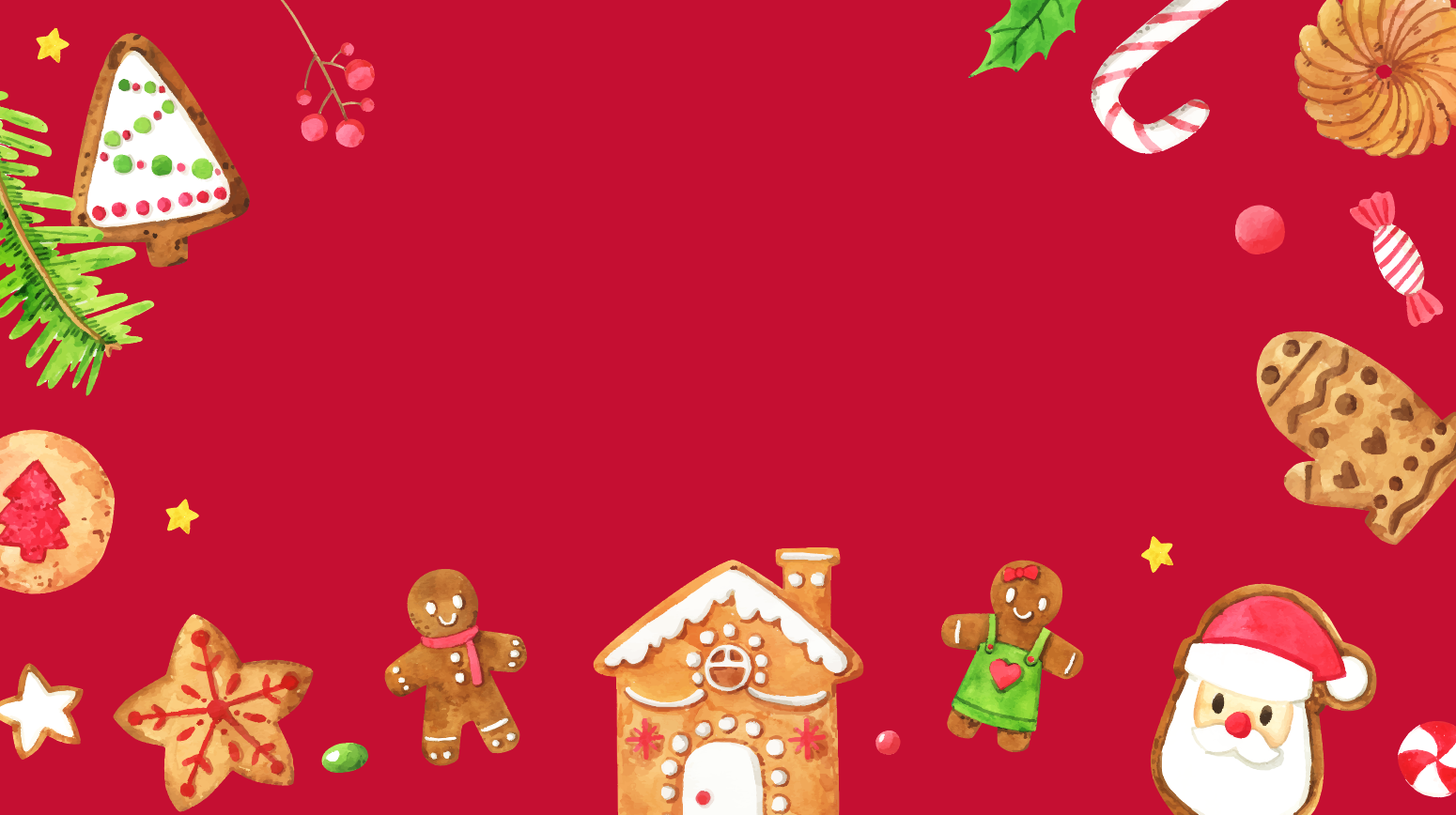 LUYỆN ĐỌC NỐI TIẾP ĐOẠN
LUYỆN ĐỌC NỐI TIẾP ĐOẠN
ĐOẠN 1
Khách đến trước Giáng sinh một ngày. Hai chị em Lô-ra và Me-ri nghe tiếng chuông khua rộn rã, rồi một cỗ xe trượt tuyết lớn xuất hiện từ phía khu rừng và tiến đến cổng. Trong xe có dì, dượng và các em họ. Tất cả đều được trùm kín bởi những tấm chăn, áo choàng dài và những tấm da bò.
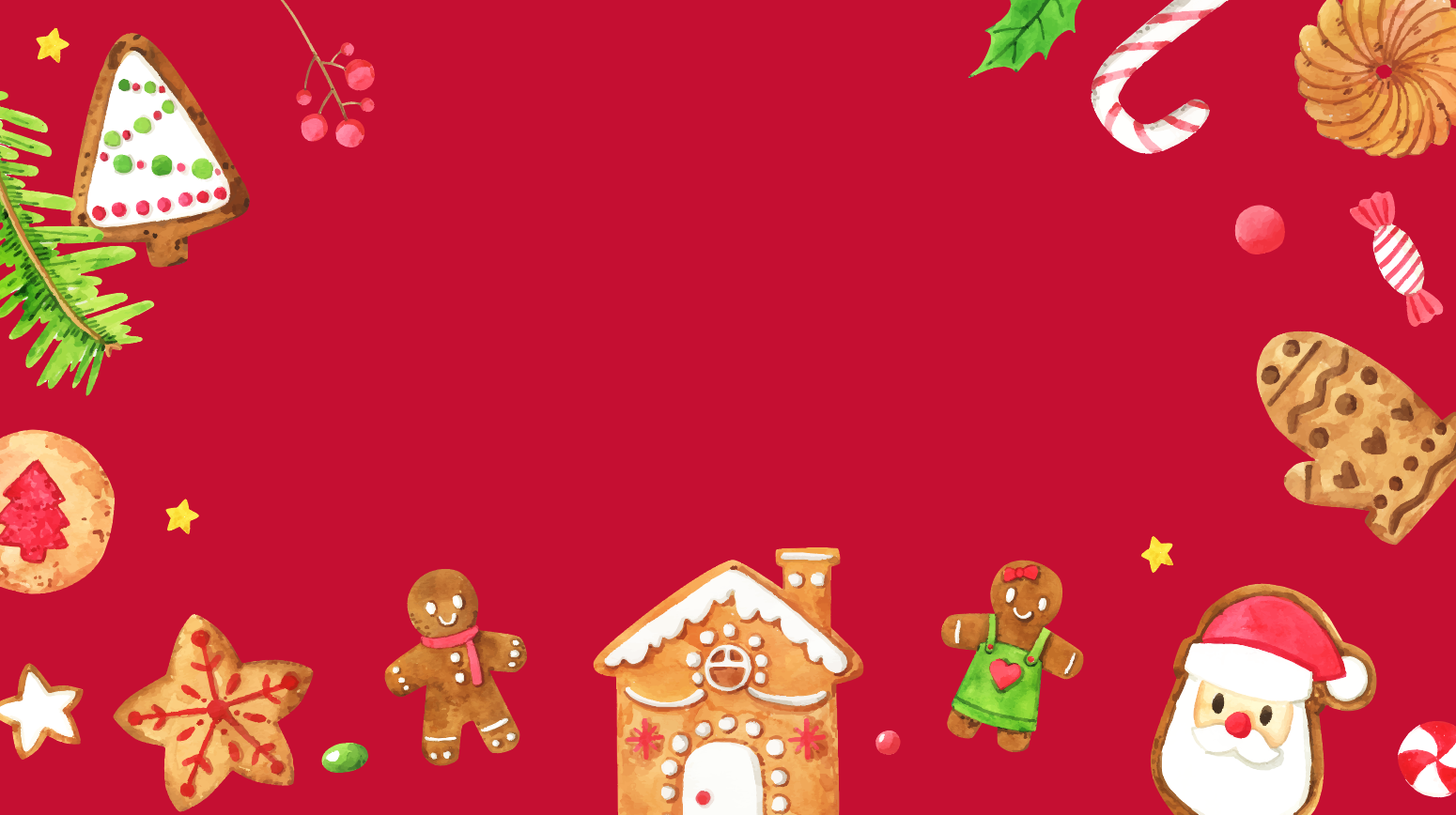 ĐOẠN 2
Khi mọi người vào trong, ngôi nhà nhỏ bỗng đầy ắp tiếng cười. Sau khi dì cởi áo choàng cho bọn trẻ thì chúng bắt đầu chạy đùa la hét. Được một lát, em A-lít-xơ nói:
– Tớ chỉ cho tất cả chơi trò gì nhé. Chúng mình tạo hình trên tuyết đi. Cô bé nói phải ra ngoài trời mới chơi được. Má giúp bọn trẻ mặc áo choàng, găng tay và áo khoác để giữ ấm.
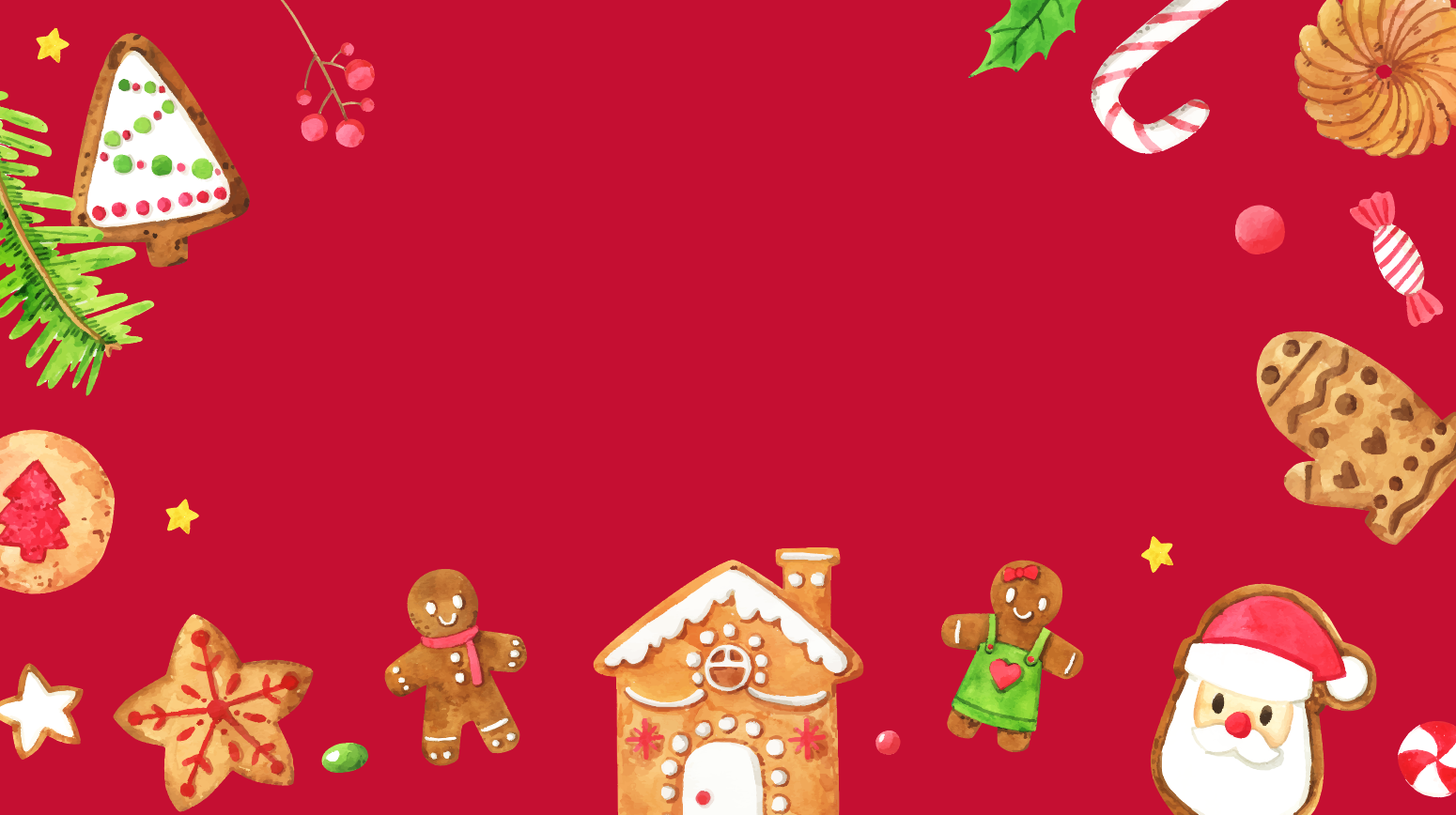 ĐOẠN 3
Bọn trẻ chưa bao giờ được chơi vui đến thế. Mỗi đứa tự leo lên một gốc cây, dang rộng hai tay, rồi cùng lúc, buông mình xuống lớp tuyết dày mịn. Chúng ngã úp mặt xuống đất. Rồi chúng cố đứng lên mà không làm hỏng những hình thù đã in trên tuyết. Nếu làm khéo thì sẽ tạo ra trên lớp tuyết trắng những hình rất dễ thương.
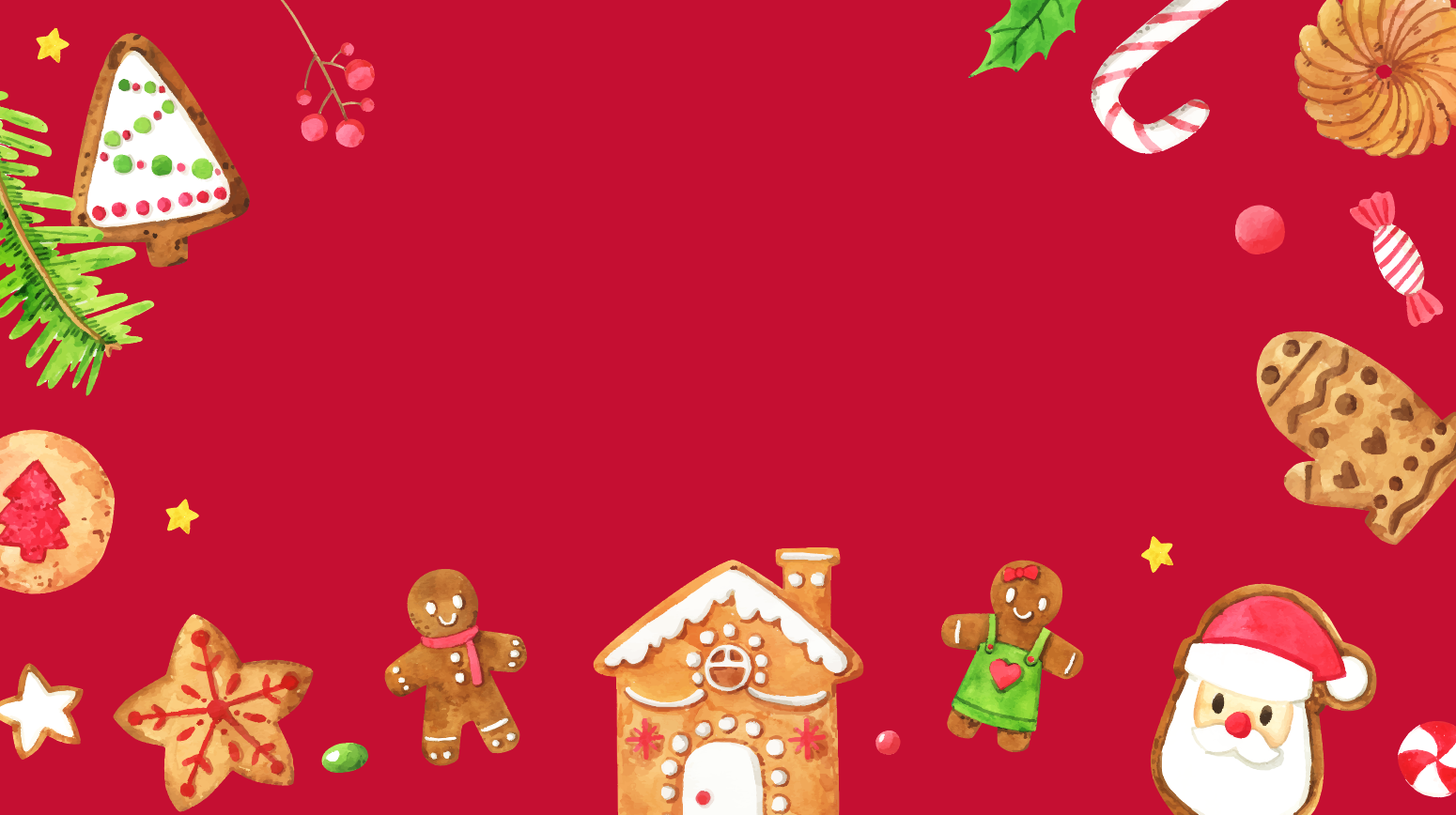 ĐOẠN 4
Cả bọn chơi đùa vui đến nỗi khi đêm xuống chúng vẫn còn phấn khích, cứ nằm trằn trọc mãi.
	Đám trẻ xì xào cho đến khi má nghe được. Má nói: “Sác-lơ ạ, bọn trẻ sẽ chẳng ngủ được nếu anh không chơi đàn cho chúng nghe.”. Thế nên ba lại lấy cây đàn vĩ cầm xuống. Căn phòng ấm áp và đầy ánh lửa sáng. Những chiếc bóng to lớn của ba má và dì dượng in trên vách trong ánh lửa bập bùng.
	Bọn trẻ thiếp đi trong lúc ba và cây đàn cùng hát khe khẽ…
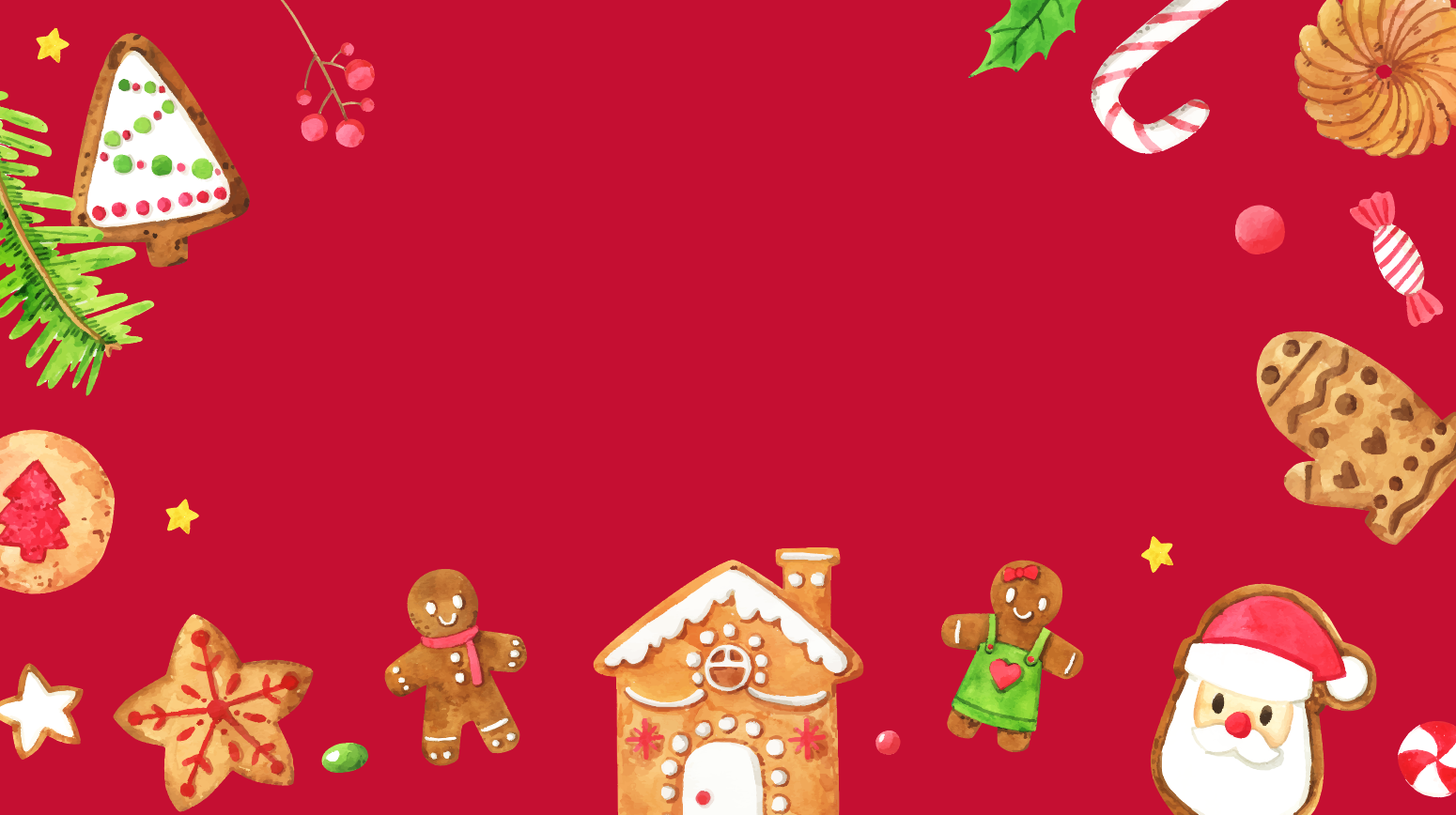 Hoạt  động
Hoạt  động
LUYỆN ĐỌC NỐI TIẾP ĐOẠN THEO NHÓM
LUYỆN ĐỌC NỐI TIẾP ĐOẠN THEO NHÓM
Yêu Cầu
Tiêu chí đánh giá
Phân công đọc theo đoạn.
Tất cả thành viên đều đọc.
1. Đọc đúng.
2. Đọc to, rõ.
3. Ngắt, nghỉ đúng chỗ.
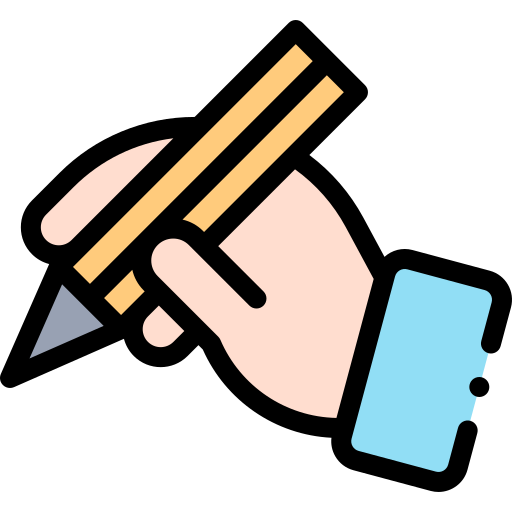 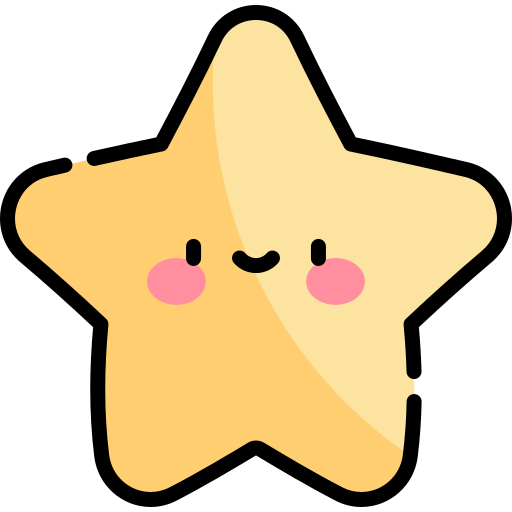 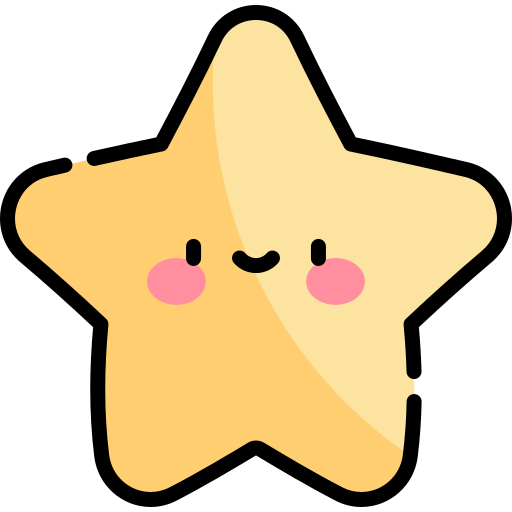 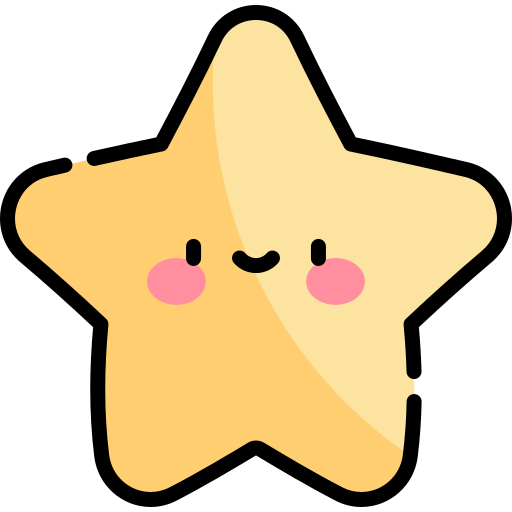 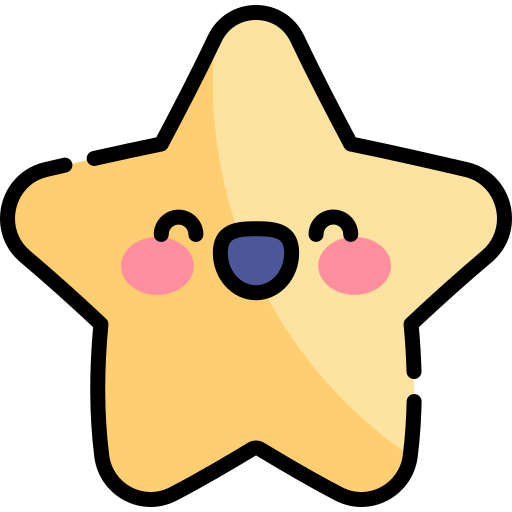 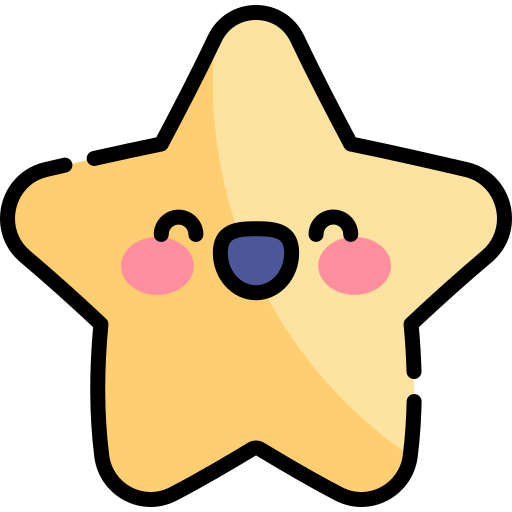 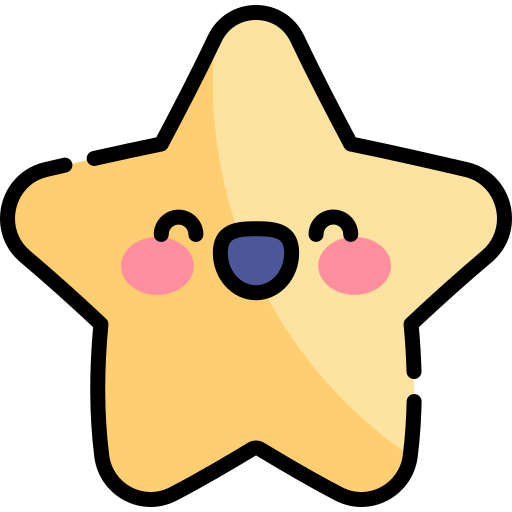 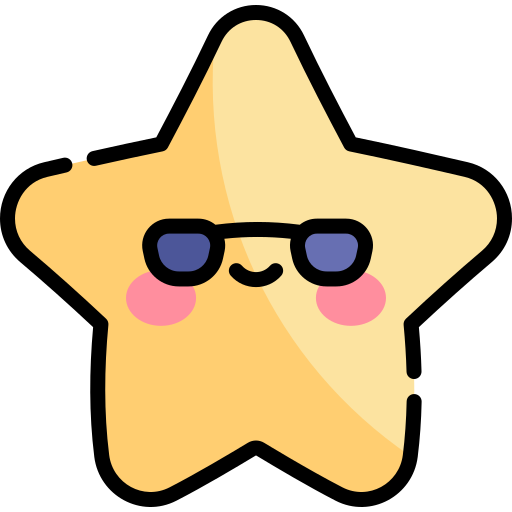 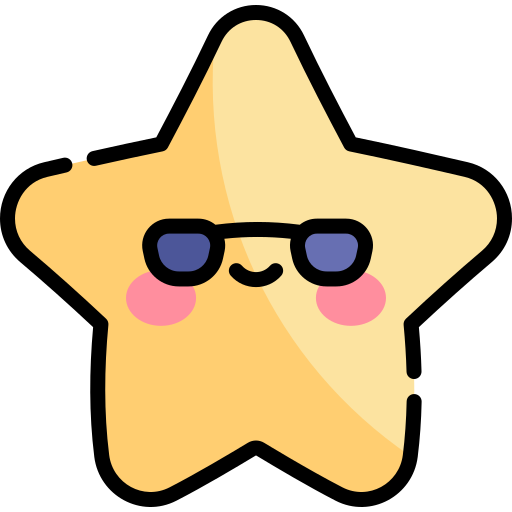 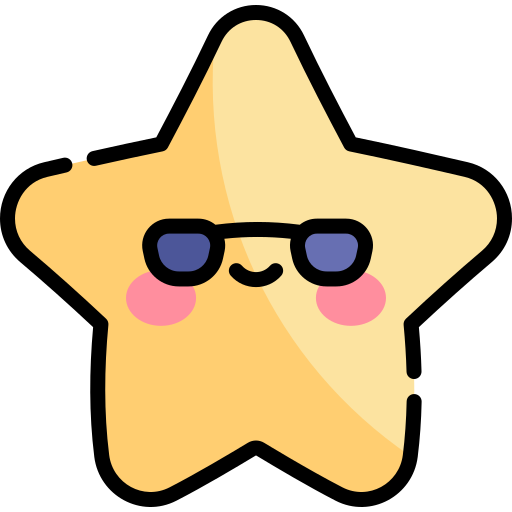 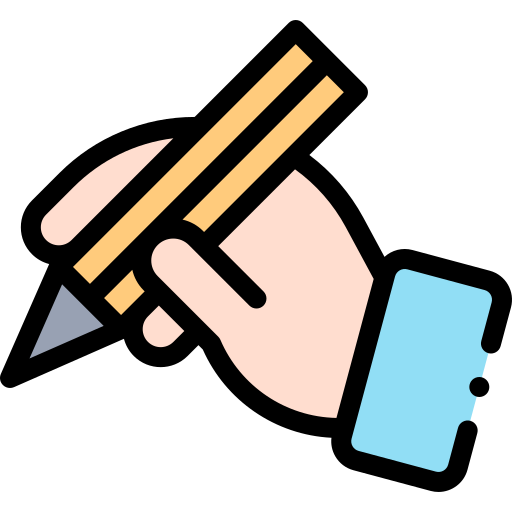 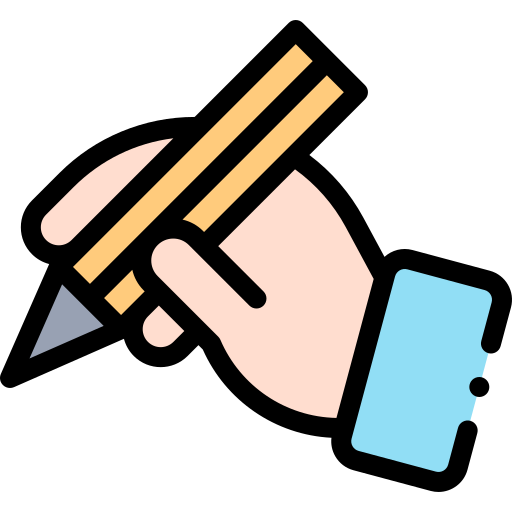 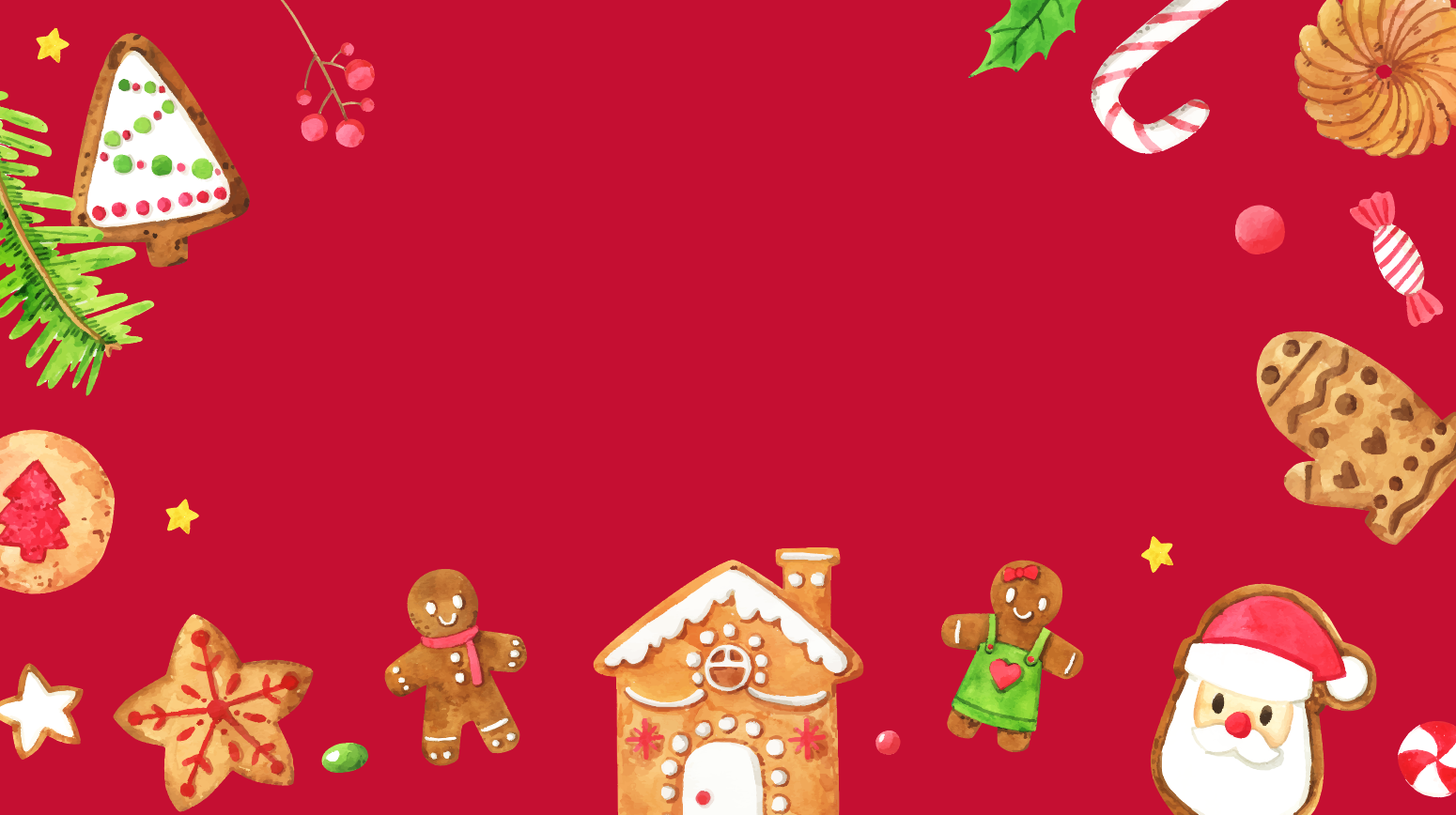 Hoạt  động
Hoạt  động
Tiêu chí đánh giá
THI ĐUA ĐỌC TRƯỚC LỚP
THI ĐUA ĐỌC TRƯỚC LỚP
1. Đọc đúng.
  2. Đọc to, rõ.
  3. Ngắt, nghỉ đúng chỗ.
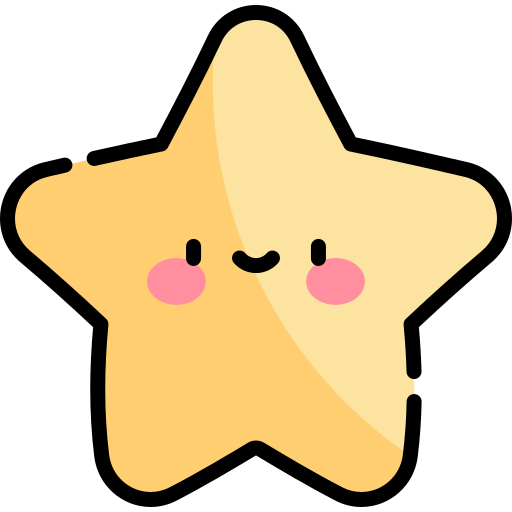 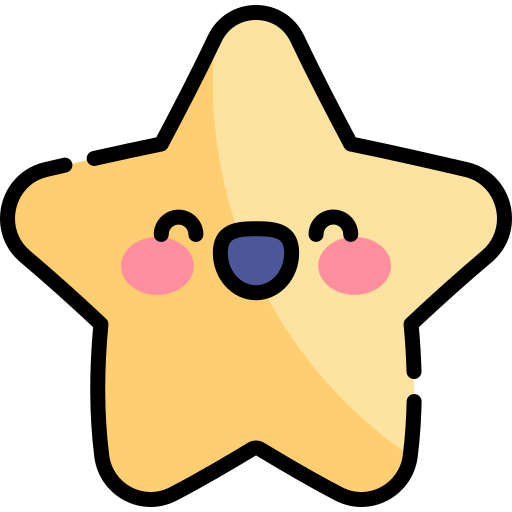 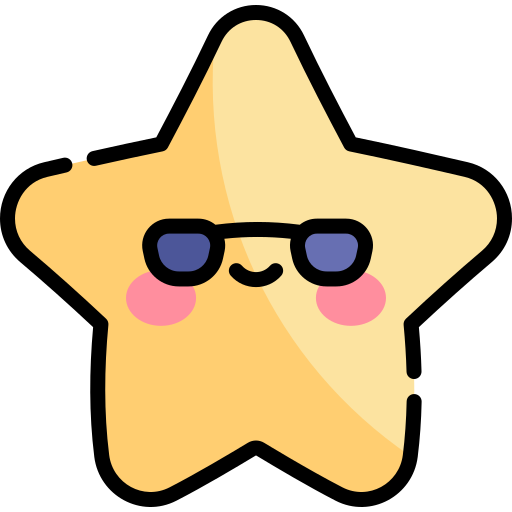 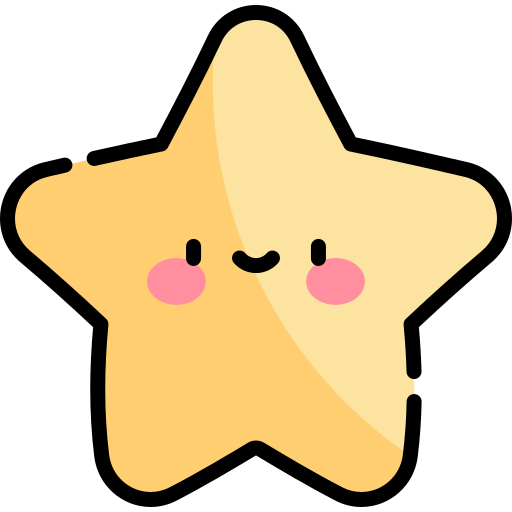 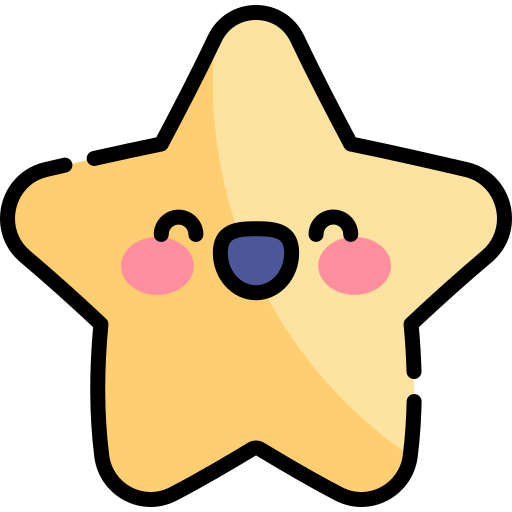 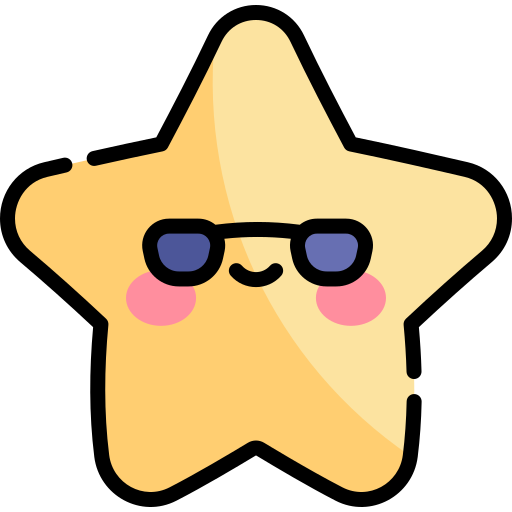 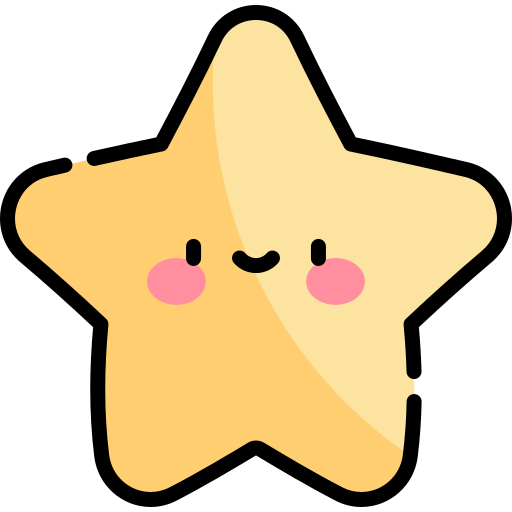 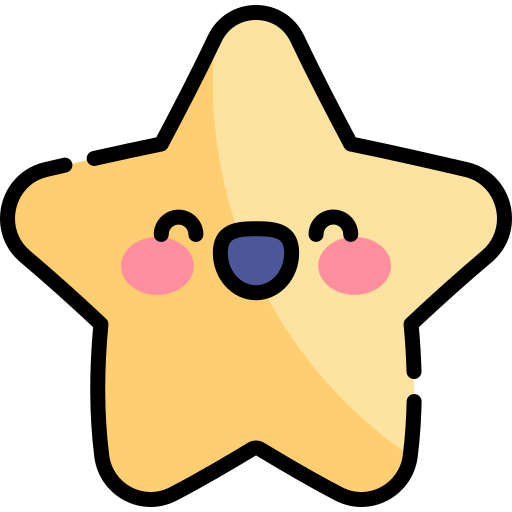 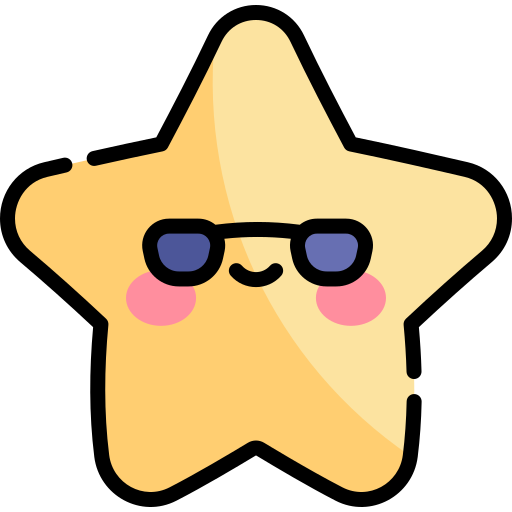 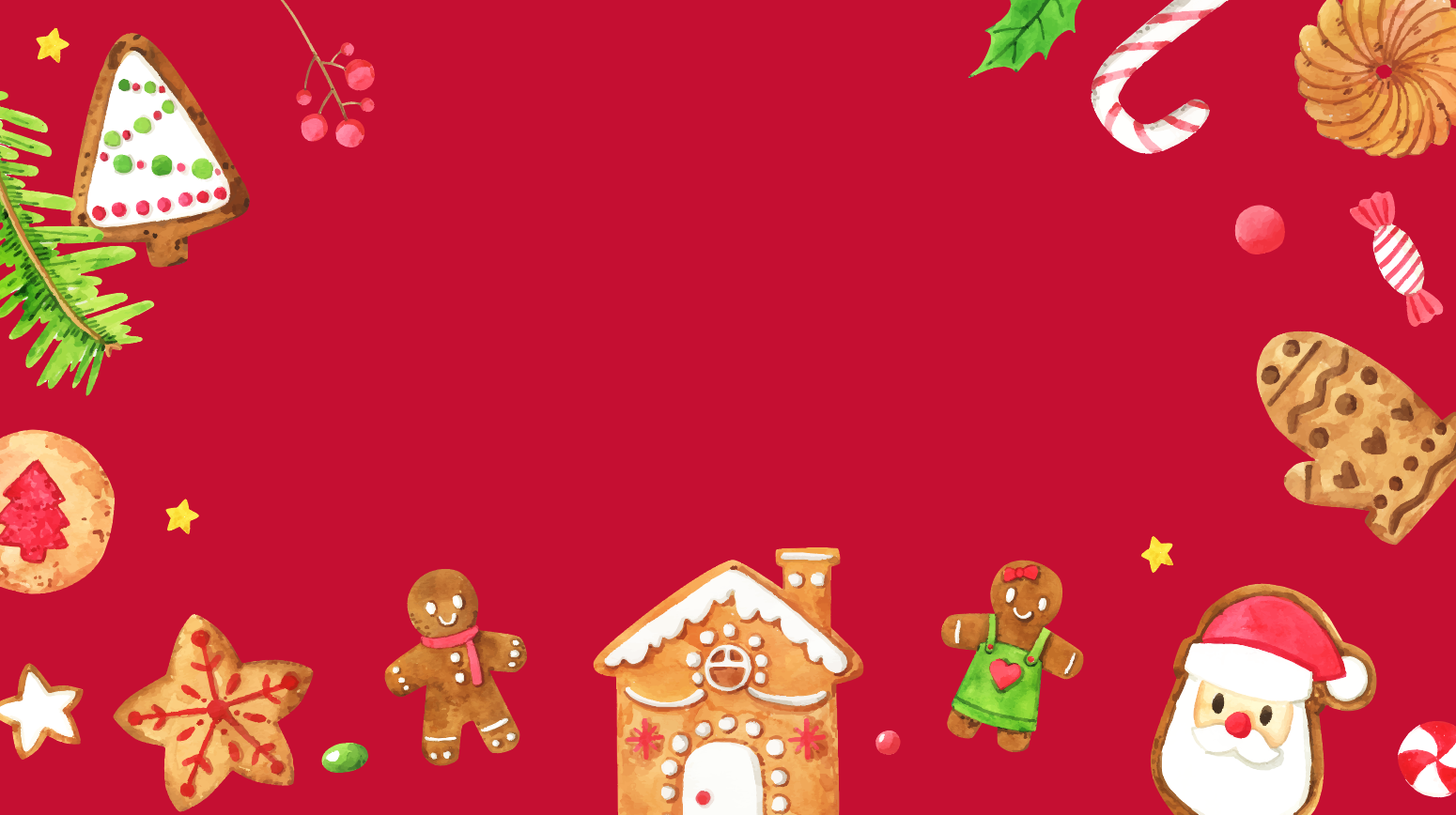 BÌNH CHỌN NHÓM ĐỌC TỐT NHẤT
BÌNH CHỌN NHÓM ĐỌC TỐT NHẤT
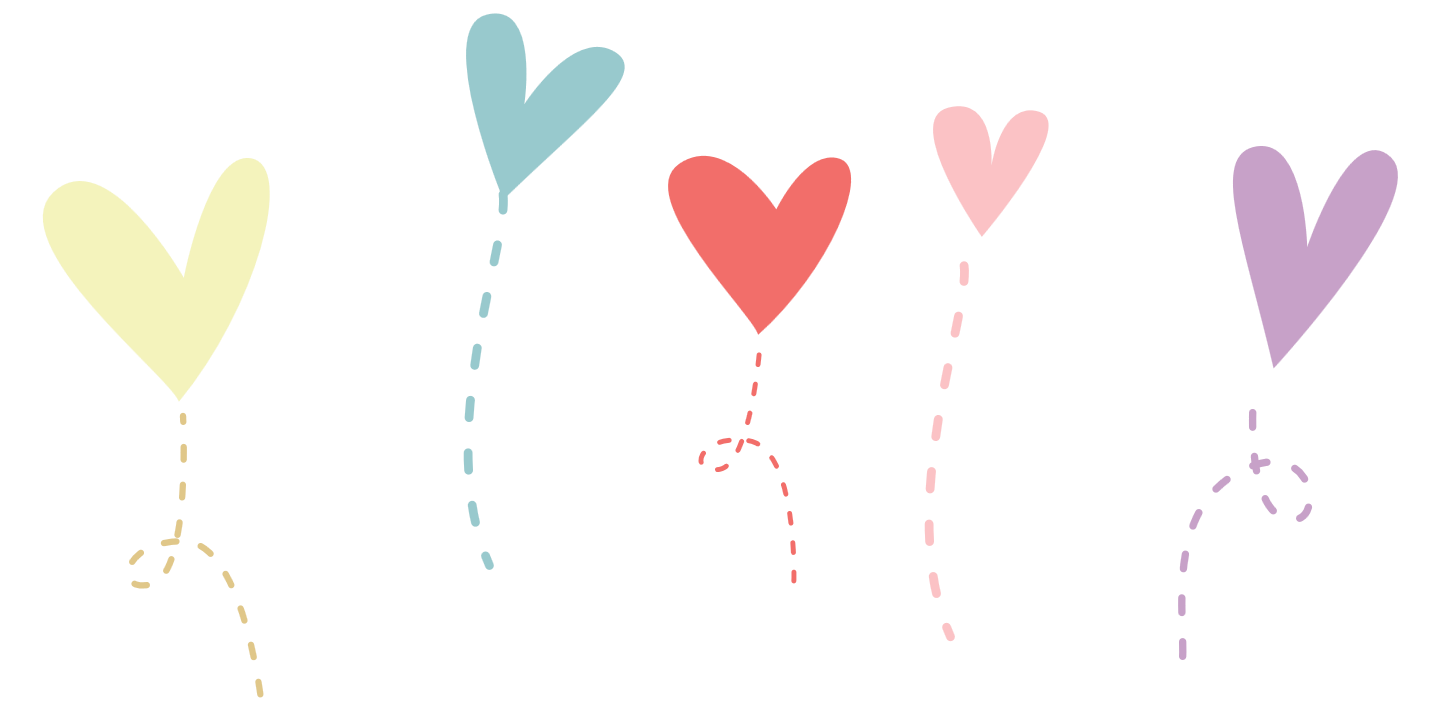 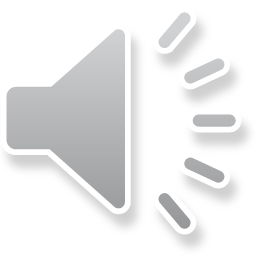 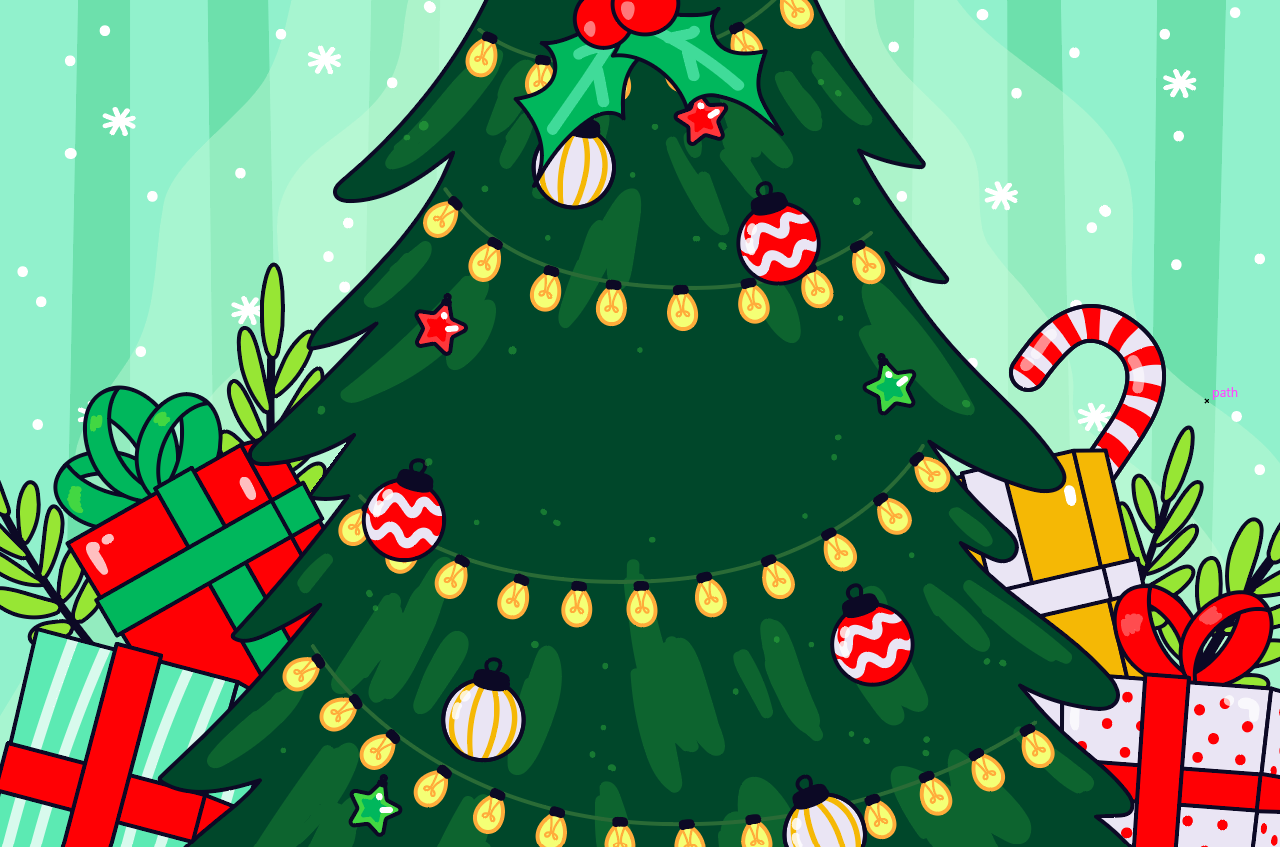 LUYỆN ĐỌC 
HIỂU
LUYỆN ĐỌC 
HIỂU
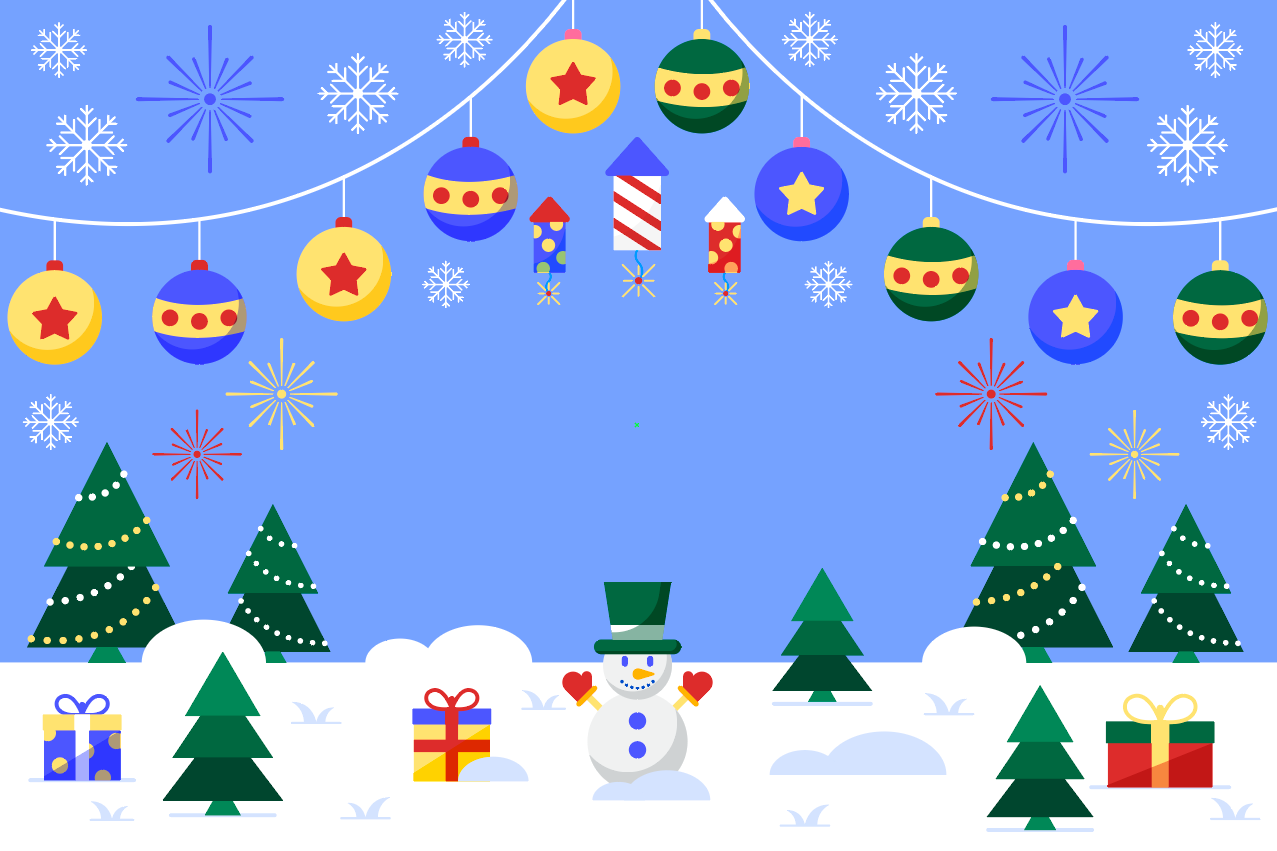 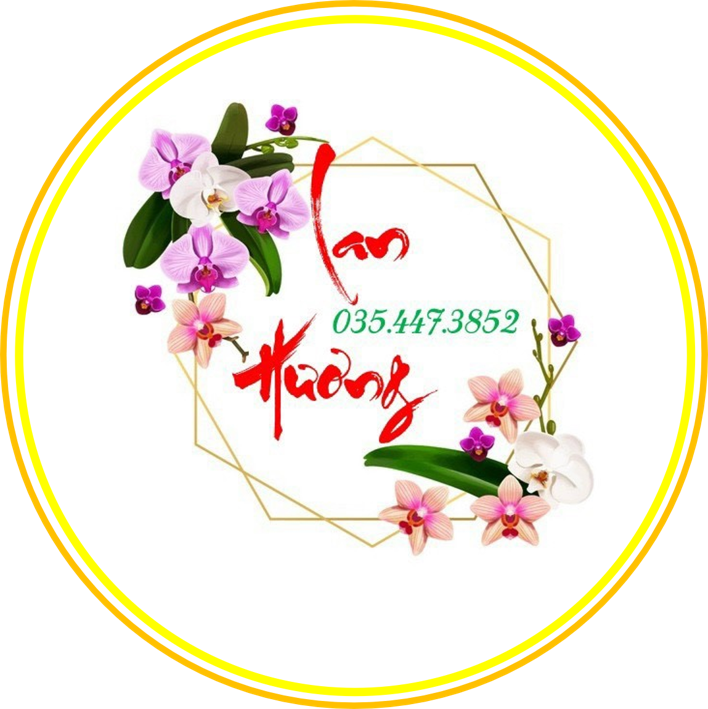 Chúng ta cùng nhau chơi trò chơi
"Đắp người tuyết", bằng cách trả lời các câu hỏi sau nhé!
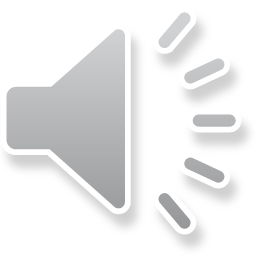 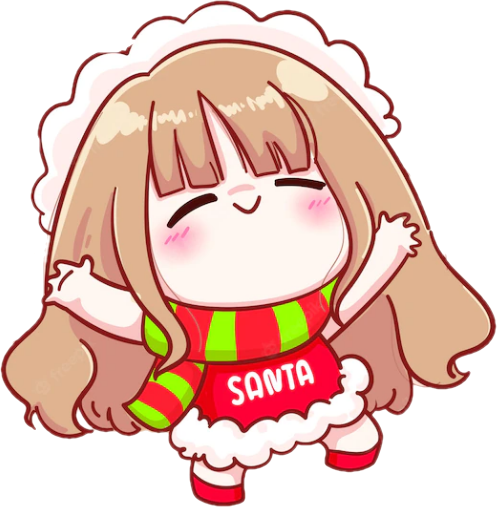 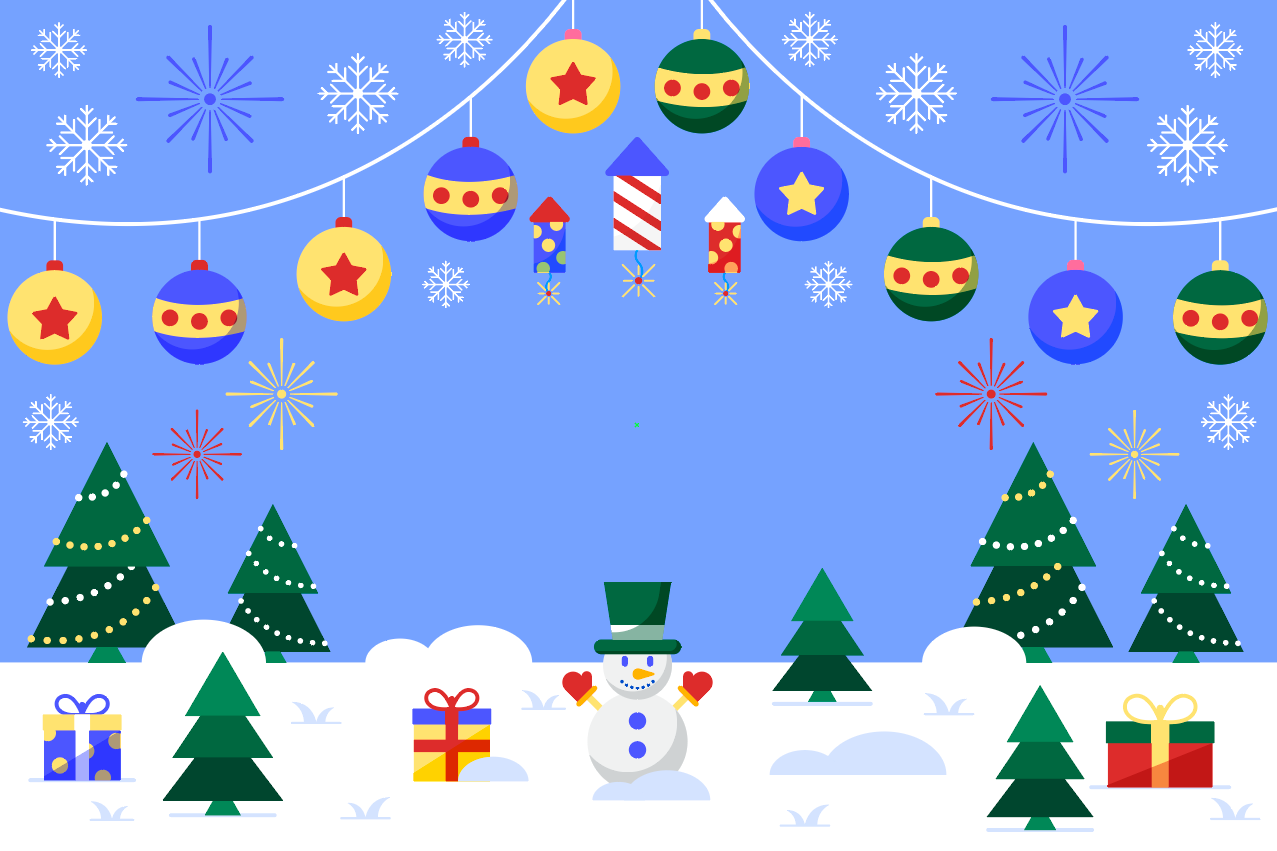 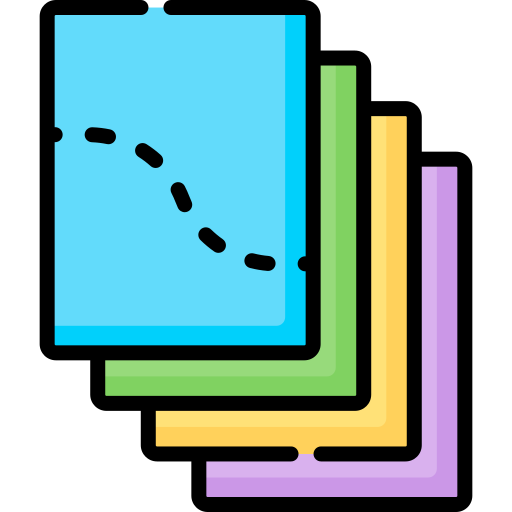 1.Trong đoạn đầu, sự xuất hiện của những vị khách được tả như thế nào?
Khách đến trước Giáng sinh một ngày. Hai chị em Lô-ra và Me-ri nghe tiếng chuông khua rộn rã, rồi một cỗ xe trượt tuyết lớn xuất hiện từ phía khu rừng và tiến đến cổng. Trong xe có dì, dượng và các em họ. Tất cả đều được trùm kín bởi những tấm chăn, áo choàng dài và những tấm da bò.
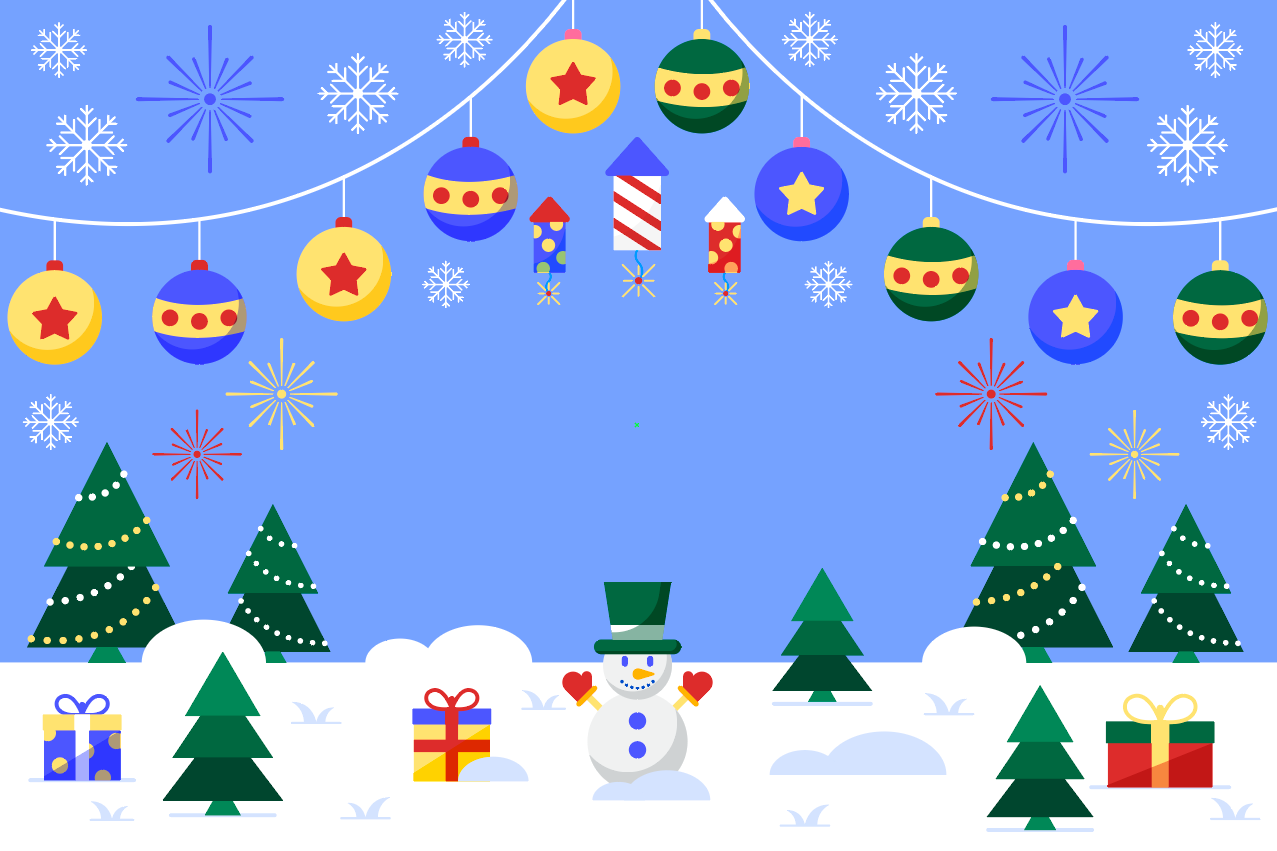 Trong đoạn đầu, sự xuất hiện của những vị khách được tả:
tiếng chuông khua rộn rã
một cỗ xe trượt tuyết lớn xuất hiện
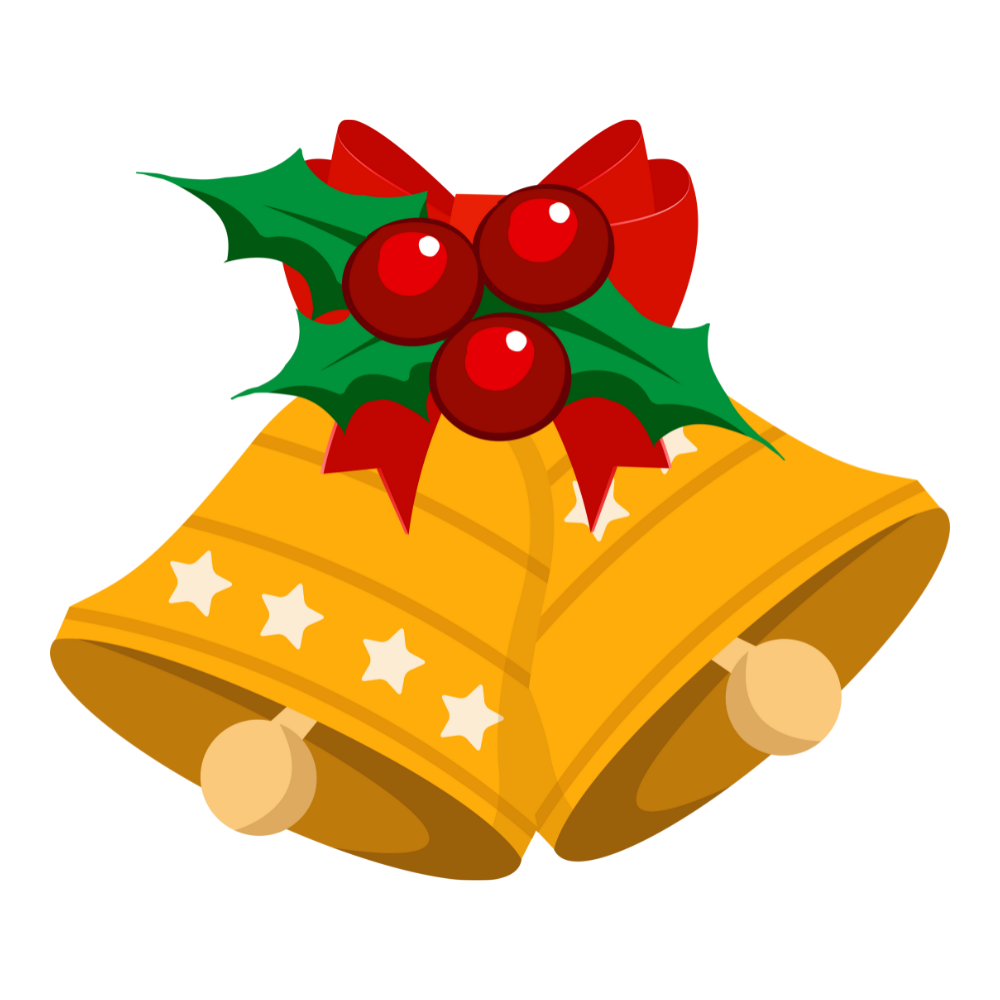 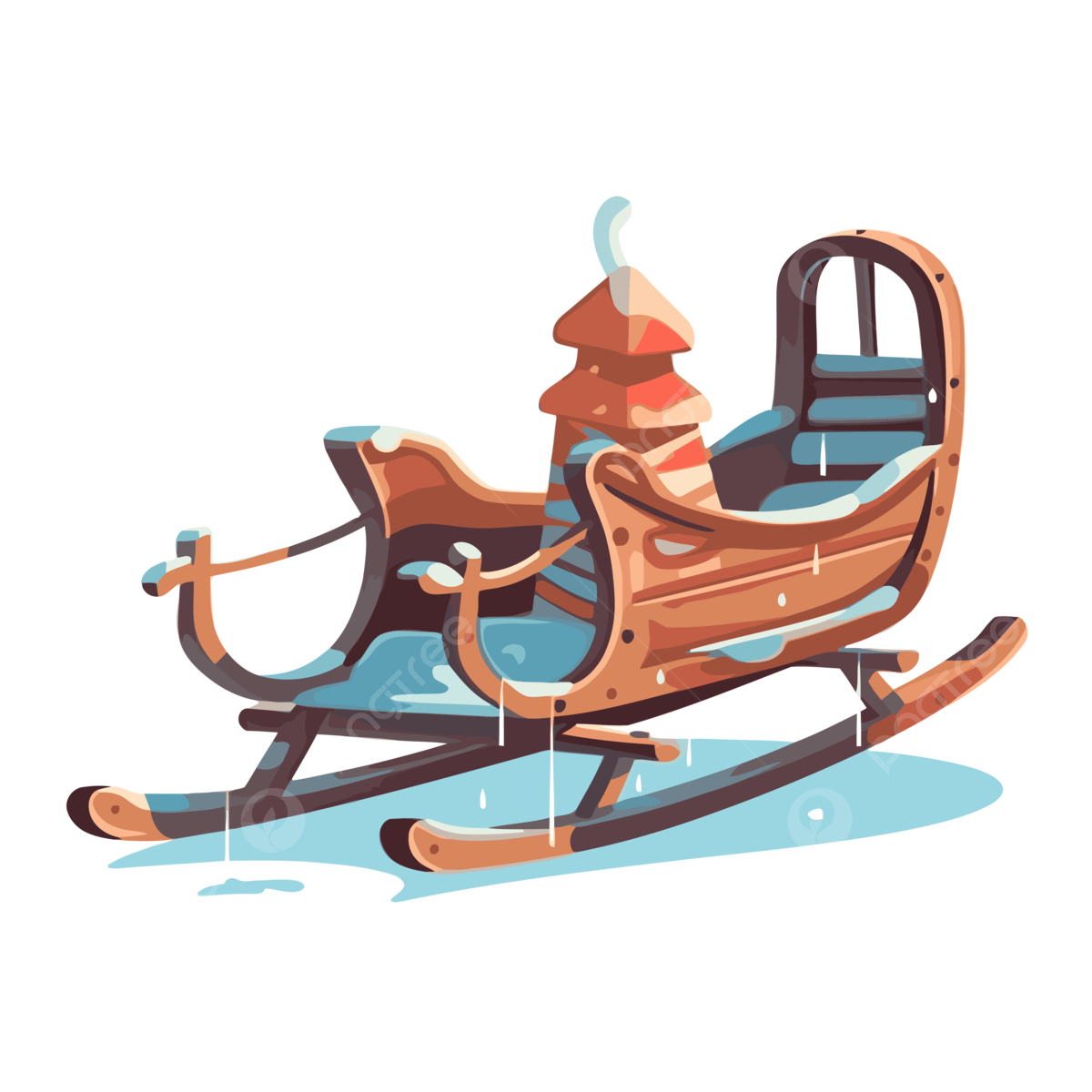 mọi người được chùm kín bởi những tấm chăn, áo choàng dài và những tấm da bò
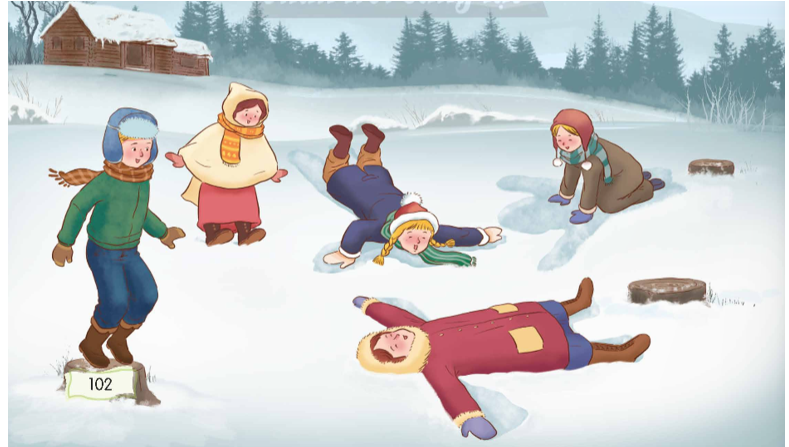 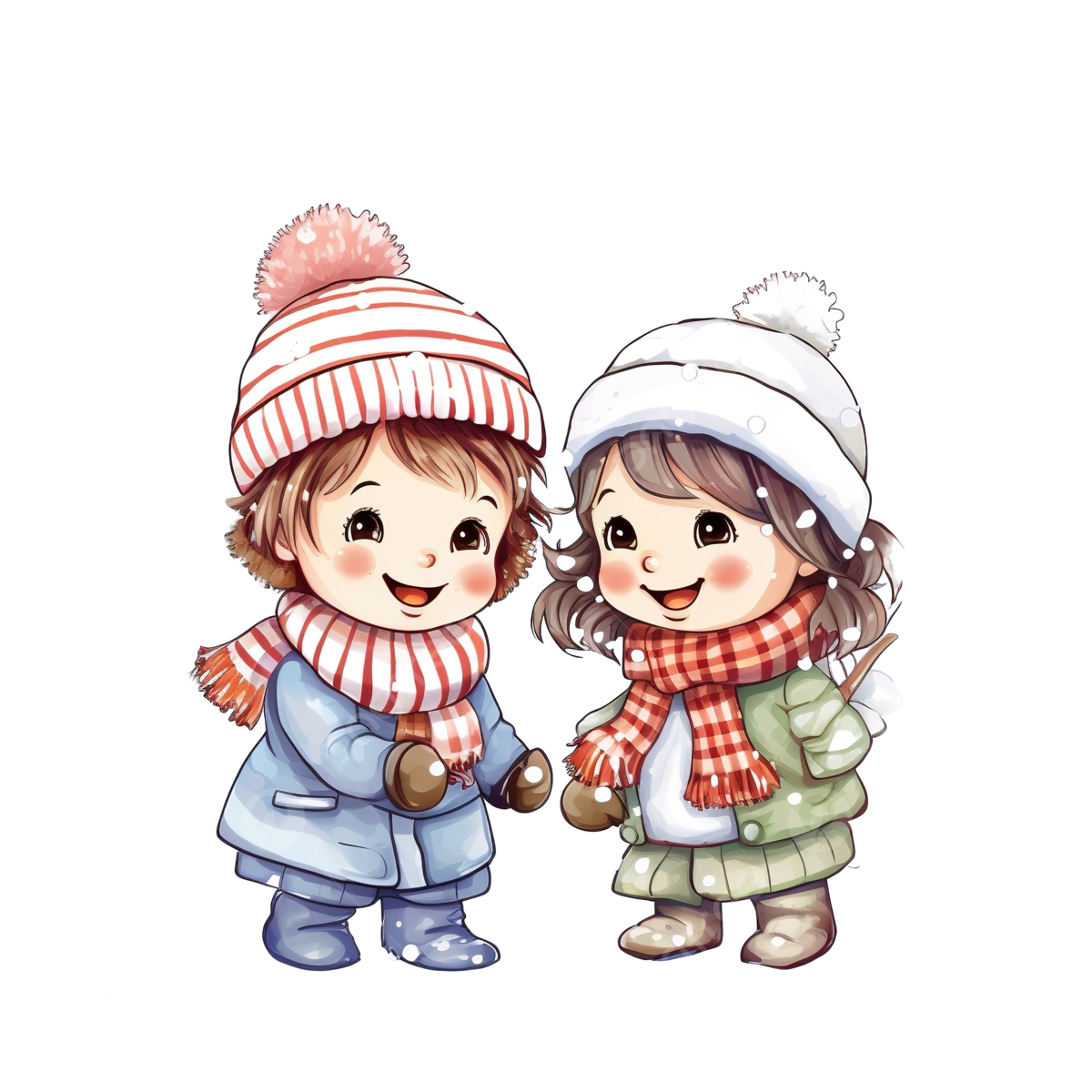 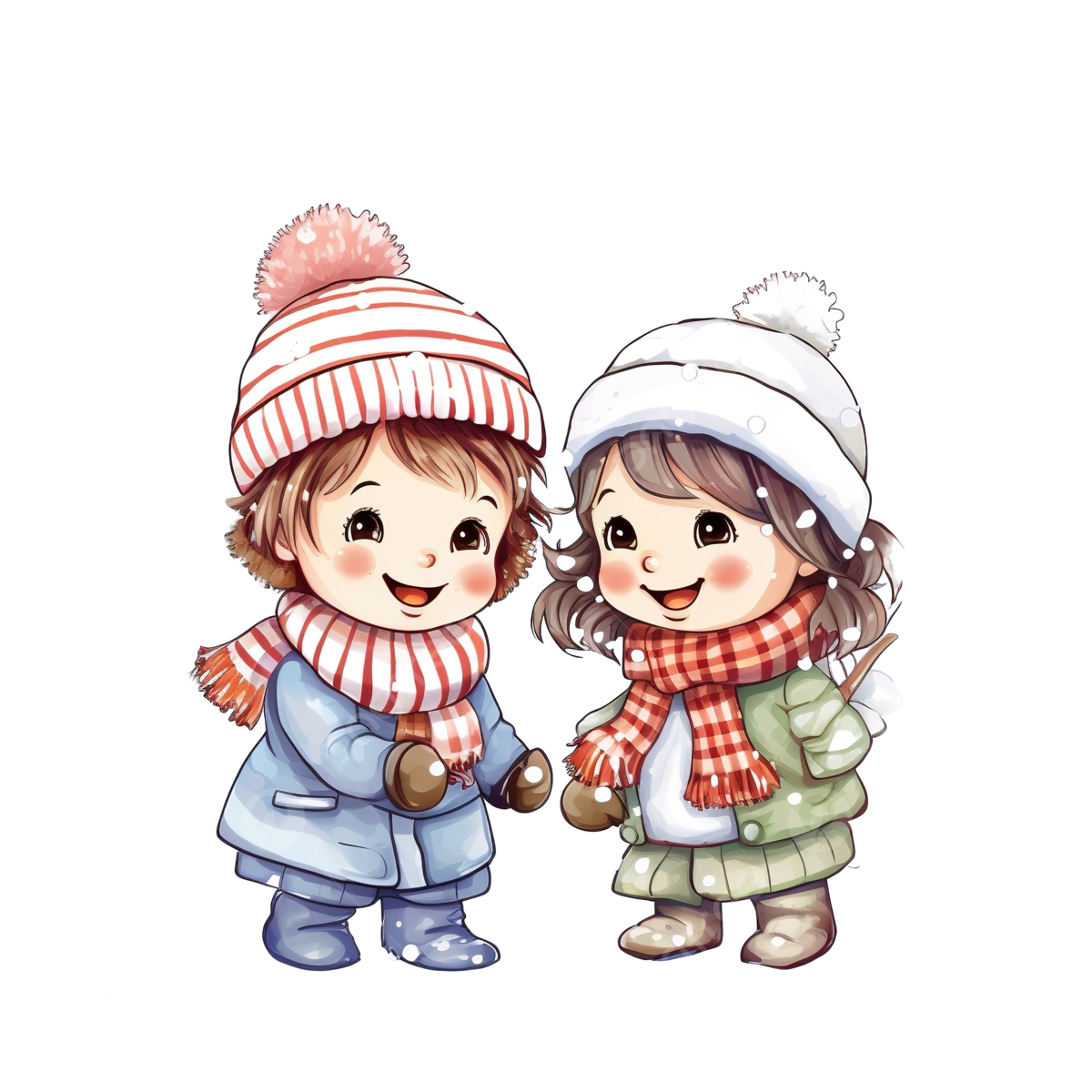 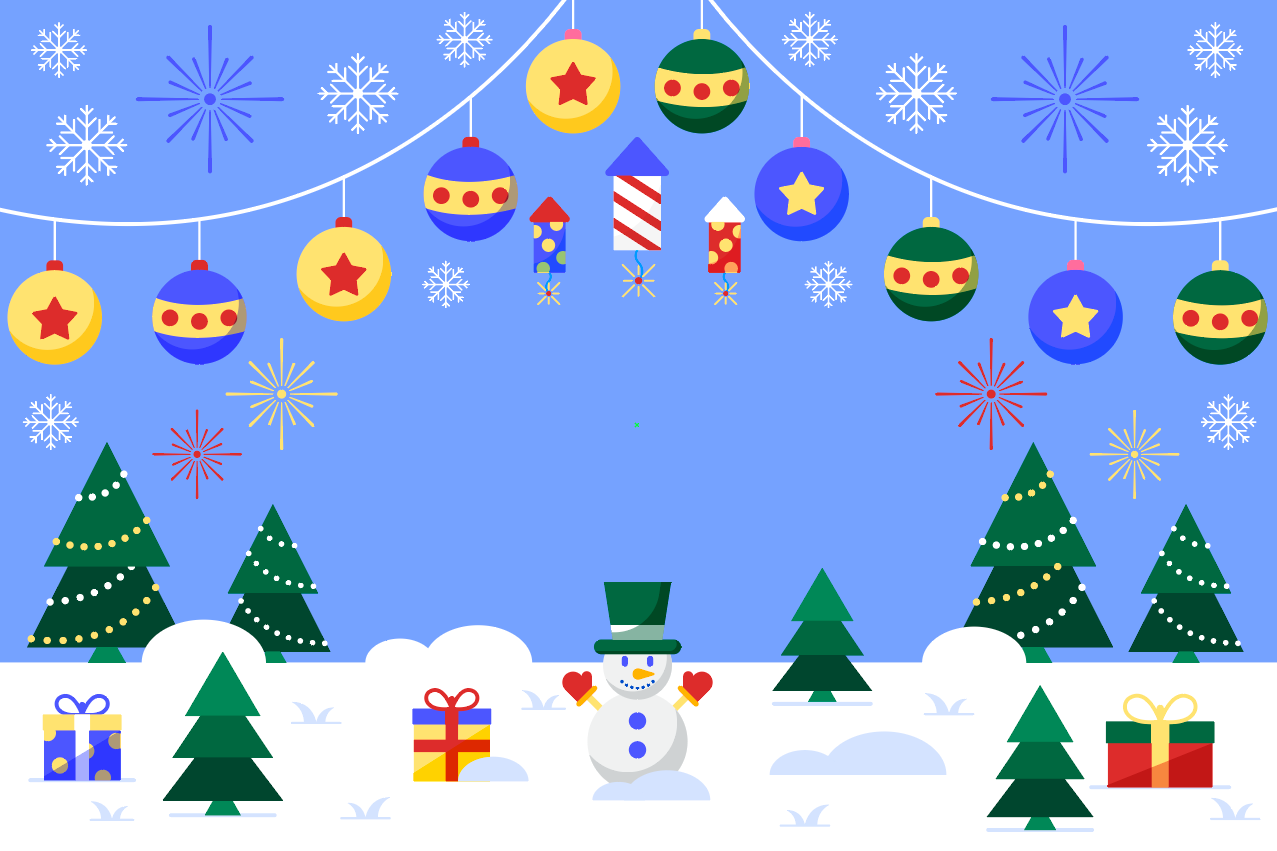 Ý chính của 
đoạn 1:
Ý chính của 
đoạn 1:
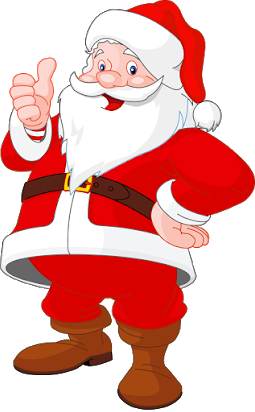 Sự xuất hiện của những vị khách.
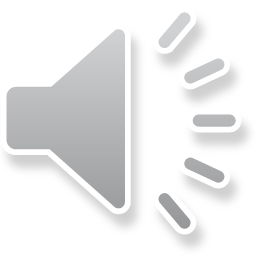 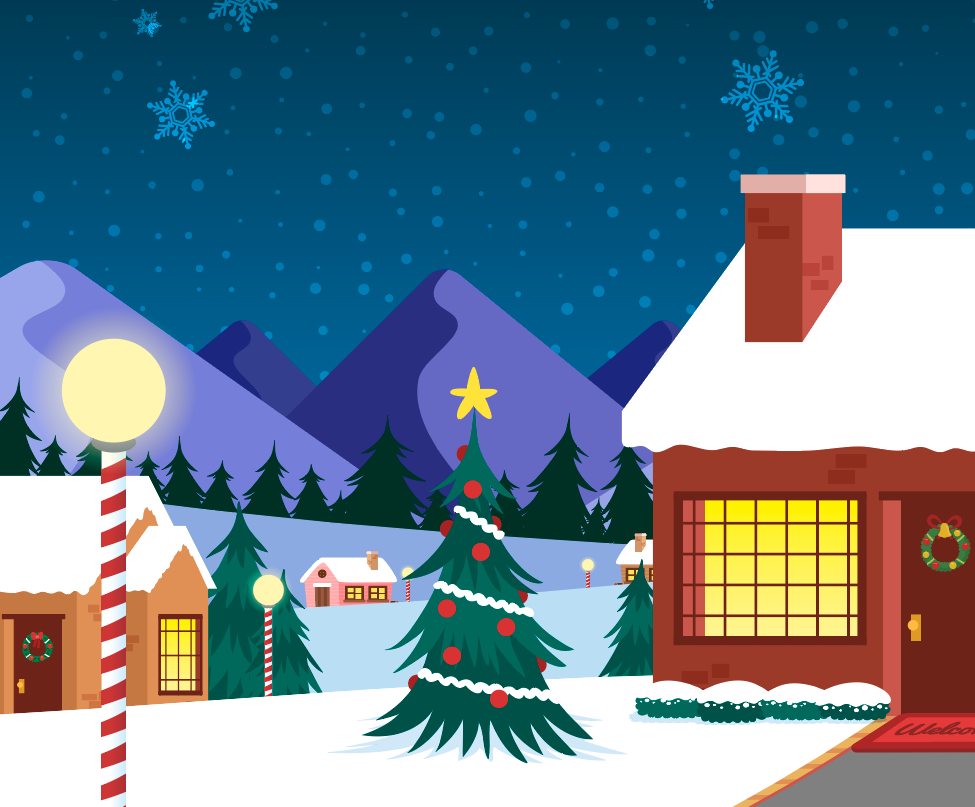 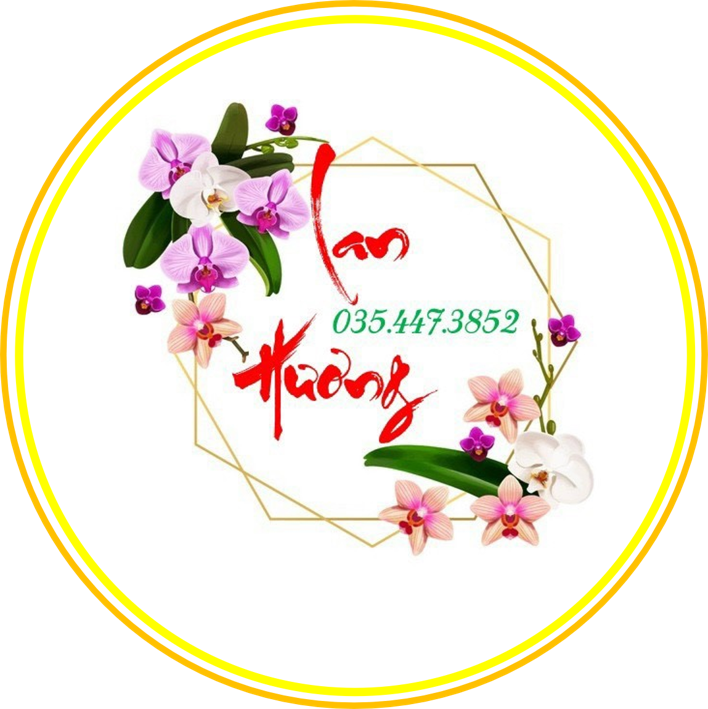 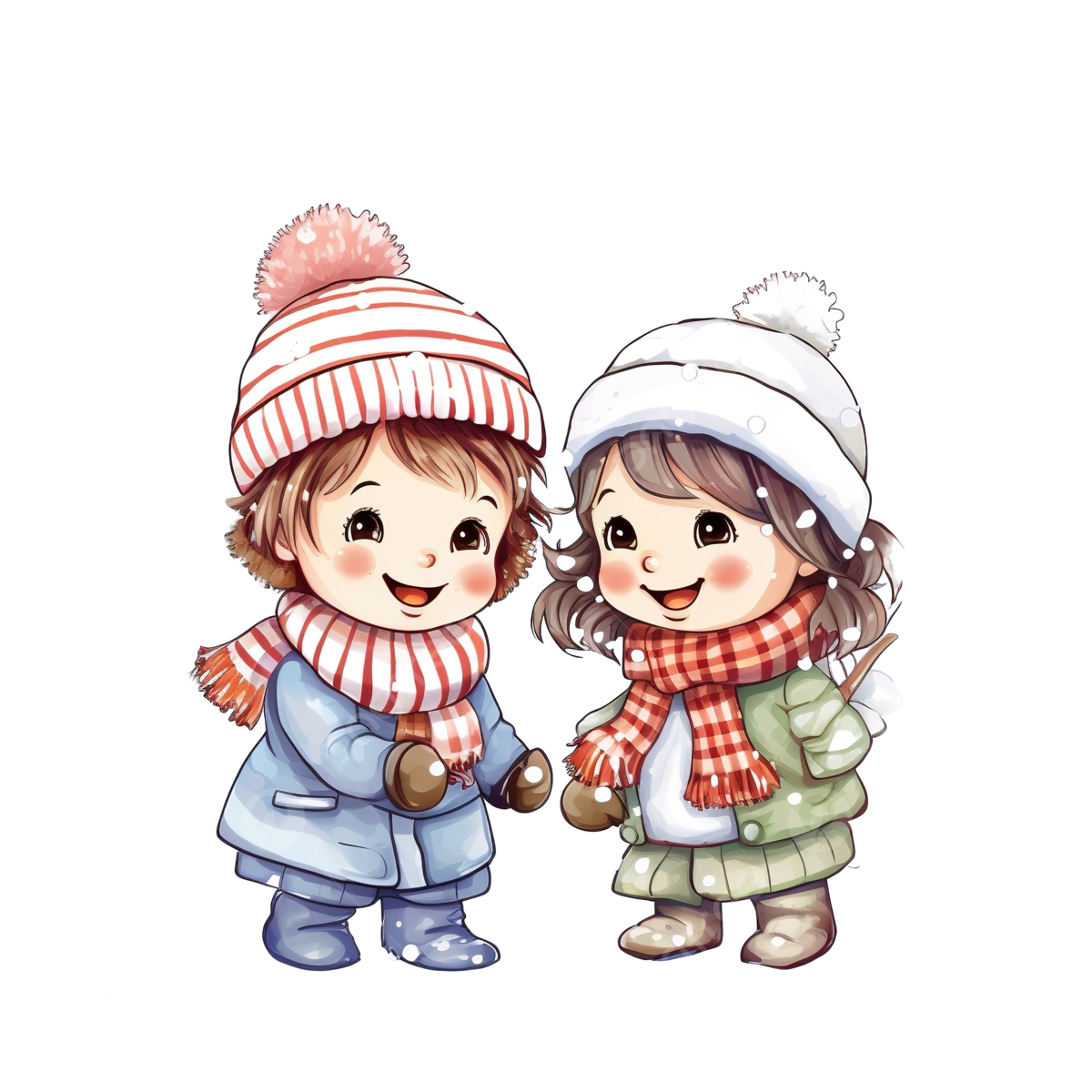 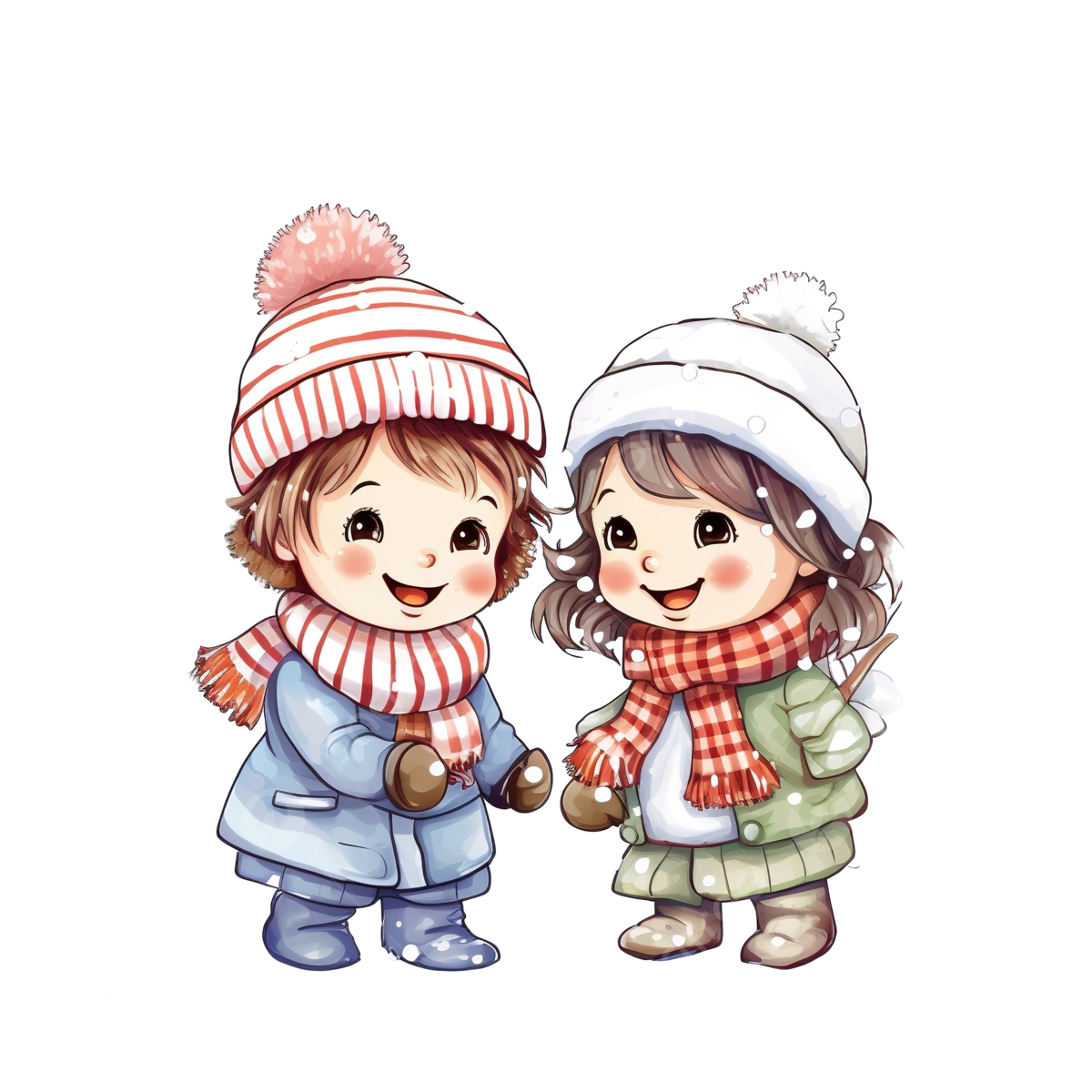 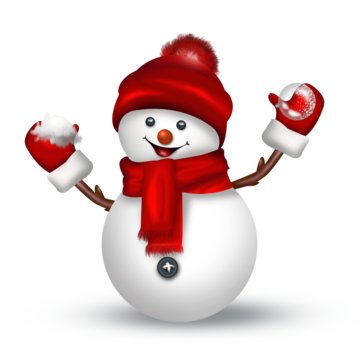 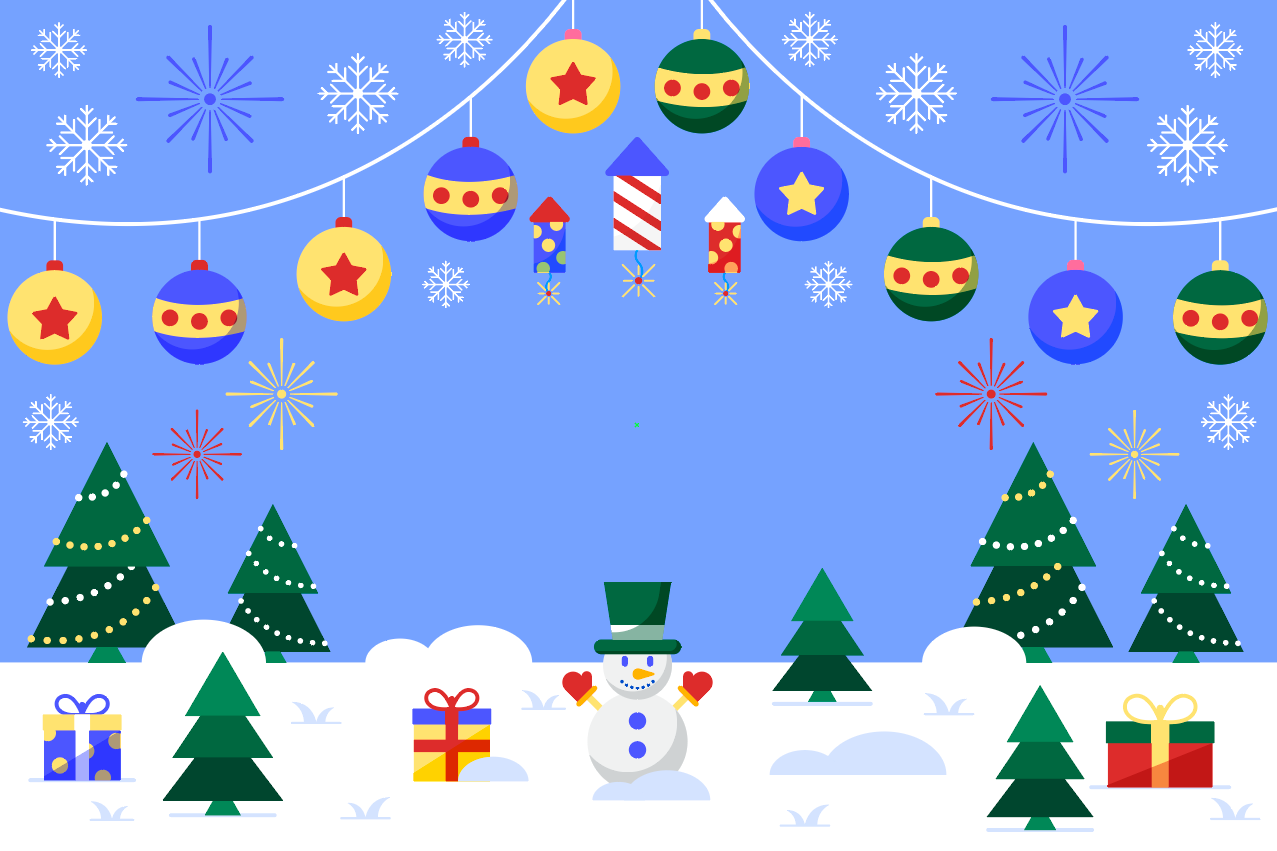 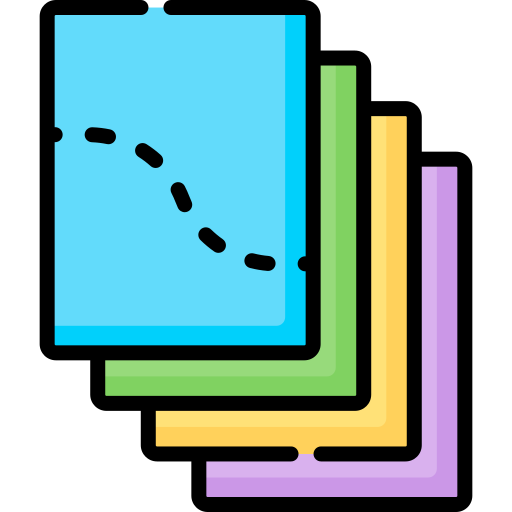 Má chuẩn bị như thế nào để bọn trẻ có thể ra ngoài tham gia trò chơi?
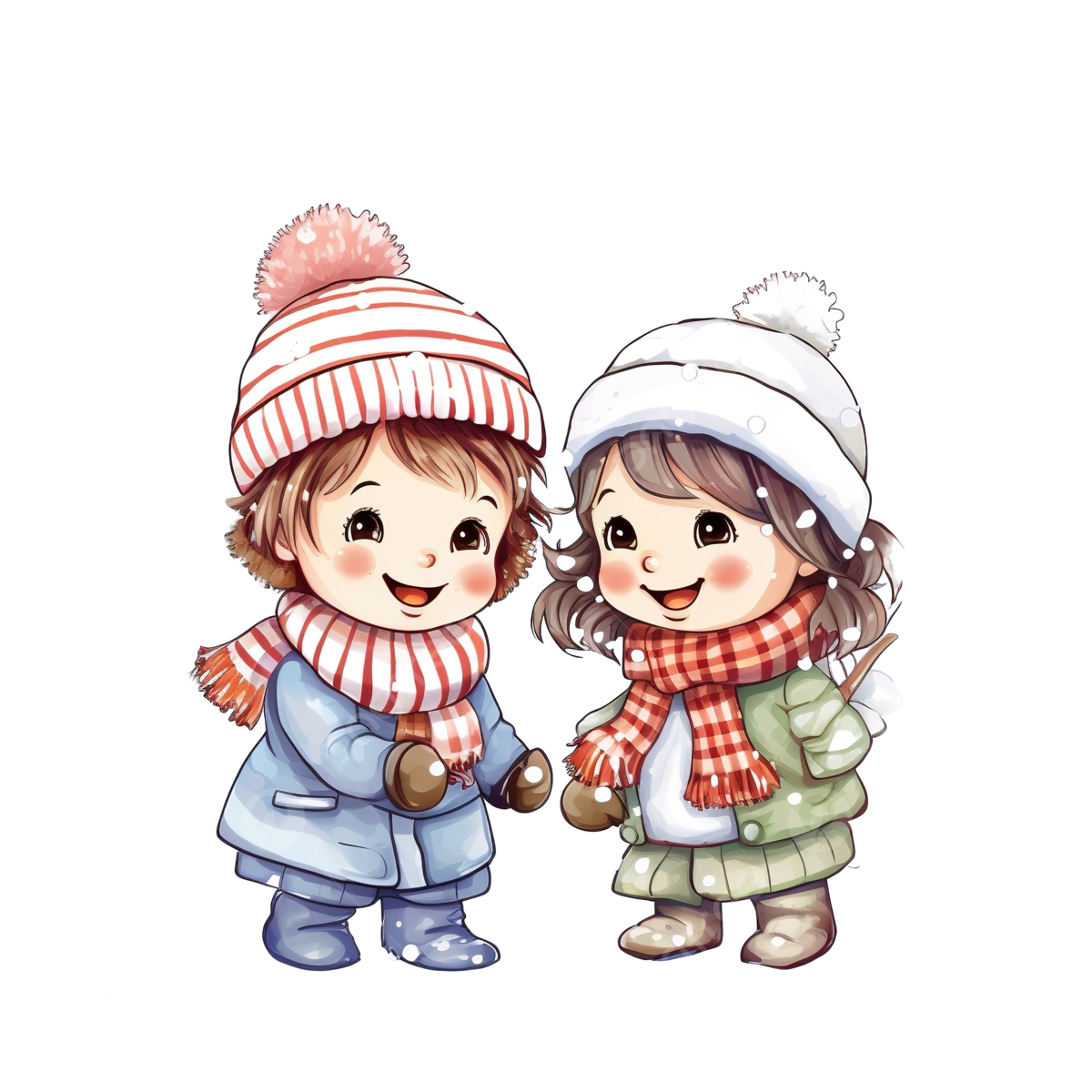 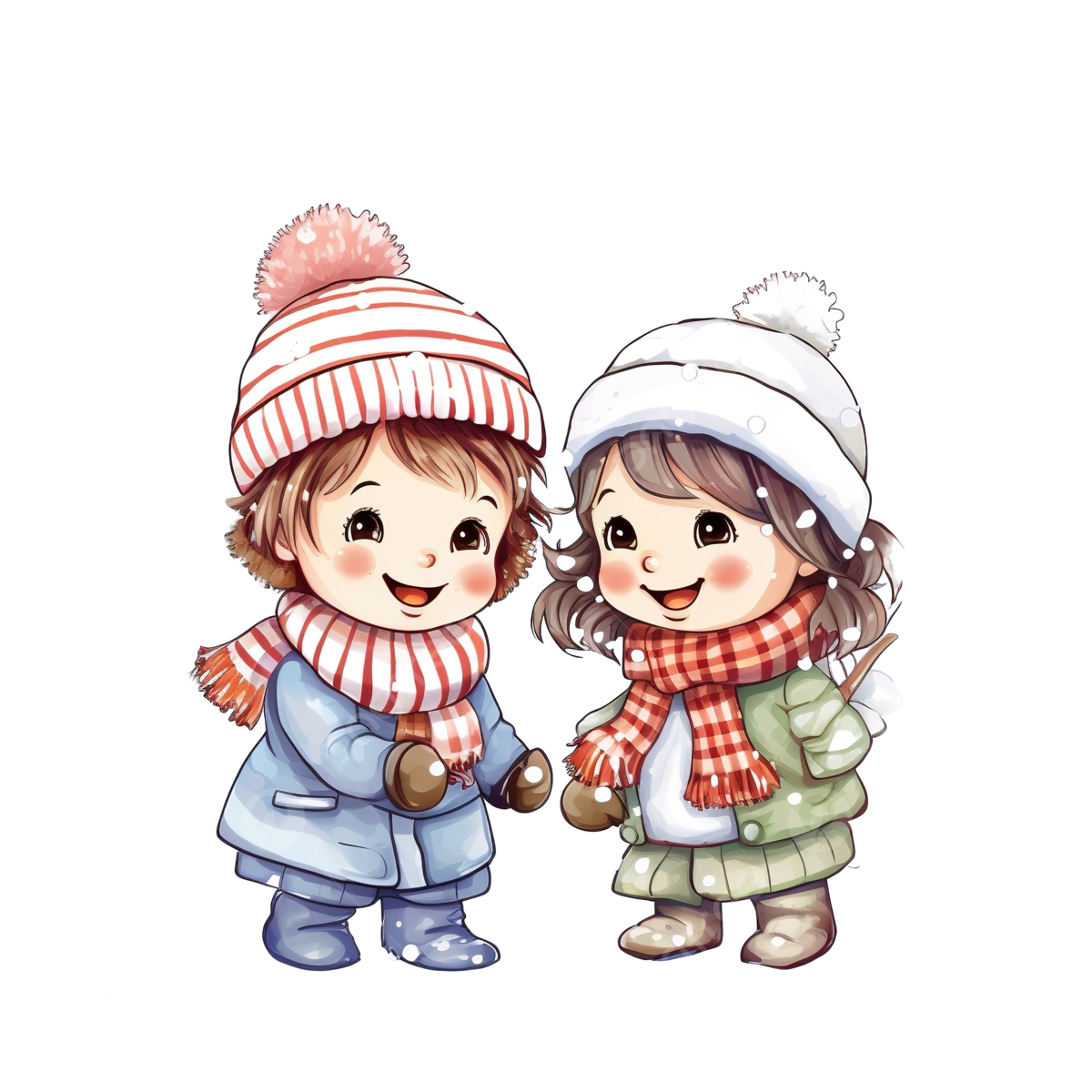 Khi mọi người vào trong, ngôi nhà nhỏ bỗng đầy ắp tiếng cười. Sau khi dì cởi áo choàng cho bọn trẻ thì chúng bắt đầu chạy đùa la hét. Được một lát, em A-lít-xơ nói:
– Tớ chỉ cho tất cả chơi trò gì nhé. Chúng mình tạo hình trên tuyết đi. Cô bé nói phải ra ngoài trời mới chơi được. Má giúp bọn trẻ mặc áo choàng, găng tay và áo khoác để giữ ấm.
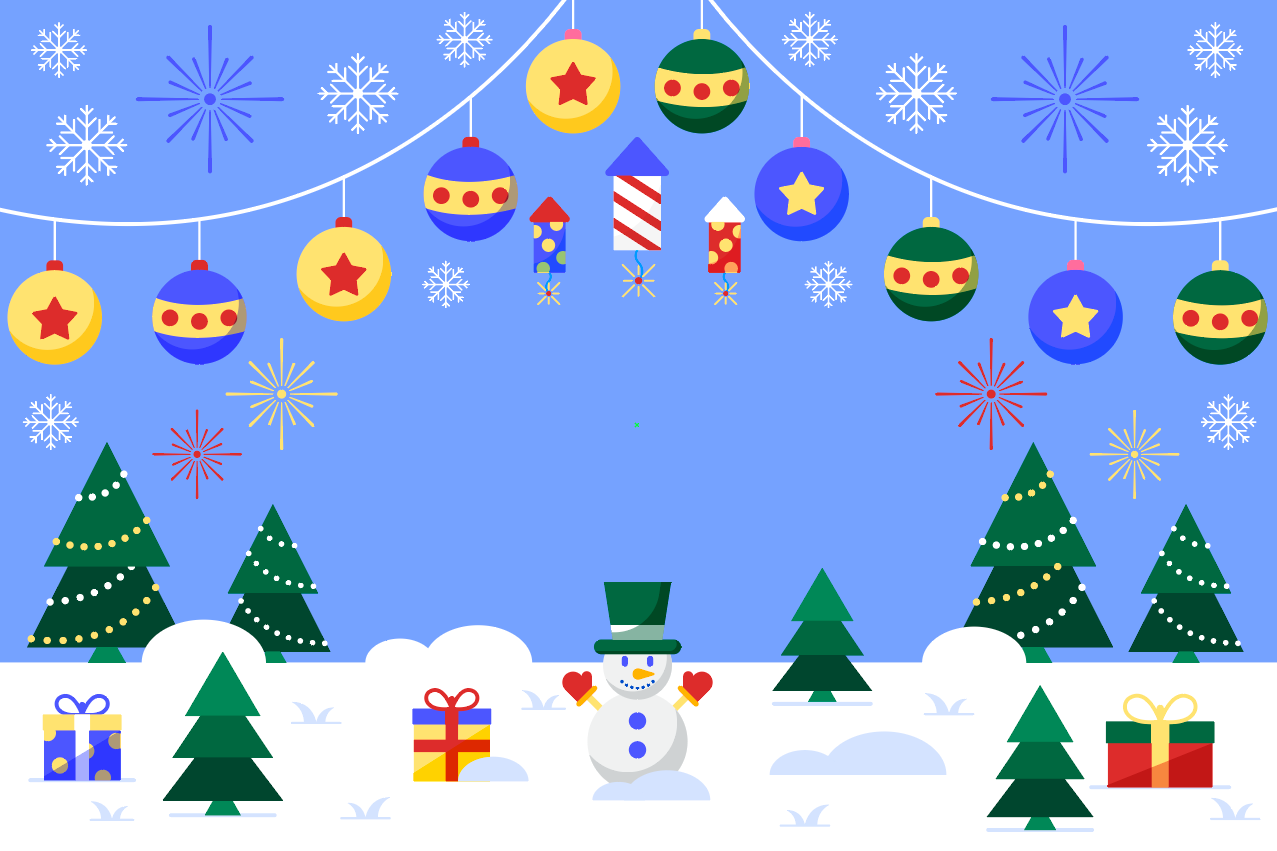 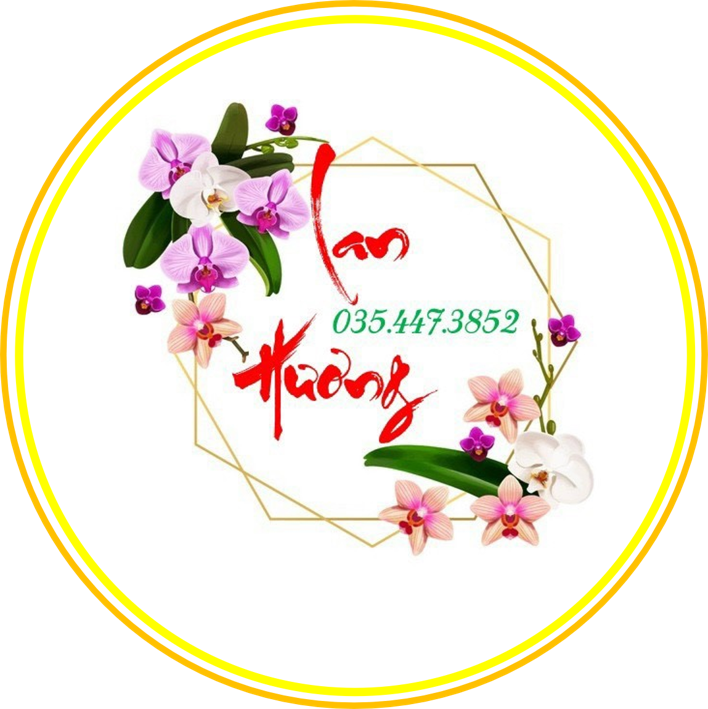 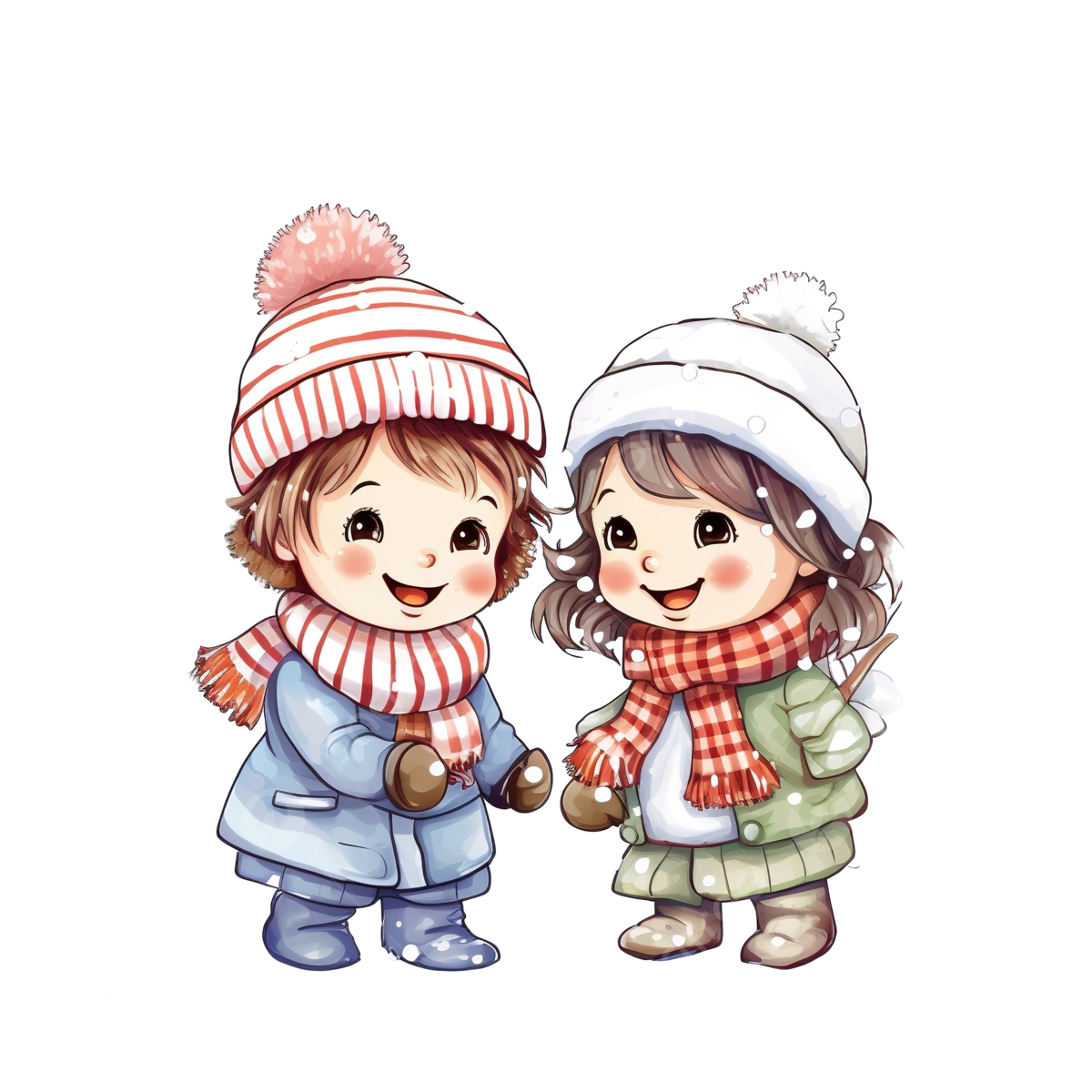 Ý chính của 
đoạn 3:
Ý chính của 
đoạn 2:
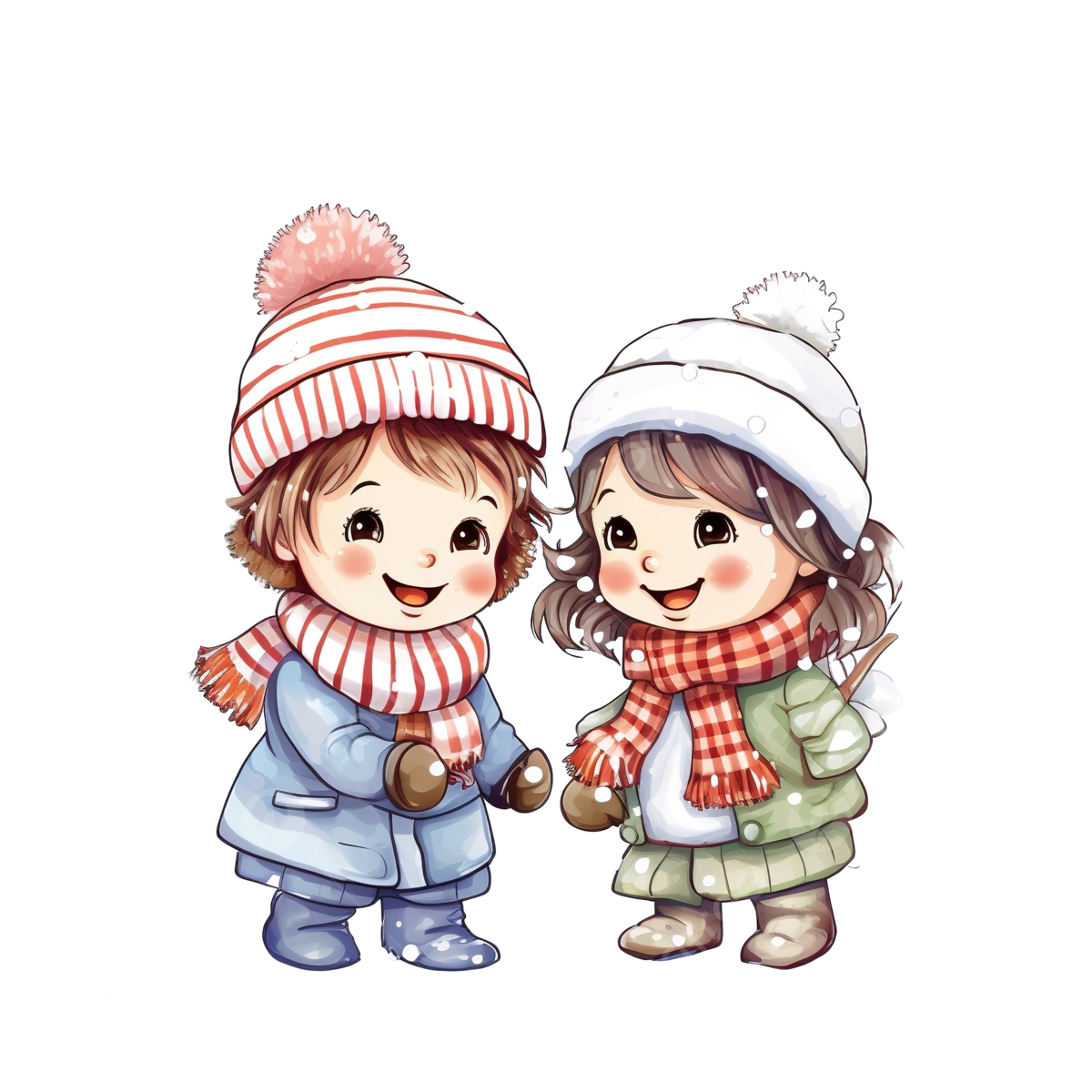 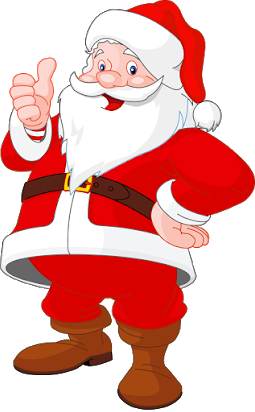 Lũ trẻ chuẩn bị chơi trò chơi.
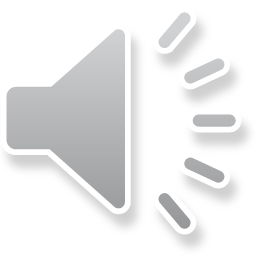 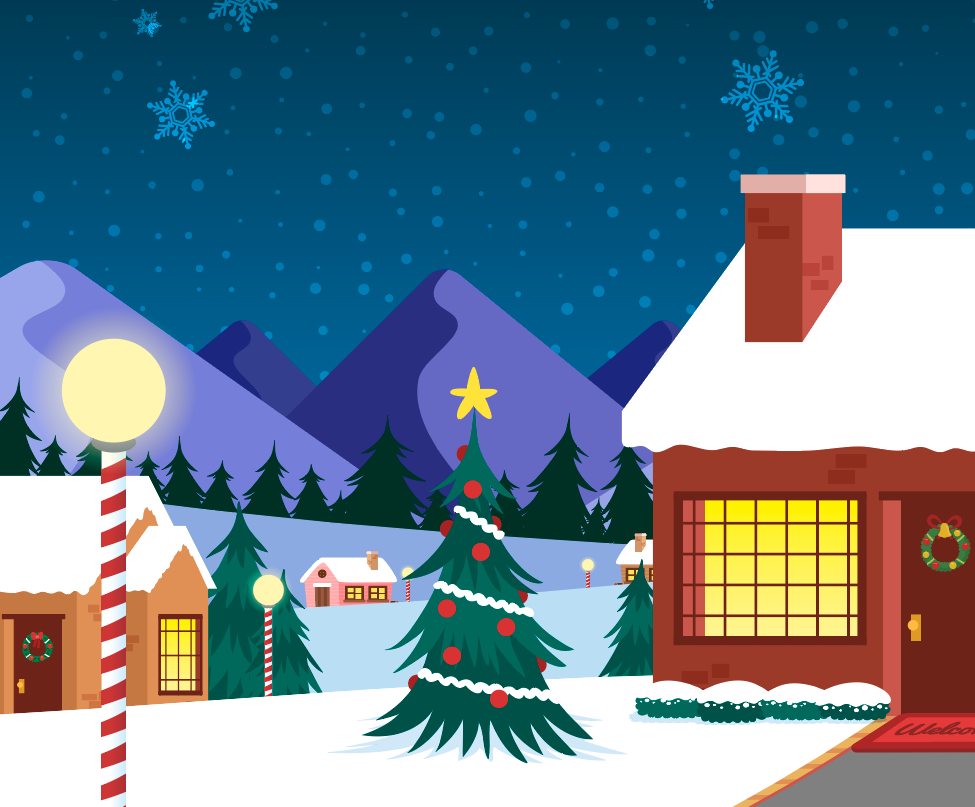 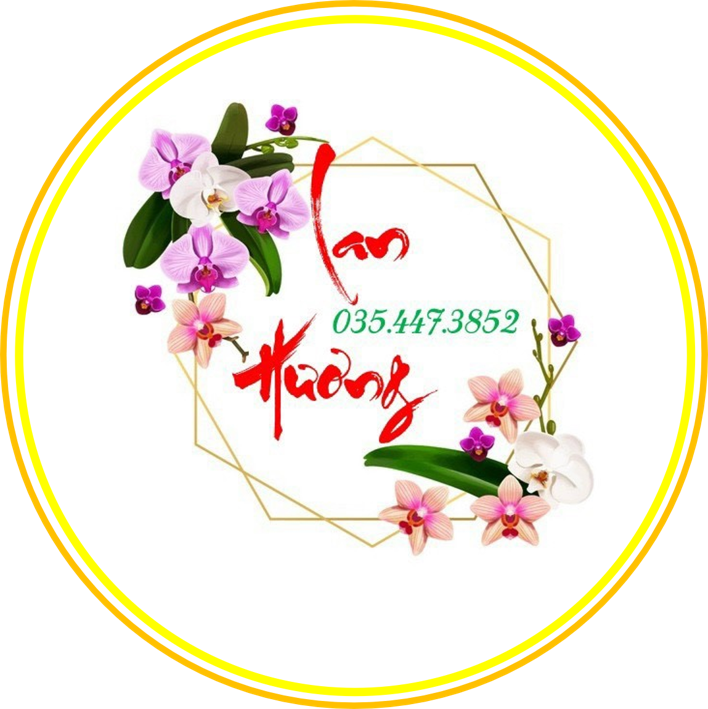 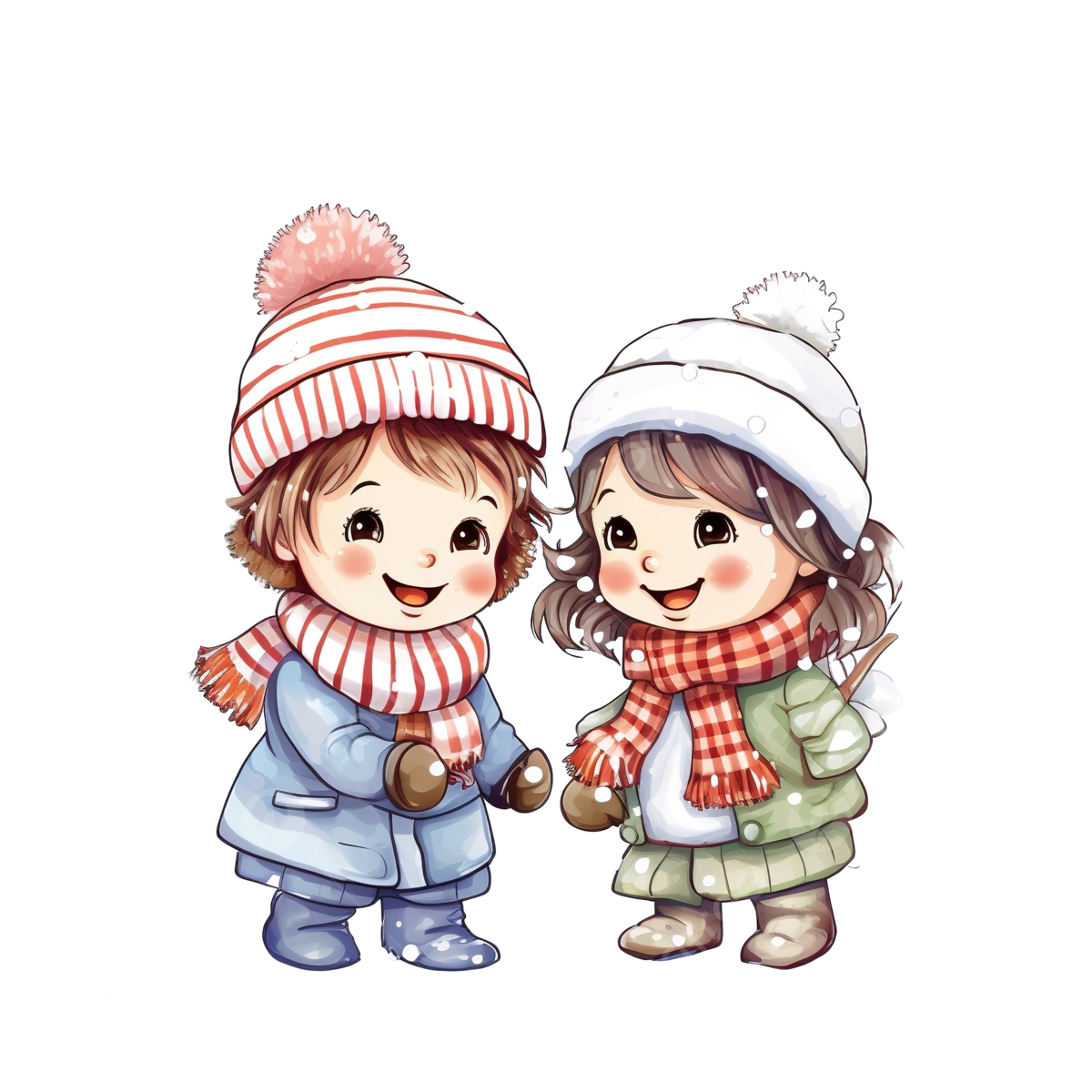 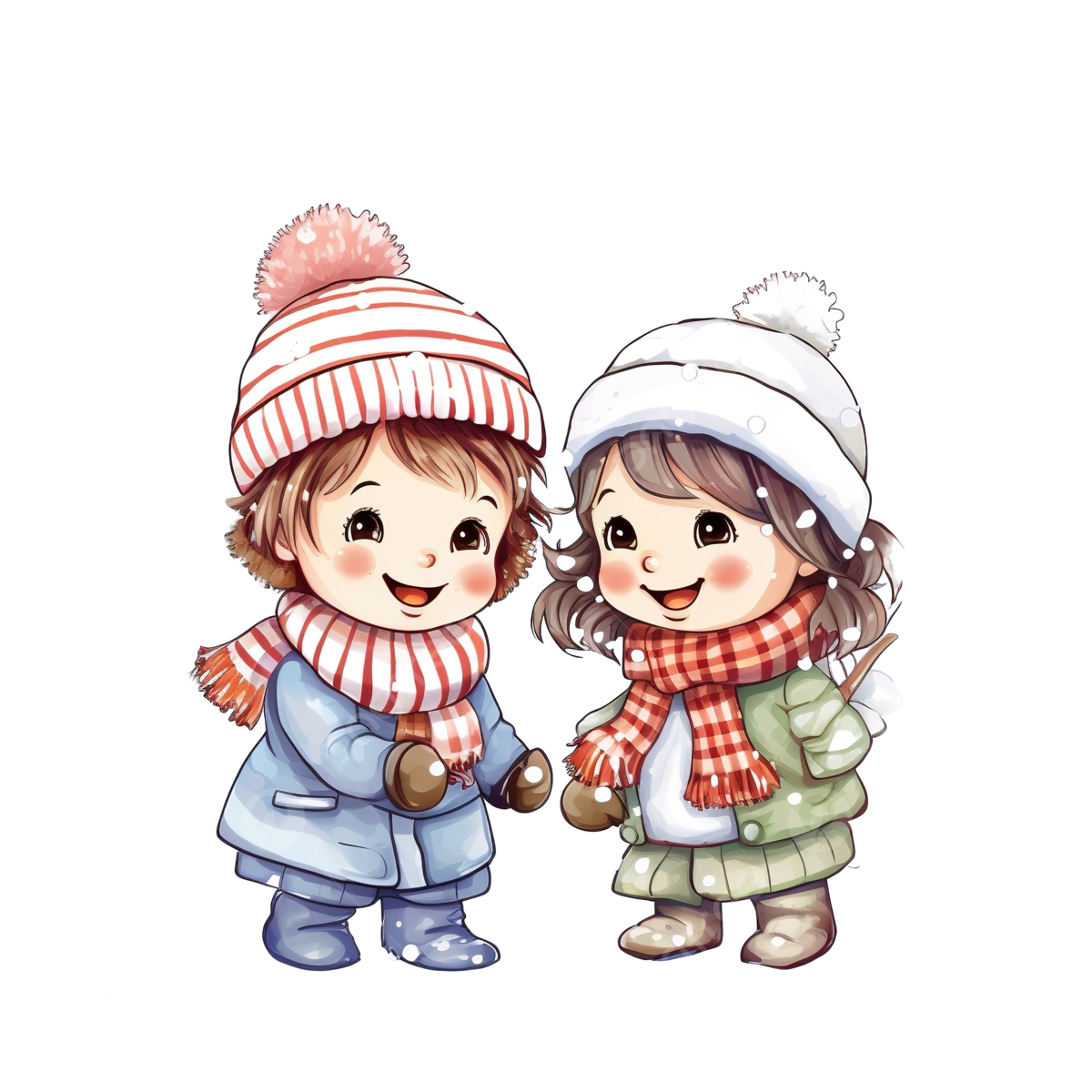 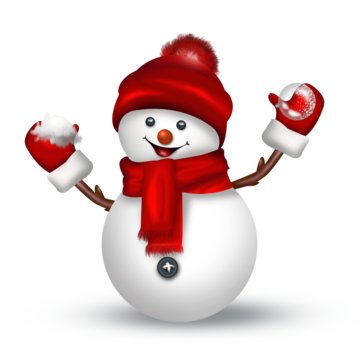 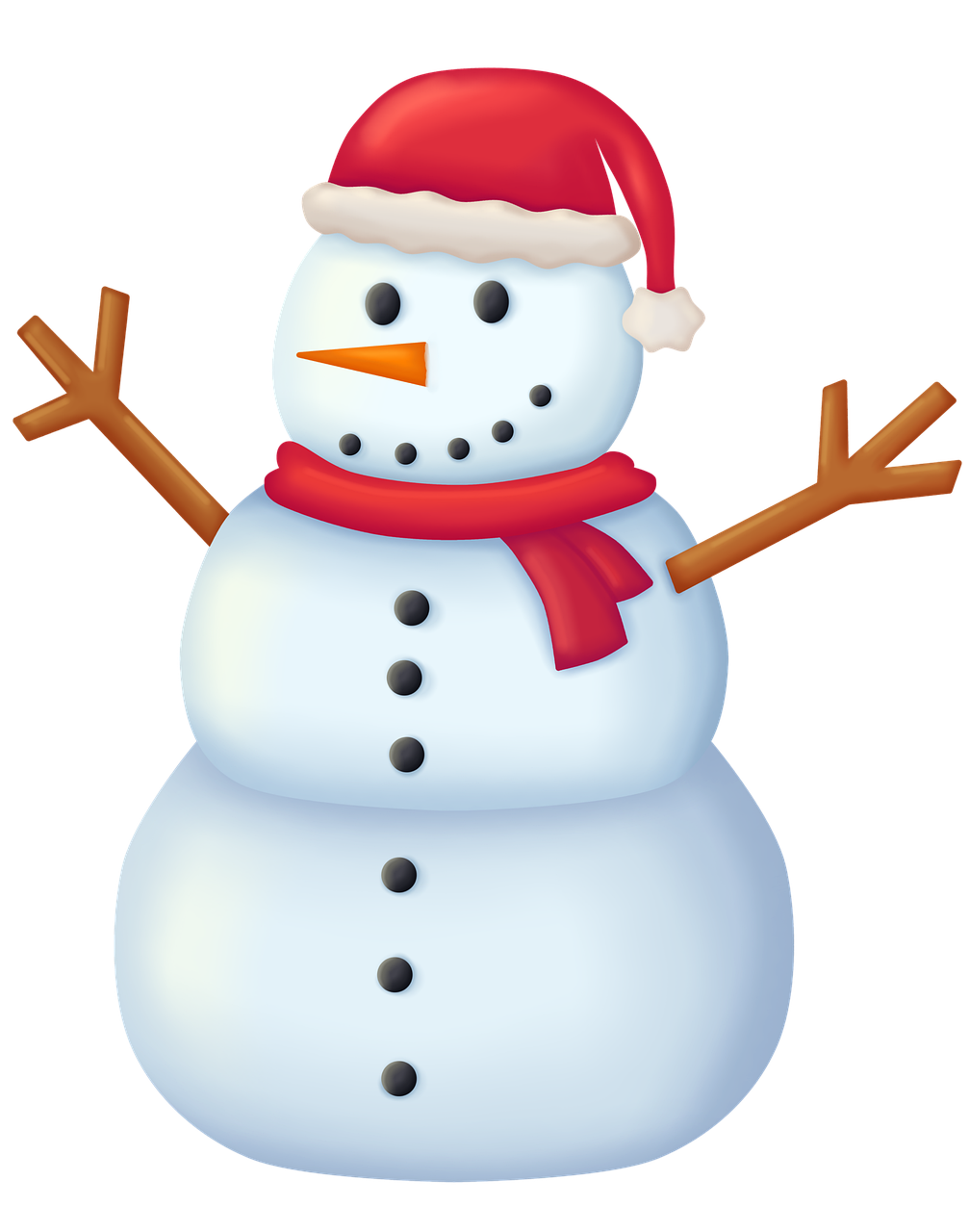 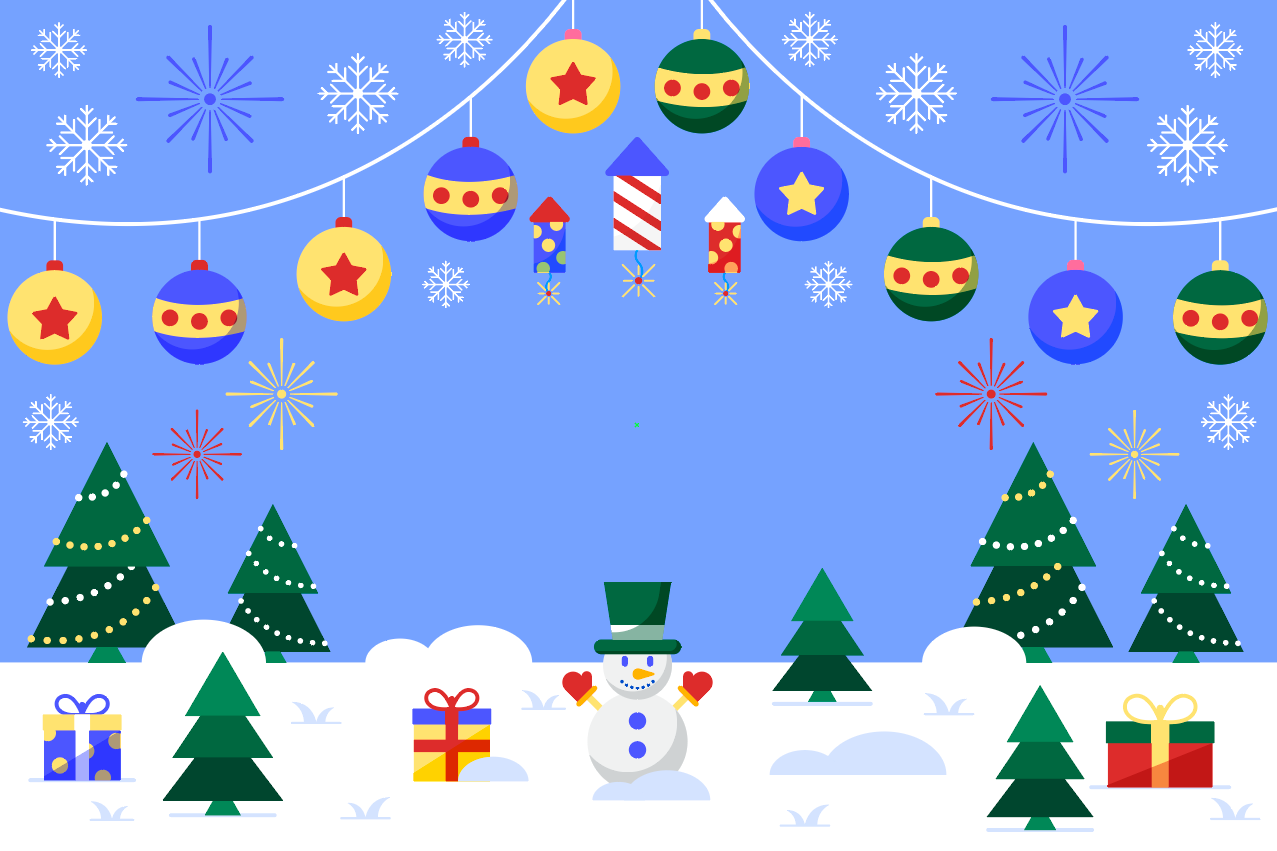 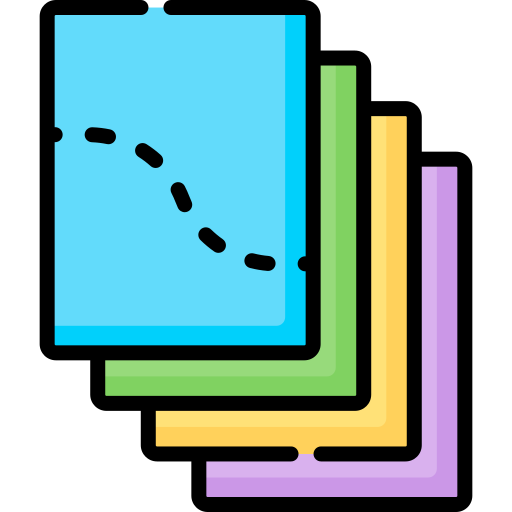 2.Kể lại tóm tắt trò chơi của các bạn nhỏ và bày tỏ suy nghĩ của em về trò chơi đó.
Bọn trẻ chưa bao giờ được chơi vui đến thế. Mỗi đứa tự leo lên một gốc cây, dang rộng hai tay, rồi cùng lúc, buông mình xuống lớp tuyết dày mịn. Chúng ngã úp mặt xuống đất. Rồi chúng cố đứng lên mà không làm hỏng những hình thù đã in trên tuyết. Nếu làm khéo thì sẽ tạo ra trên lớp tuyết trắng những hình rất dễ thương.
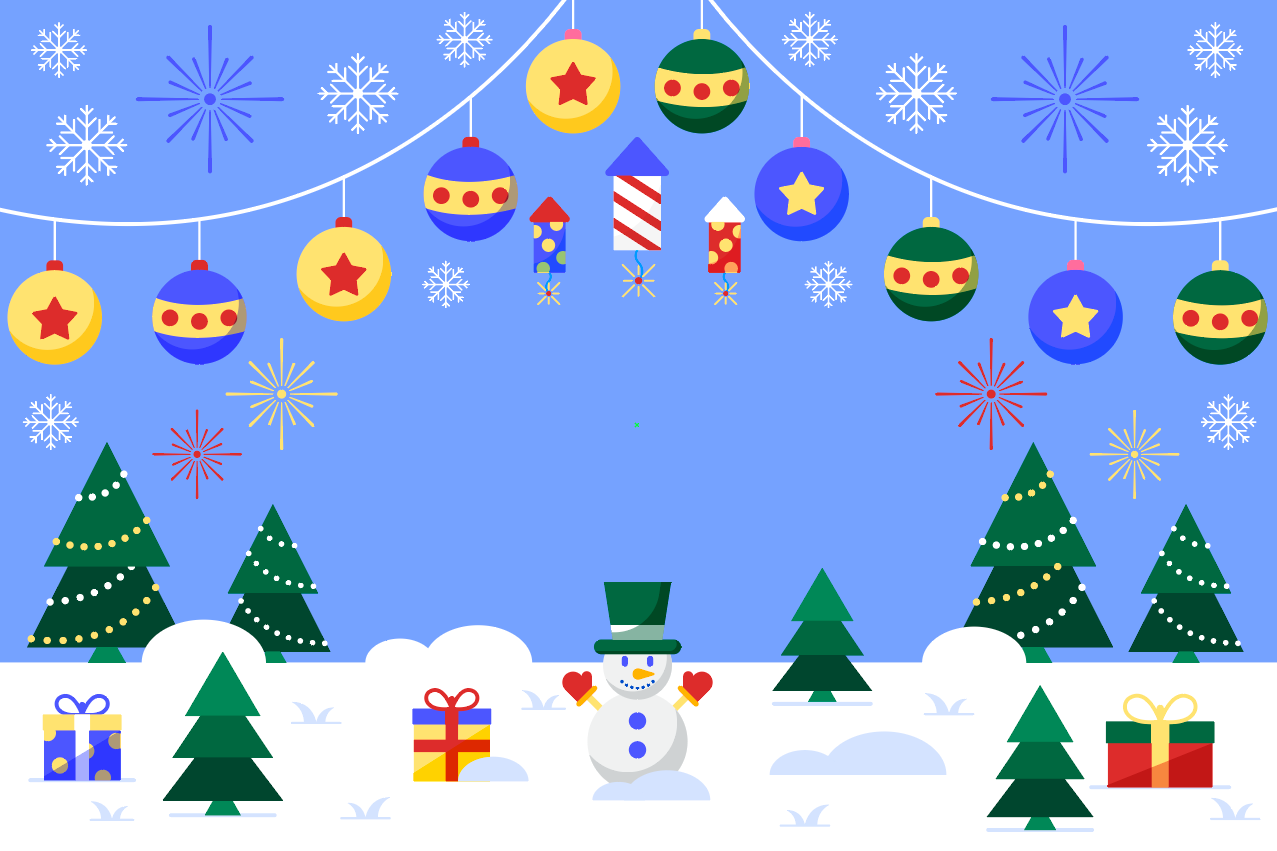 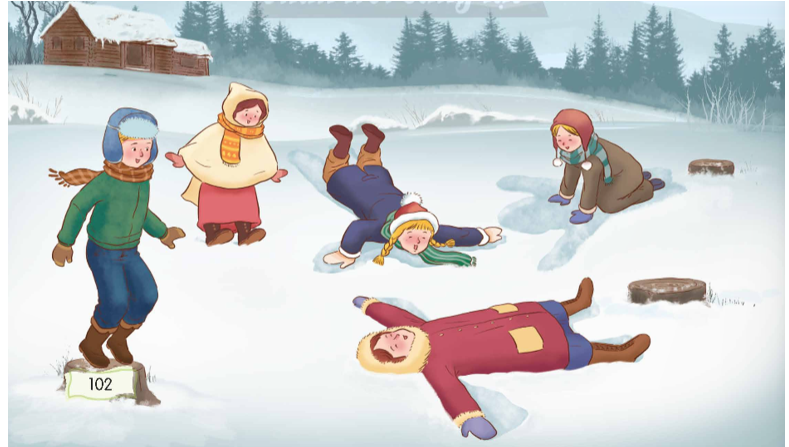 Trò chơi rất mới mẻ, thú vị,...
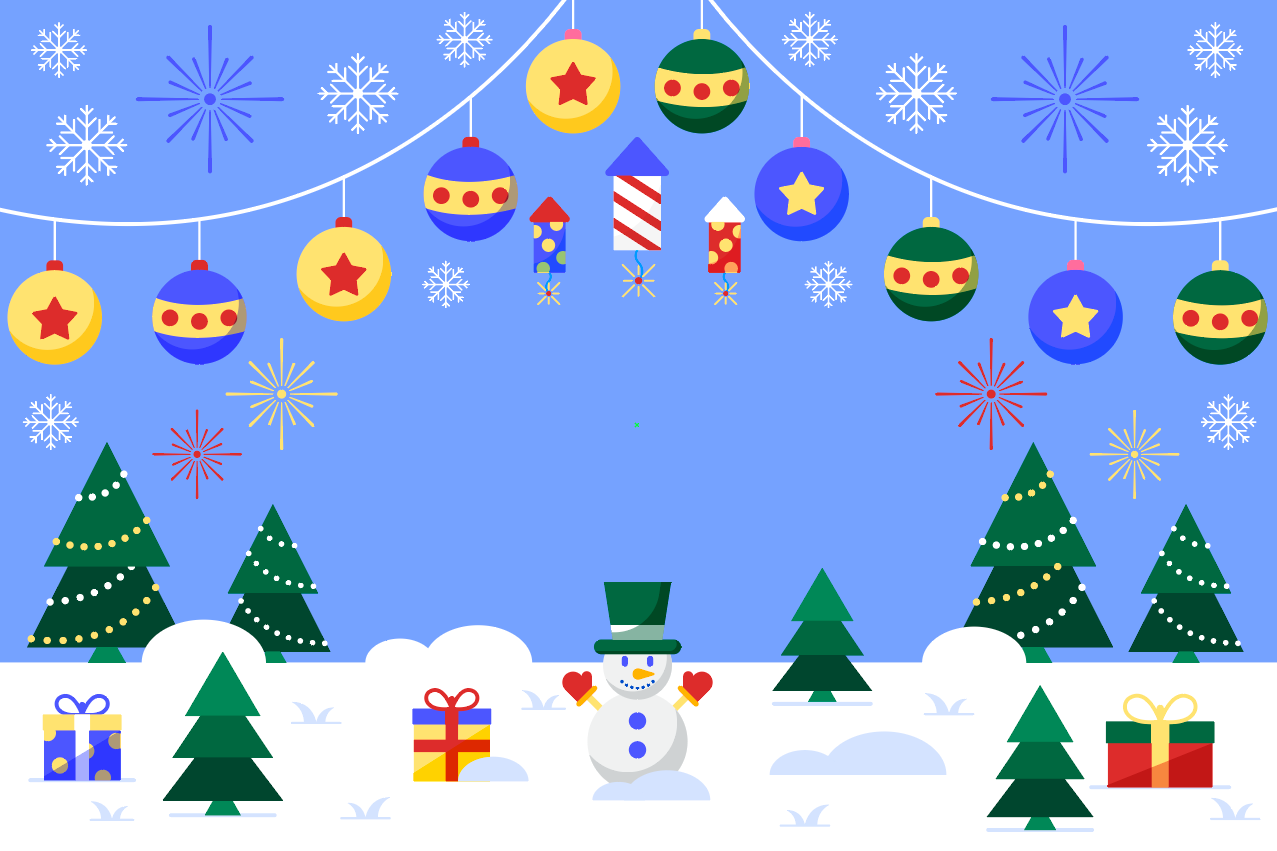 3. Tìm những chi tiết nói lên niềm vui, sự náo nức của các bạn nhỏ khi tham gia trò chơi.
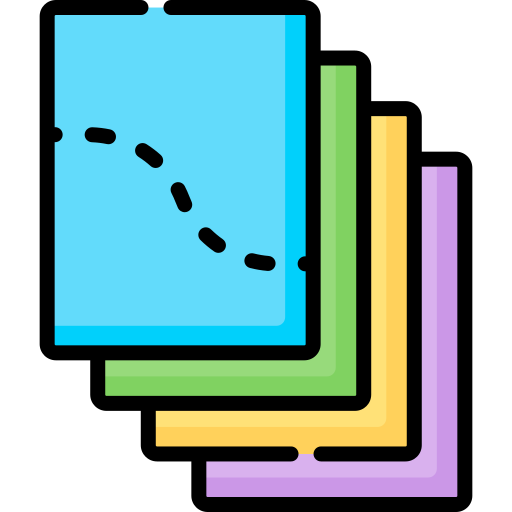 Chưa bao giờ được chơi vui đến thế
Mải mê chơi đùa ngoài tuyết suốt cả ngày.
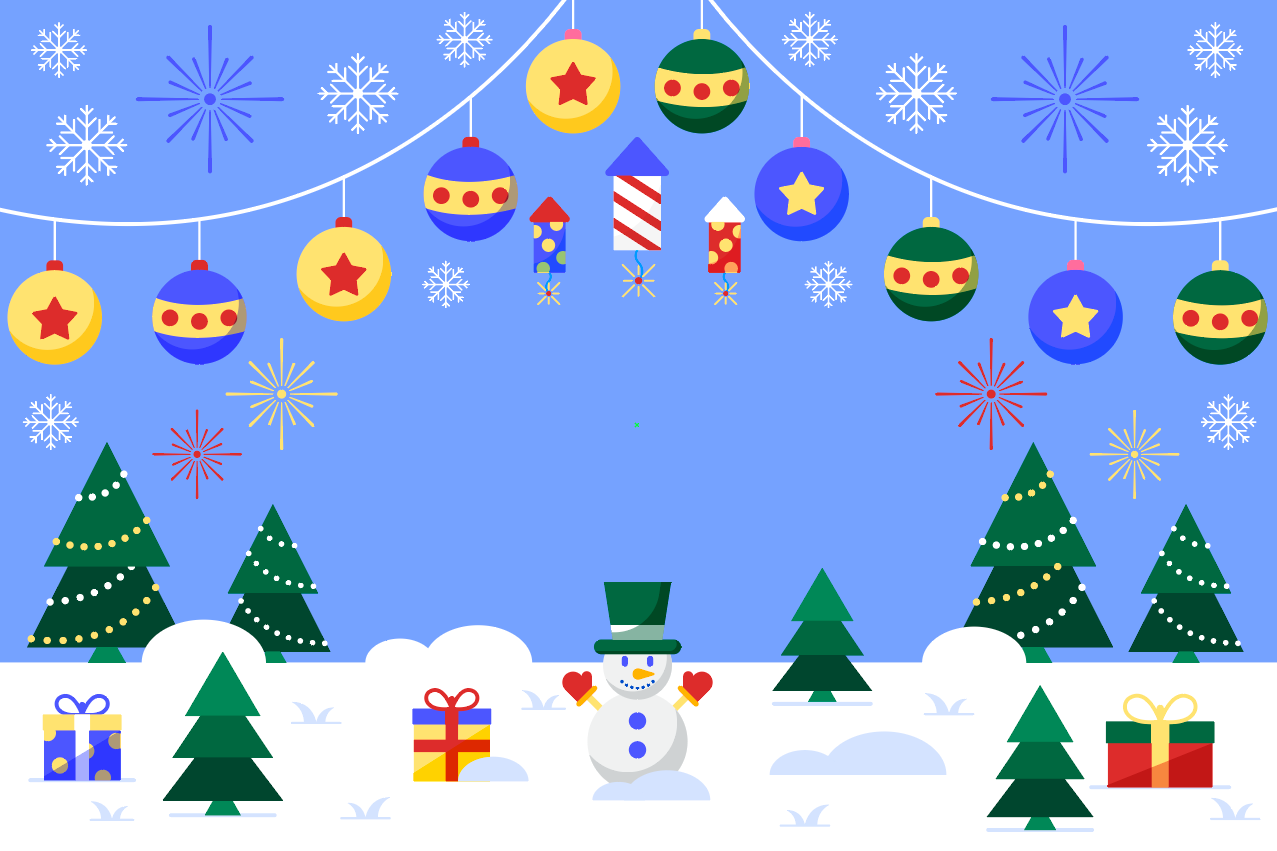 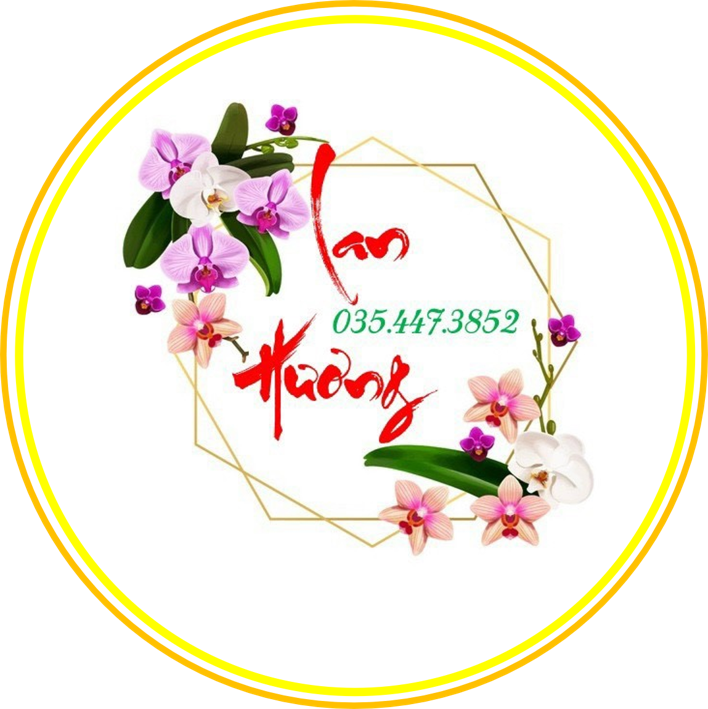 Ý chính của 
đoạn 3:
Ý chính của 
đoạn 3:
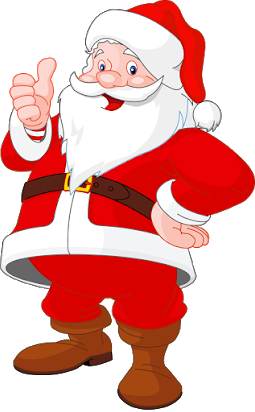 Trò chơi ngoài tuyết của lũ trẻ.
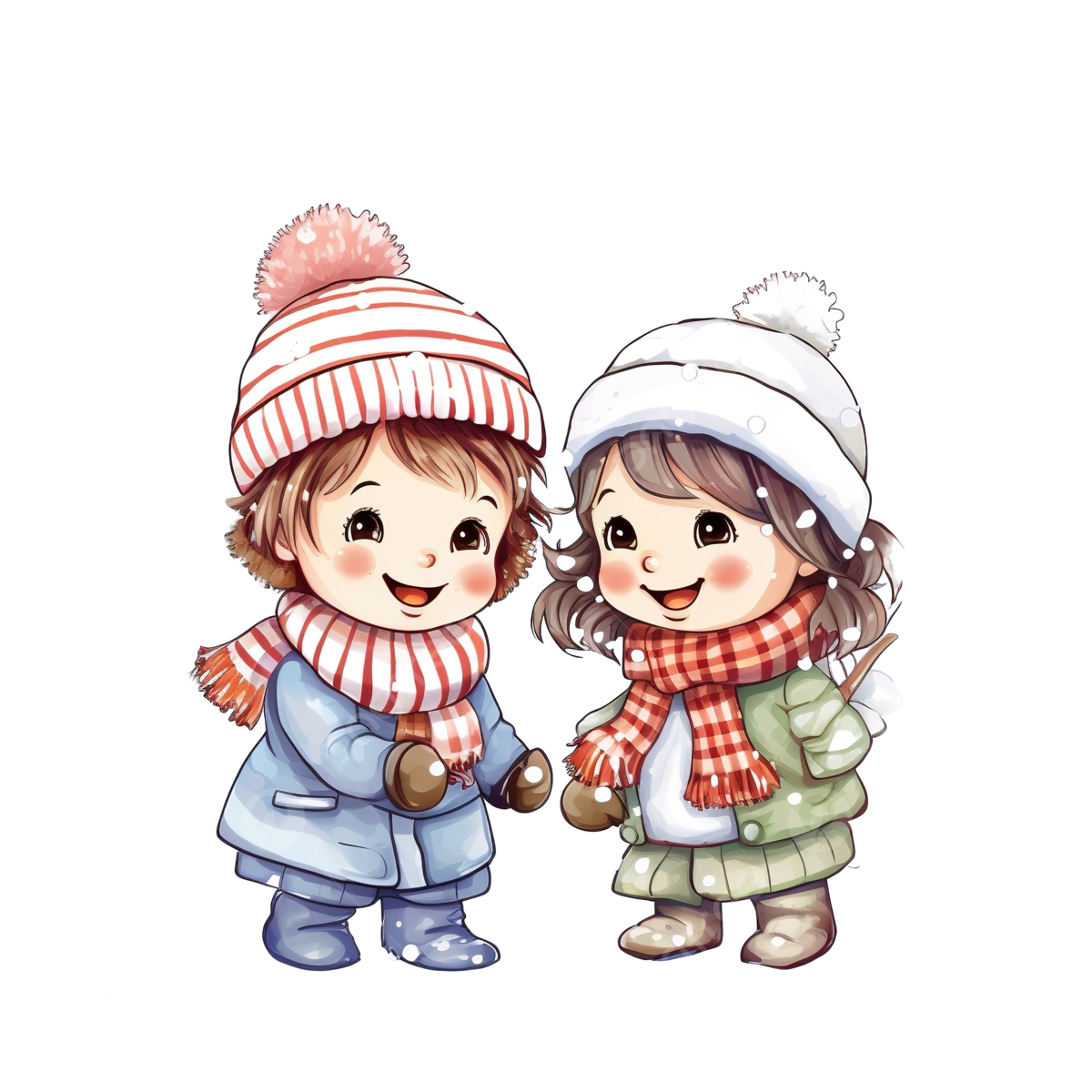 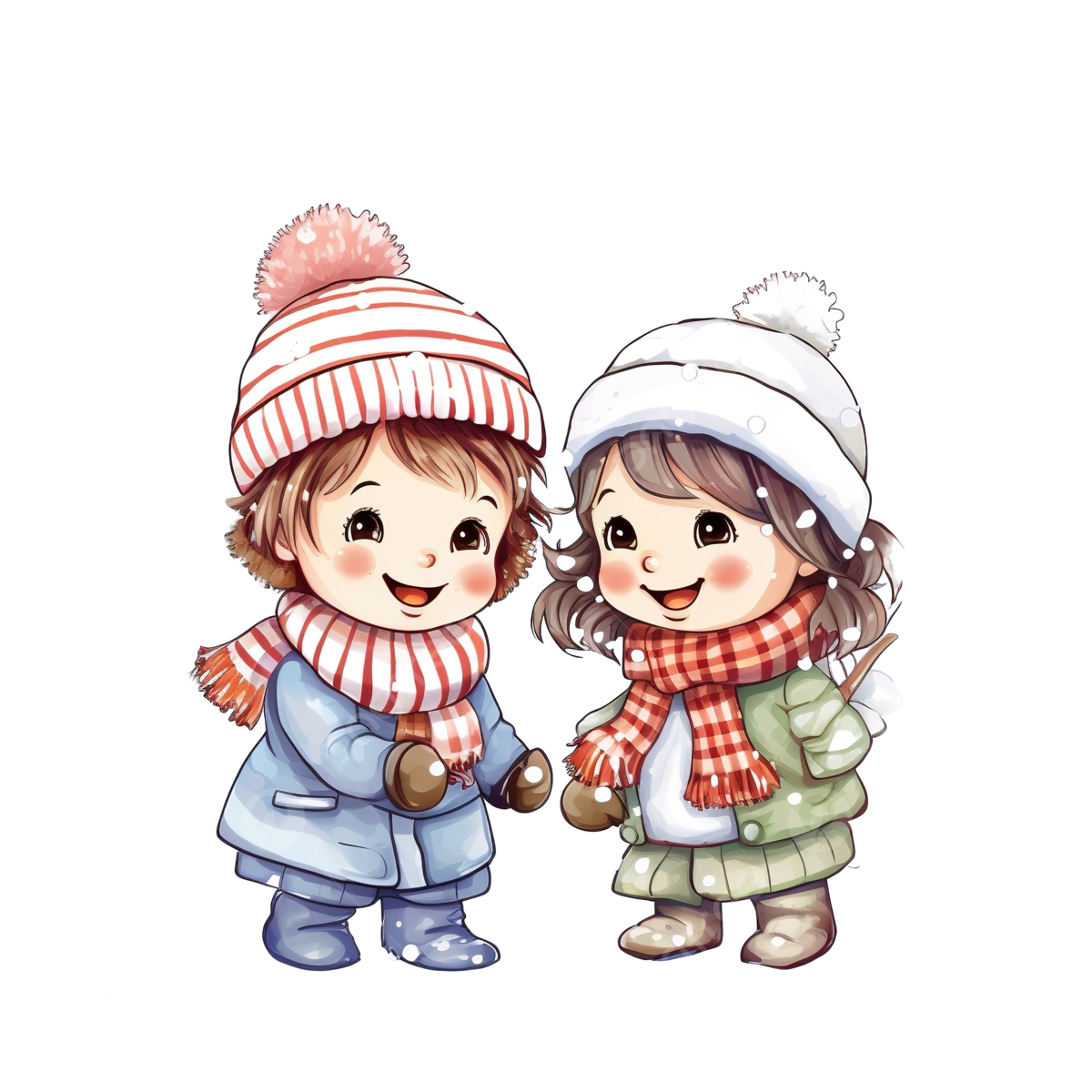 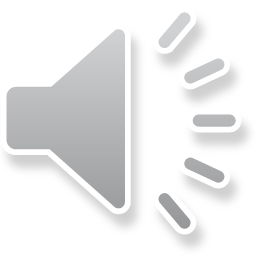 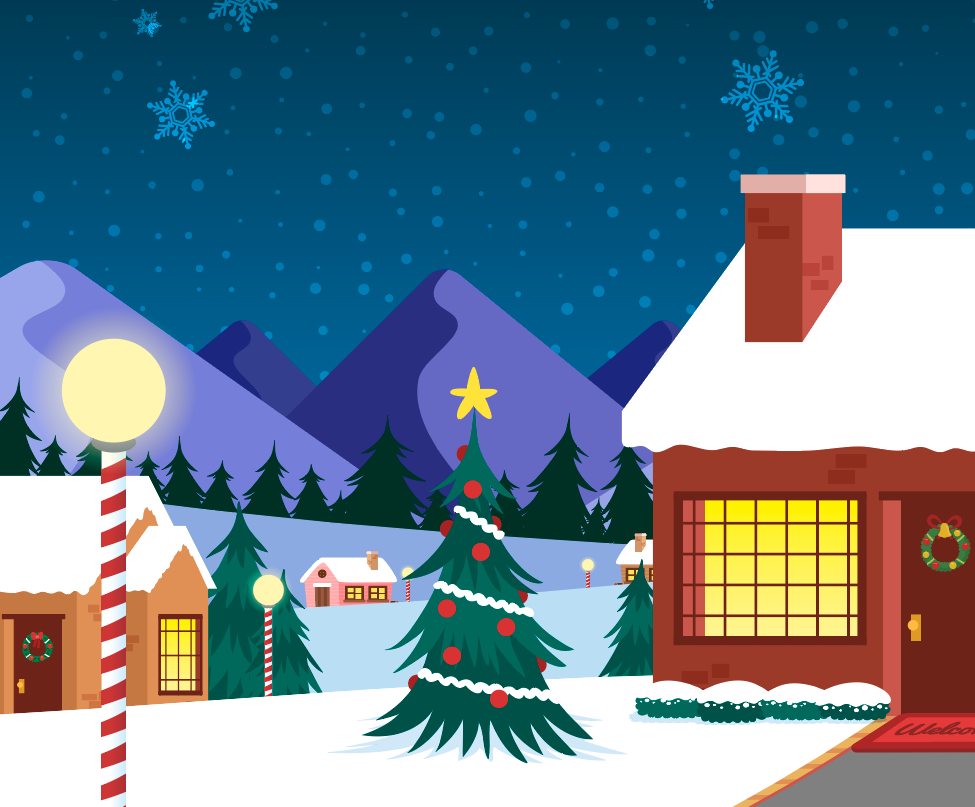 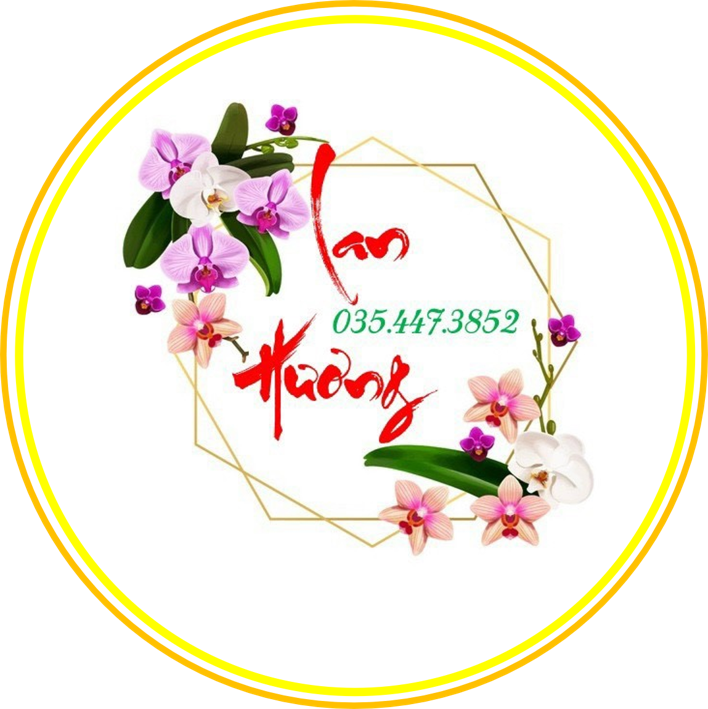 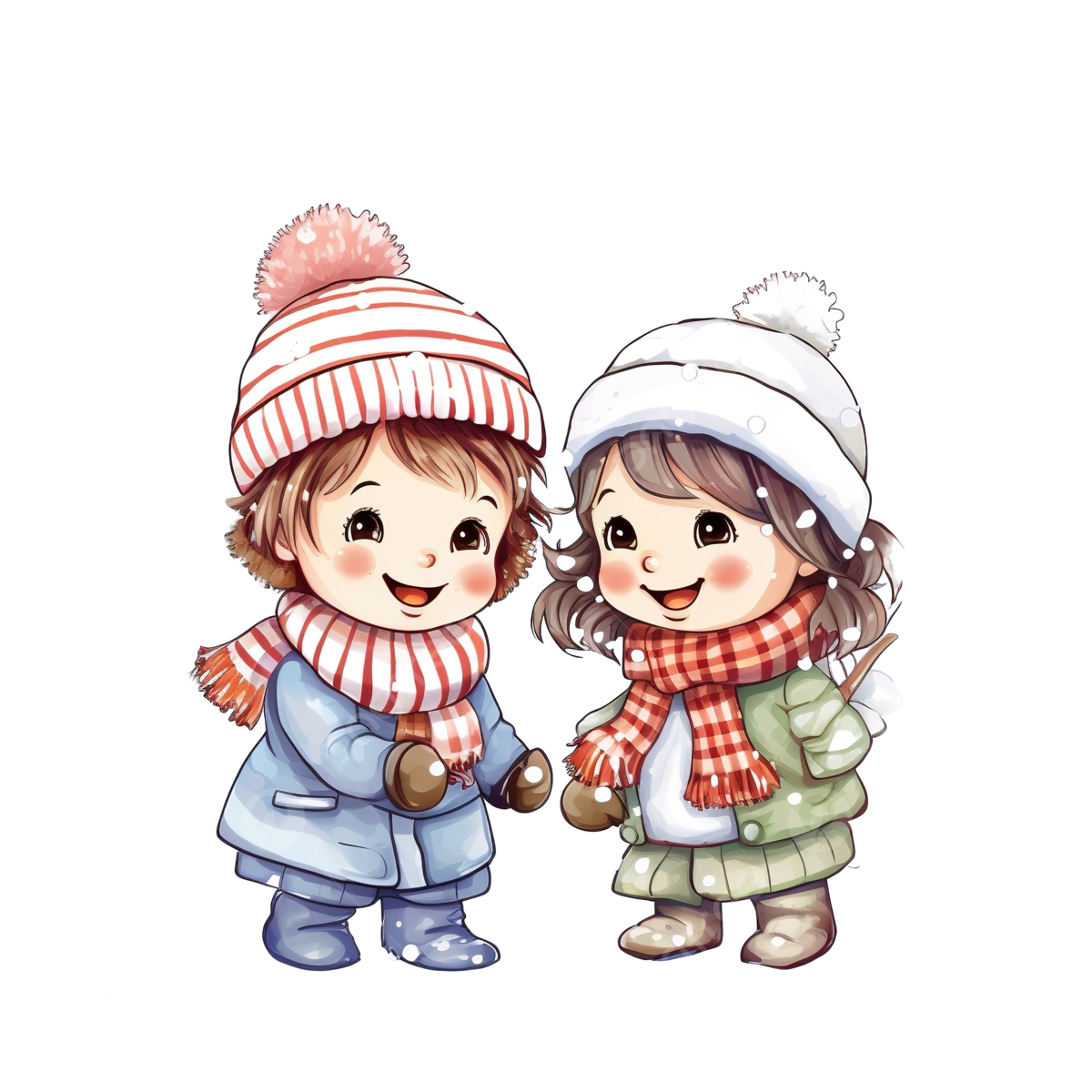 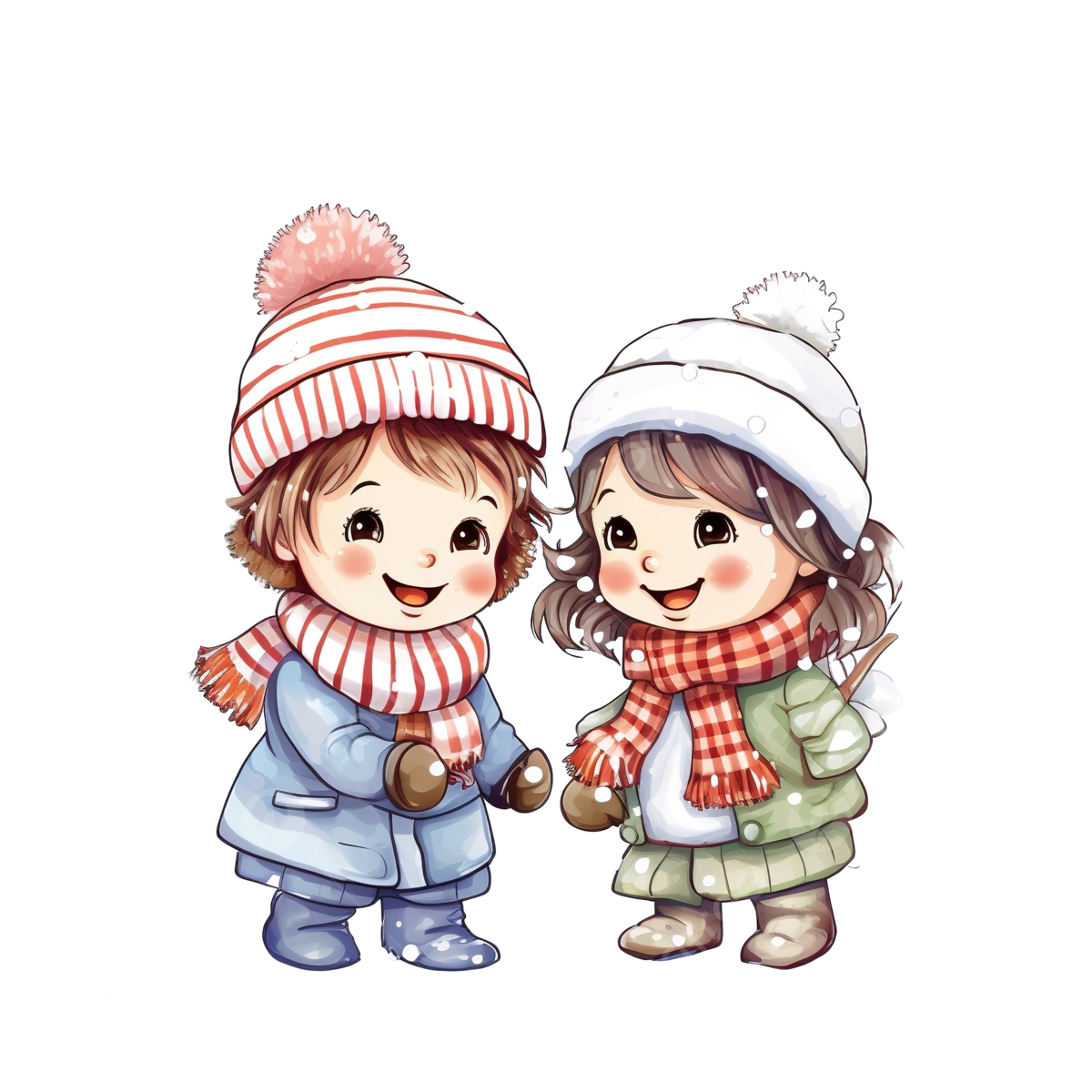 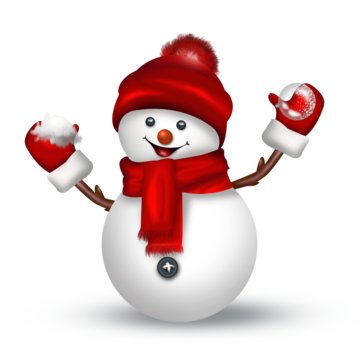 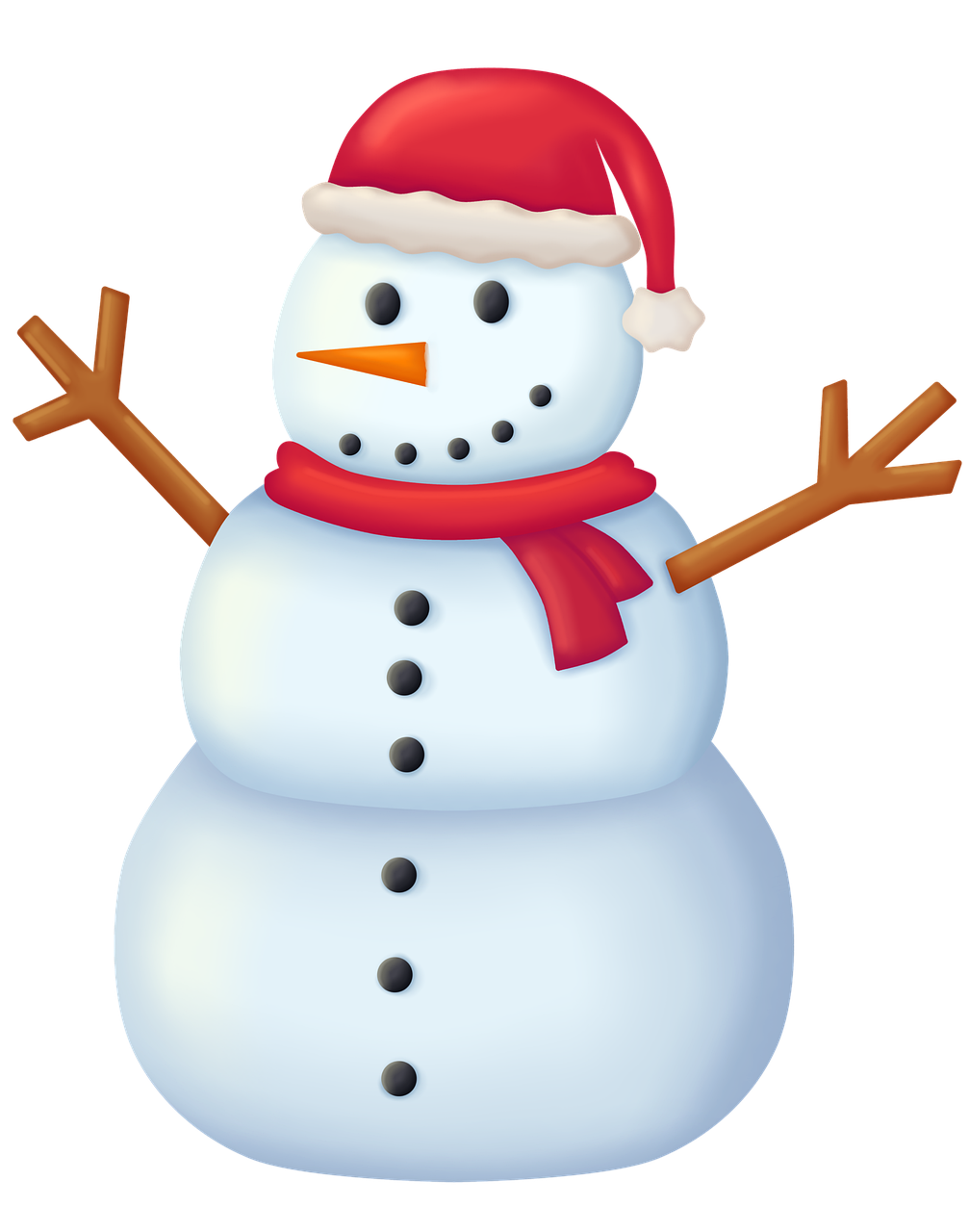 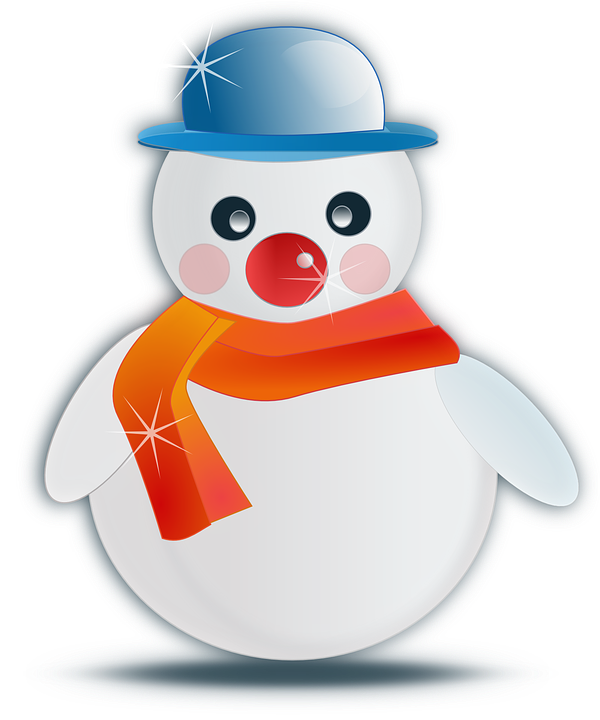 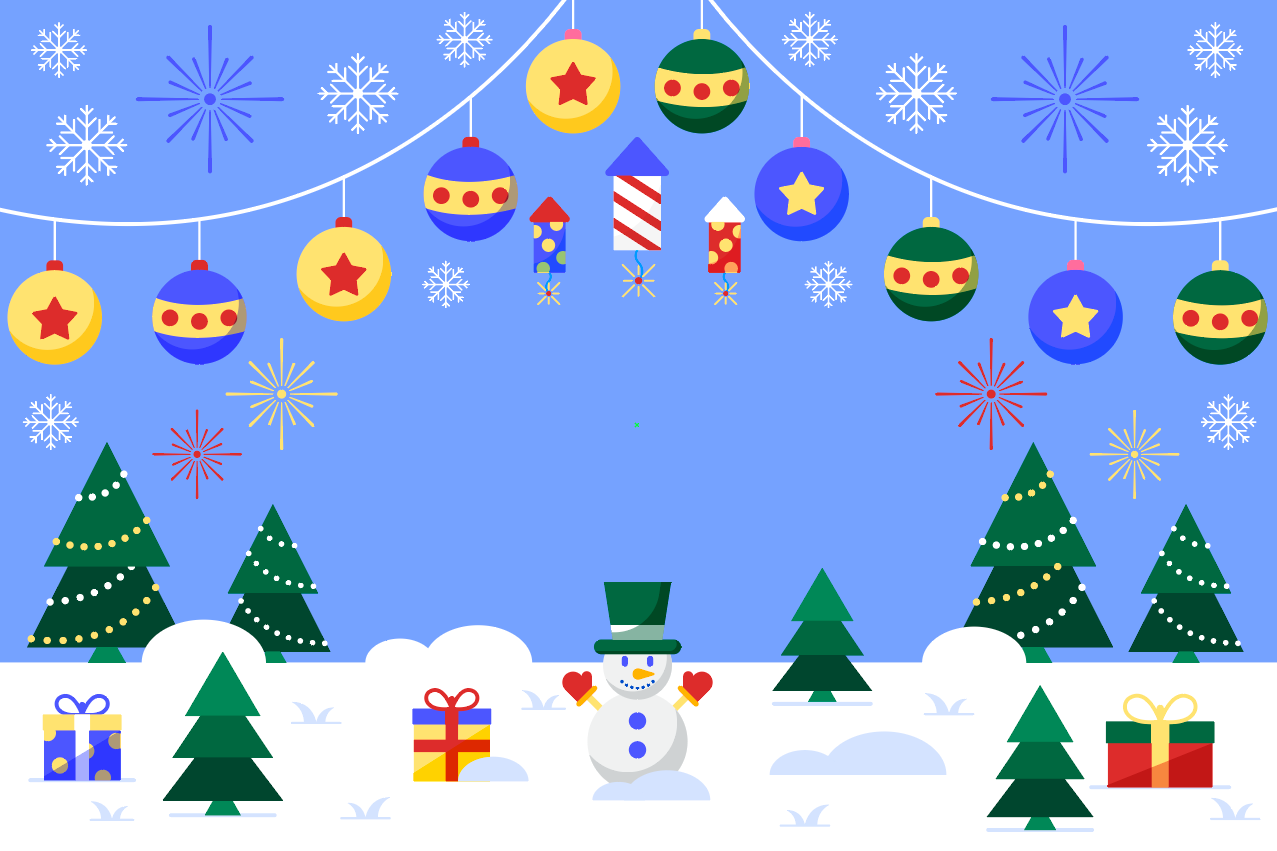 4. Cách người cha giúp đám trẻ 
đi vào giấc ngủ có gì đặc biệt?
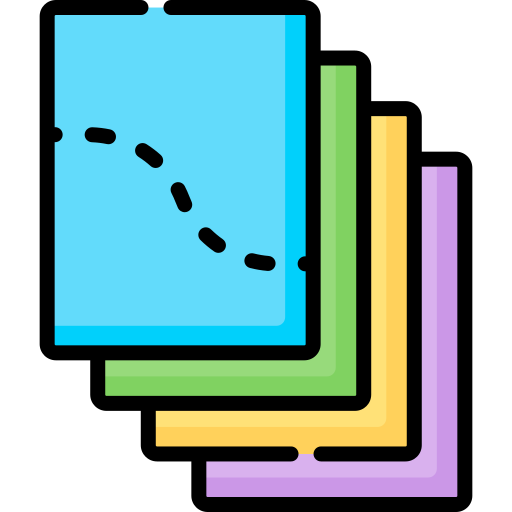 Đọc đoạn 4 để trả lời câu hỏi
Cách người cha giúp đám trẻ đi vào giấc ngủ rất đặc biệt: Ông đàn và hát khe khẽ
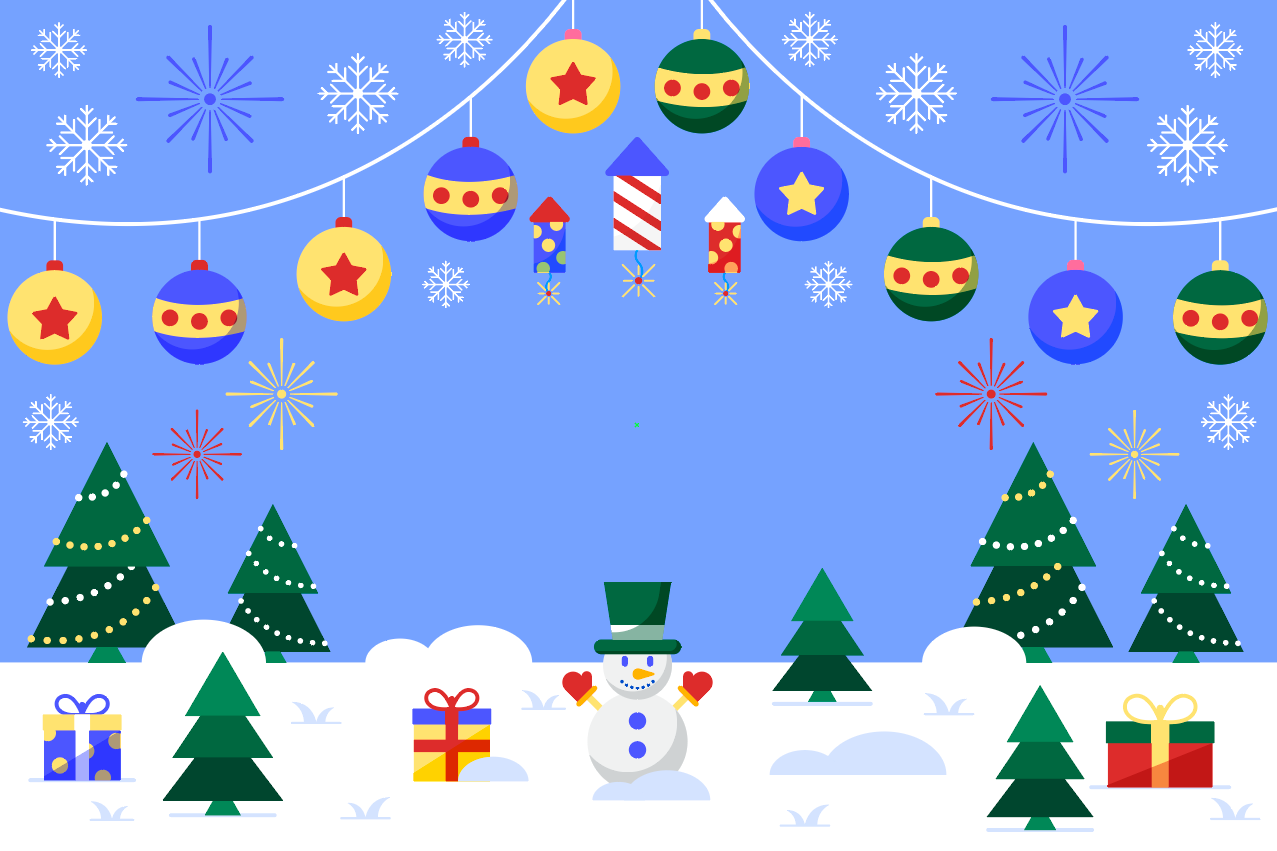 5. Hình ảnh gia đình bạn nhỏ trong câu chuyện gợi cho em những cảm xúc, suy nghĩ gì?
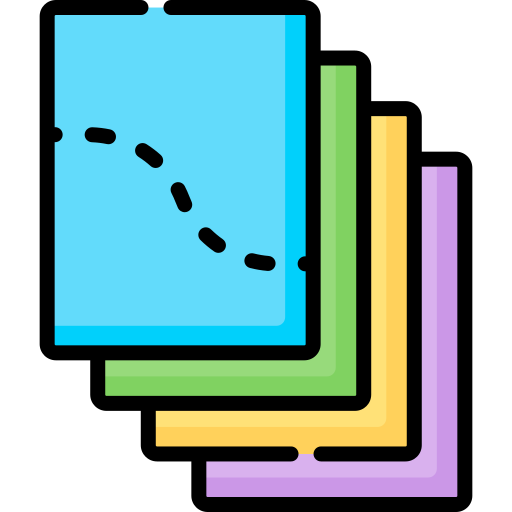 HS trả lời theo suy nghĩ, cảm nhận riêng
VD: Hình ảnh gia đình đầm ấm, yên bình, hạnh phúc...
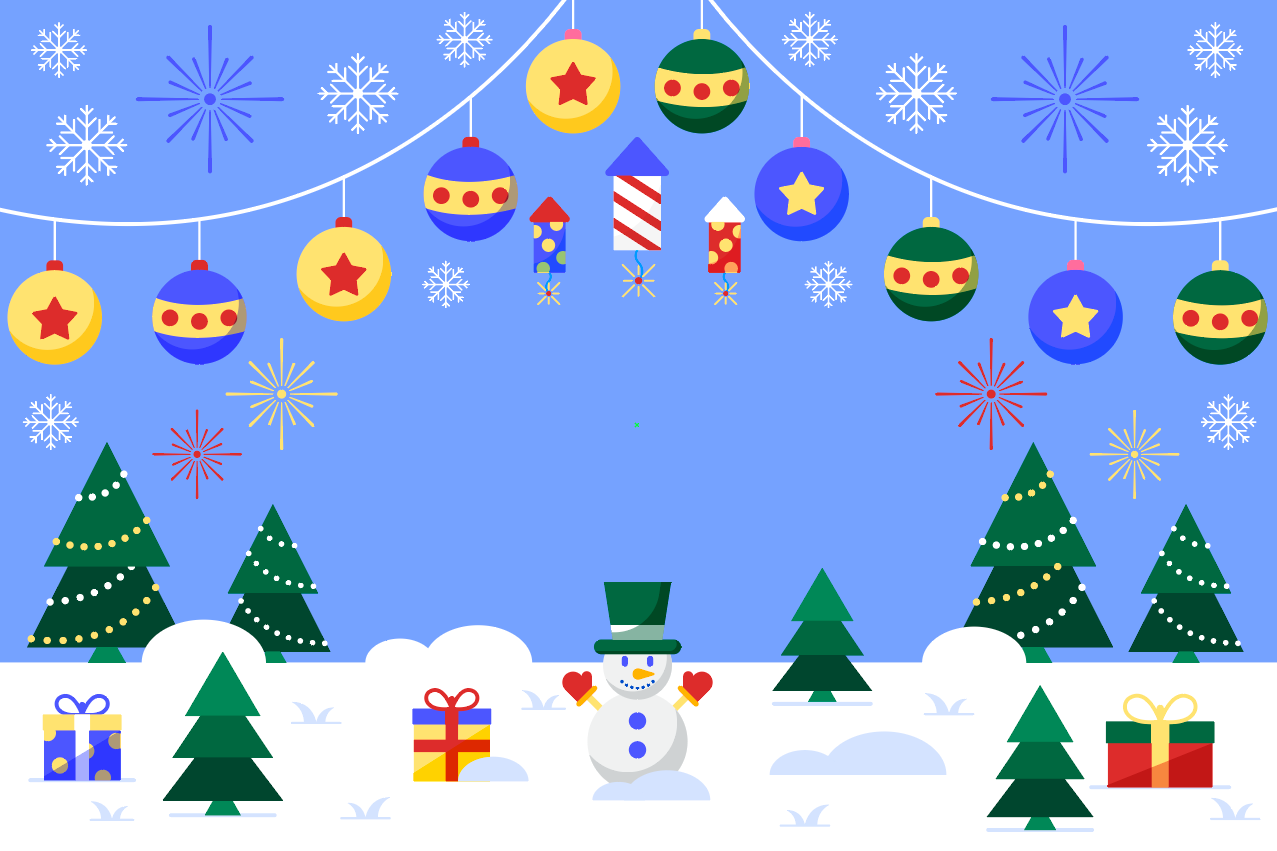 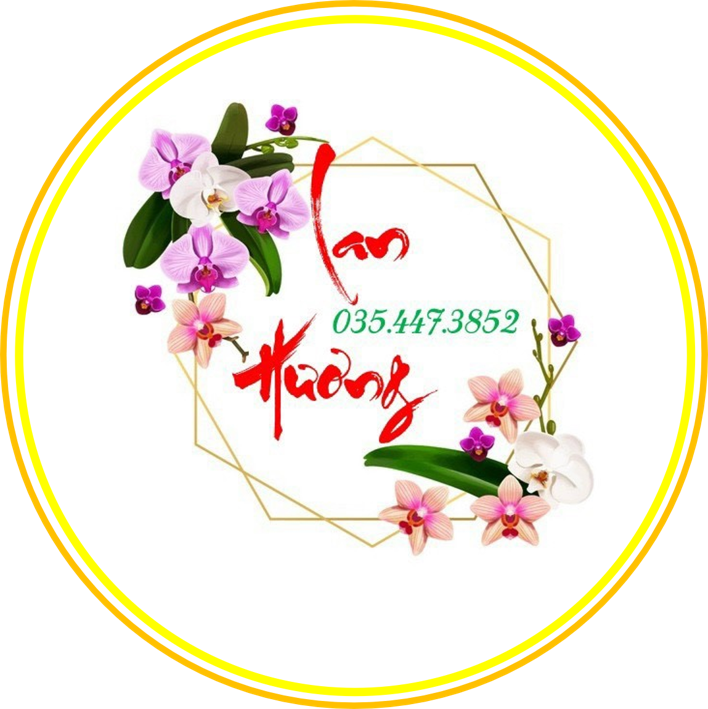 Ý chính của 
đoạn 4:
Ý chính của 
đoạn 4:
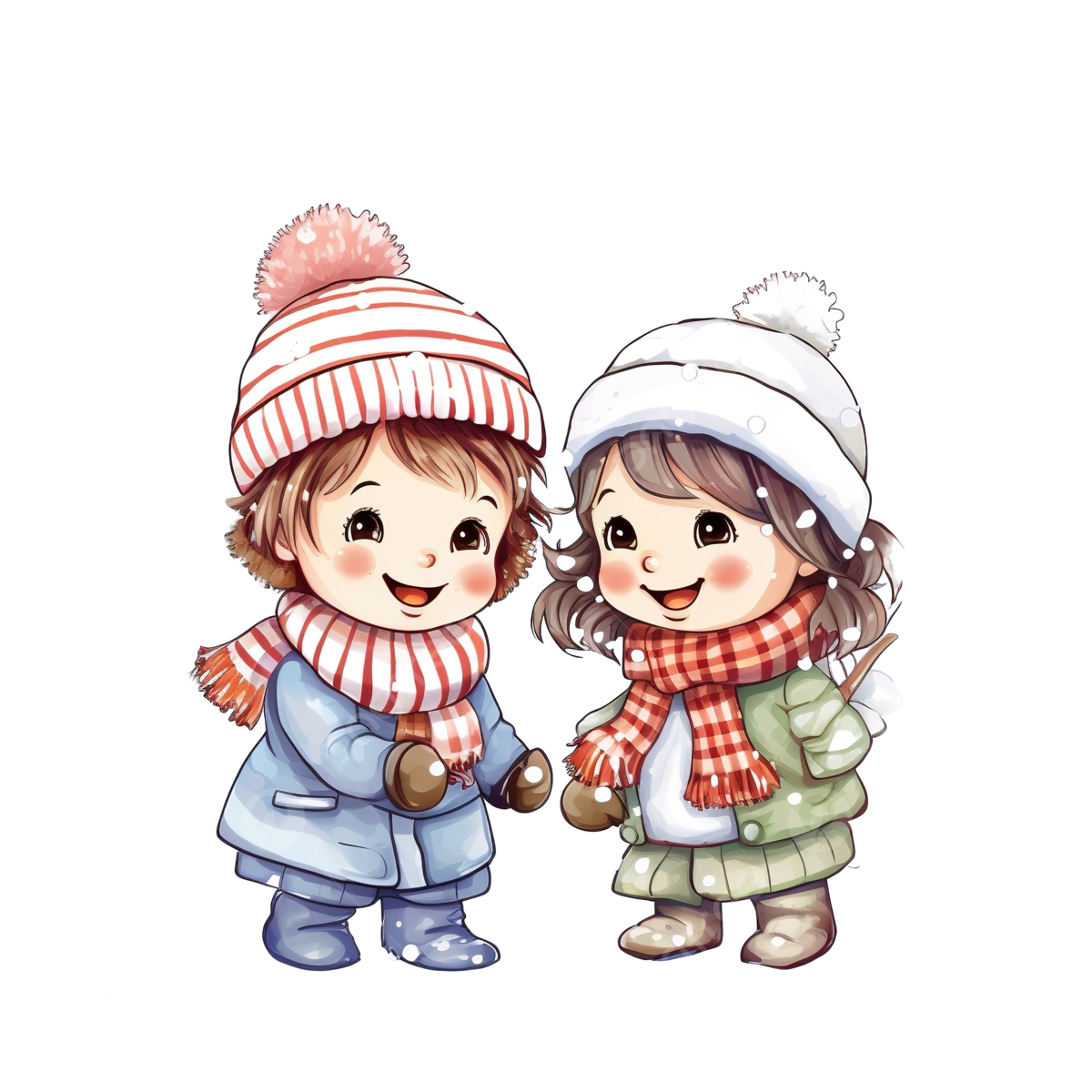 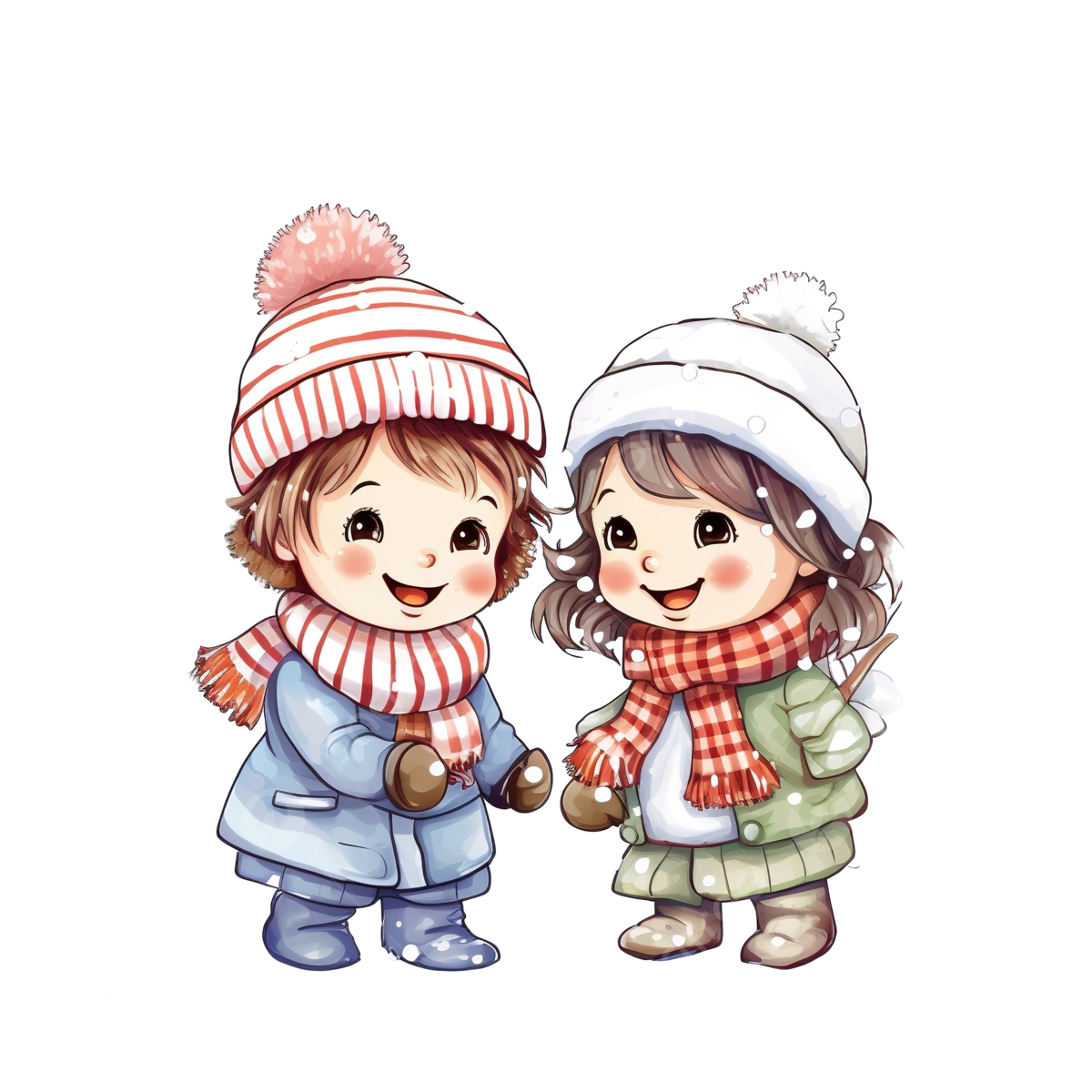 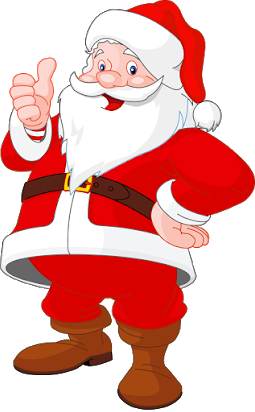 Người cha giúp lũ trẻ đi vào giấc ngủ.
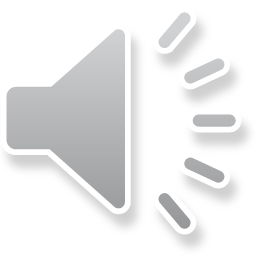 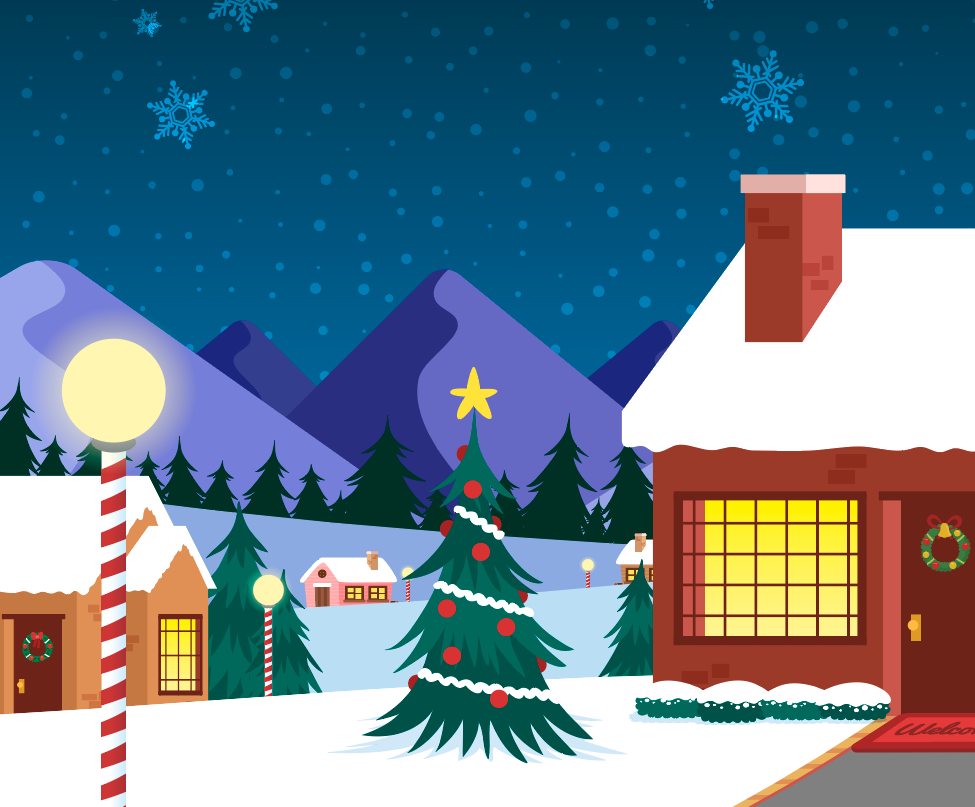 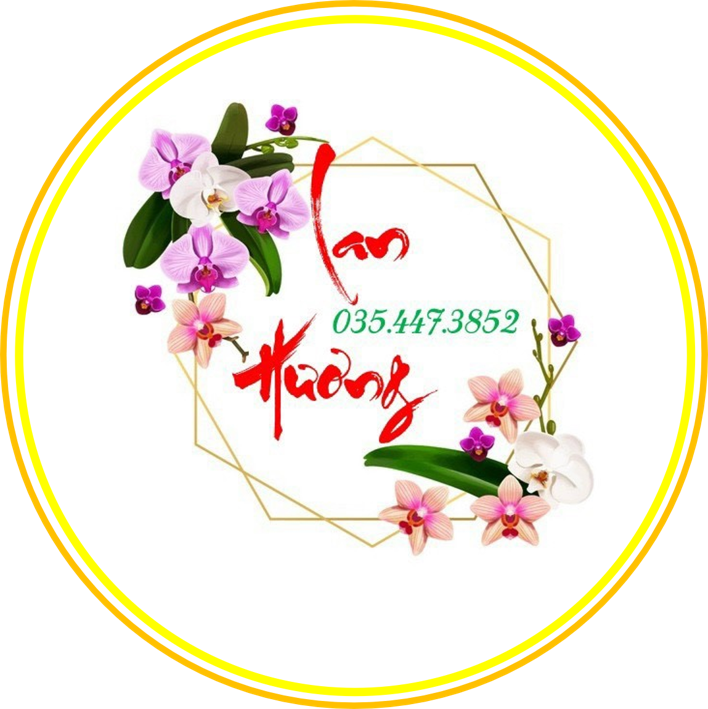 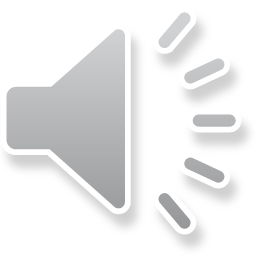 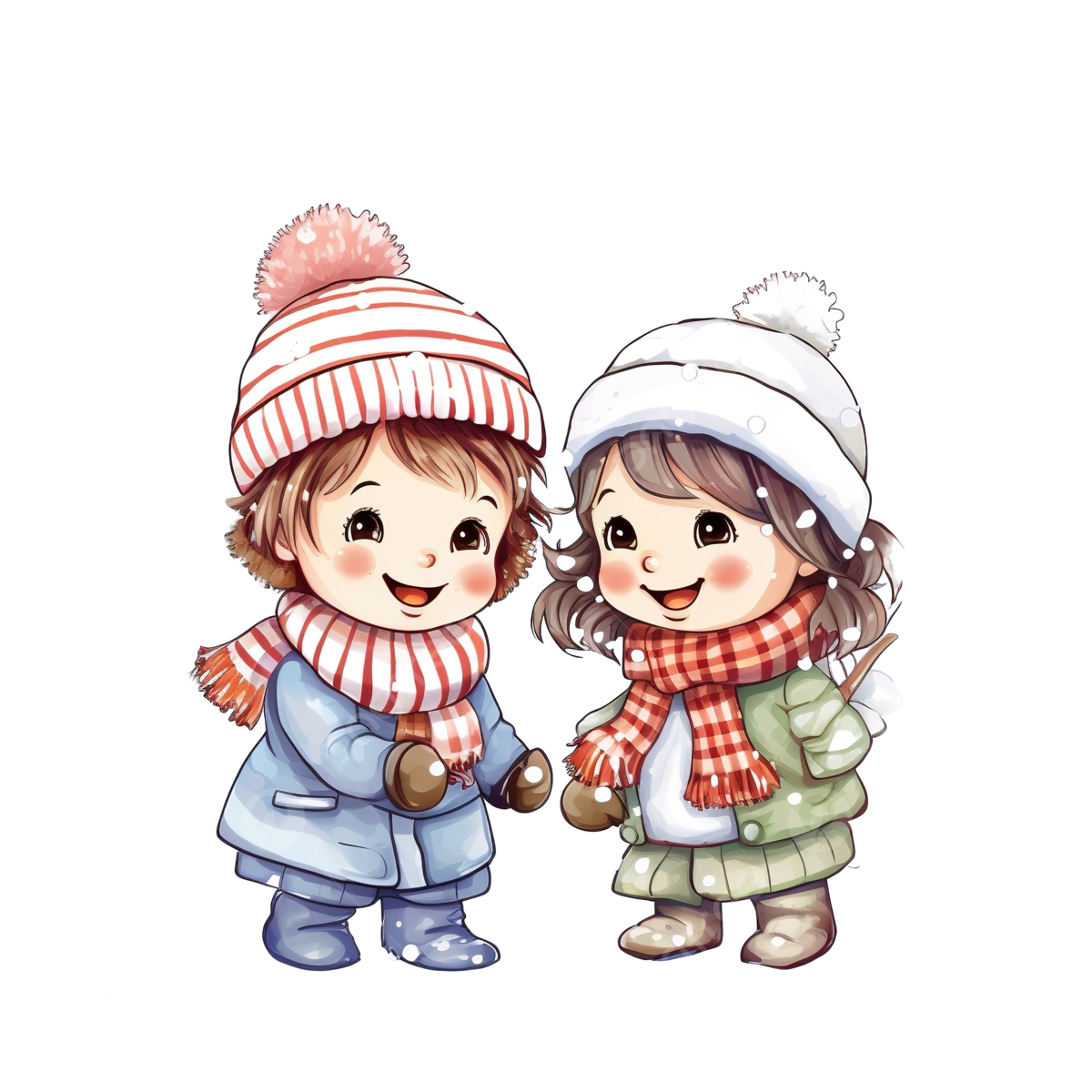 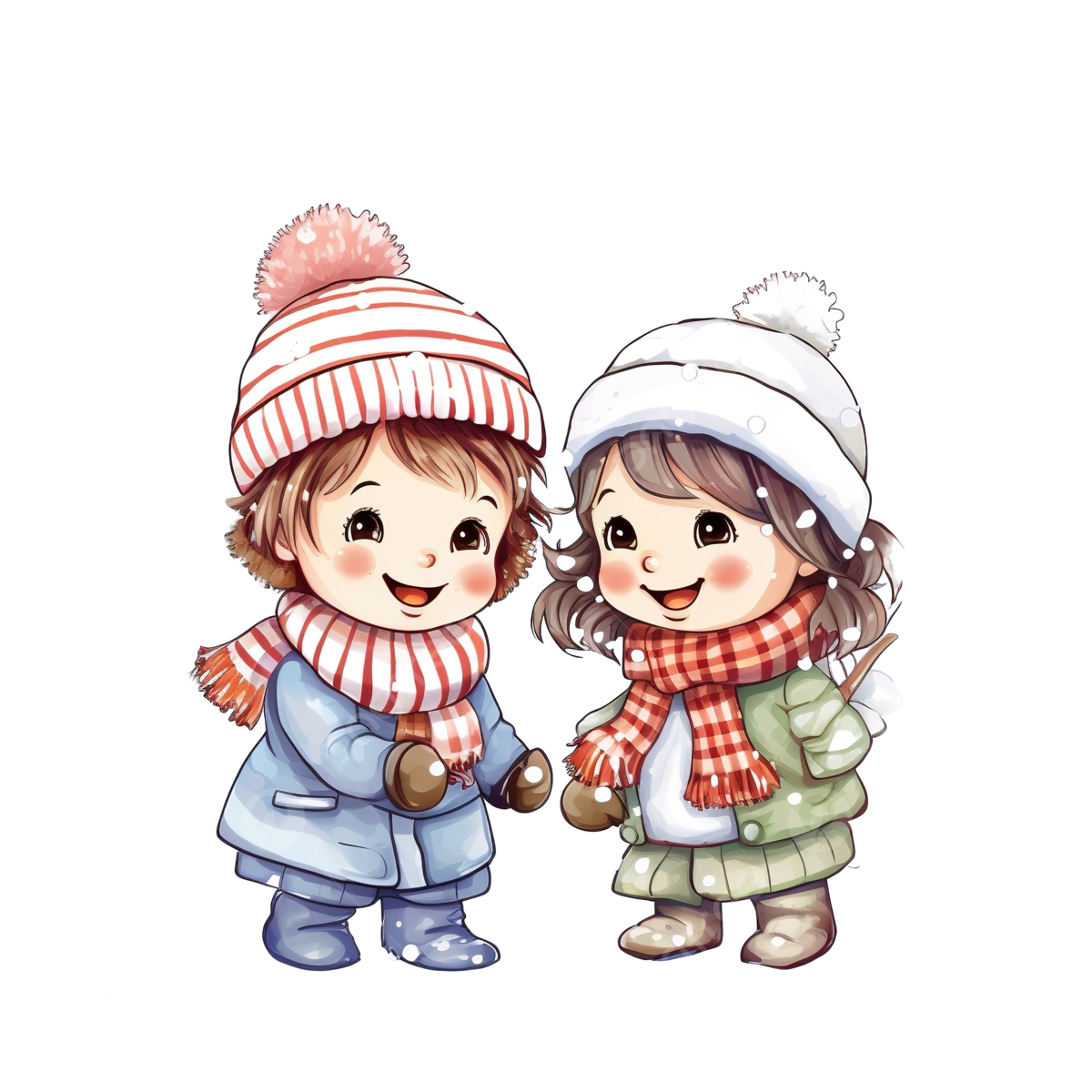 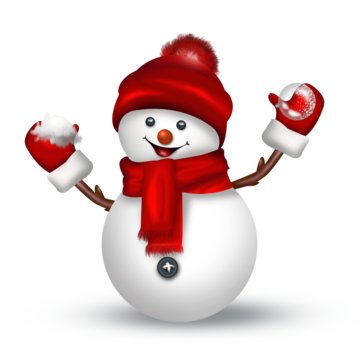 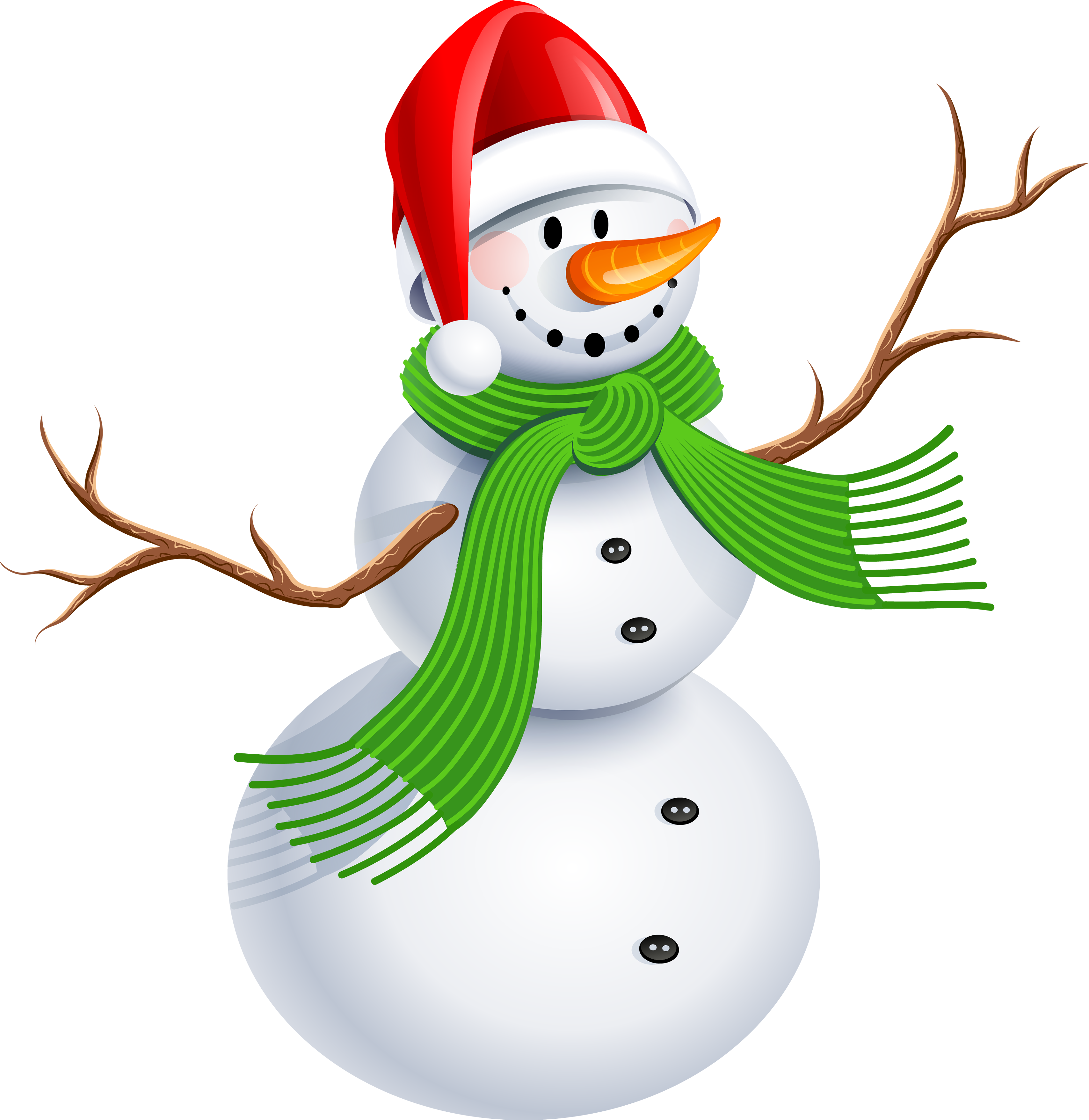 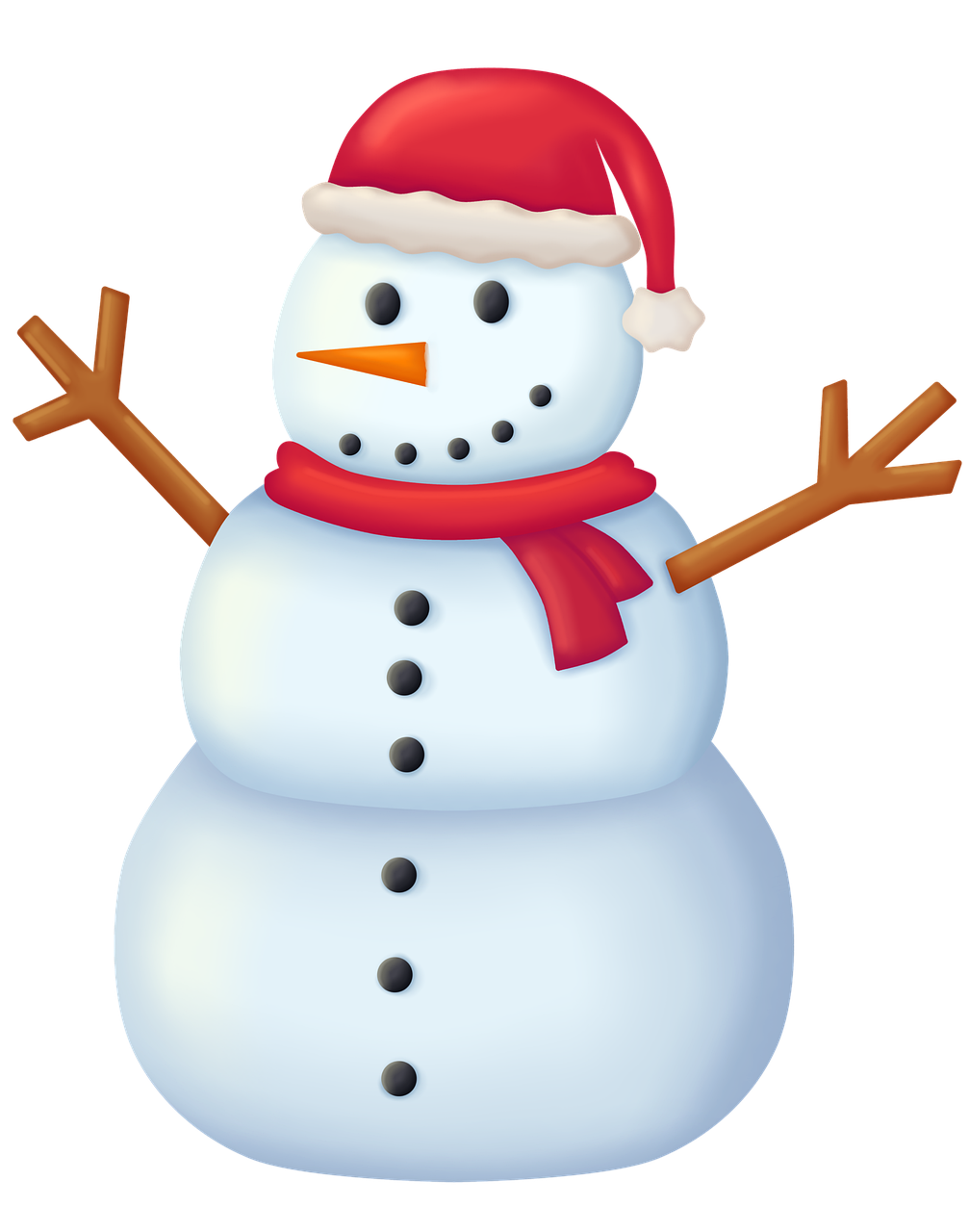 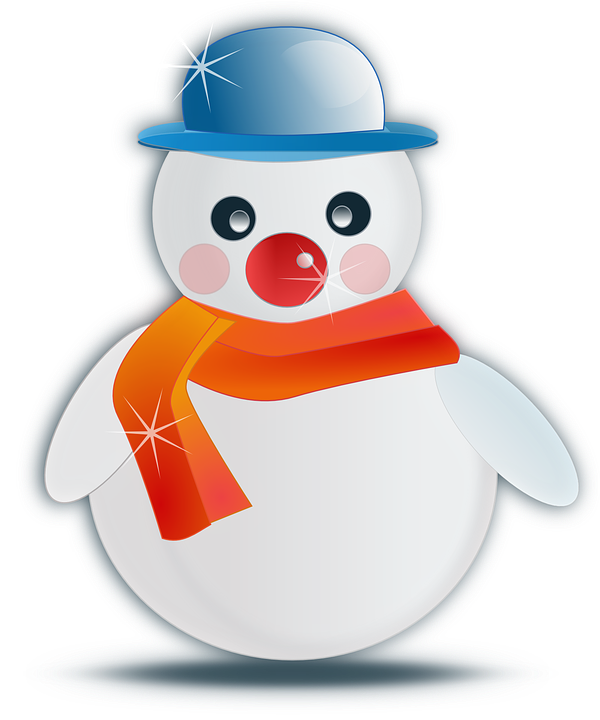 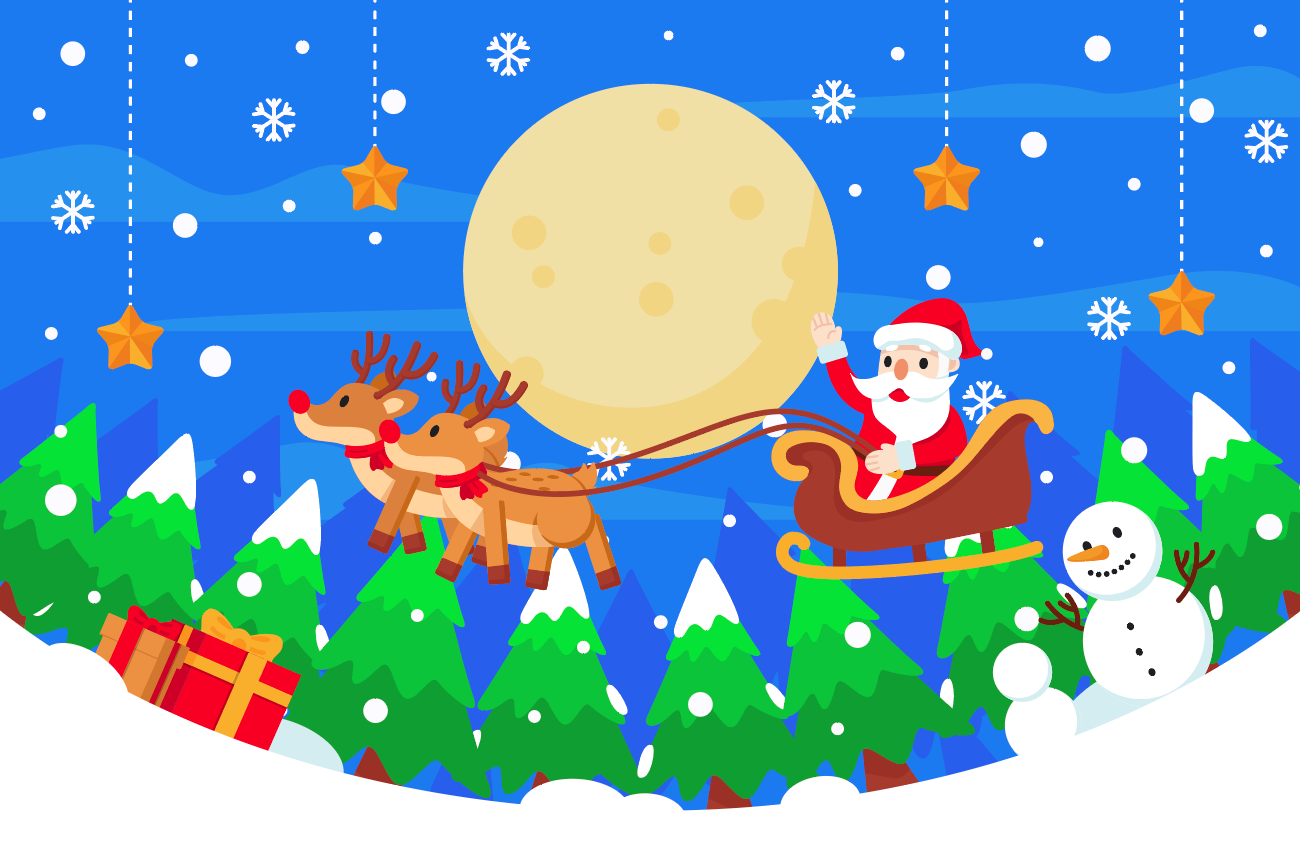 Nội dung chính của bài đọc là gì?
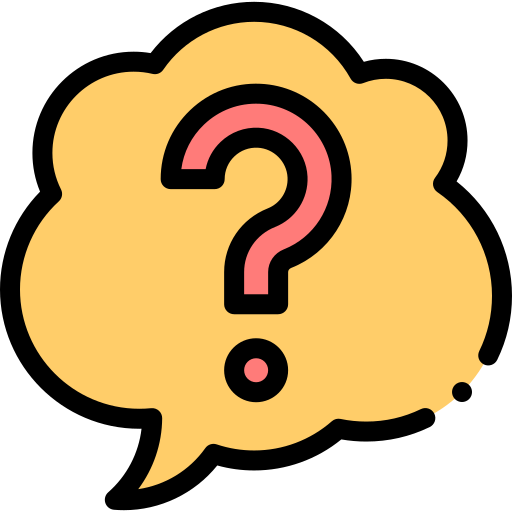 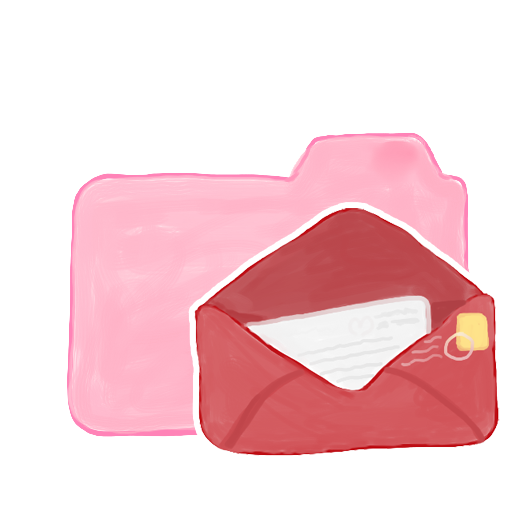 Trò chơi ngoài tuyết và sự quan tâm, chăm sóc của người thân đã đem đến niềm vui cho lũ trẻ.
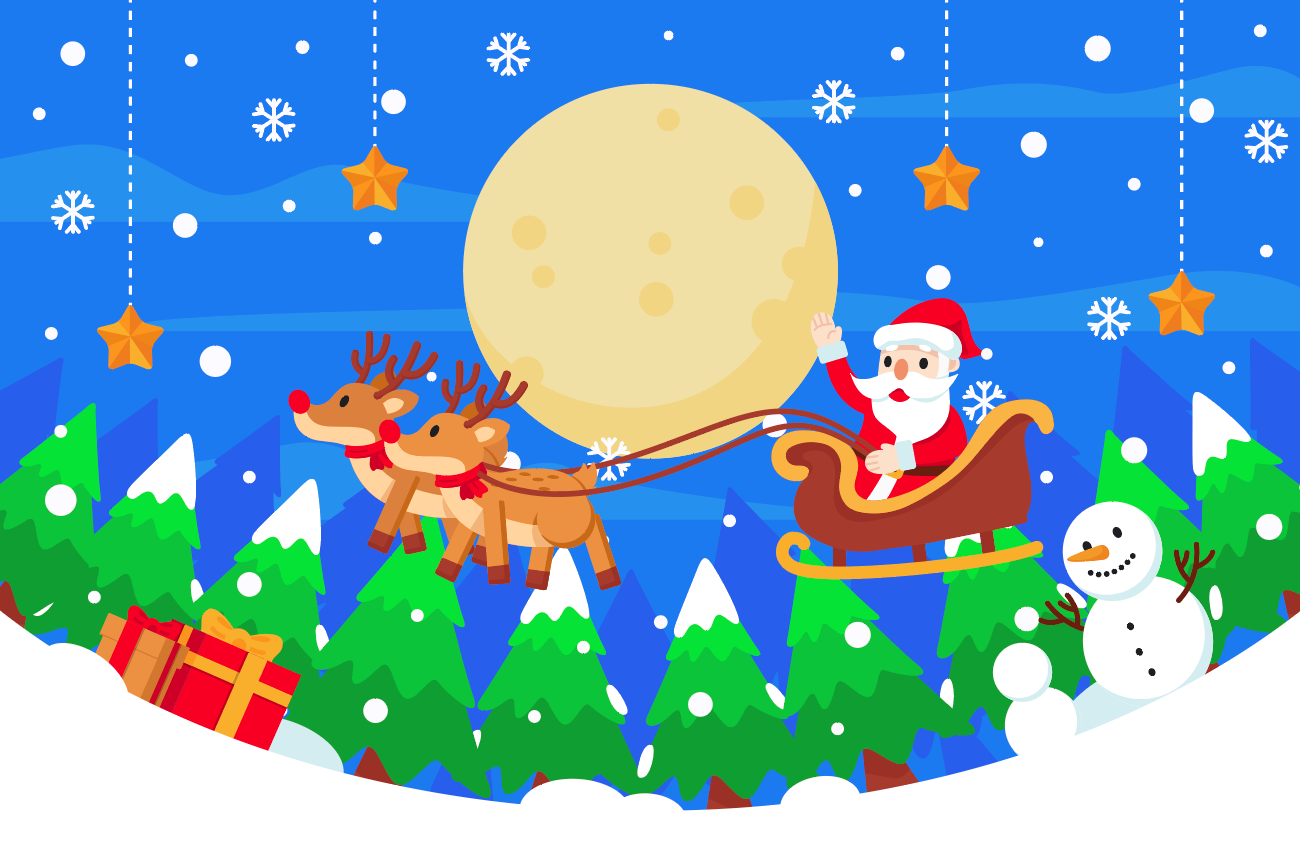 Ý nghĩa của bài đọc là gì?
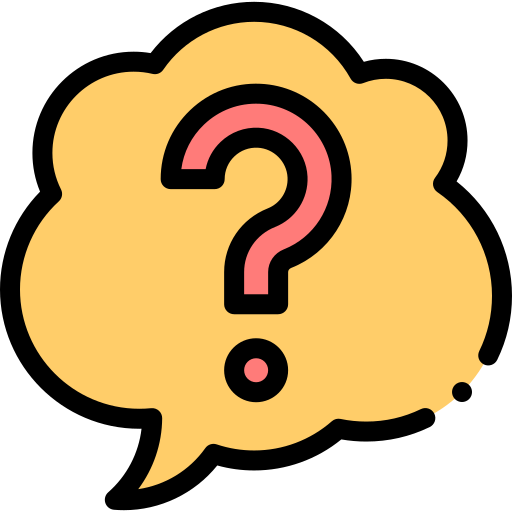 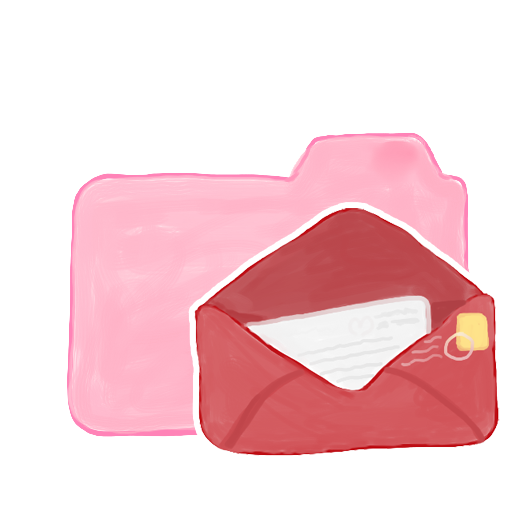 Niềm vui, niềm hạnh phúc có thể đến từ những điều tưởng như rất giản dị: một trò chơi, một bản nhạc,... cùng người thân.
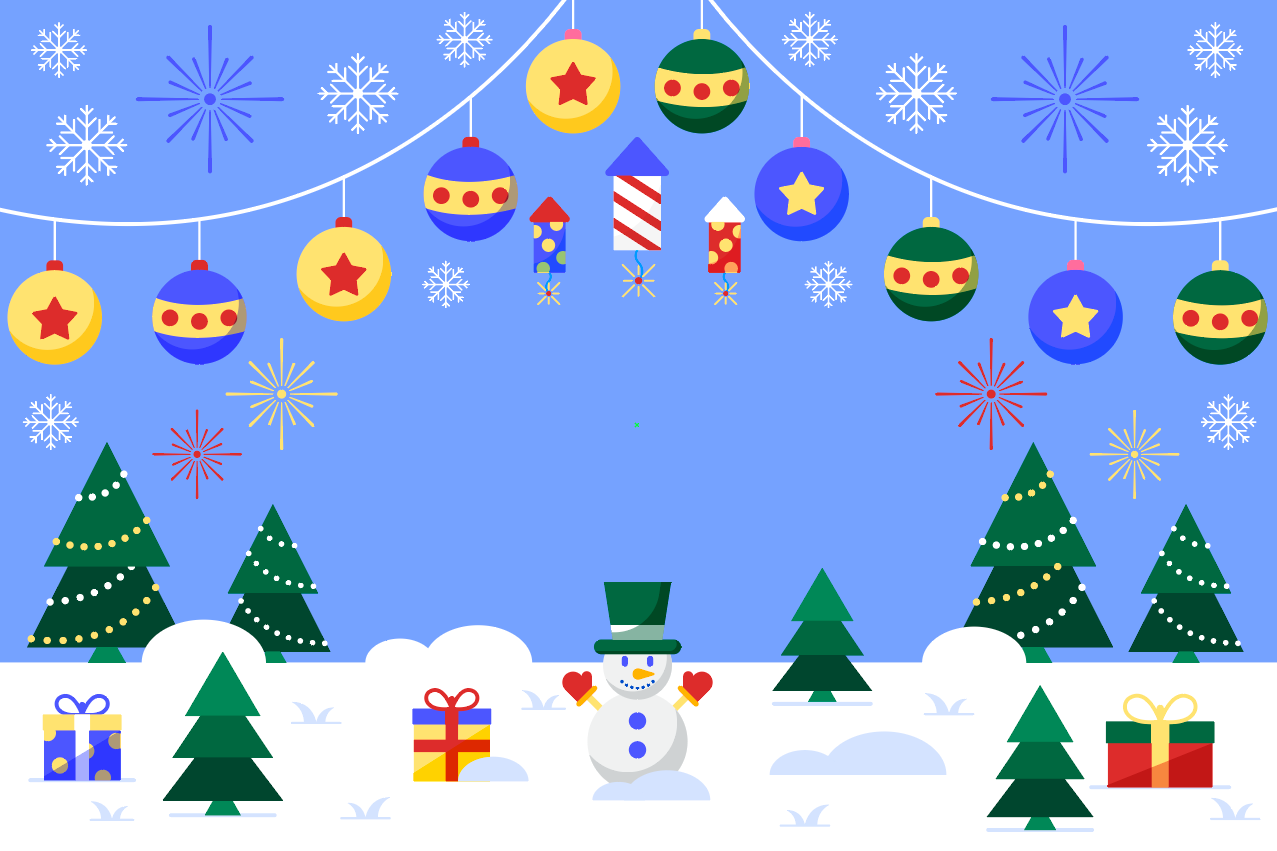 LUYỆN 
ĐỌC LẠI
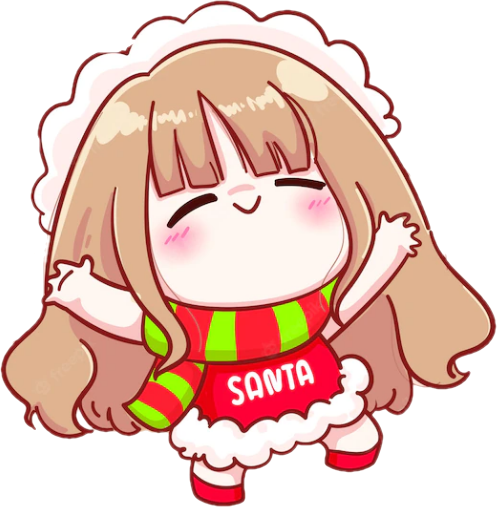 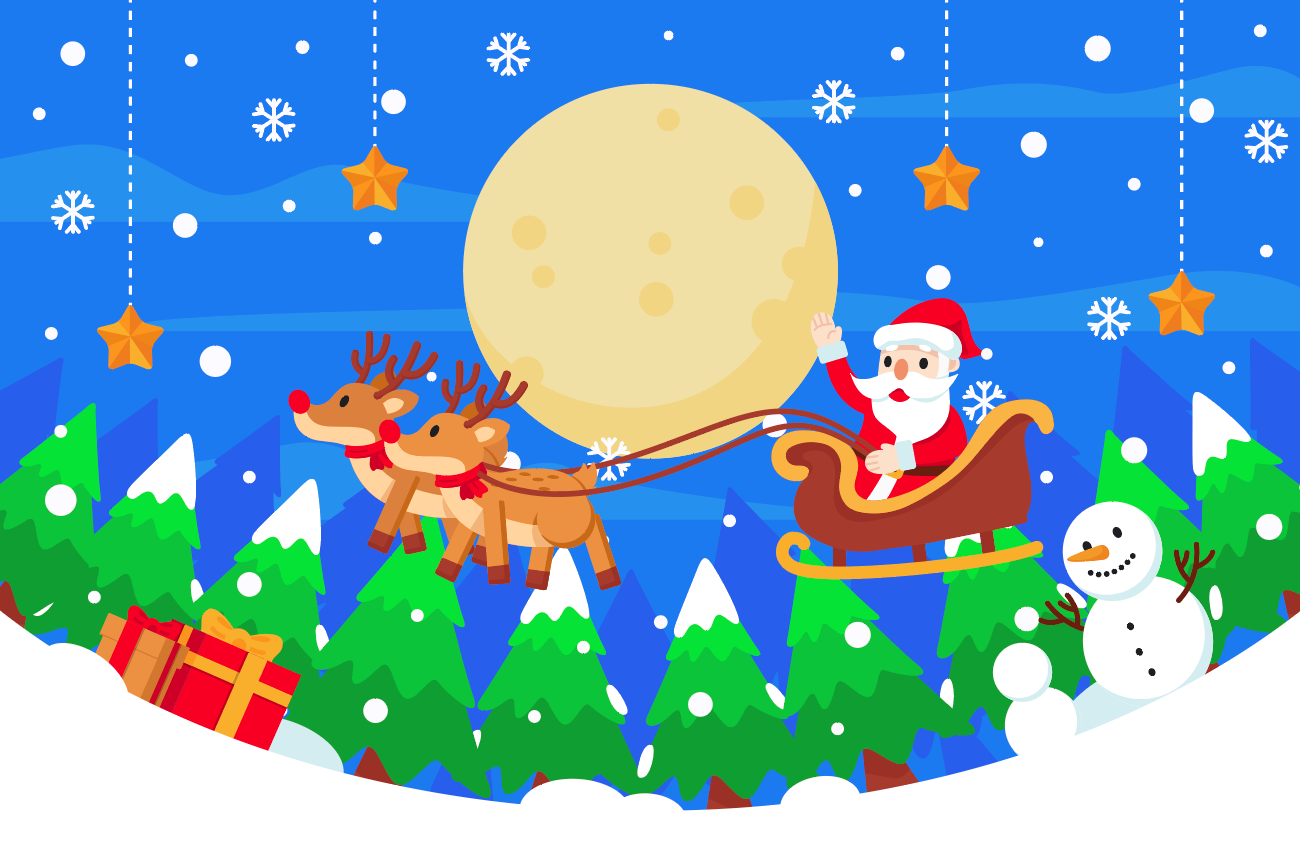 Nội dung chính của bài đọc là gì?
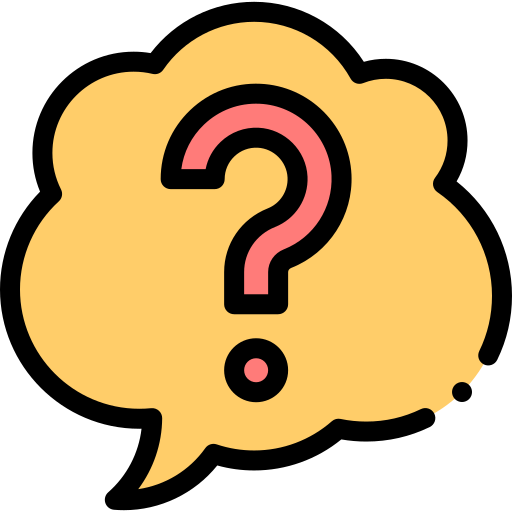 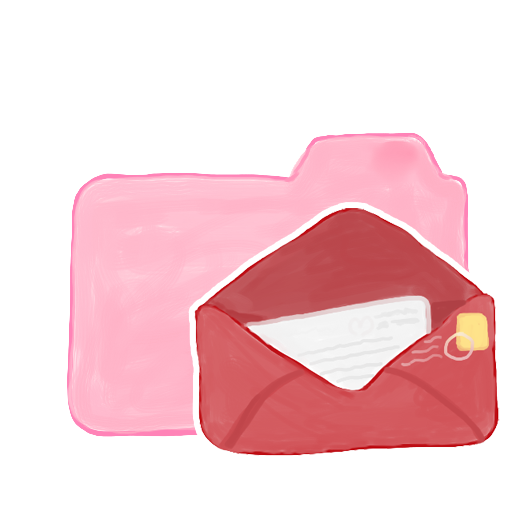 Trò chơi ngoài tuyết và sự quan tâm, chăm sóc của người thân đã đem đến niềm vui cho lũ trẻ.
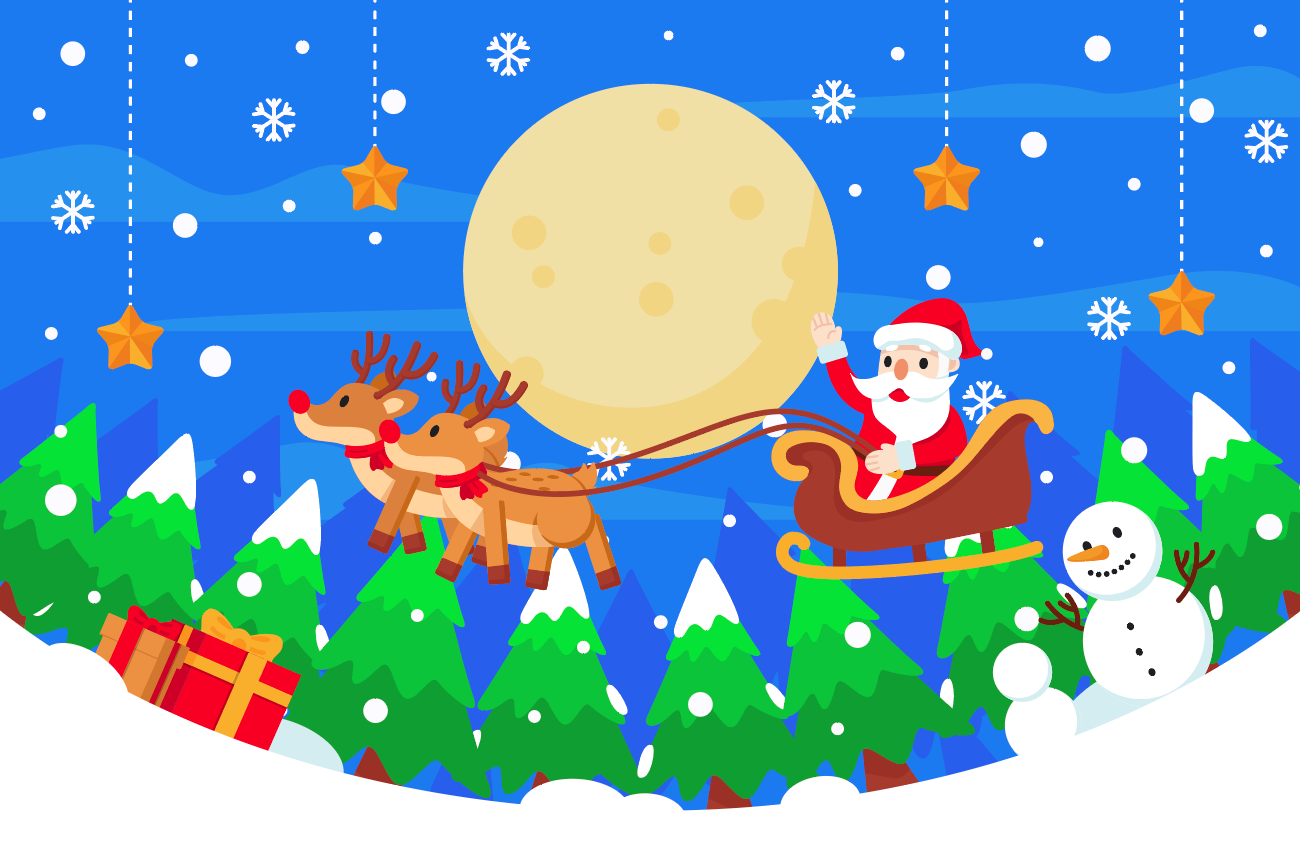 Ý nghĩa của bài đọc là gì?
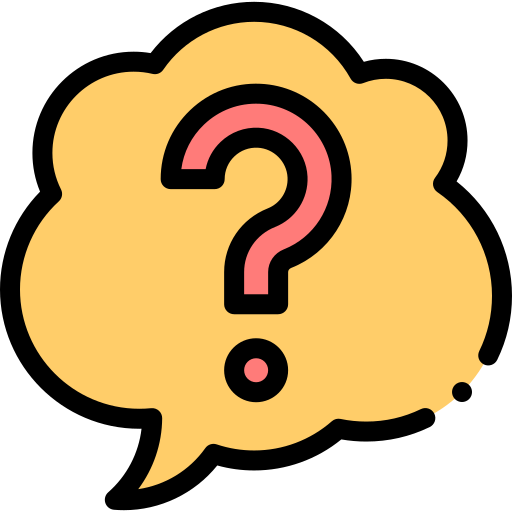 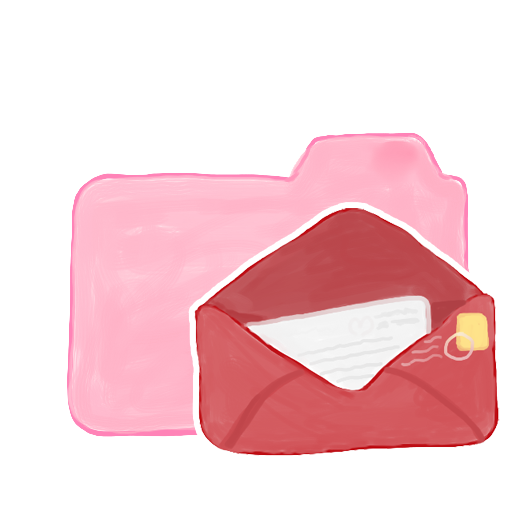 Niềm vui, niềm hạnh phúc có thể đến từ những điều tưởng như rất giản dị: một trò chơi, một bản nhạc,... cùng người thân.
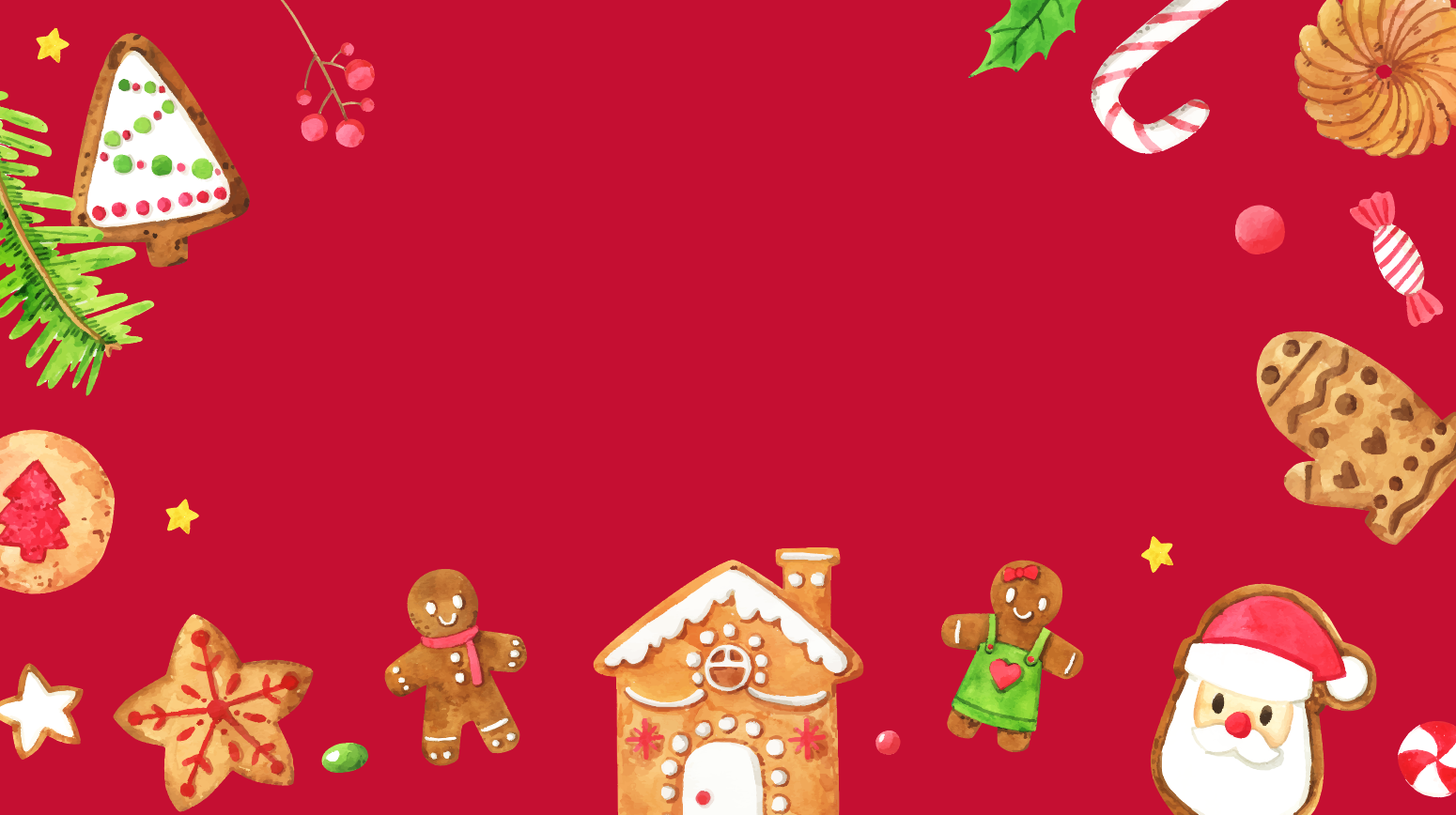 GIỌNG ĐỌC CỦA BÀI
GIỌNG ĐỌC CỦA BÀI
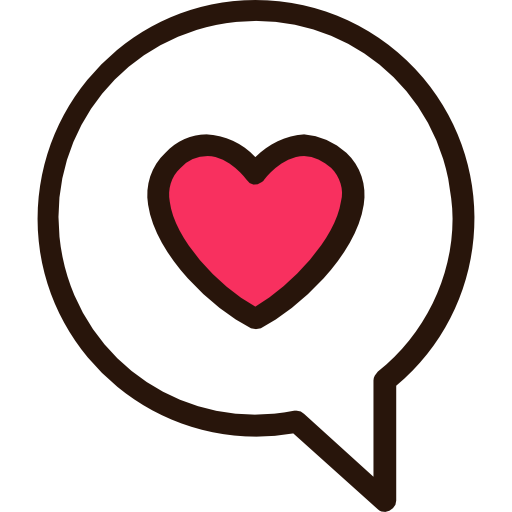 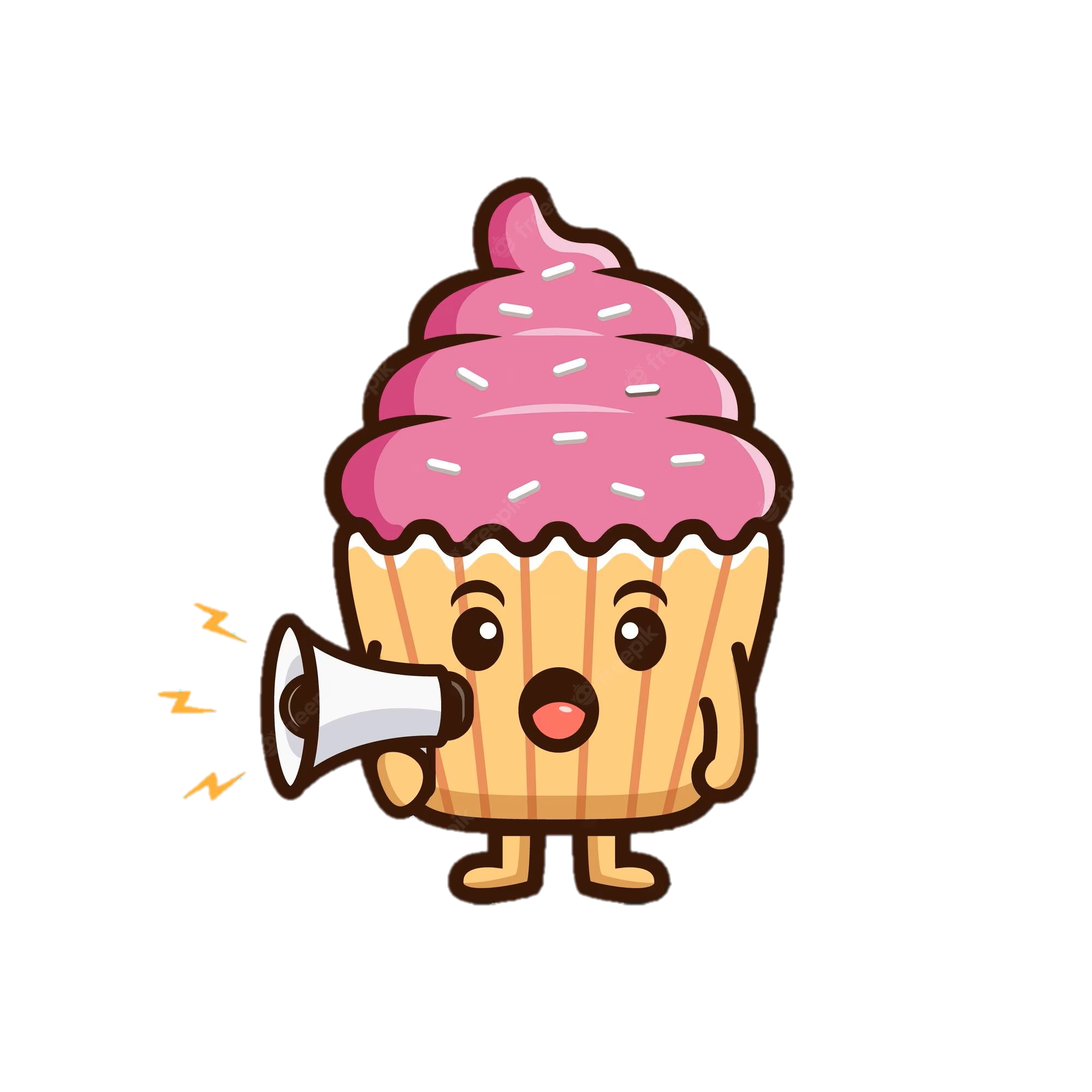 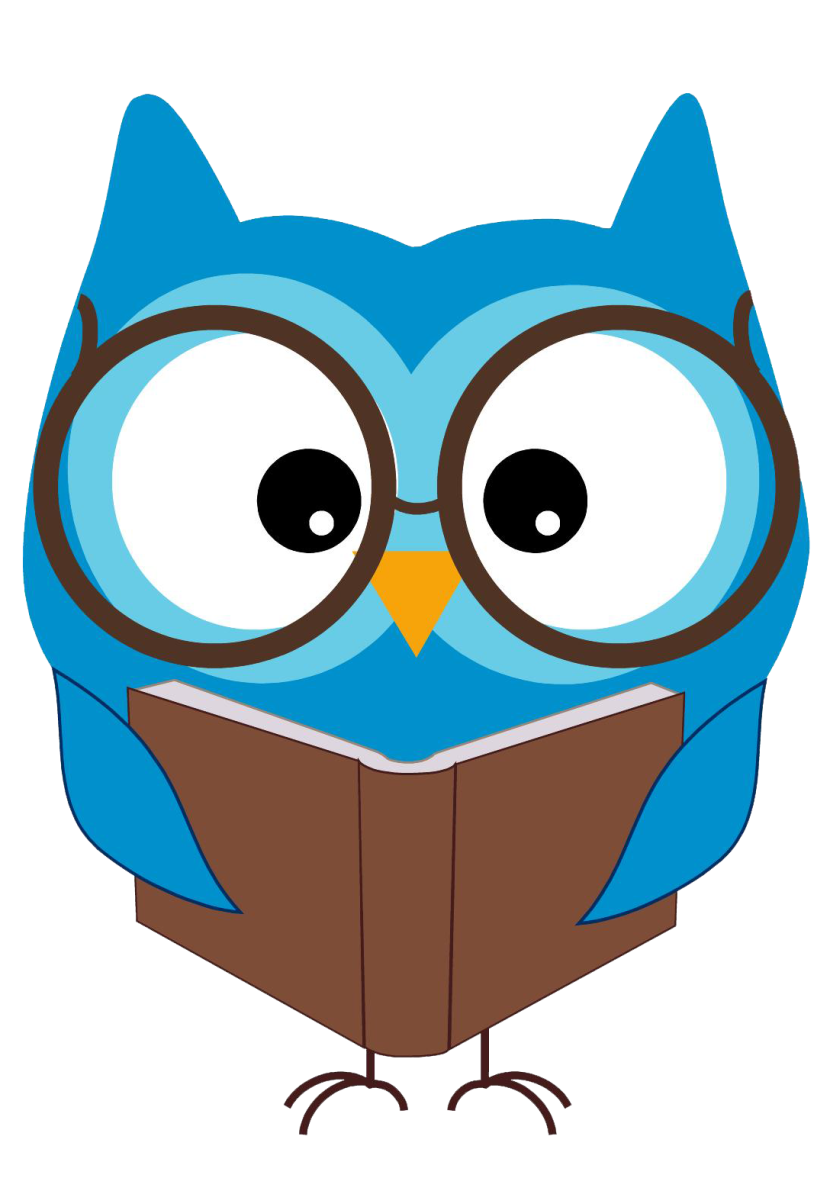 Toàn bài đọc với giọng thong thả, vui tươi.
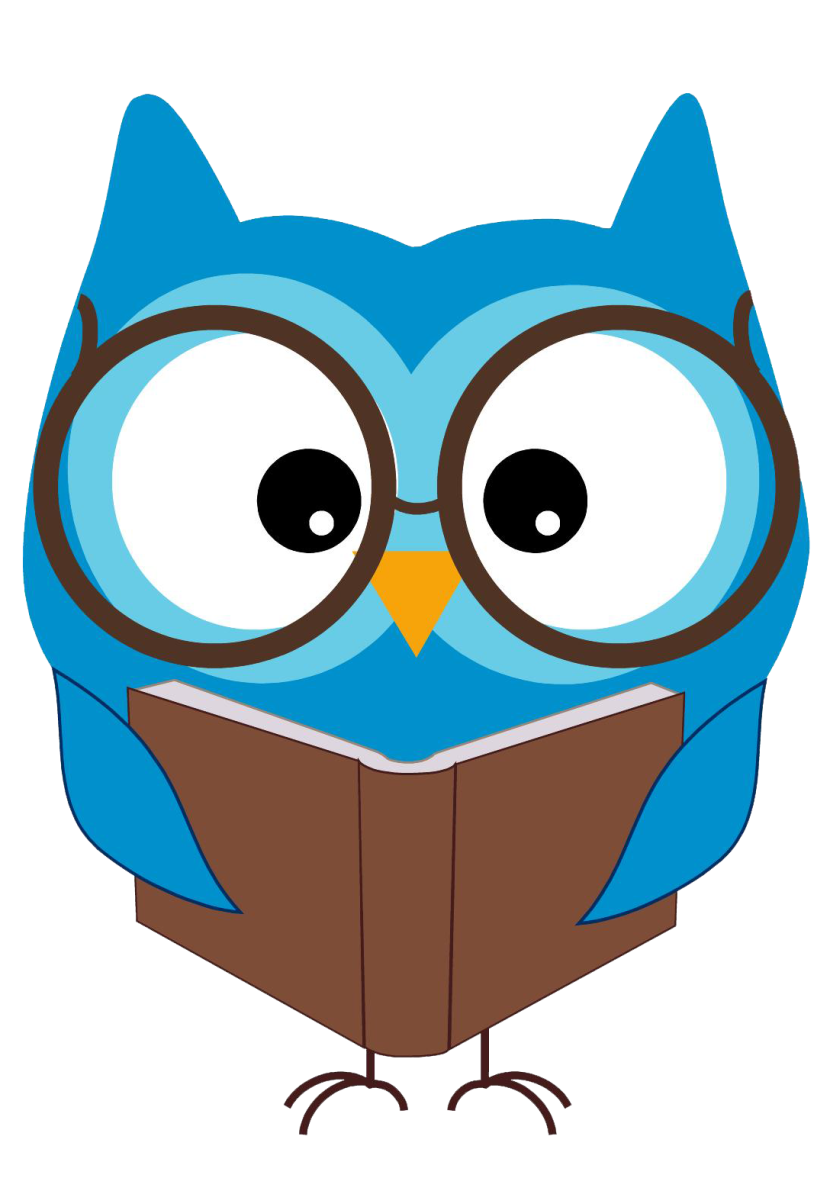 Nhấn giọng ở những từ ngữ bộc lộ suy nghĩ, tình cảm của nhân vật
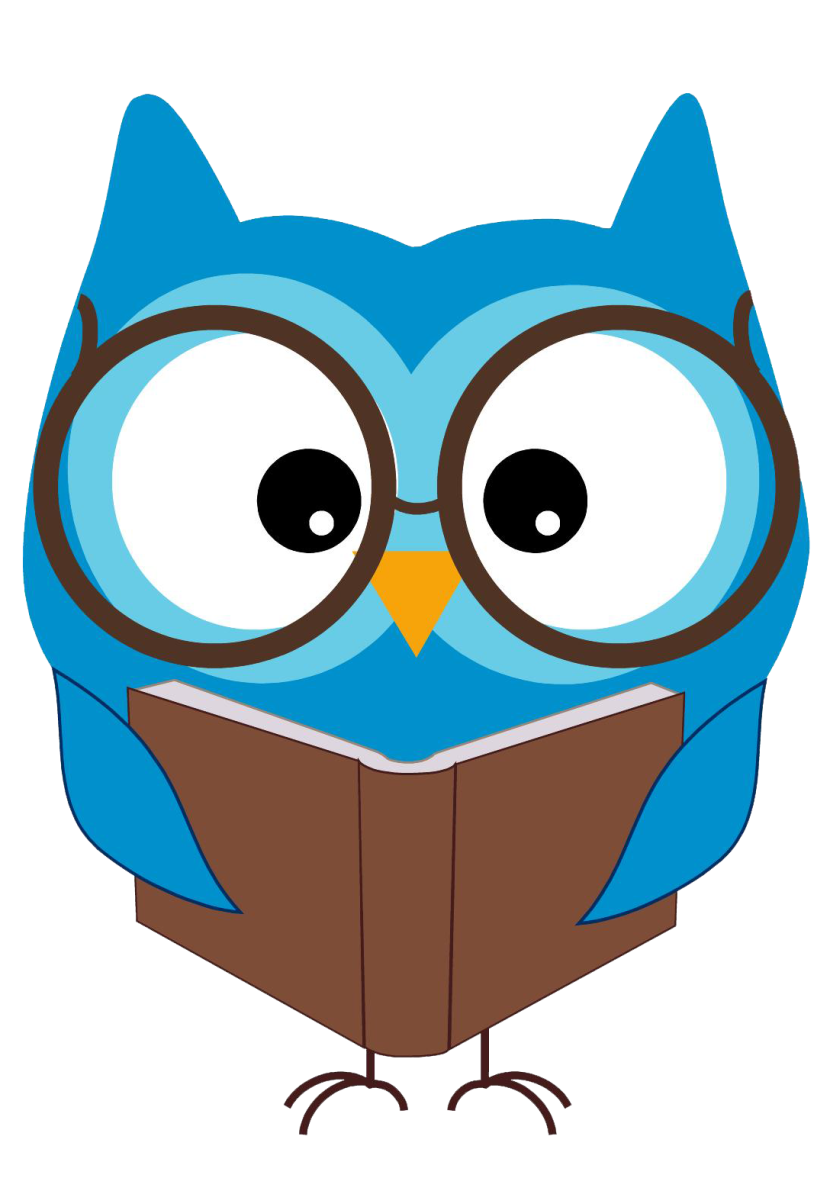 Lời của má đọc giọng nhẹ nhàng, trìu mến,…
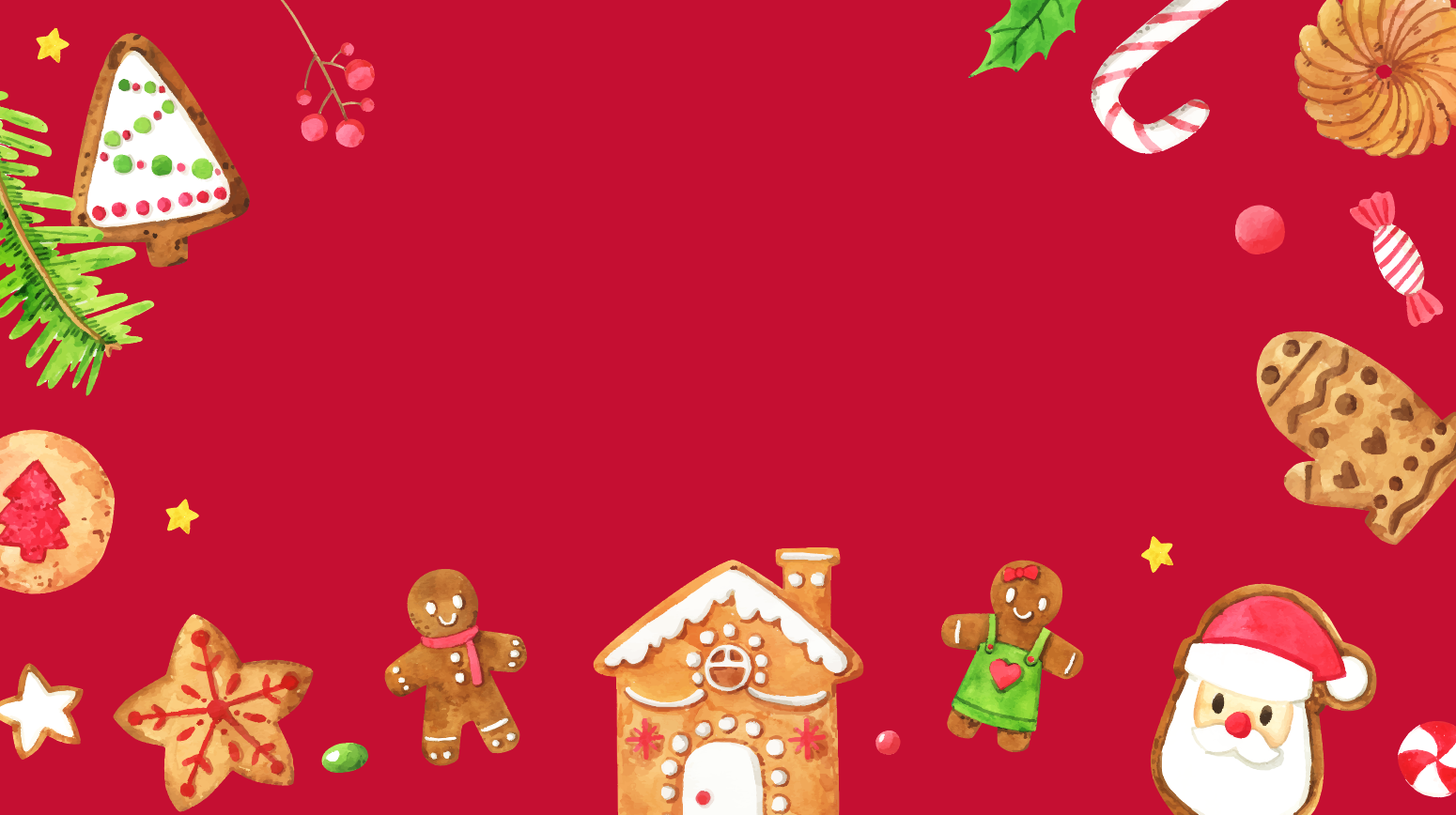 Cả bọn chơi đùa vui đến nỗi/ khi đêm xuống chúng vẫn còn phấn khích,/ cứ nằm trằn trọc mãi.//
	Đám trẻ xì xào/ cho đến khi má nghe được.// Má nói:// “Sác-lơ ạ,/ bọn trẻ sẽ chẳng ngủ được/ nếu anh không chơi đàn cho chúng nghe.”.// Thế nên ba lại lấy cây đàn vĩ cầm xuống.// Căn phòng ấm áp/ và đầy ánh lửa sáng.// Những chiếc bóng to lớn của ba má/ và dì dượng/ in trên vách trong ánh lửa bập bùng.//
	Bọn trẻ thiếp đi/ trong lúc ba và cây đàn cùng hát khe khẽ…//
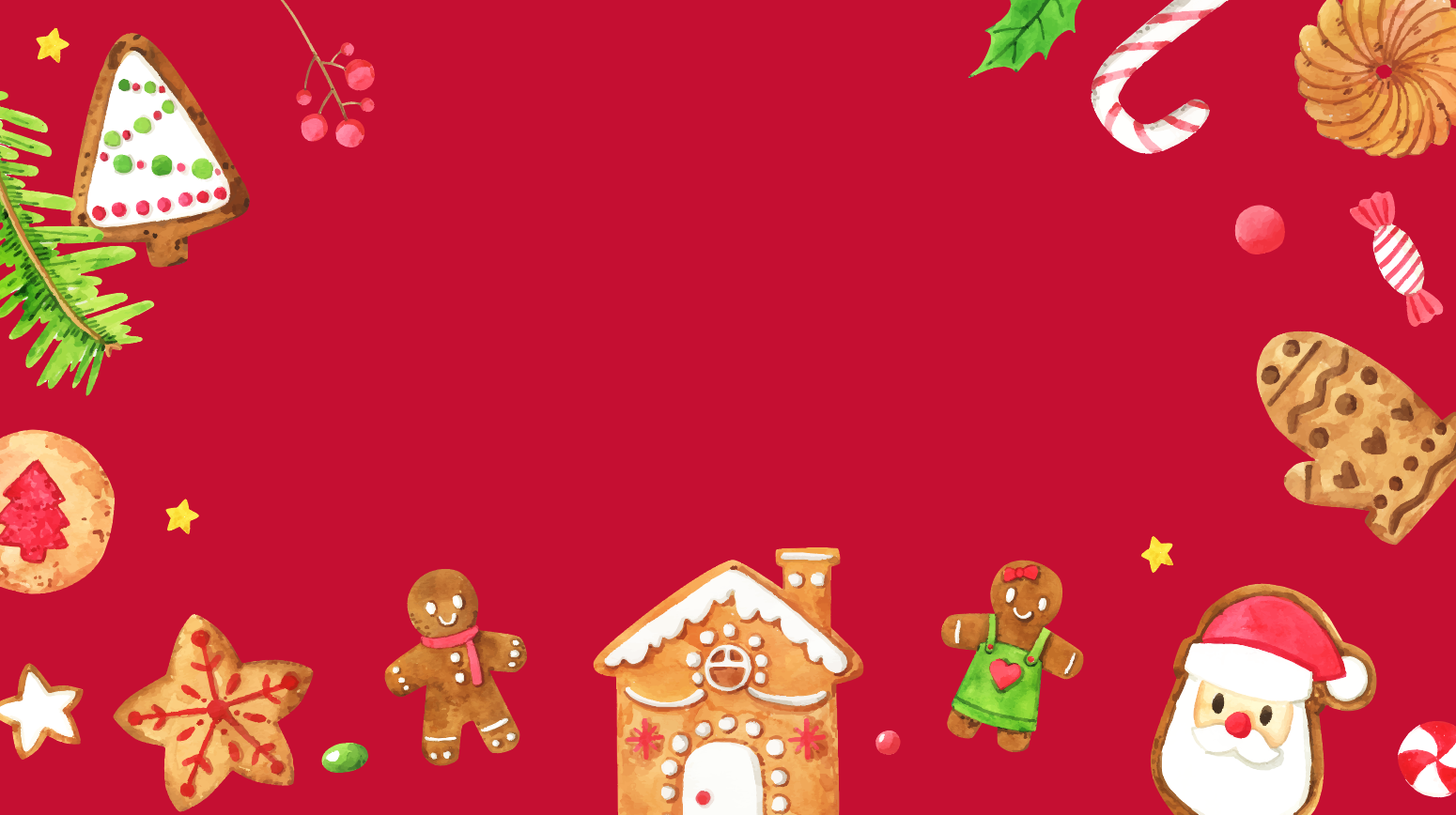 Hoạt  động
Hoạt  động
Tiêu chí đánh giá
THI ĐUA ĐỌC TRƯỚC LỚP
THI ĐUA ĐỌC TRƯỚC LỚP
1. Đọc đúng.
  2. Đọc to, rõ.
  3. Ngắt, nghỉ đúng chỗ.
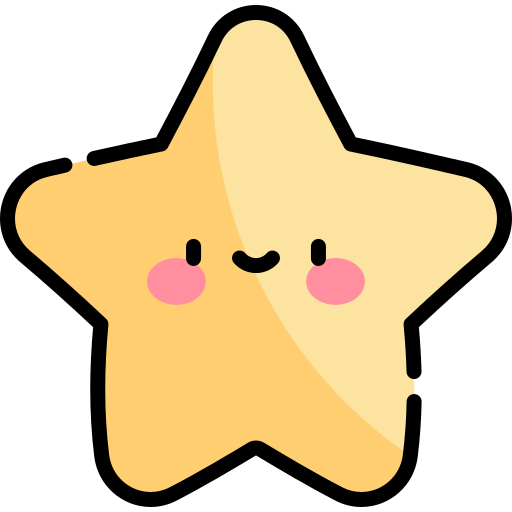 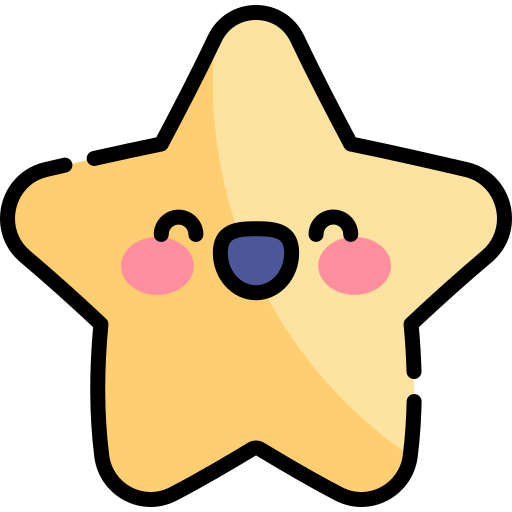 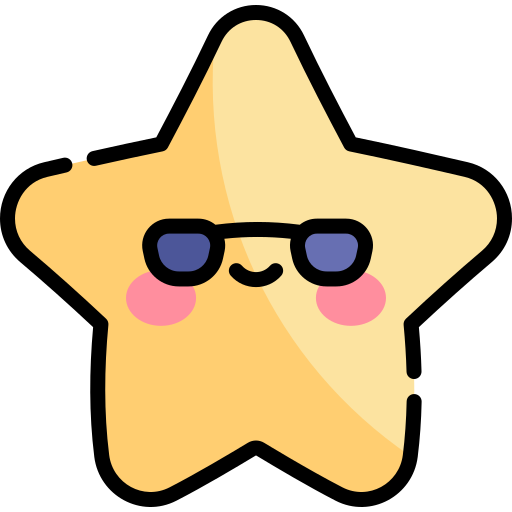 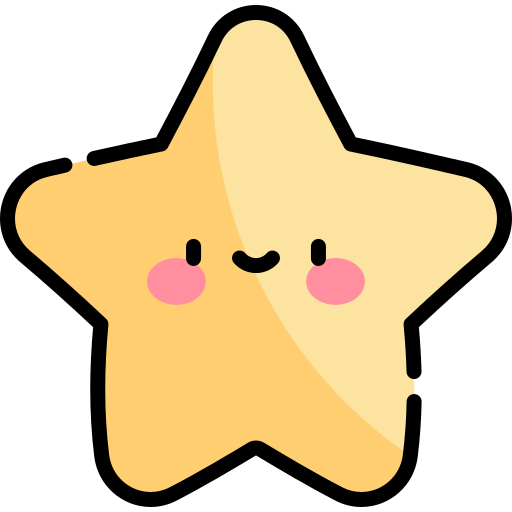 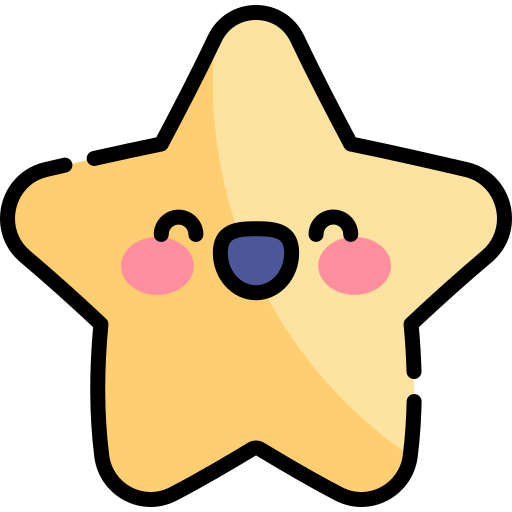 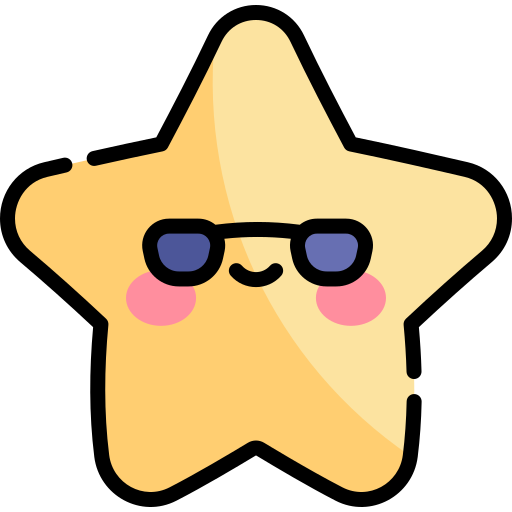 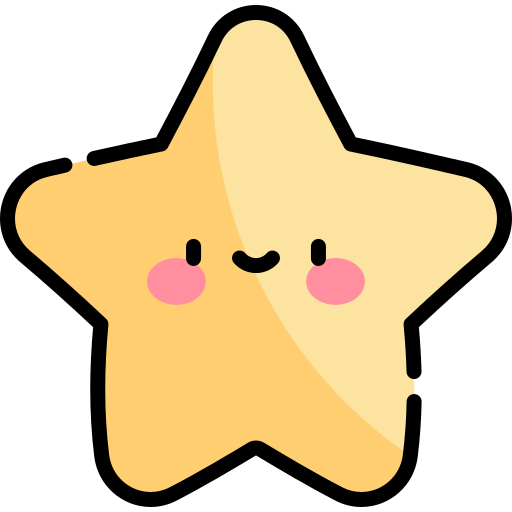 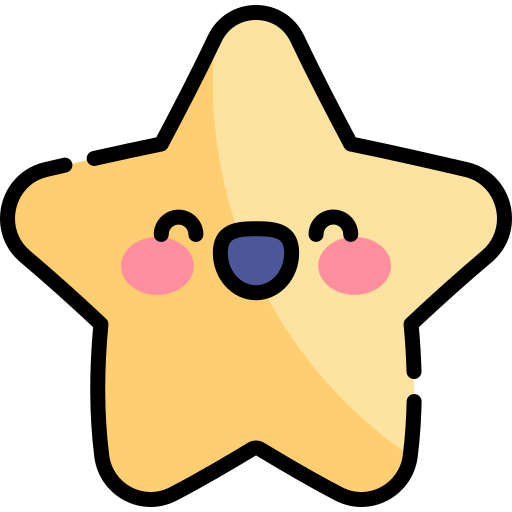 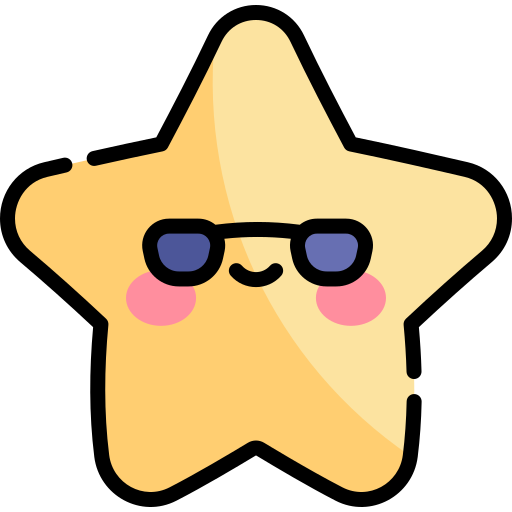 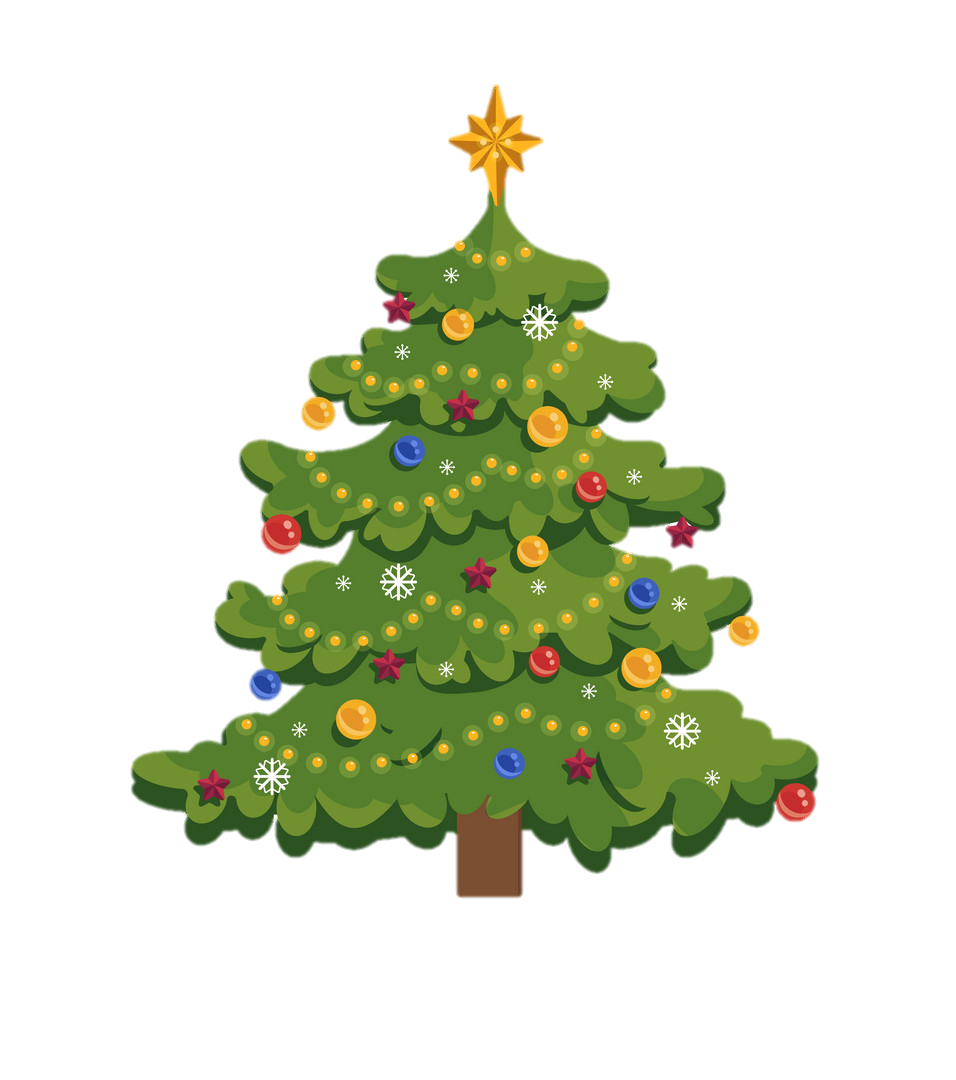 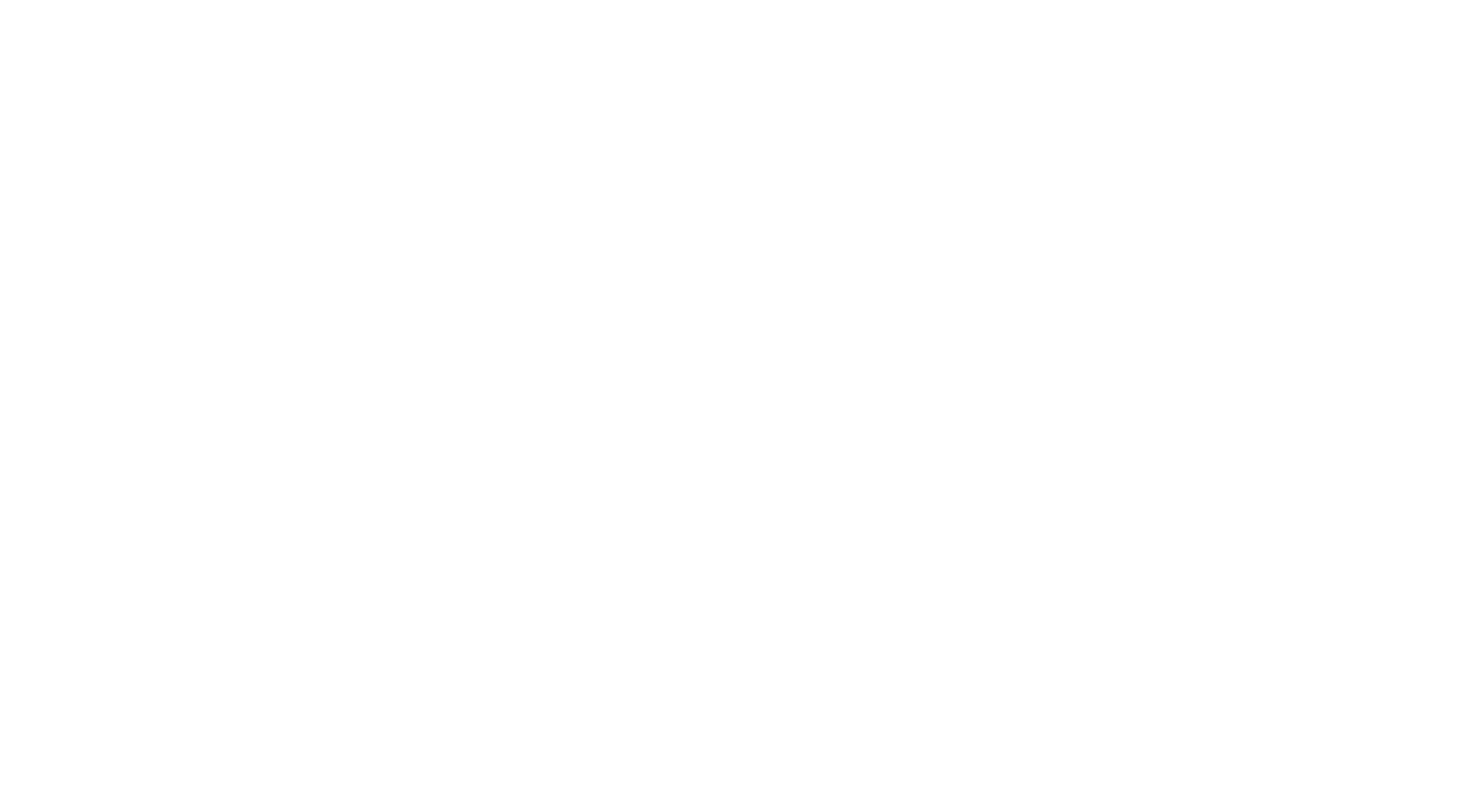 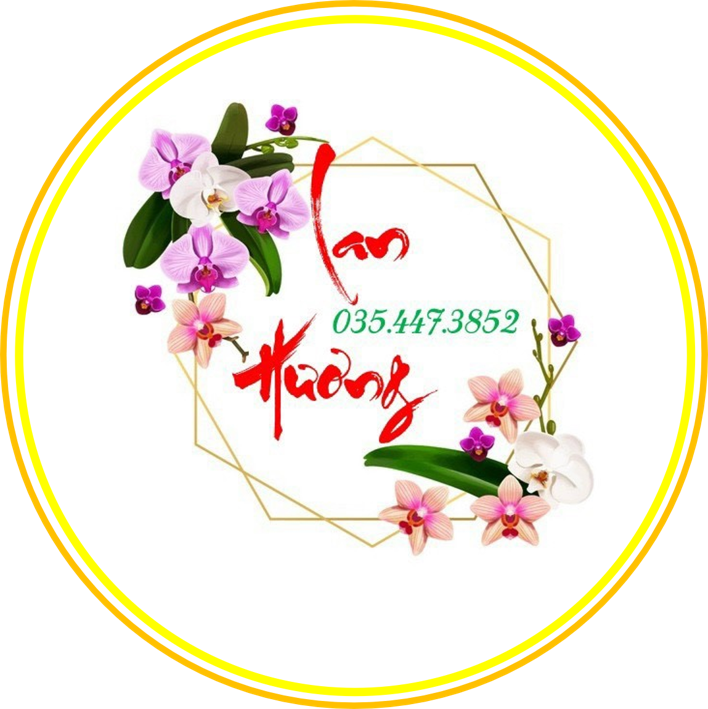 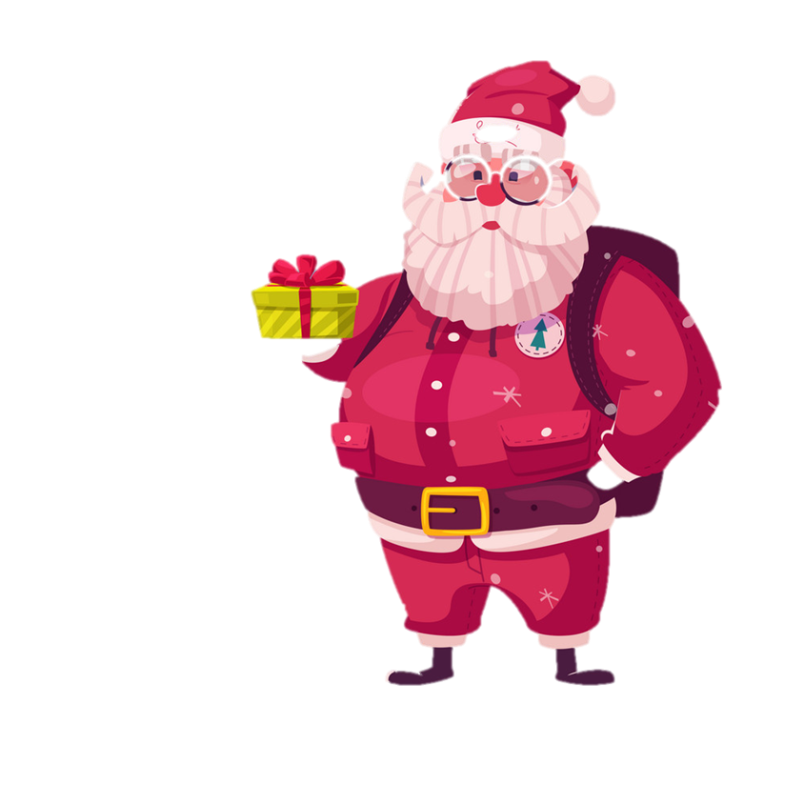 Cùng sáng tạo
Cùng sáng tạo
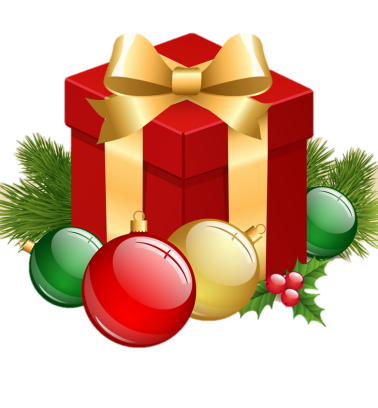 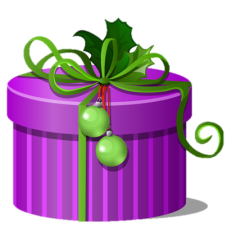 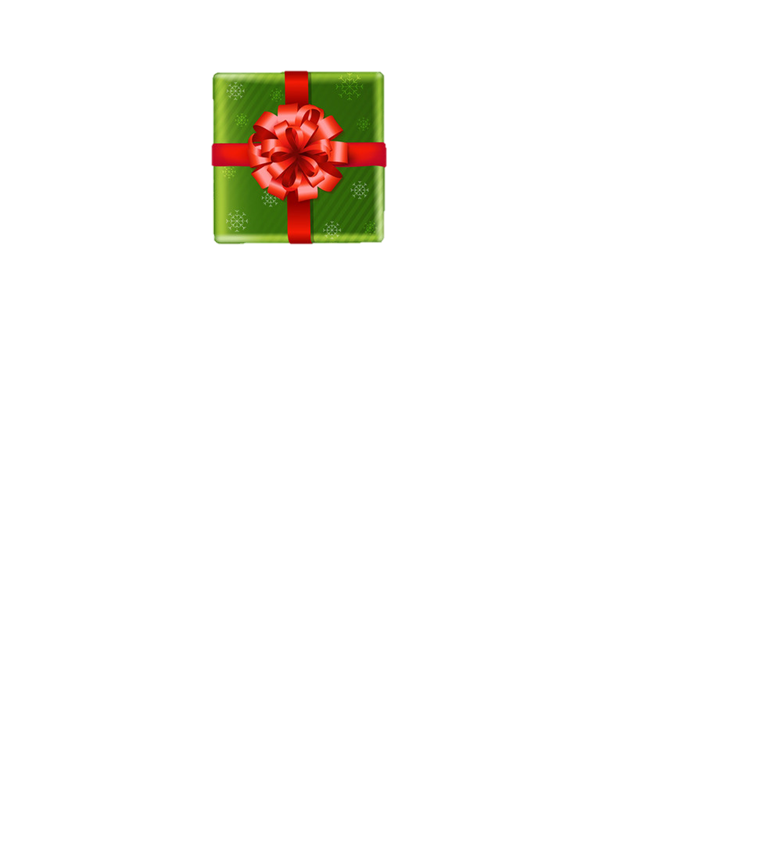 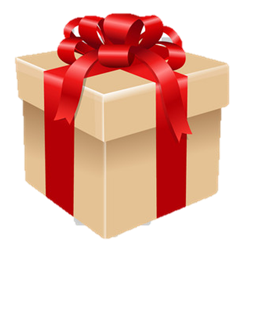 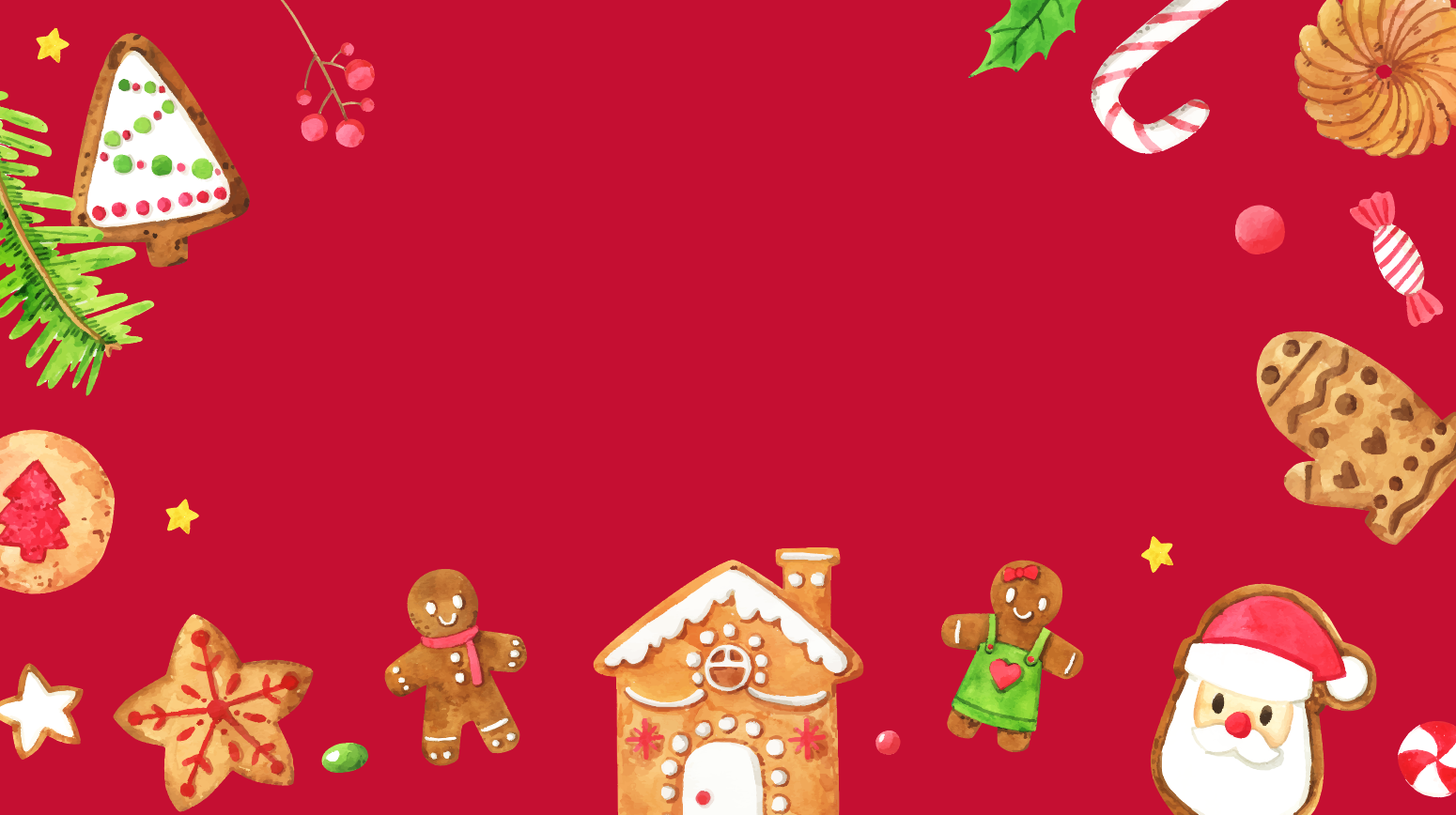 Tưởng tượng, kể về giấc mơ của một bạn nhỏ trong truyện.
Về những hoạt động
trong ngày Giáng sinh.
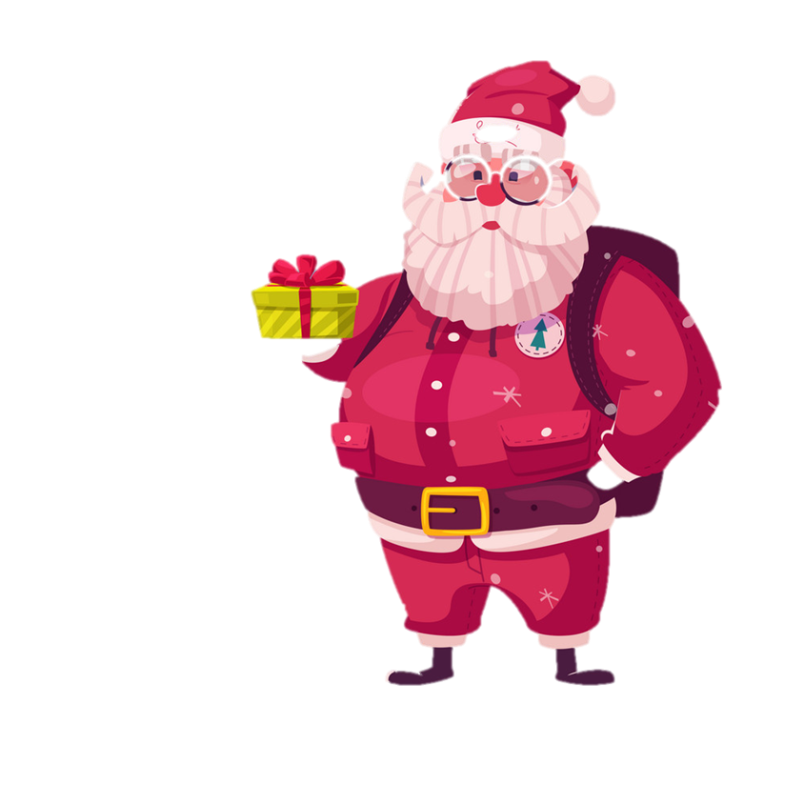 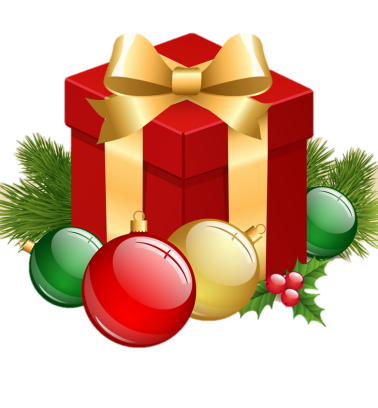 Về những món quà
Giáng sinh.
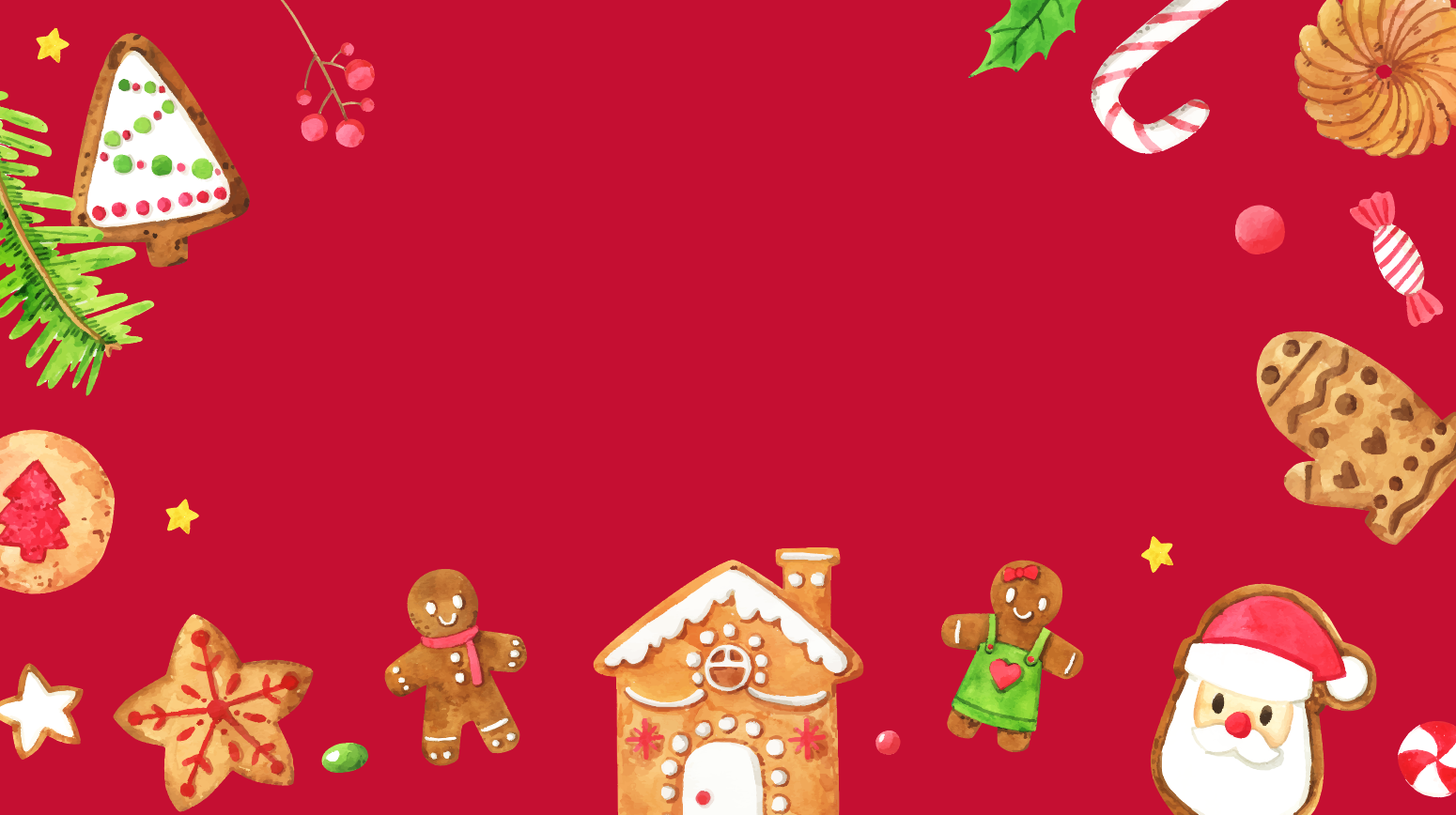 MẪU
Tối hôm đó, đám trẻ được ông già Noel tặng cho những món quà vô cùng đáng yêu. A-lít-xơ được tặng một chú gấu bông. Bộ lông của nó màu trắng rất mềm mại. Chiếc đầu tròn với đôi tai màu hồng. Cái mũi, đôi mắt nhỏ màu đen như hạt nhãn. Cái miệng nhỏ xinh được may bằng chỉ đỏ. Ở cổ Bạch Tuyết có đeo một chiếc chuông màu vàng. A-lít-xơ rất thích món quà này.
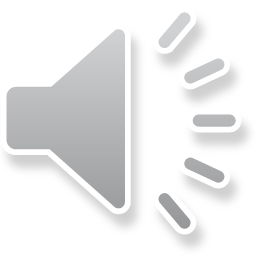 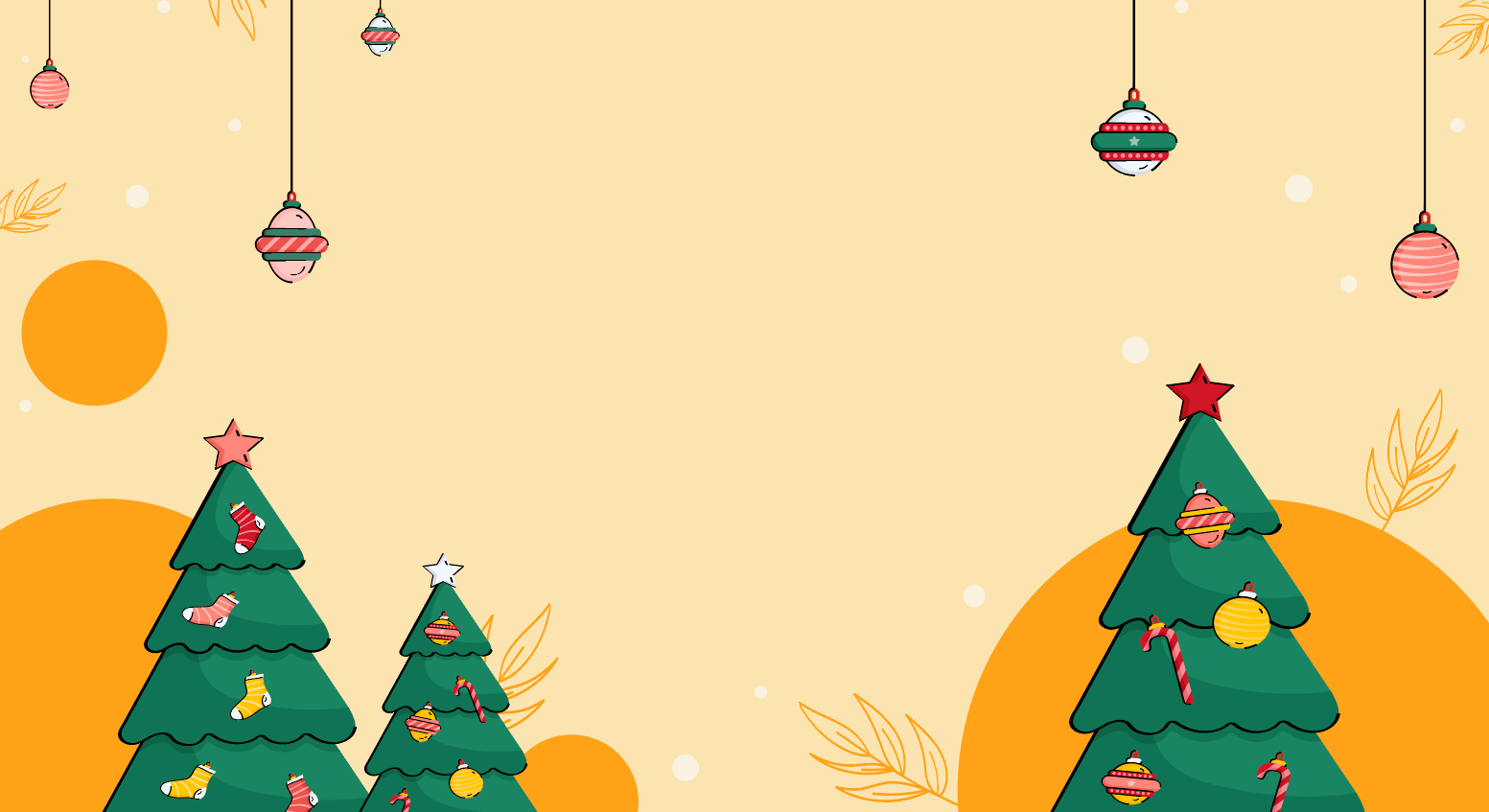 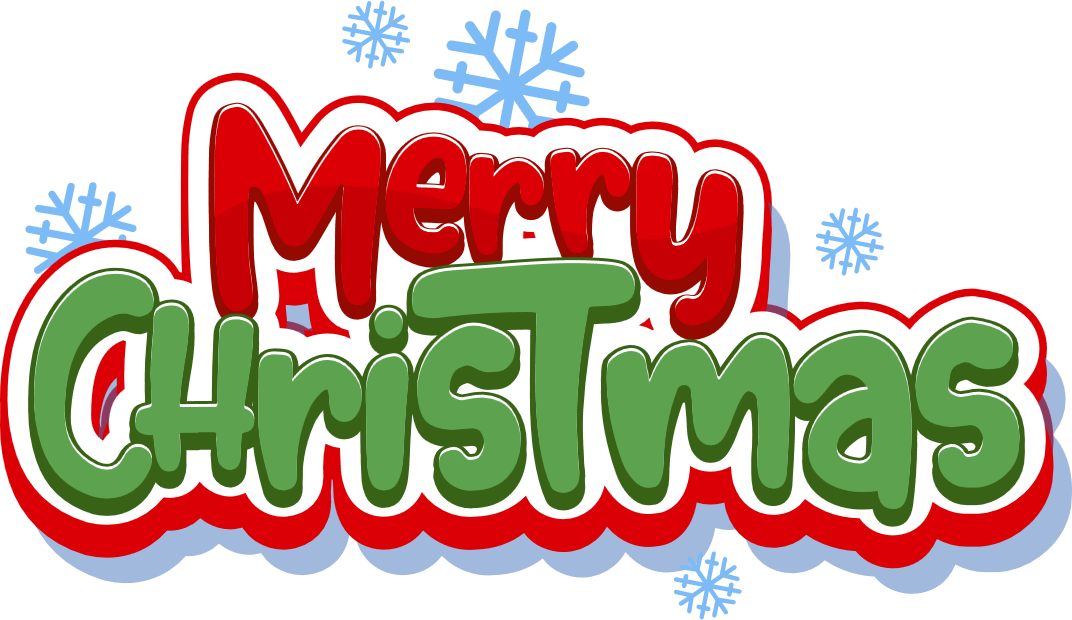 TẠM BIỆT VÀ 
HẸN GẶP LẠI
TẠM BIỆT VÀ 
HẸN GẶP LẠI
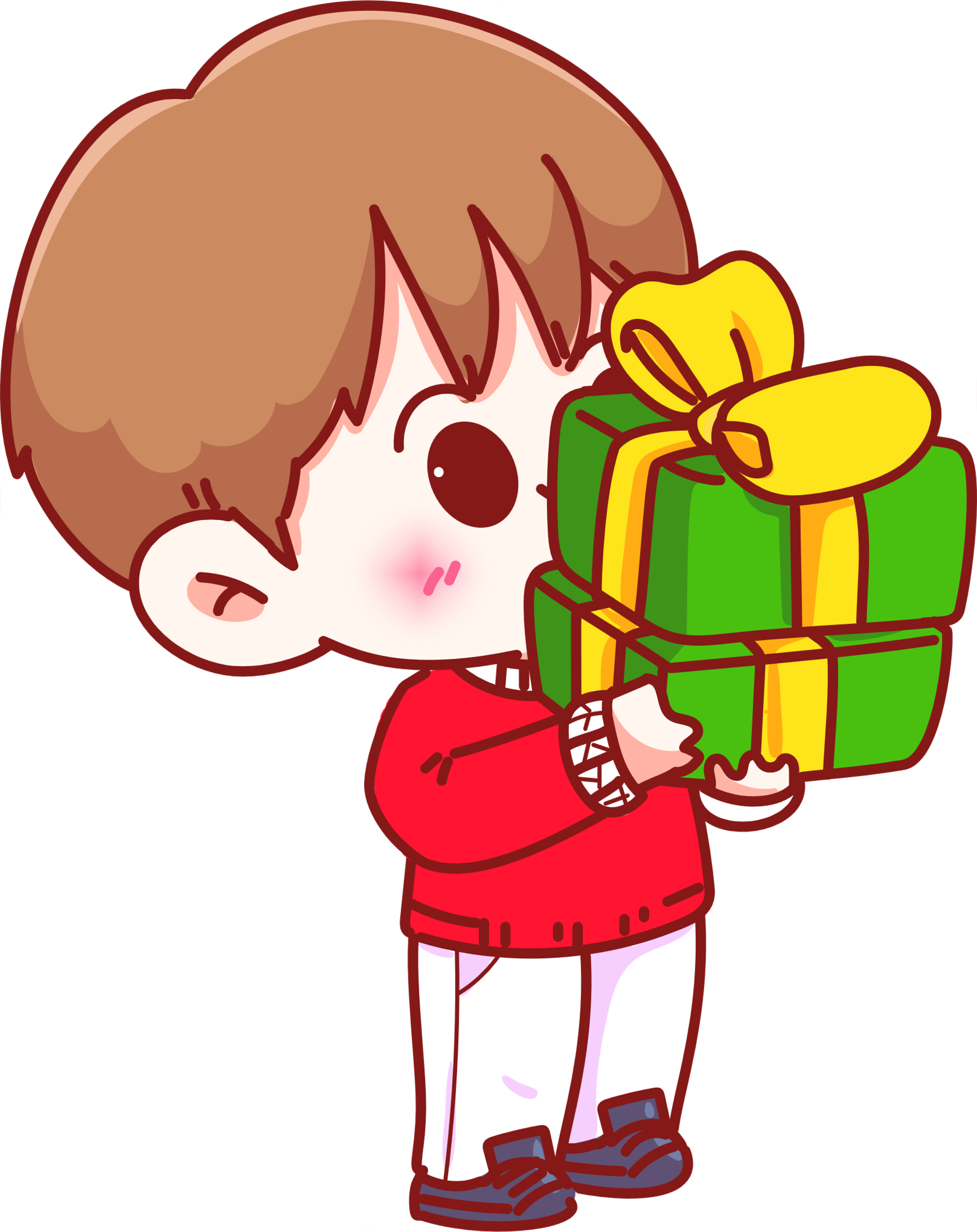 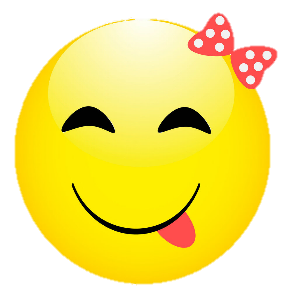 BÀI SOẠN CỦA EM LAN HƯƠNG – 035.447.3852
QUÝ THẦY/ CÔ KHÔNG GỬI BÀI VÀO CÁC HỘI NHÓM ZALO HAY FB, CÁC WEB..... 
EM CHỈ GIAO DỊCH BẰNG DUY NHẤT 1 NICK FB : LAN HƯƠNG. Lik Fb của em: https://www.facebook.com/GADTLANHUONG0354473852) 
VÀ ZALO LAN HƯƠNG SĐT 0354473852. 
MỌI GIAO DỊCH BẰNG NICK KHÁC ĐỀU LÀ MẠO DANH EM VÀ LỪA ĐẢO Ạ!

EM XIN CHÂN THÀNH CẢM ƠN! KÍNH CHÚC THẦY/CÔ DẠY TỐT Ạ!
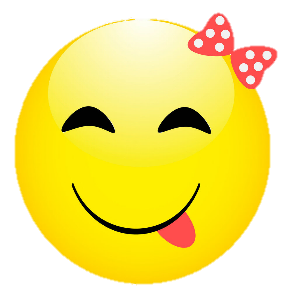 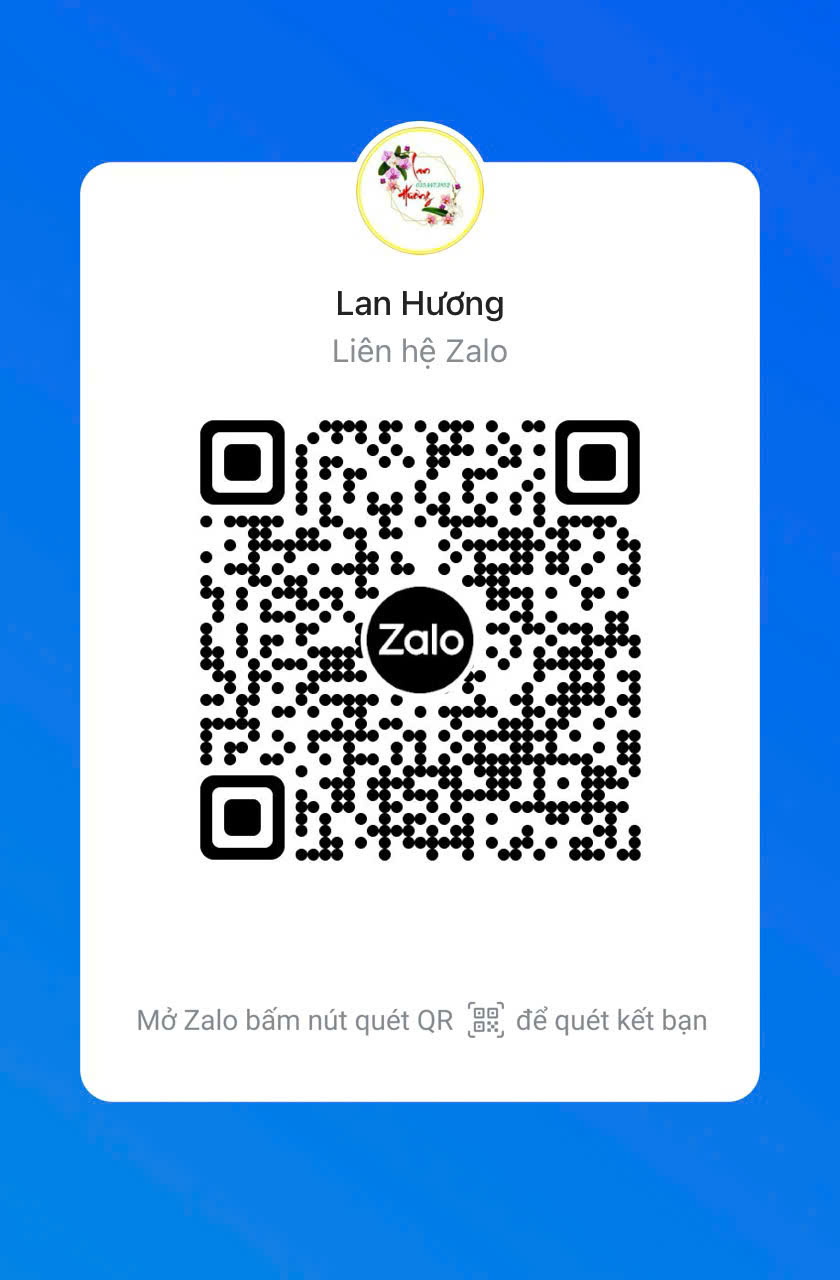 LAN HƯƠNG : 0354473852
NHẬN SOẠN BÀI LẺ PPT LÊN TIẾT, THI  CỦA TẤT CẢ CÁC BỘ SÁCH LỚP 1-2-3-4-5